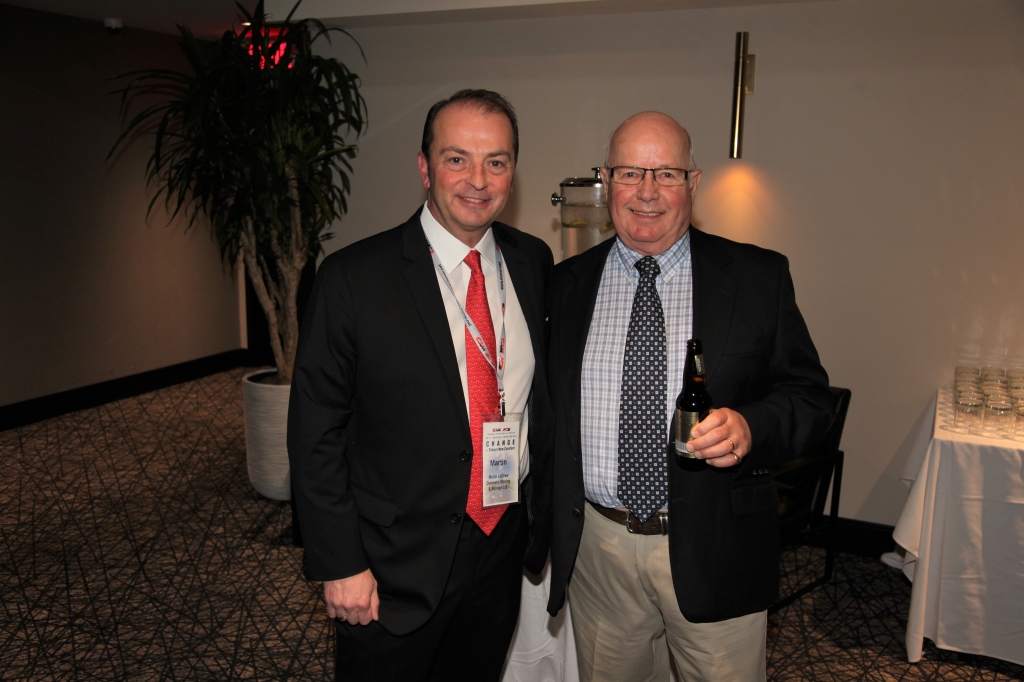 Canadian Association of Movers 2017 Annual Awards Dinner in Montreal, QC
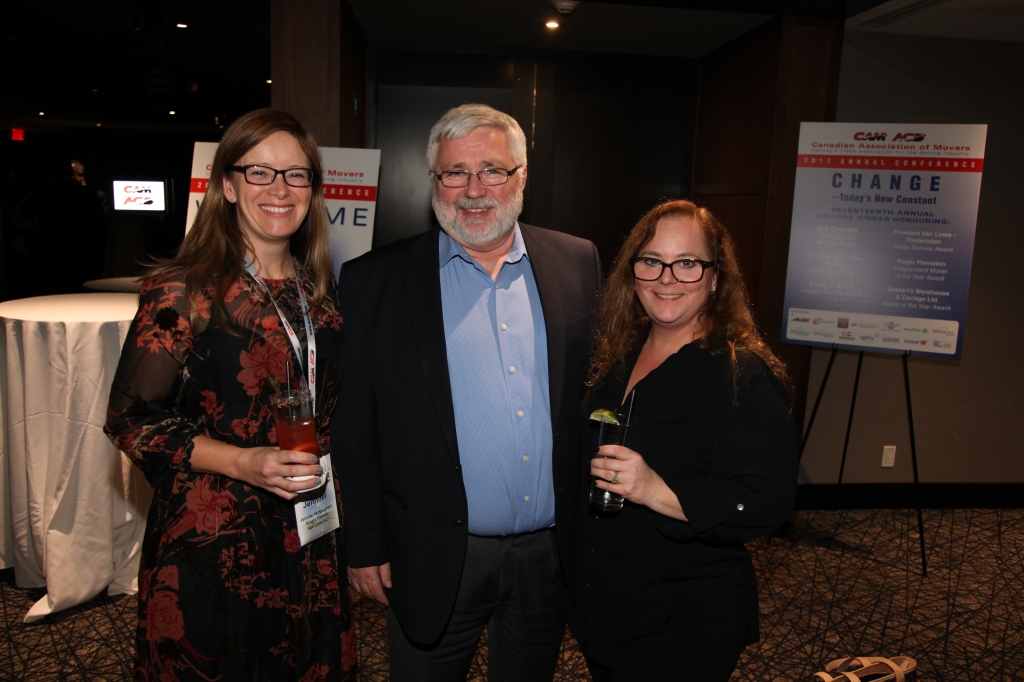 Canadian Association of Movers 2017 Annual Awards Dinner in Montreal, QC
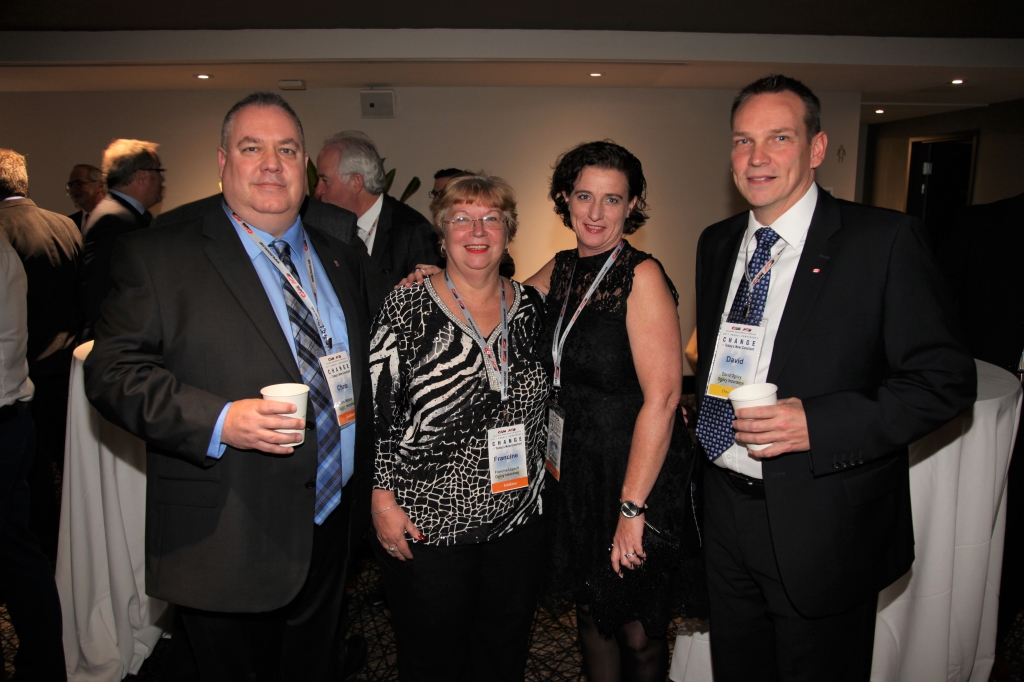 Canadian Association of Movers 2017 Annual Awards Dinner in Montreal, QC
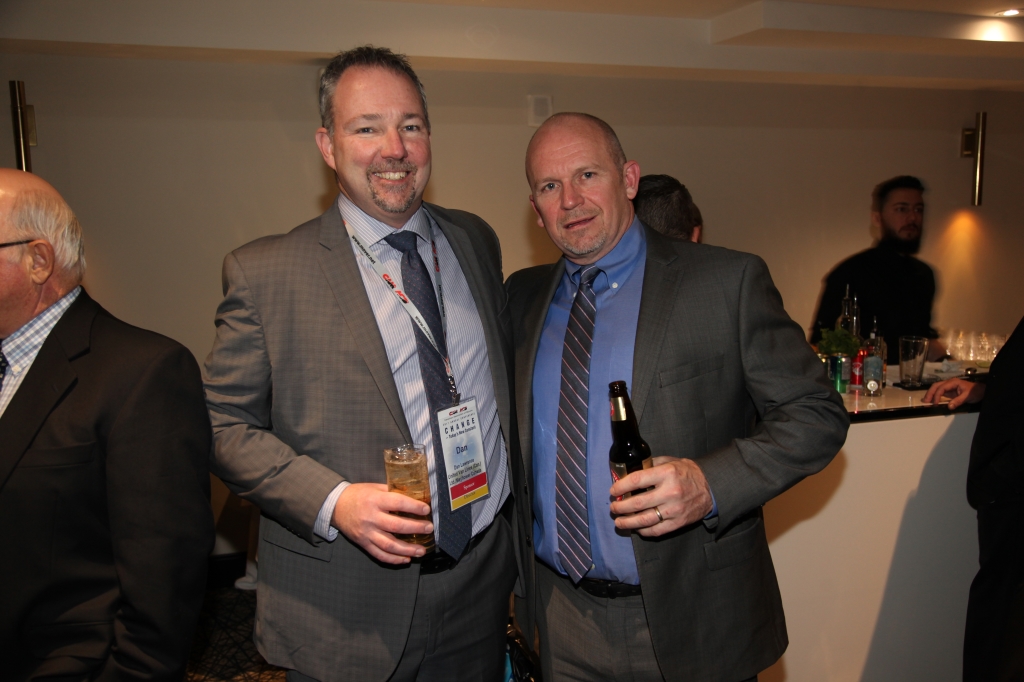 Canadian Association of Movers 2017 Annual Awards Dinner in Montreal, QC
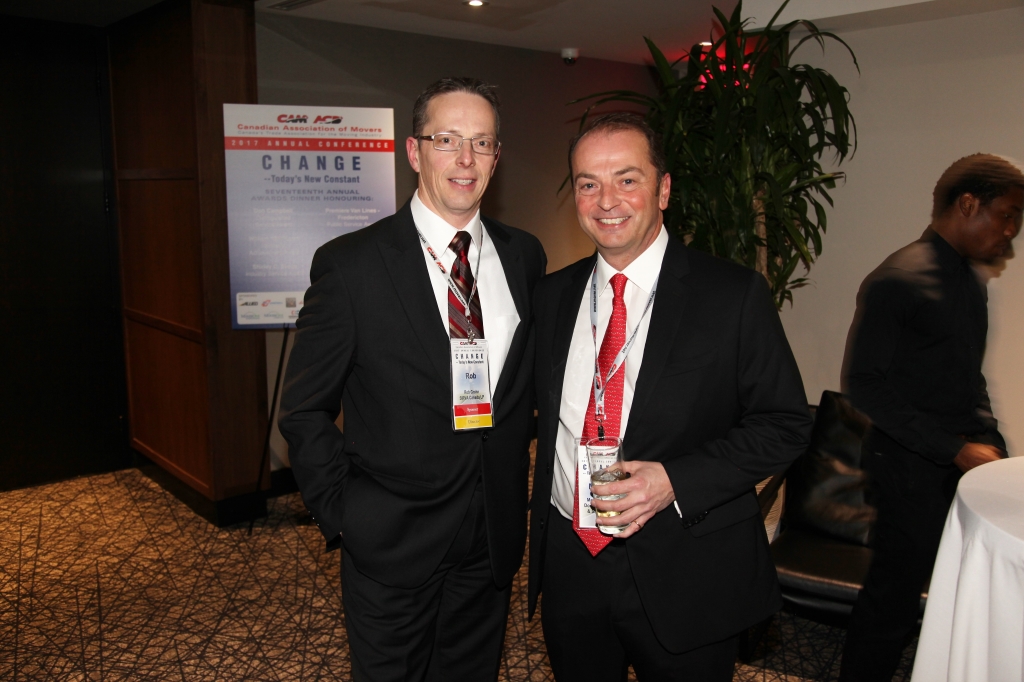 Canadian Association of Movers 2017 Annual Awards Dinner in Montreal, QC
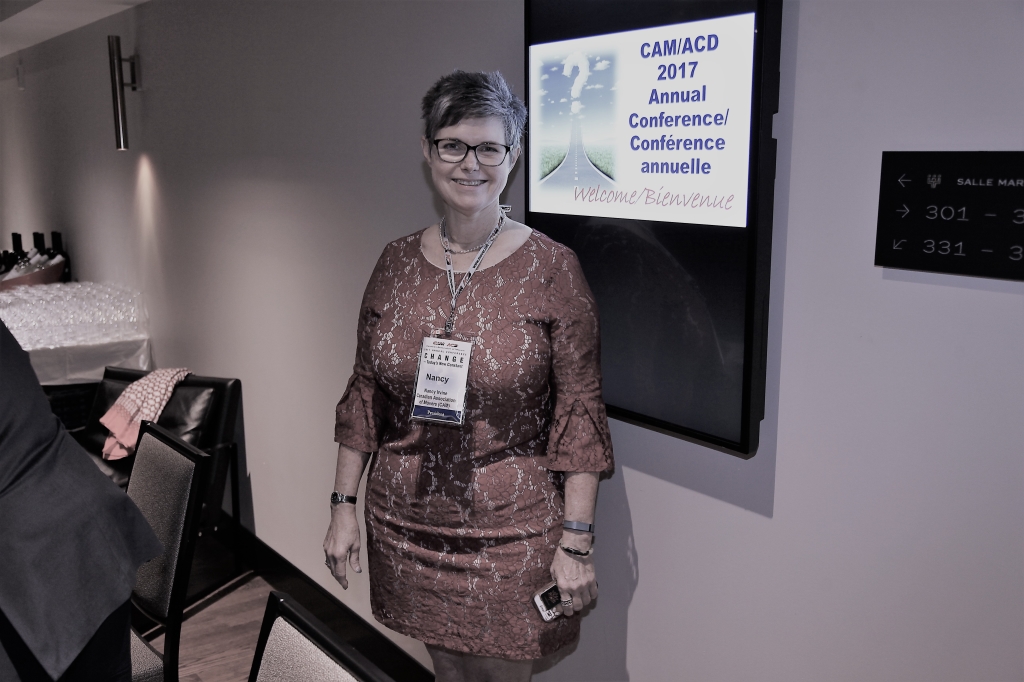 Canadian Association of Movers 2017 Annual Awards Dinner in Montreal, QC
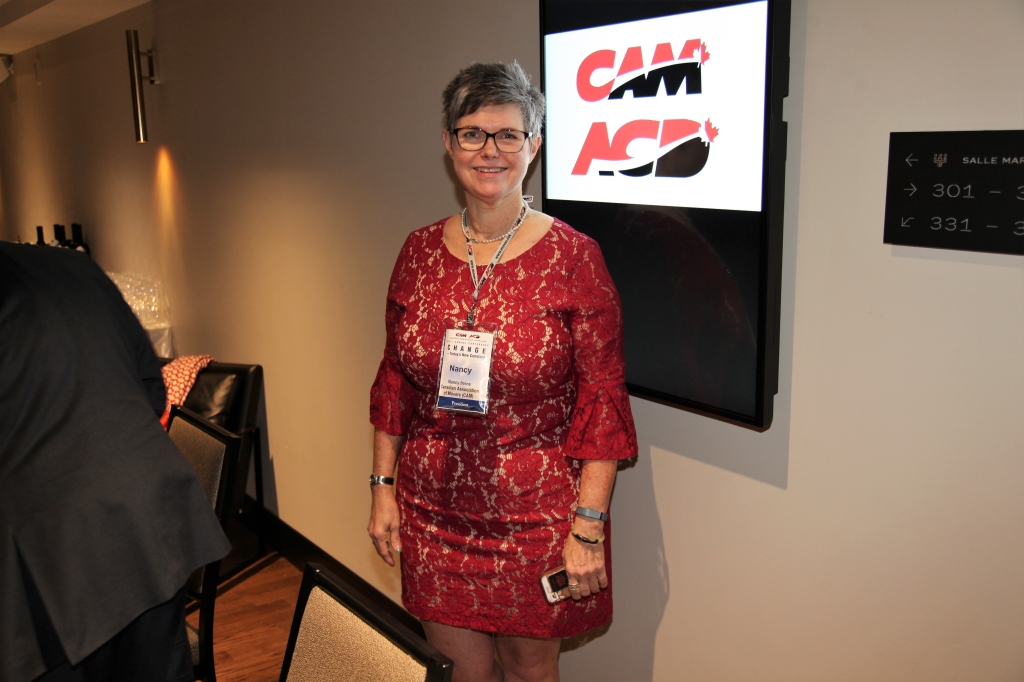 Canadian Association of Movers 2017 Annual Awards Dinner in Montreal, QC
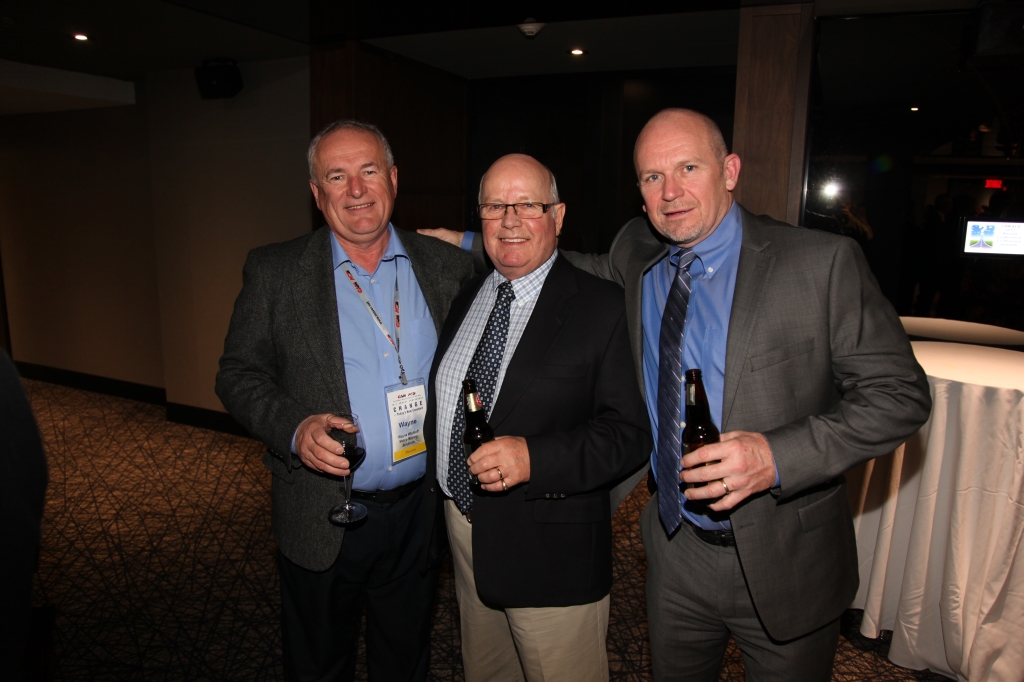 Canadian Association of Movers 2017 Annual Awards Dinner in Montreal, QC
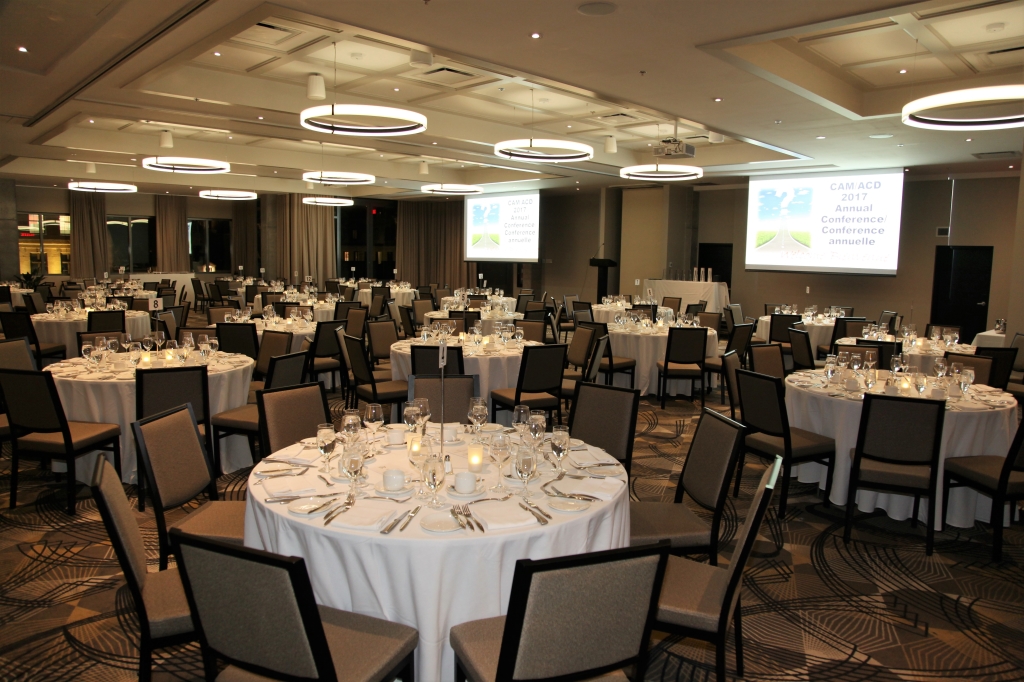 Canadian Association of Movers 2017 Annual Awards Dinner in Montreal, QC
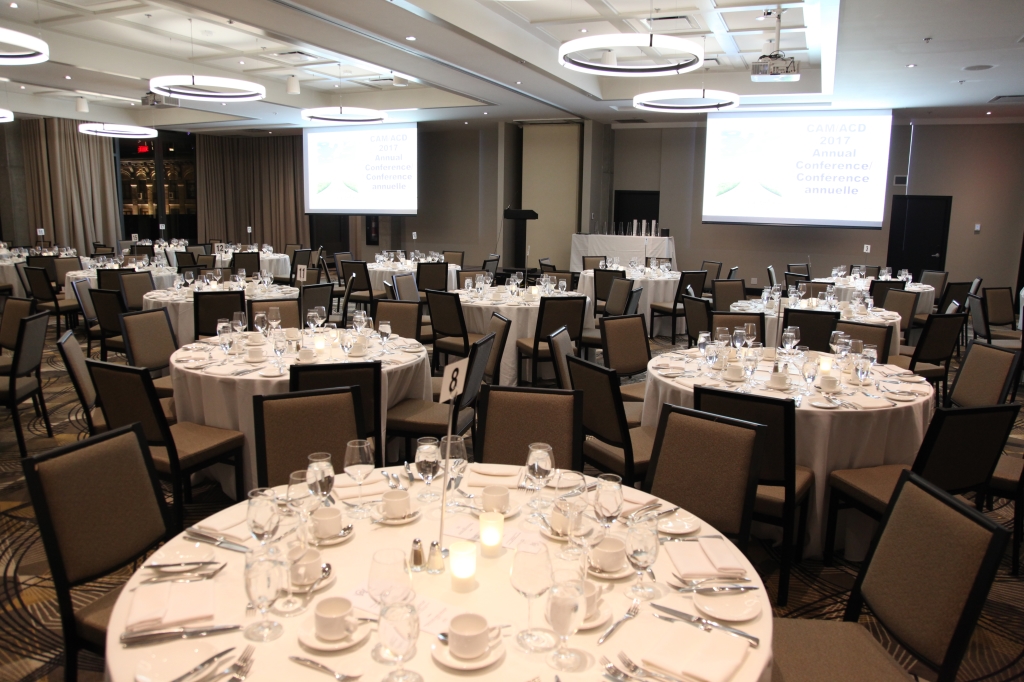 Canadian Association of Movers 2017 Annual Awards Dinner in Montreal, QC
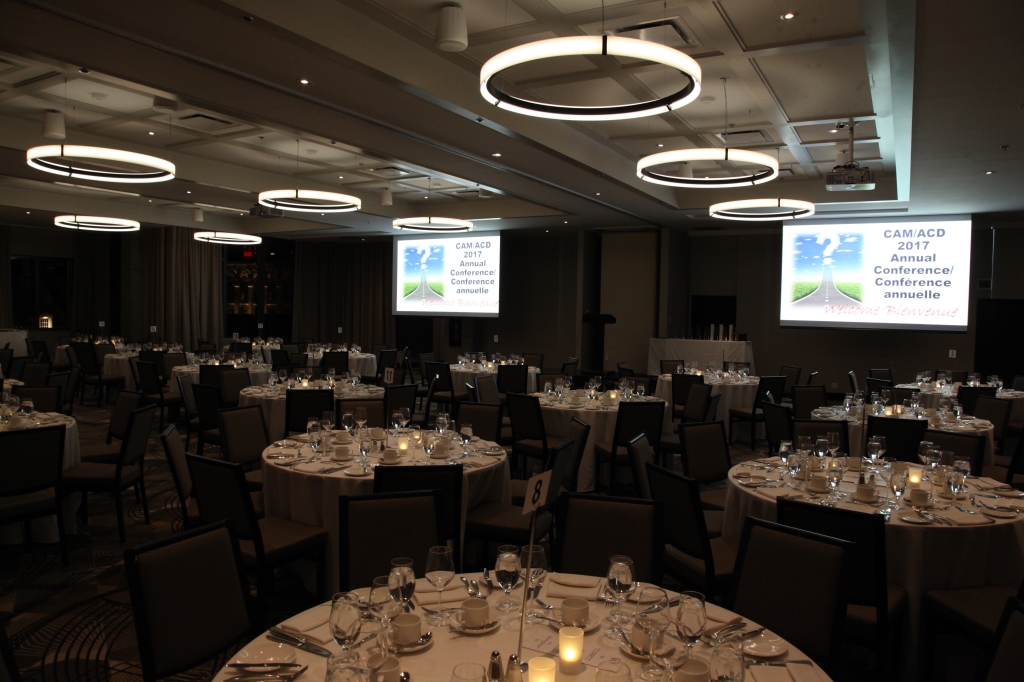 Canadian Association of Movers 2017 Annual Awards Dinner in Montreal, QC
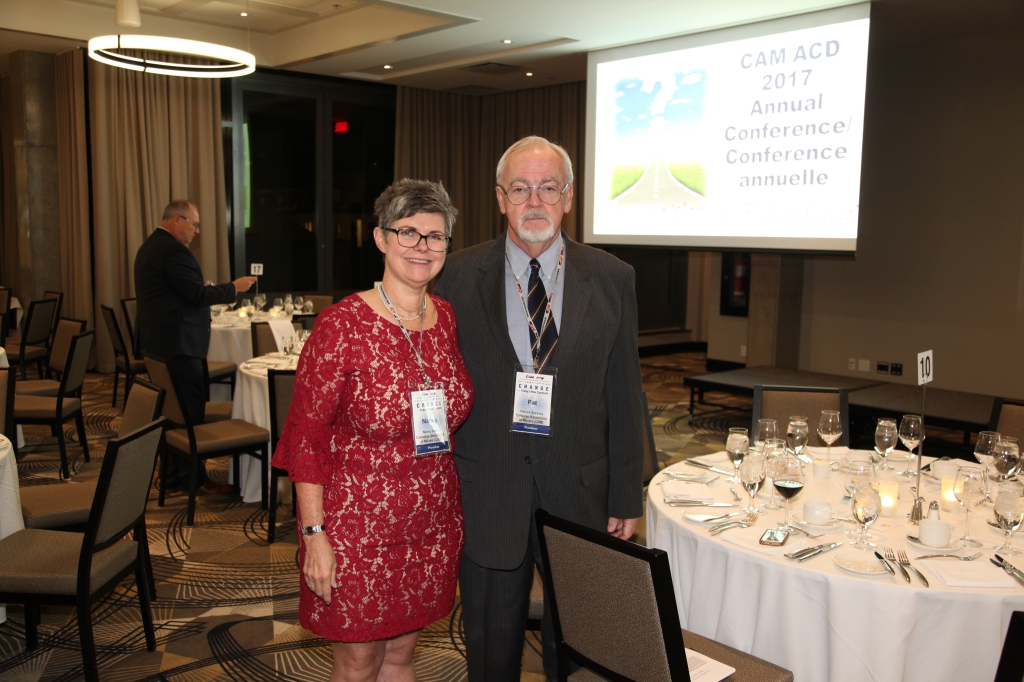 Canadian Association of Movers 2017 Annual Awards Dinner in Montreal, QC
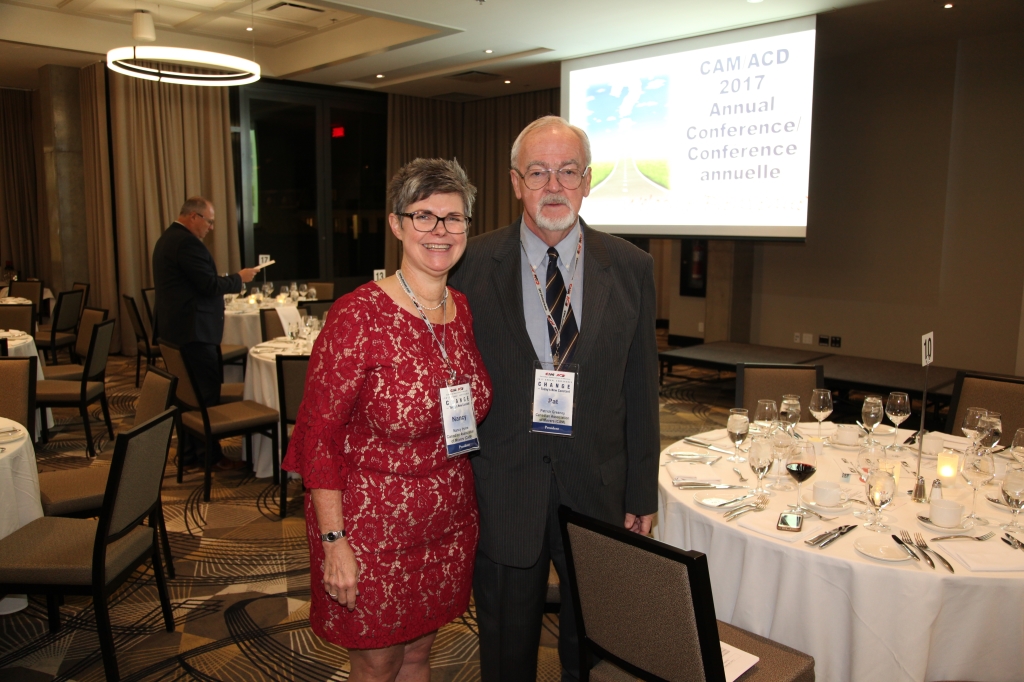 Canadian Association of Movers 2017 Annual Awards Dinner in Montreal, QC
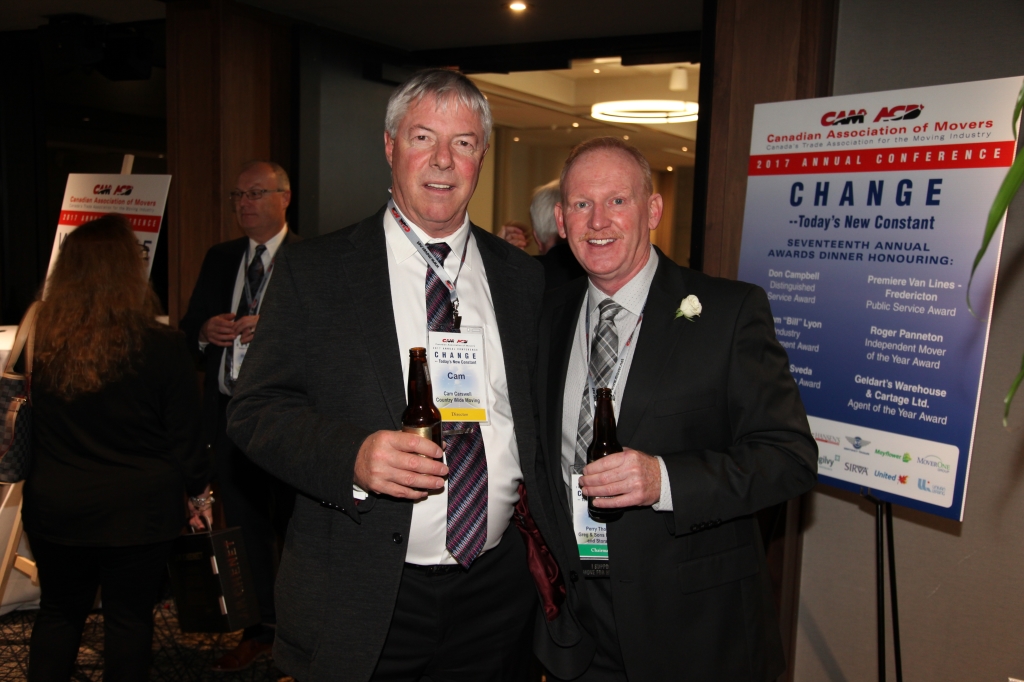 Canadian Association of Movers 2017 Annual Awards Dinner in Montreal, QC
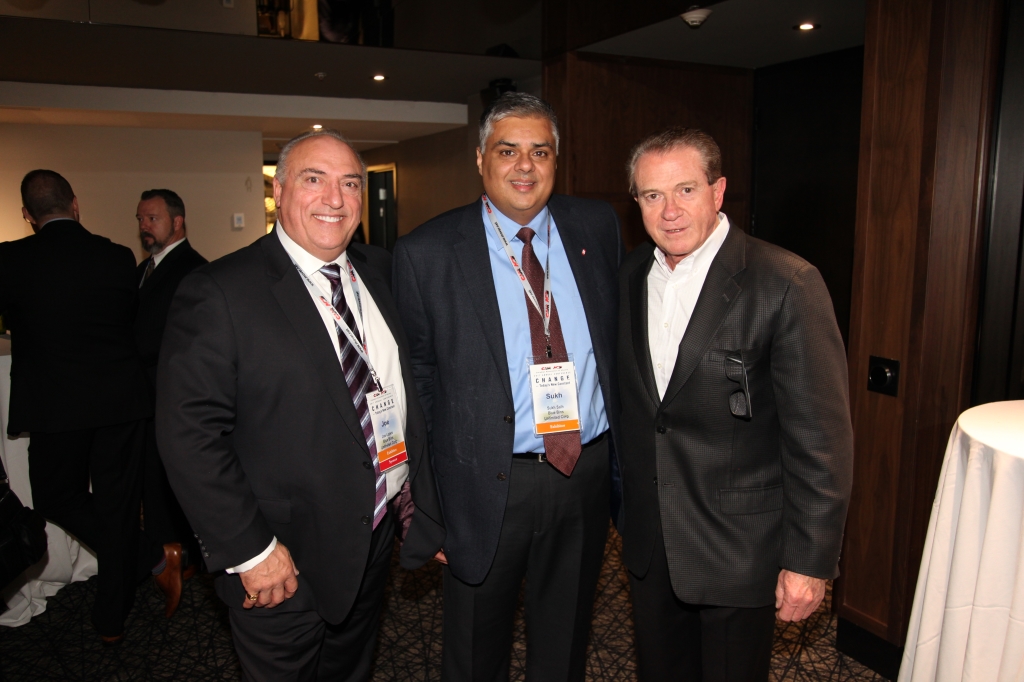 Canadian Association of Movers 2017 Annual Awards Dinner in Montreal, QC
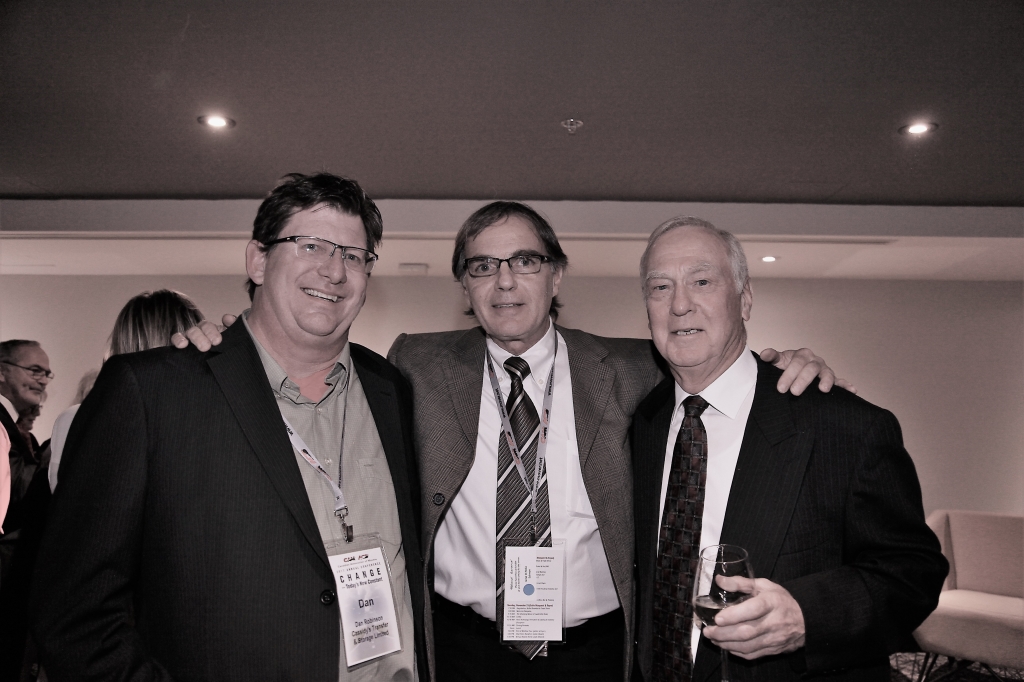 Canadian Association of Movers 2017 Annual Awards Dinner in Montreal, QC
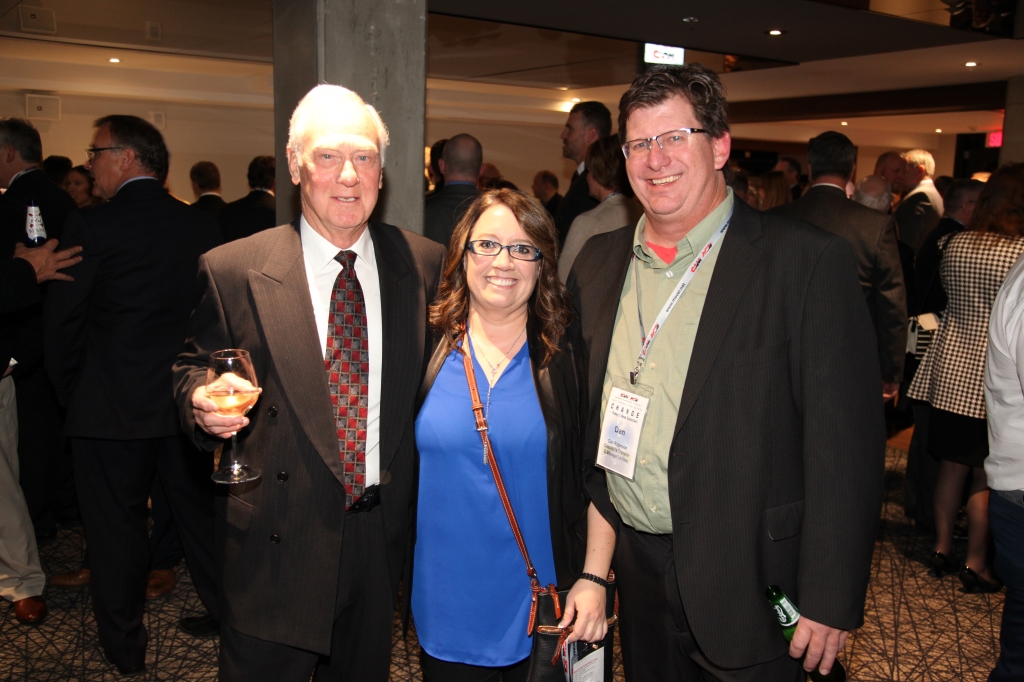 Canadian Association of Movers 2017 Annual Awards Dinner in Montreal, QC
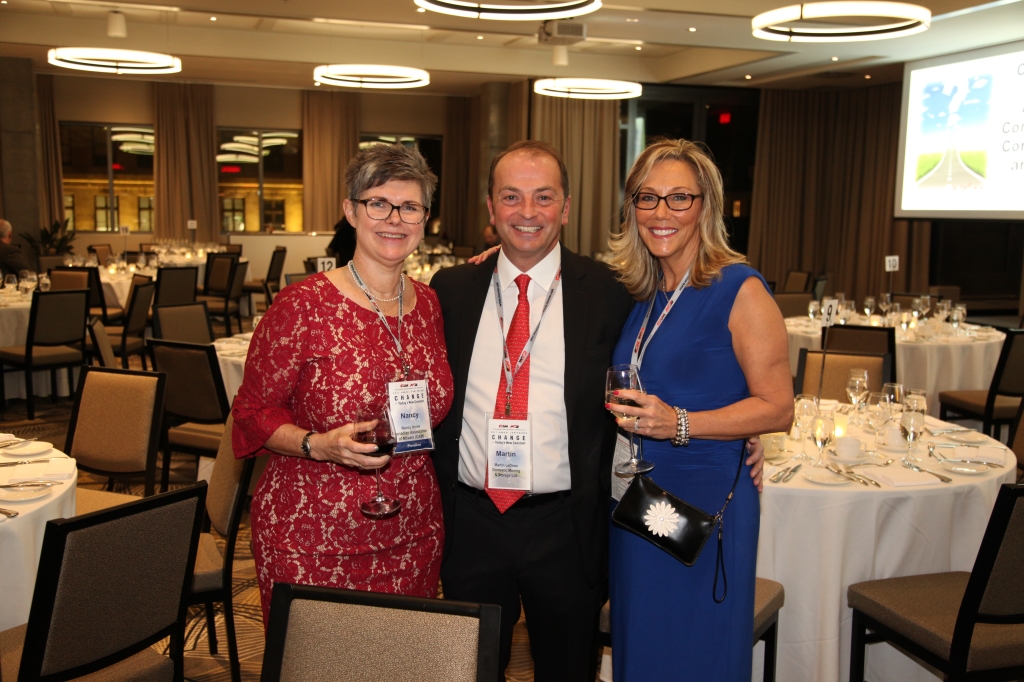 Canadian Association of Movers 2017 Annual Awards Dinner in Montreal, QC
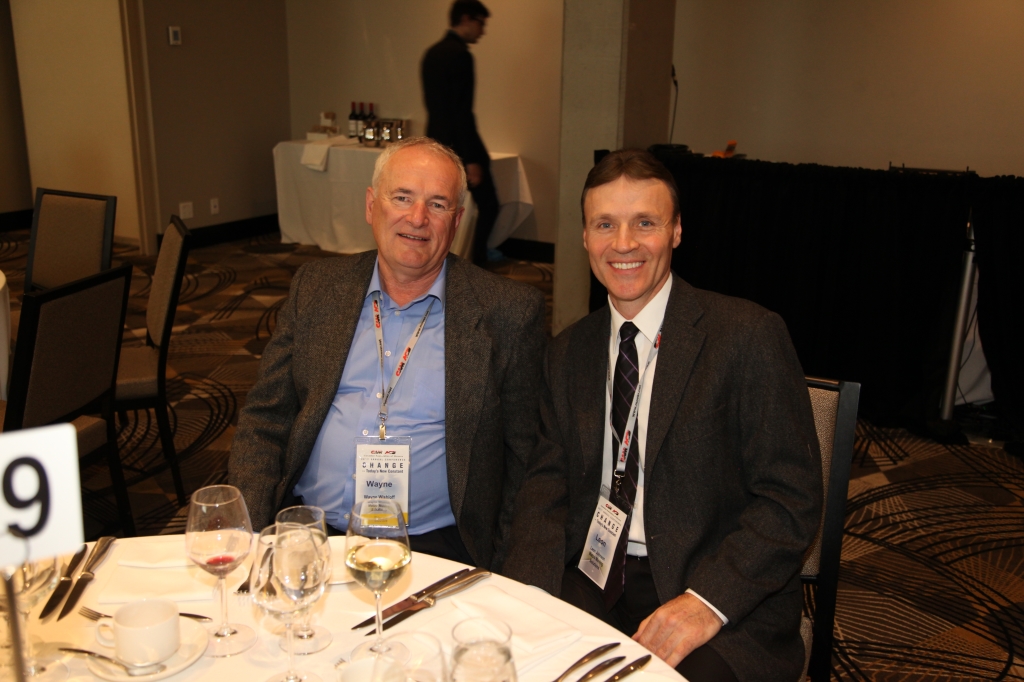 Canadian Association of Movers 2017 Annual Awards Dinner in Montreal, QC
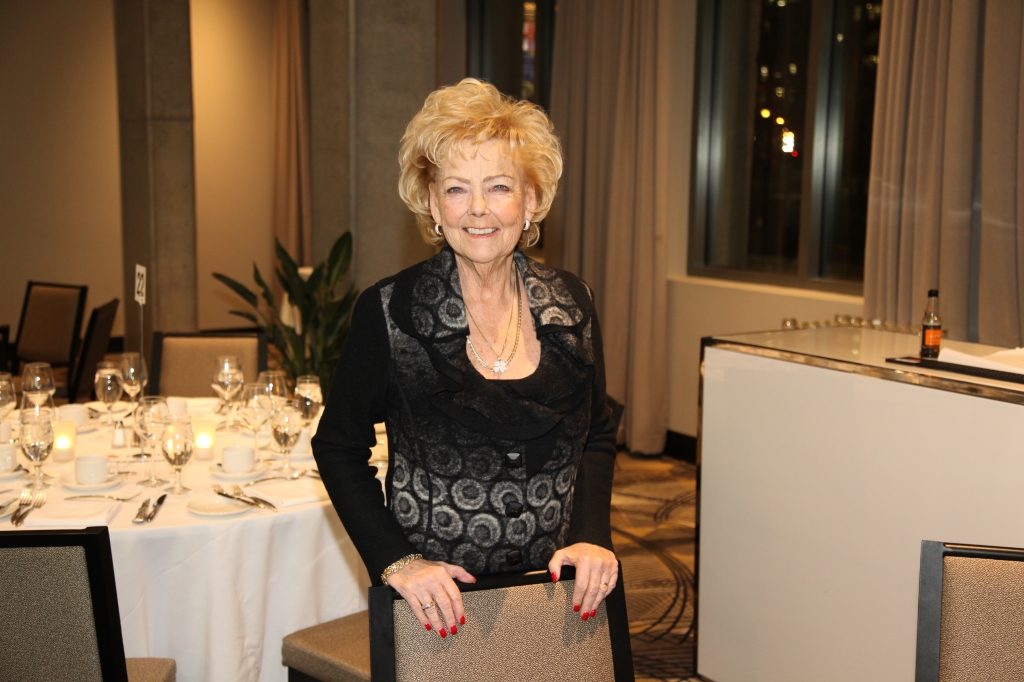 Canadian Association of Movers 2017 Annual Awards Dinner in Montreal, QC
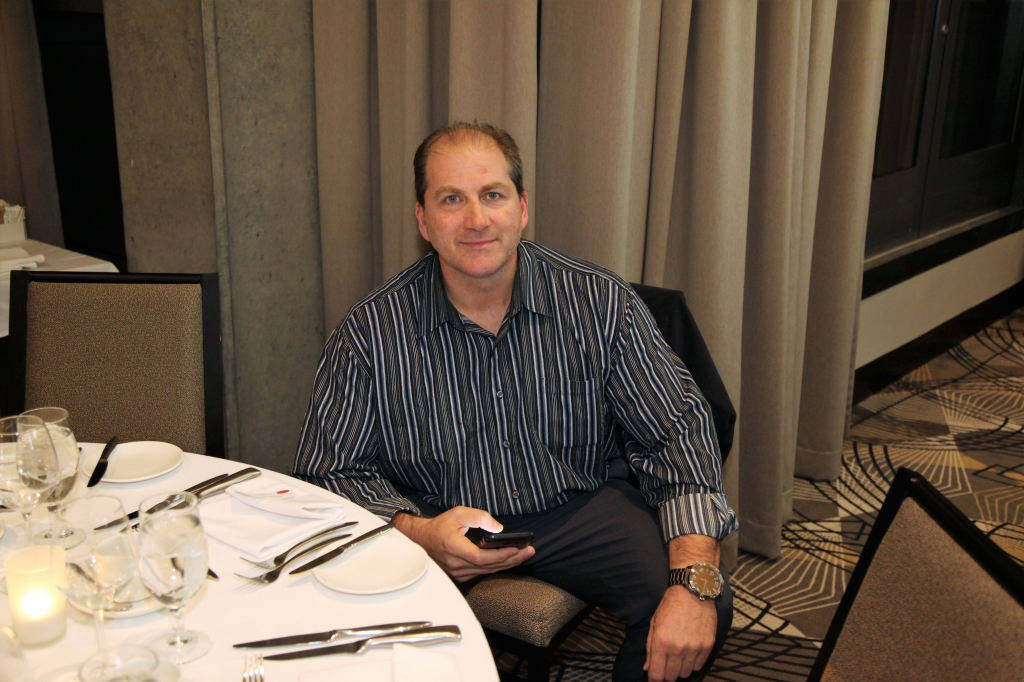 Canadian Association of Movers 2017 Annual Awards Dinner in Montreal, QC
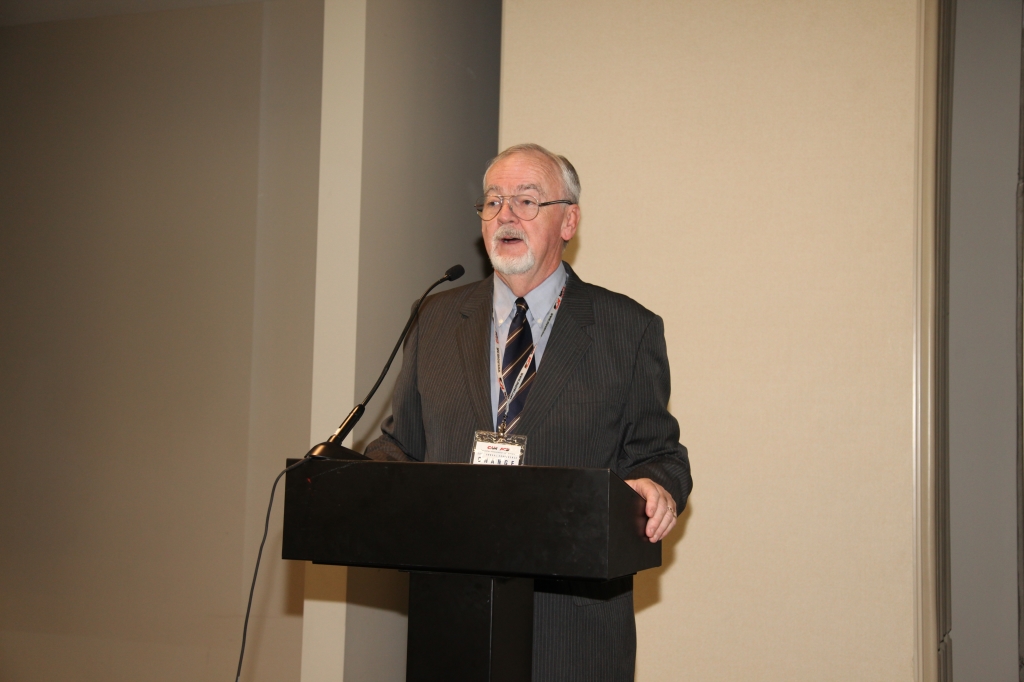 Canadian Association of Movers 2017 Annual Awards Dinner in Montreal, QC
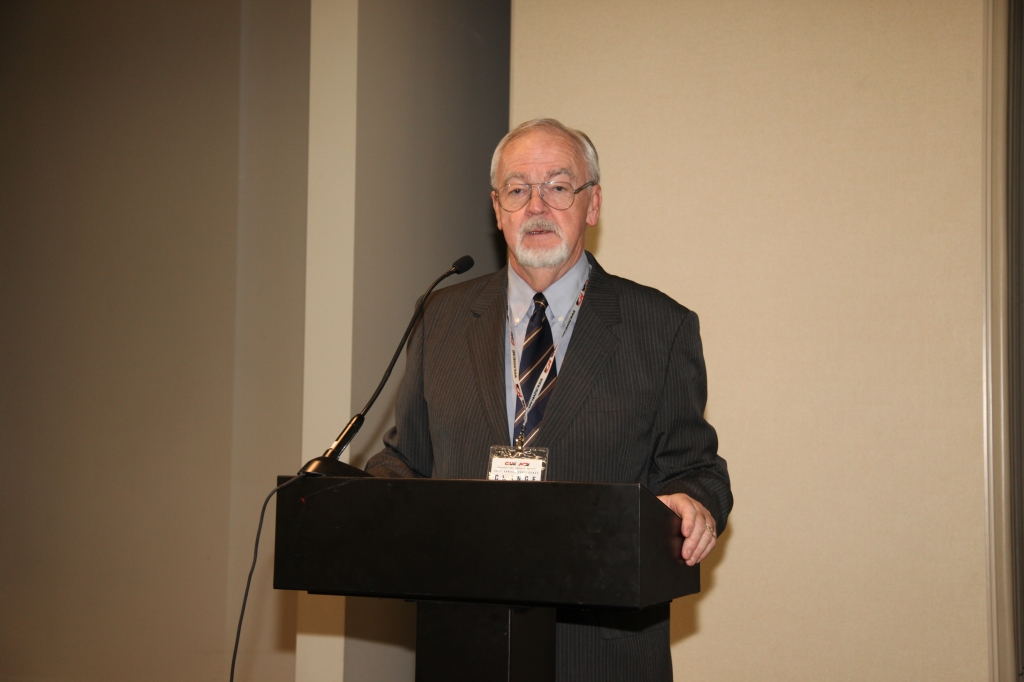 Canadian Association of Movers 2017 Annual Awards Dinner in Montreal, QC
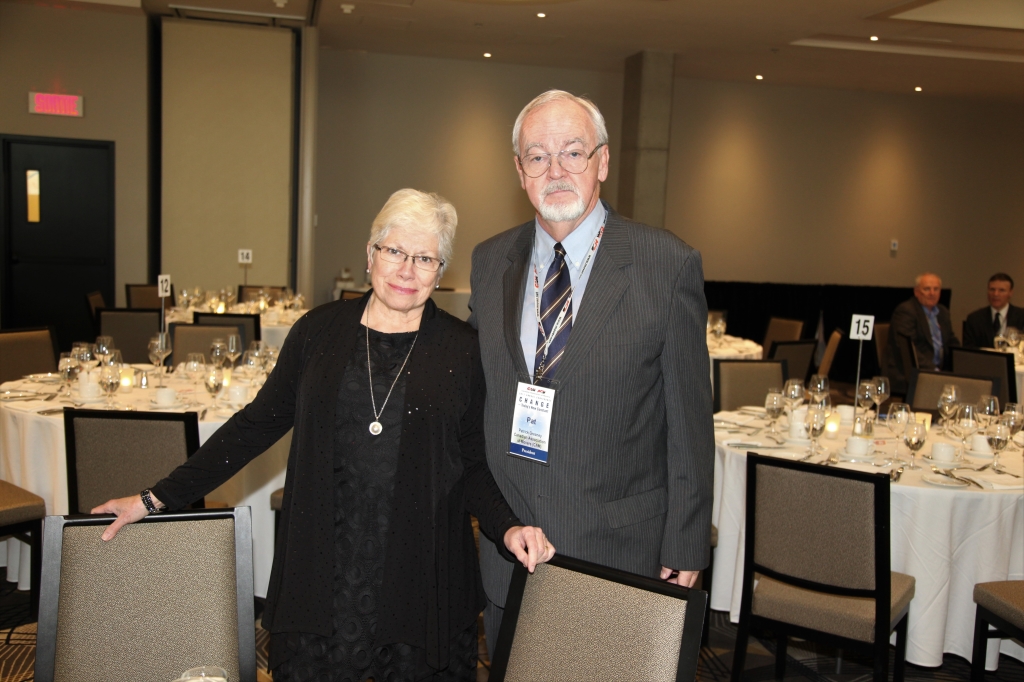 Canadian Association of Movers 2017 Annual Awards Dinner in Montreal, QC
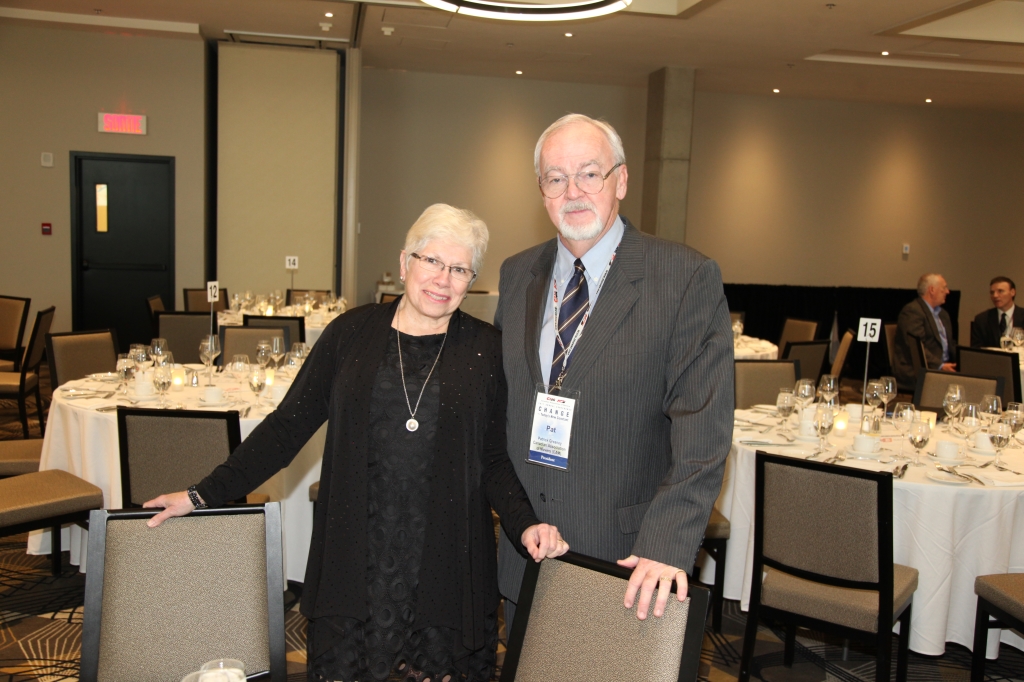 Canadian Association of Movers 2017 Annual Awards Dinner in Montreal, QC
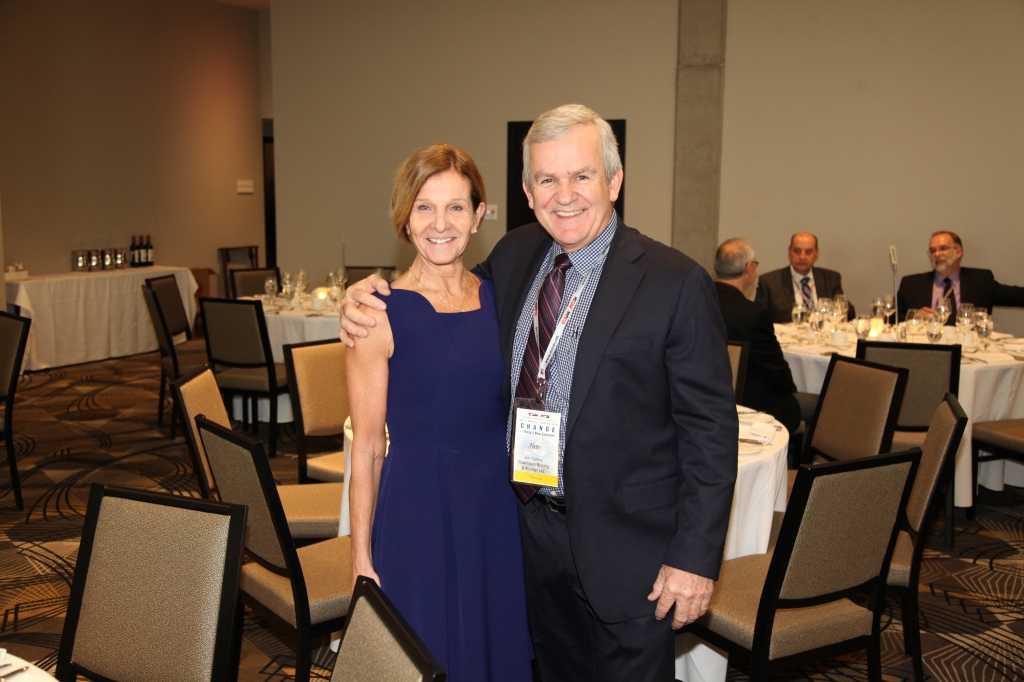 Canadian Association of Movers 2017 Annual Awards Dinner in Montreal, QC
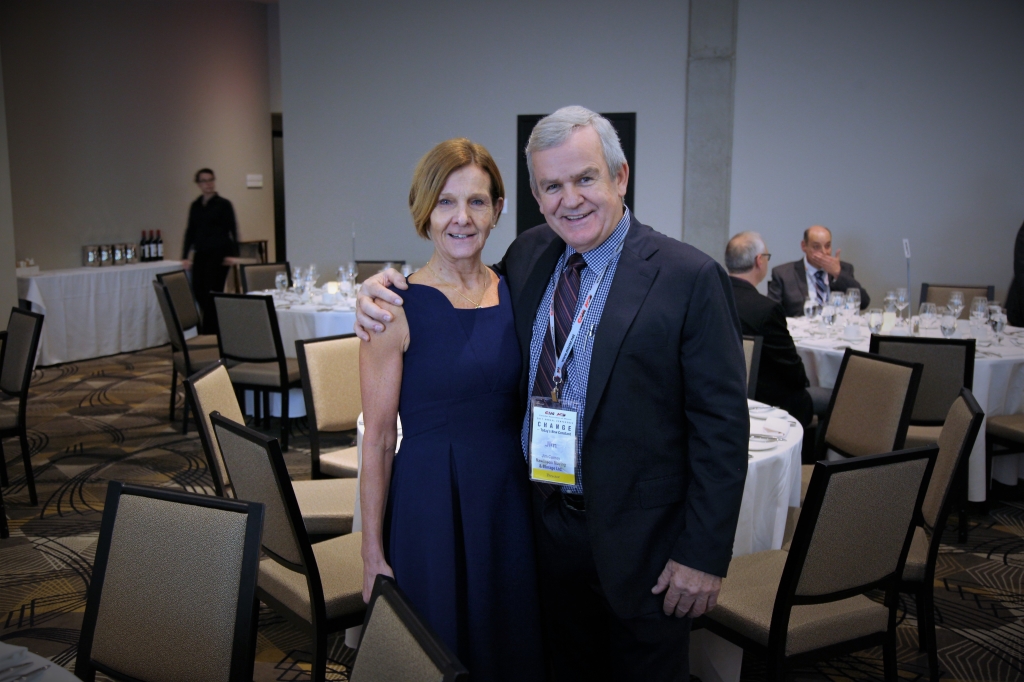 Canadian Association of Movers 2017 Annual Awards Dinner in Montreal, QC
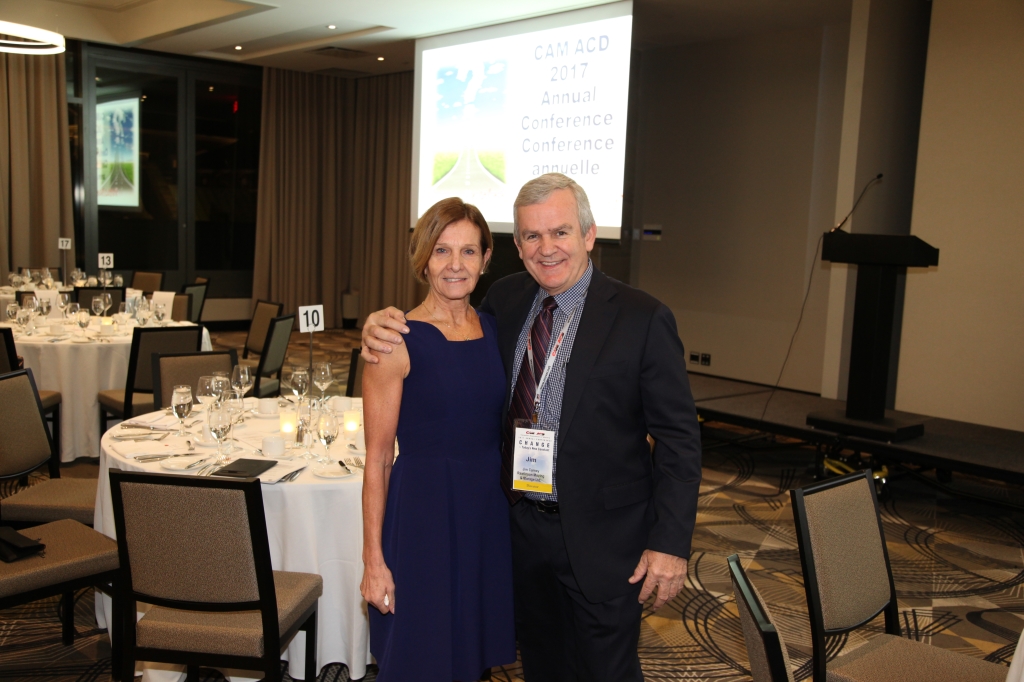 Canadian Association of Movers 2017 Annual Awards Dinner in Montreal, QC
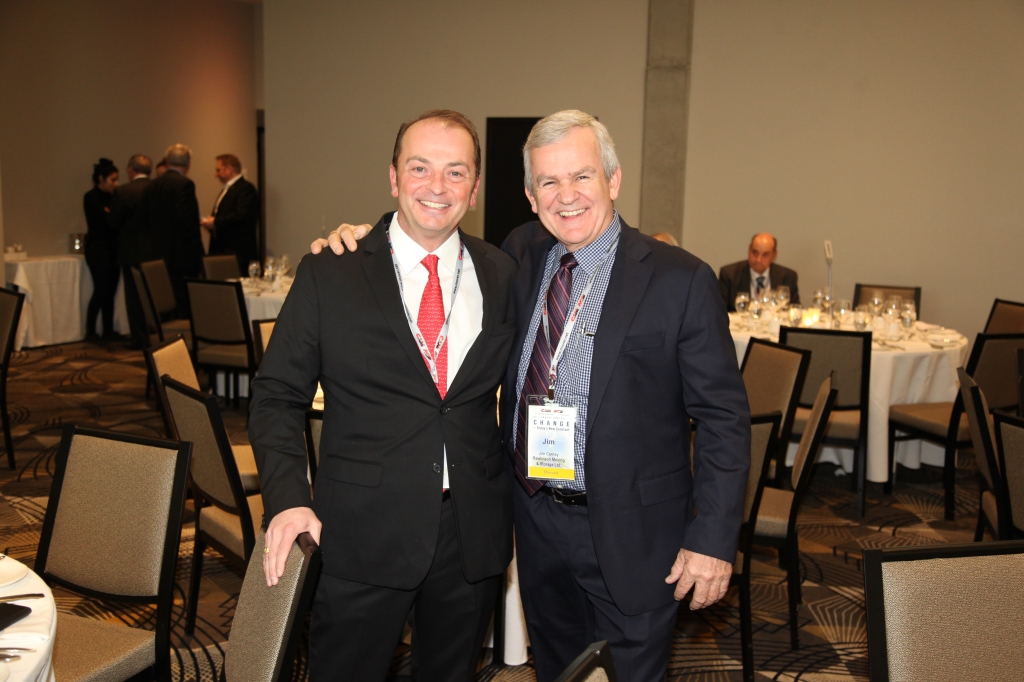 Canadian Association of Movers 2017 Annual Awards Dinner in Montreal, QC
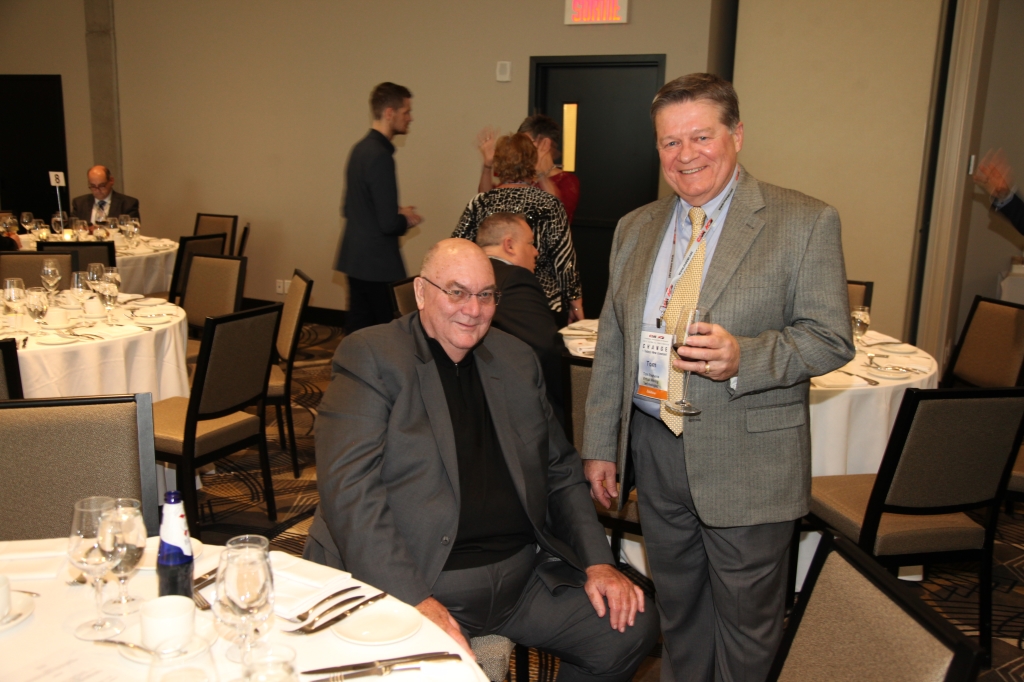 Canadian Association of Movers 2017 Annual Awards Dinner in Montreal, QC
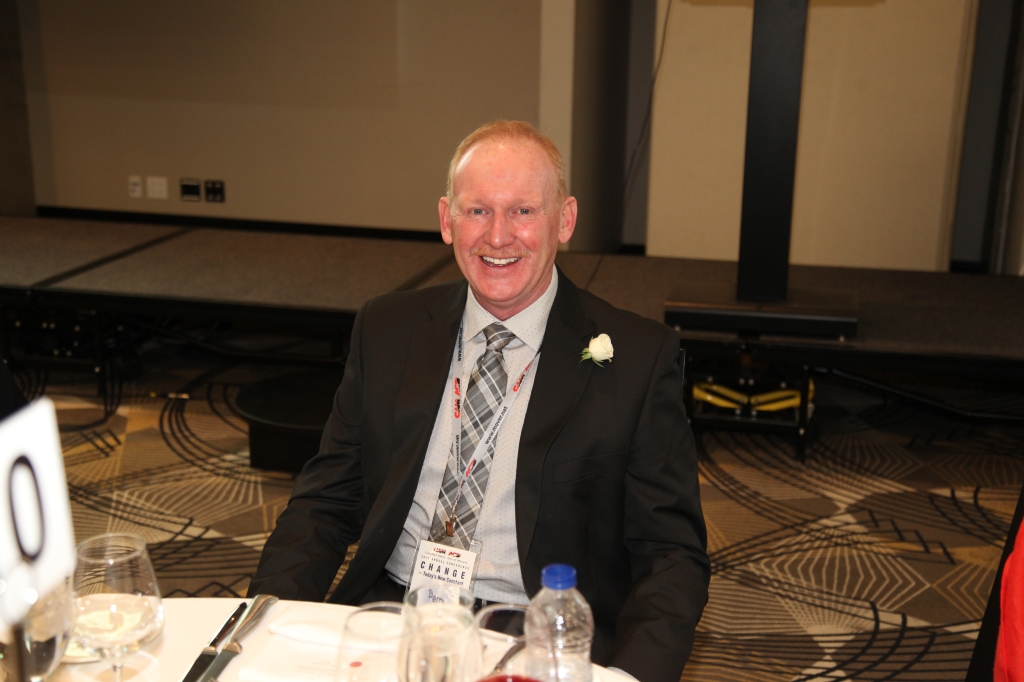 Canadian Association of Movers 2017 Annual Awards Dinner in Montreal, QC
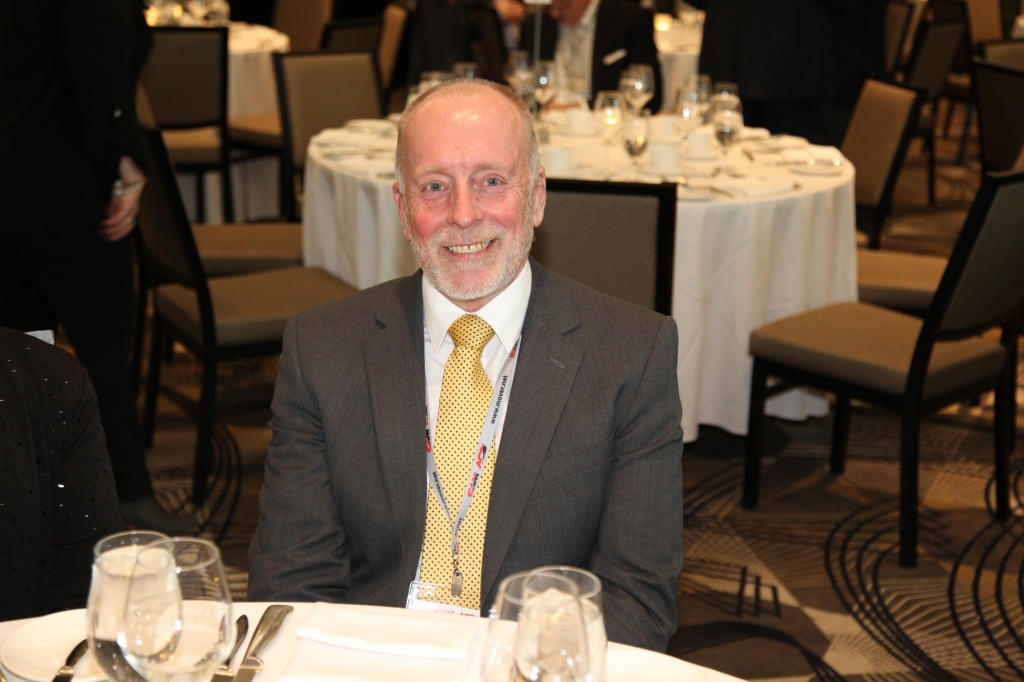 Canadian Association of Movers 2017 Annual Awards Dinner in Montreal, QC
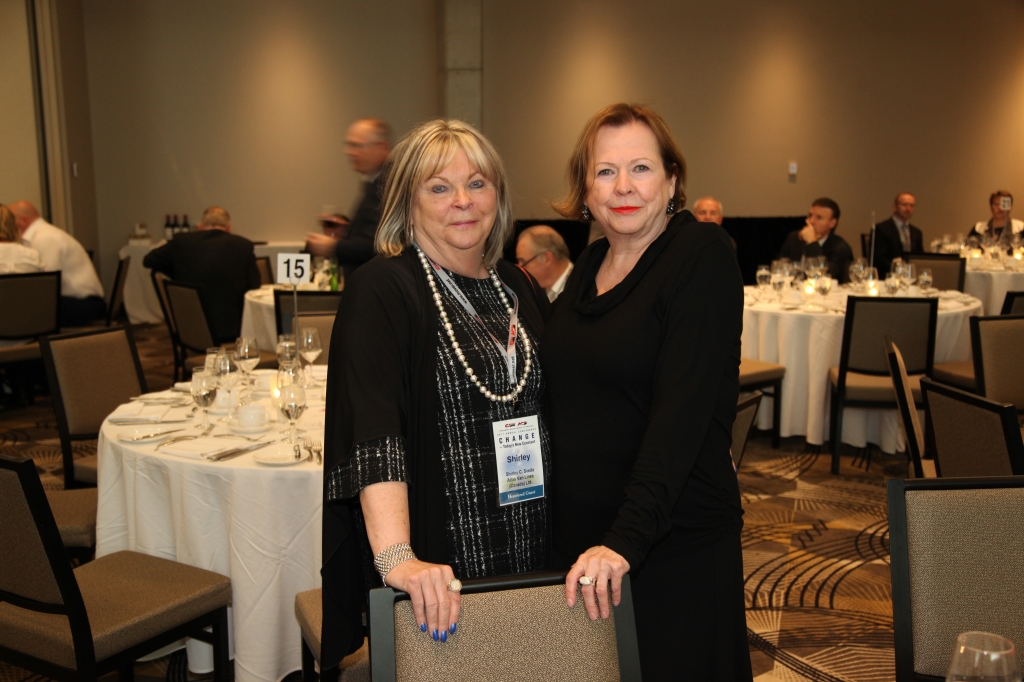 Canadian Association of Movers 2017 Annual Awards Dinner in Montreal, QC
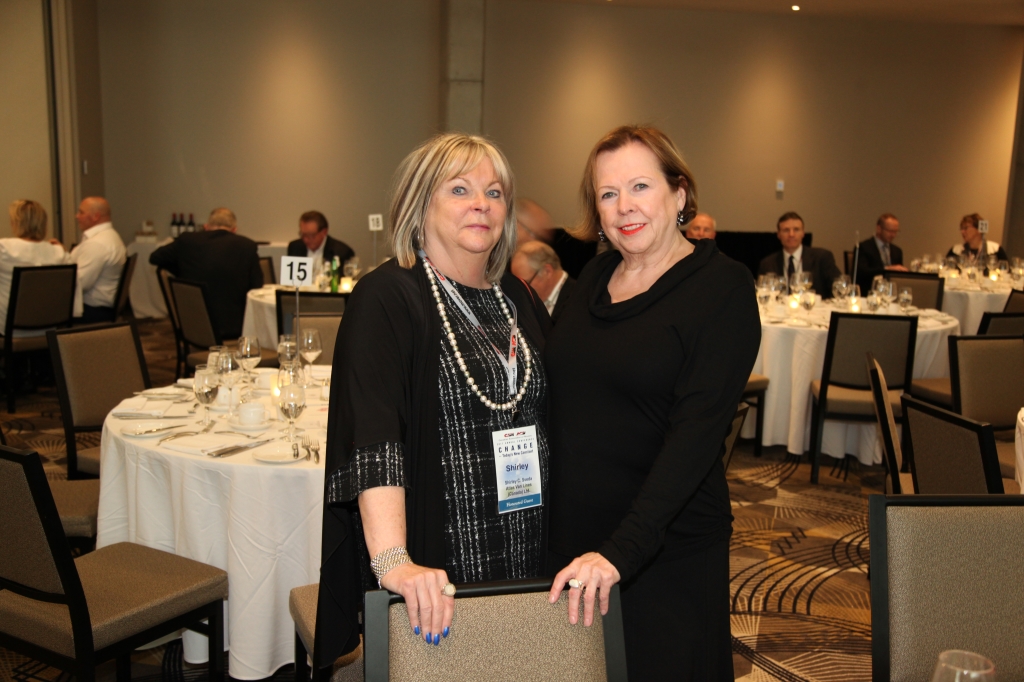 Canadian Association of Movers 2017 Annual Awards Dinner in Montreal, QC
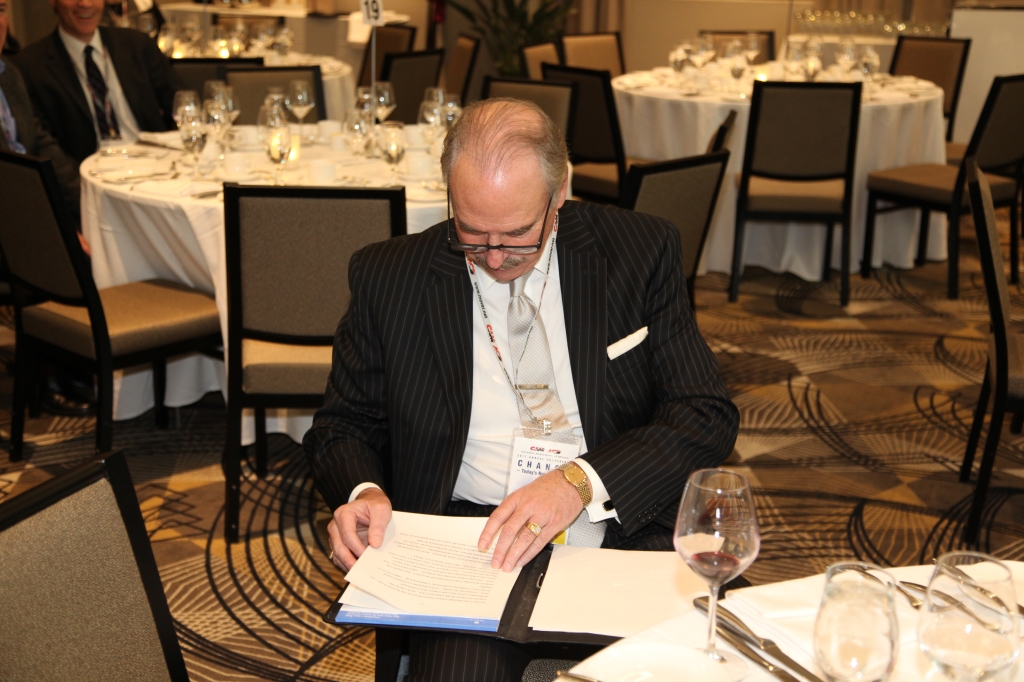 Canadian Association of Movers 2017 Annual Awards Dinner in Montreal, QC
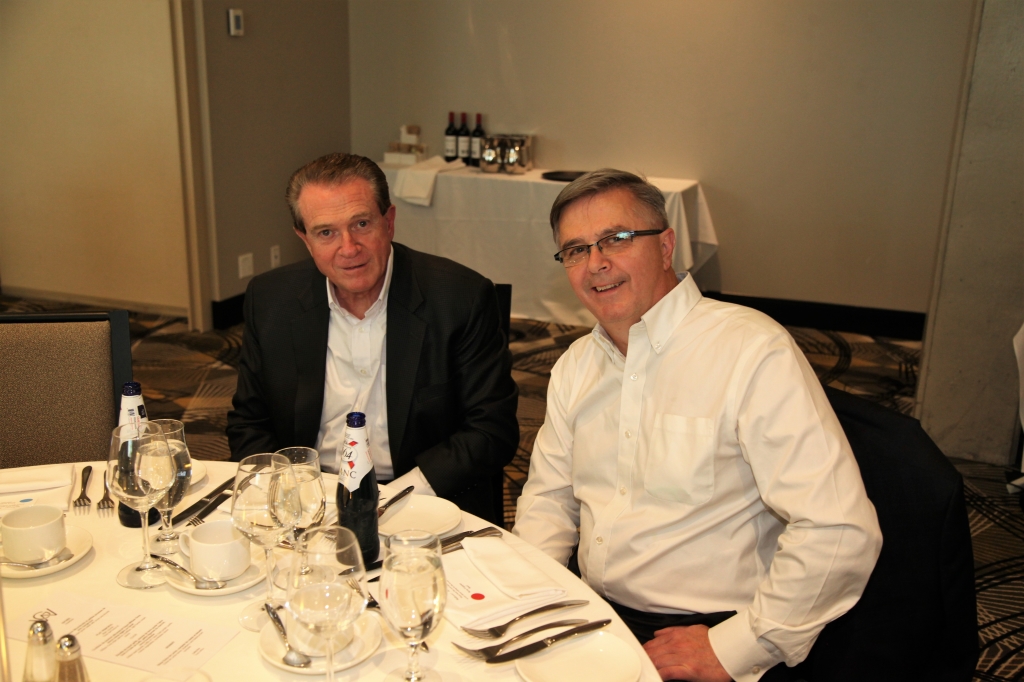 Canadian Association of Movers 2017 Annual Awards Dinner in Montreal, QC
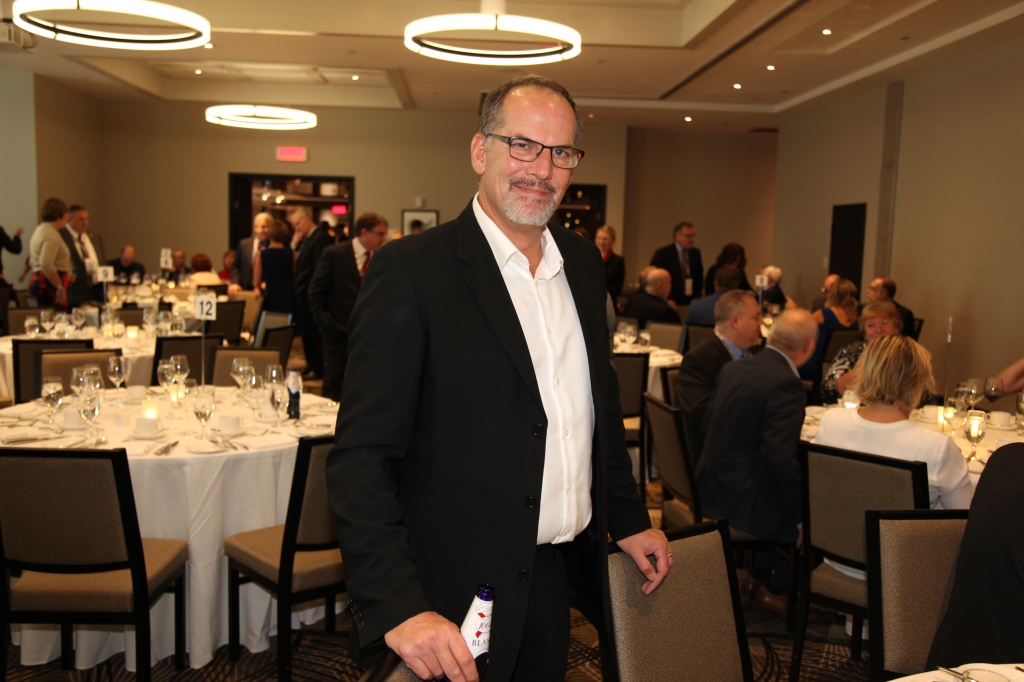 Canadian Association of Movers 2017 Annual Awards Dinner in Montreal, QC
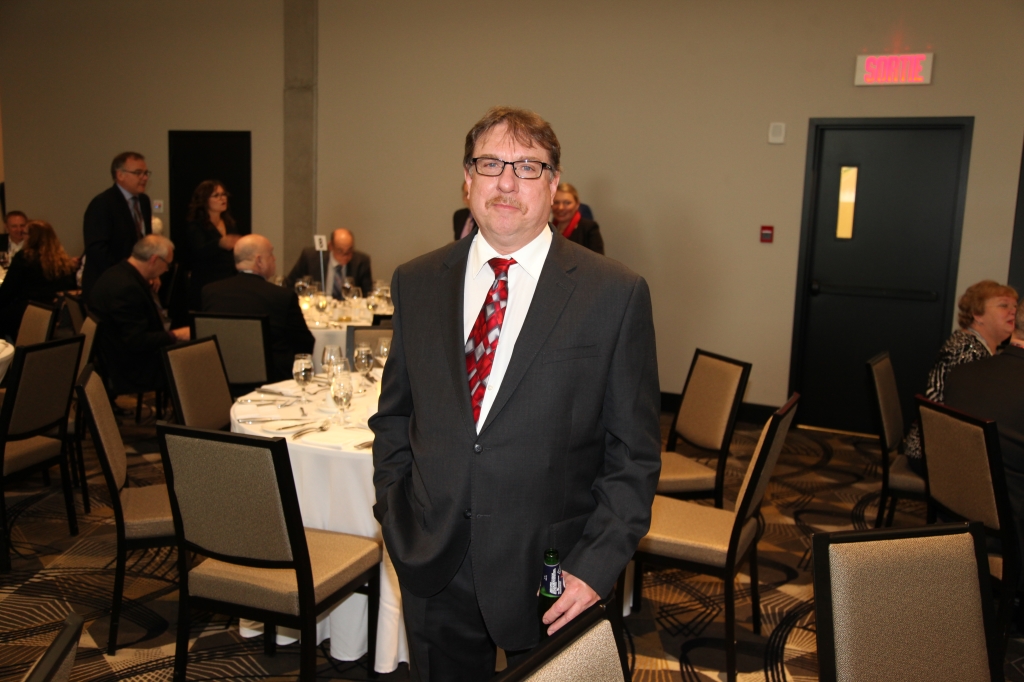 Canadian Association of Movers 2017 Annual Awards Dinner in Montreal, QC
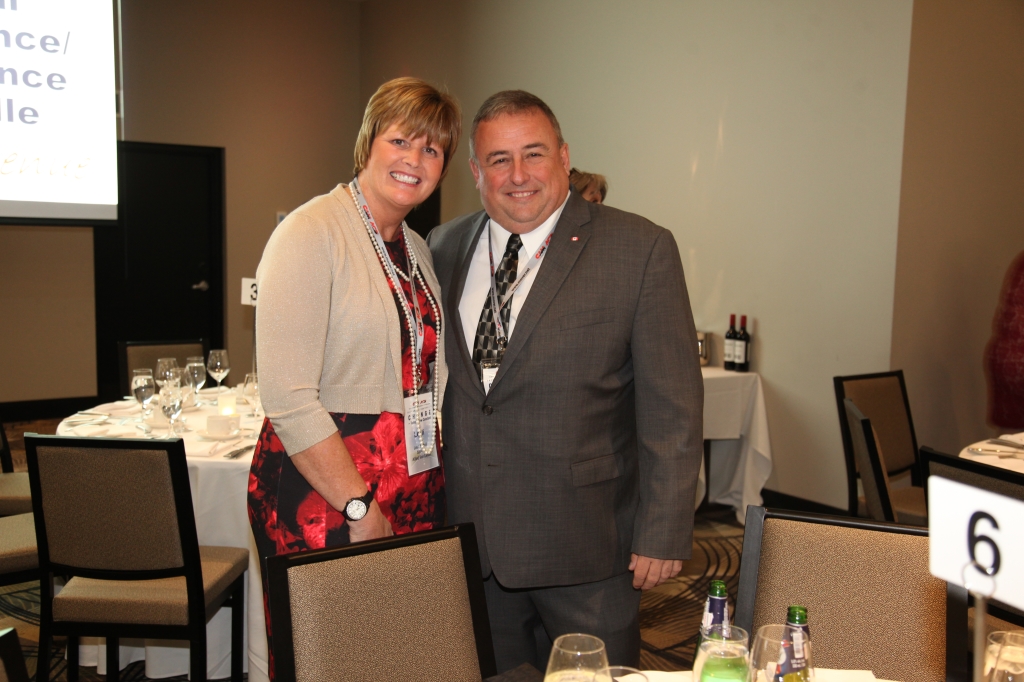 Canadian Association of Movers 2017 Annual Awards Dinner in Montreal, QC
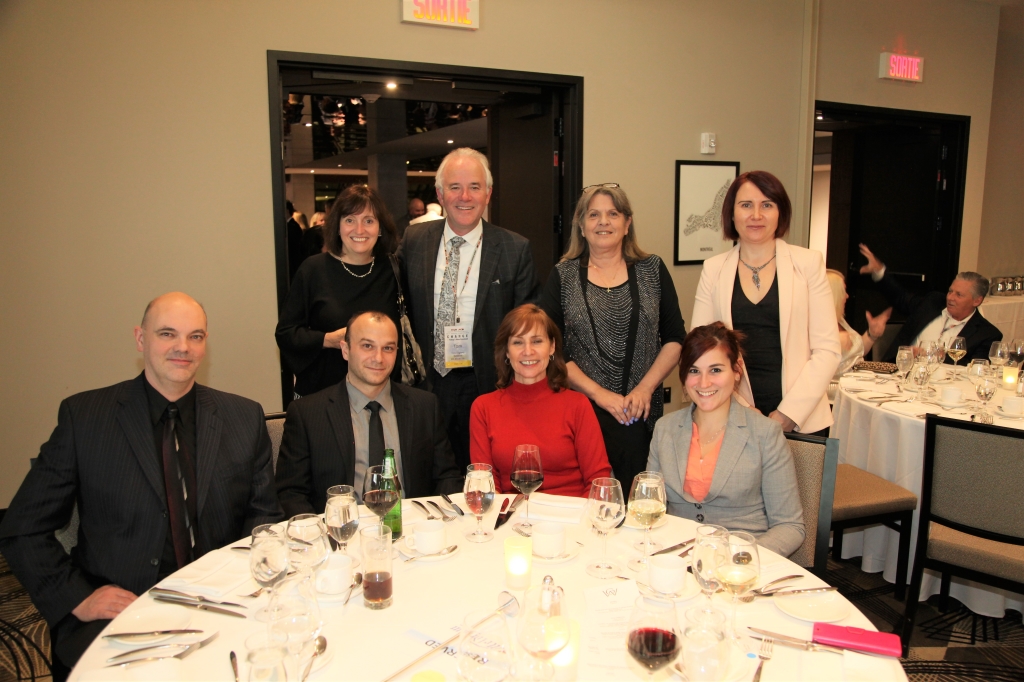 Canadian Association of Movers 2017 Annual Awards Dinner in Montreal, QC
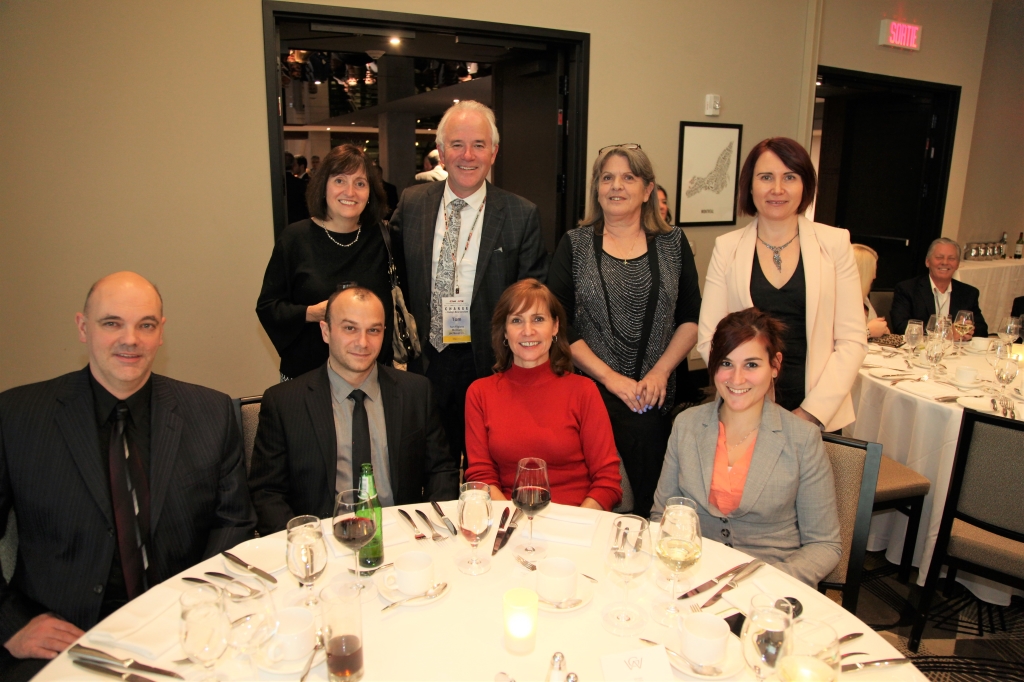 Canadian Association of Movers 2017 Annual Awards Dinner in Montreal, QC
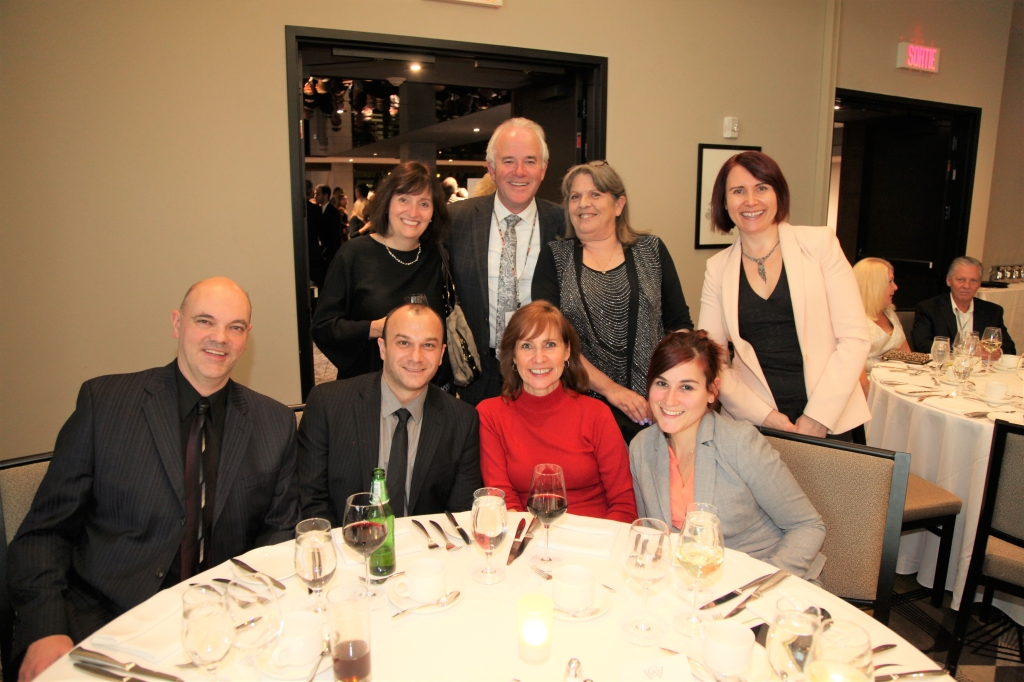 Canadian Association of Movers 2017 Annual Awards Dinner in Montreal, QC
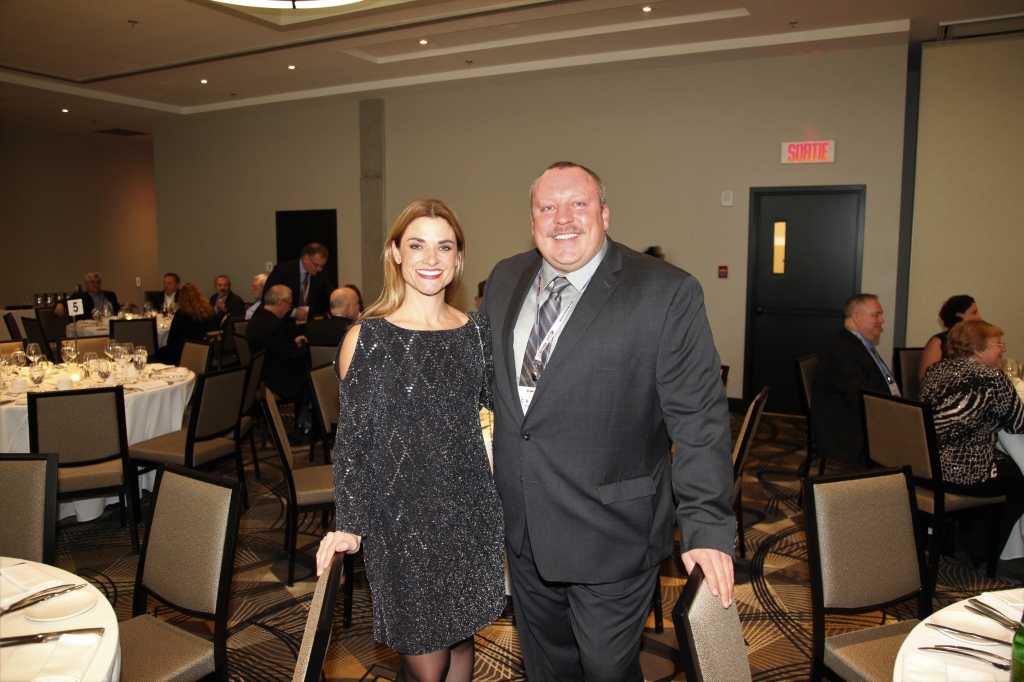 Canadian Association of Movers 2017 Annual Awards Dinner in Montreal, QC
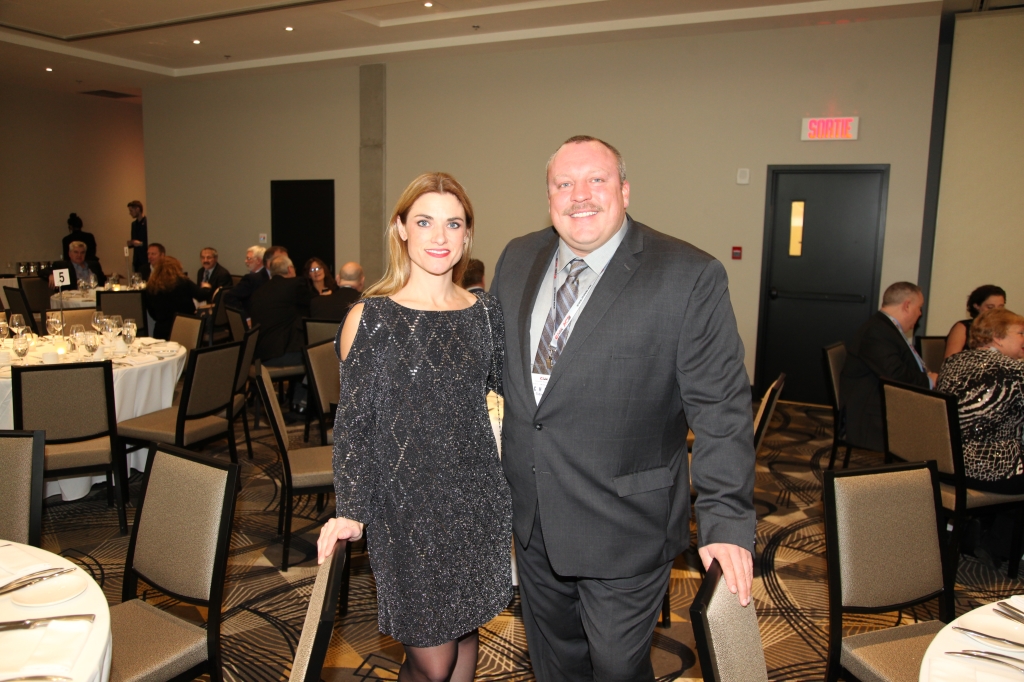 Canadian Association of Movers 2017 Annual Awards Dinner in Montreal, QC
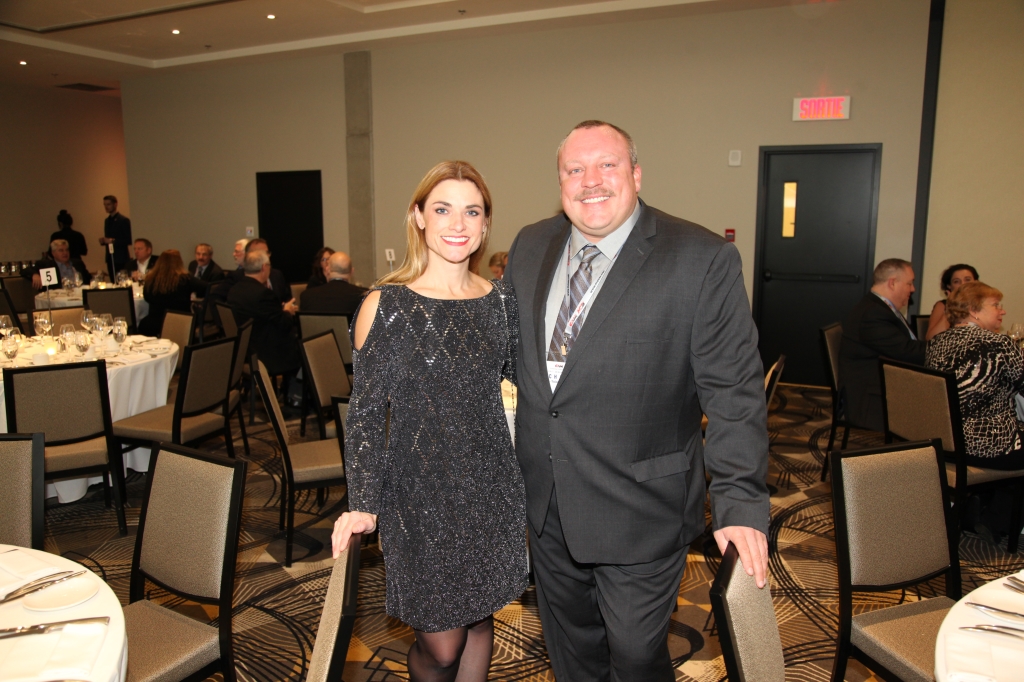 Canadian Association of Movers 2017 Annual Awards Dinner in Montreal, QC
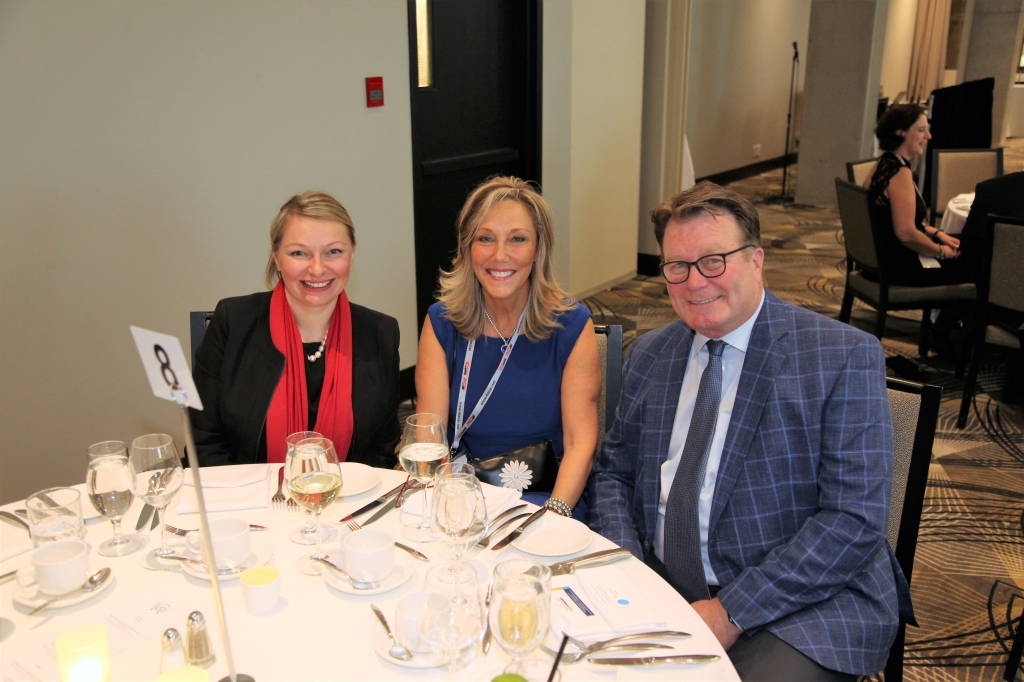 Canadian Association of Movers 2017 Annual Awards Dinner in Montreal, QC
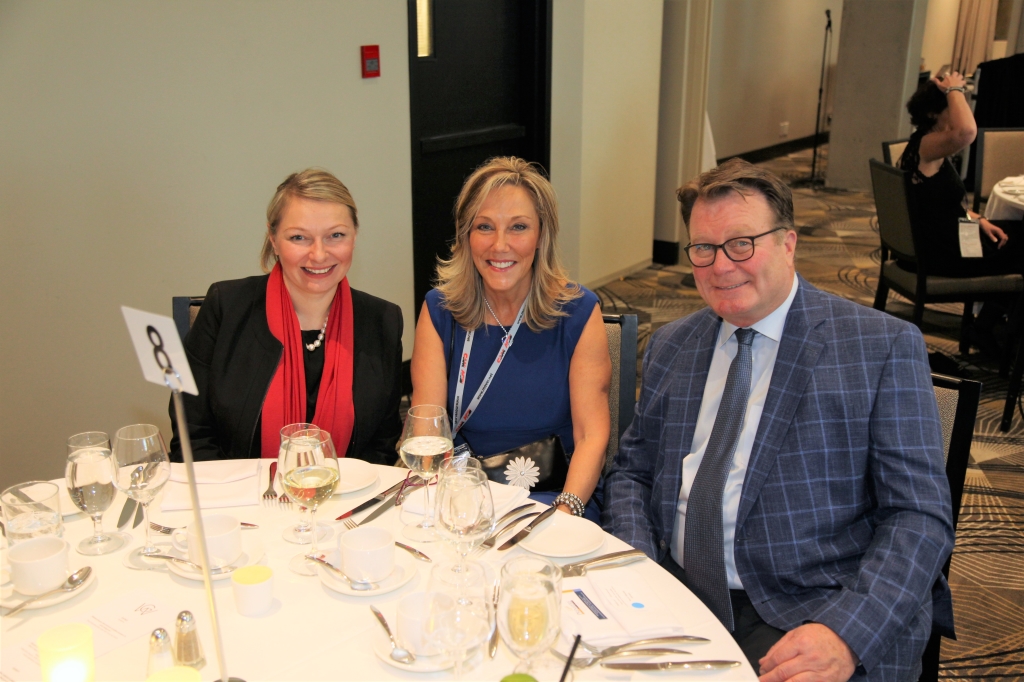 Canadian Association of Movers 2017 Annual Awards Dinner in Montreal, QC
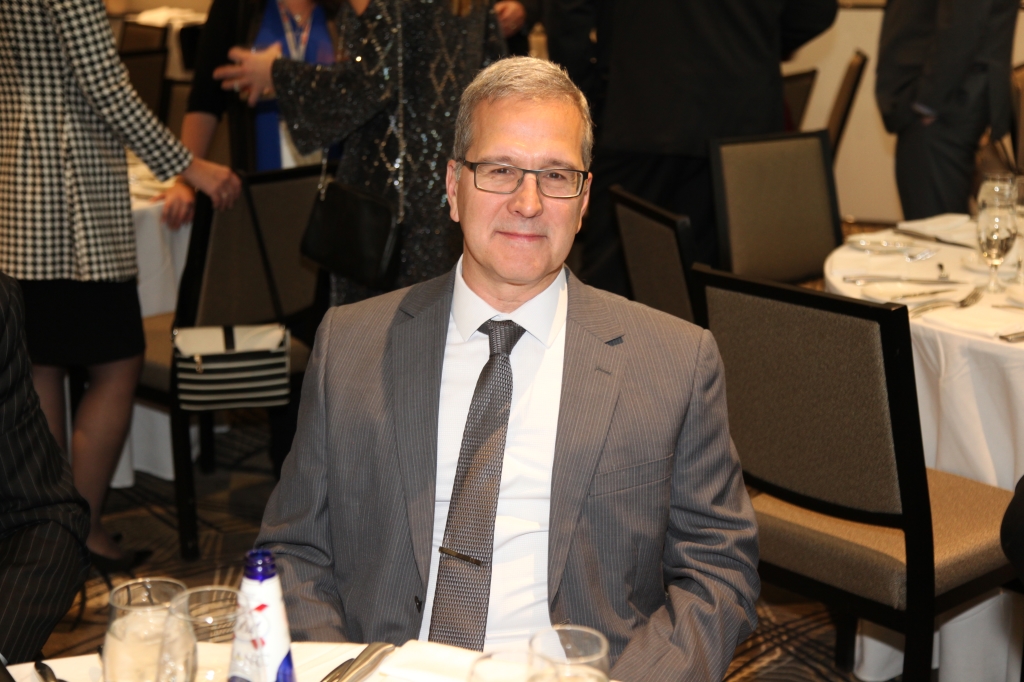 Canadian Association of Movers 2017 Annual Awards Dinner in Montreal, QC
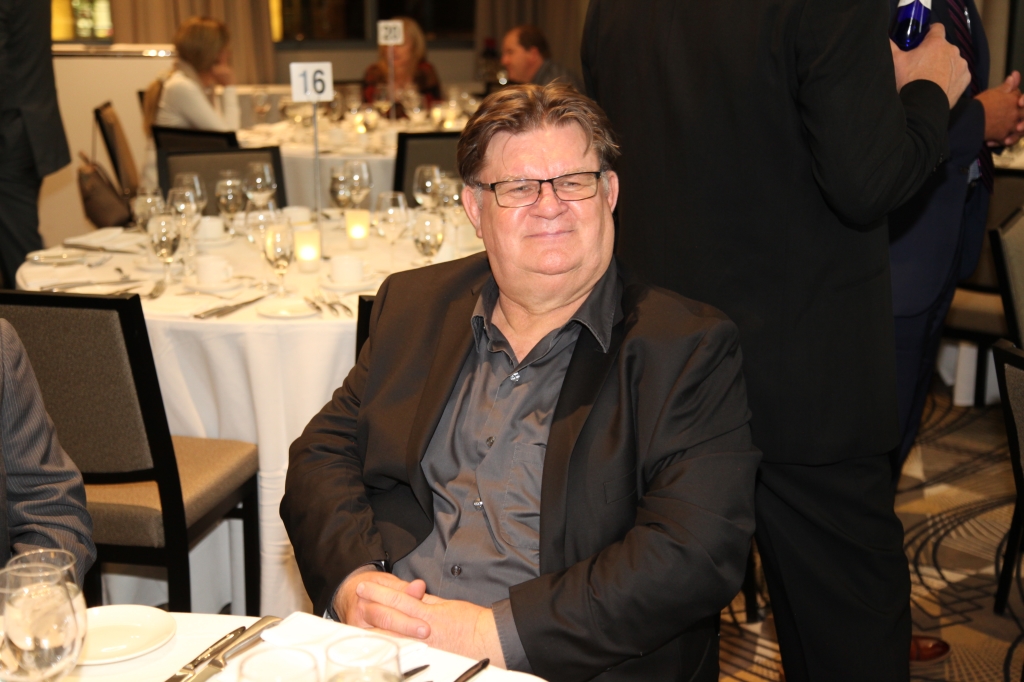 Canadian Association of Movers 2017 Annual Awards Dinner in Montreal, QC
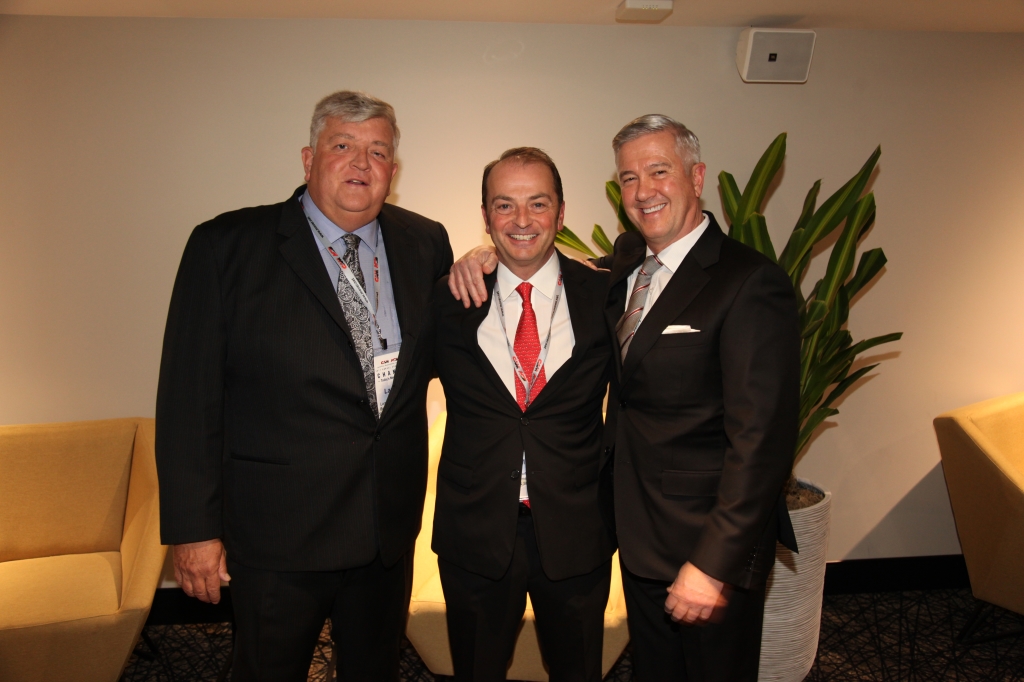 Canadian Association of Movers 2017 Annual Awards Dinner in Montreal, QC
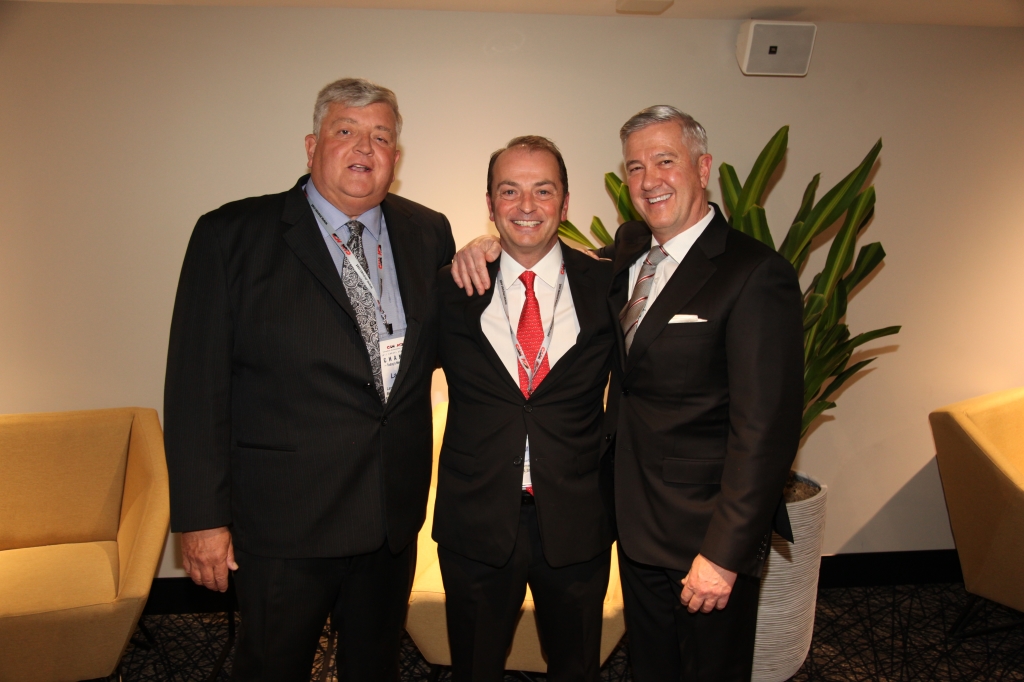 Canadian Association of Movers 2017 Annual Awards Dinner in Montreal, QC
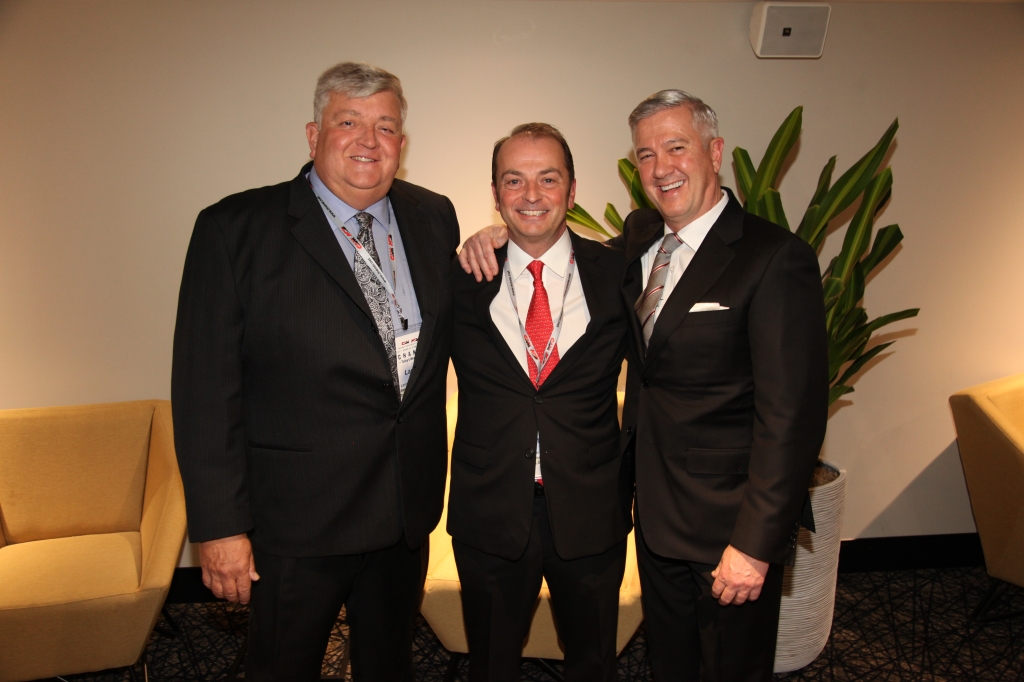 Canadian Association of Movers 2017 Annual Awards Dinner in Montreal, QC
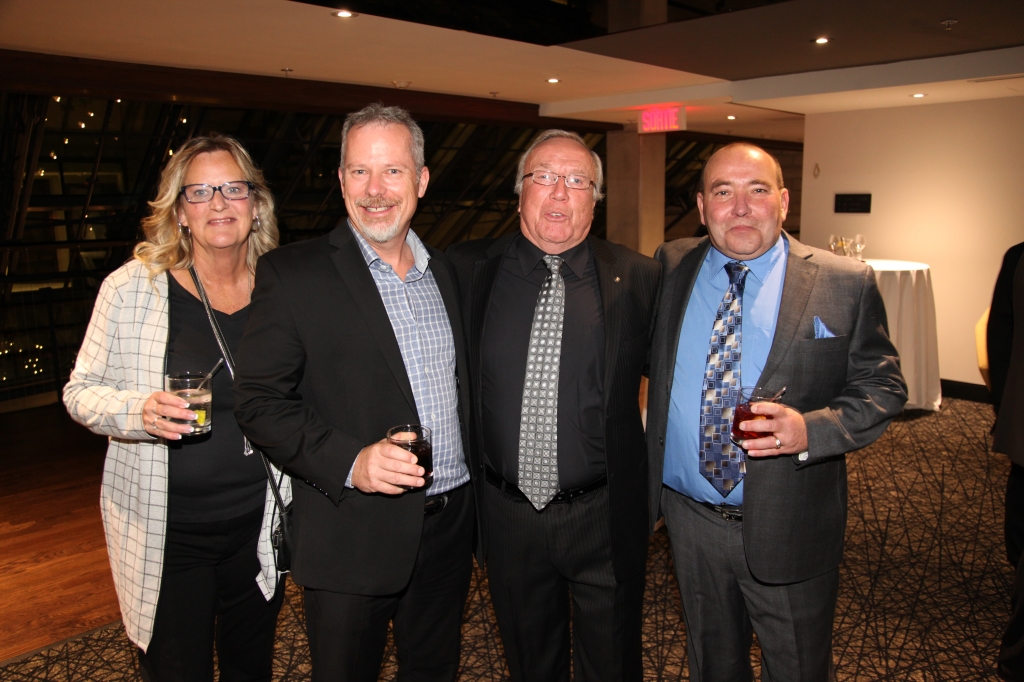 Canadian Association of Movers 2017 Annual Awards Dinner in Montreal, QC
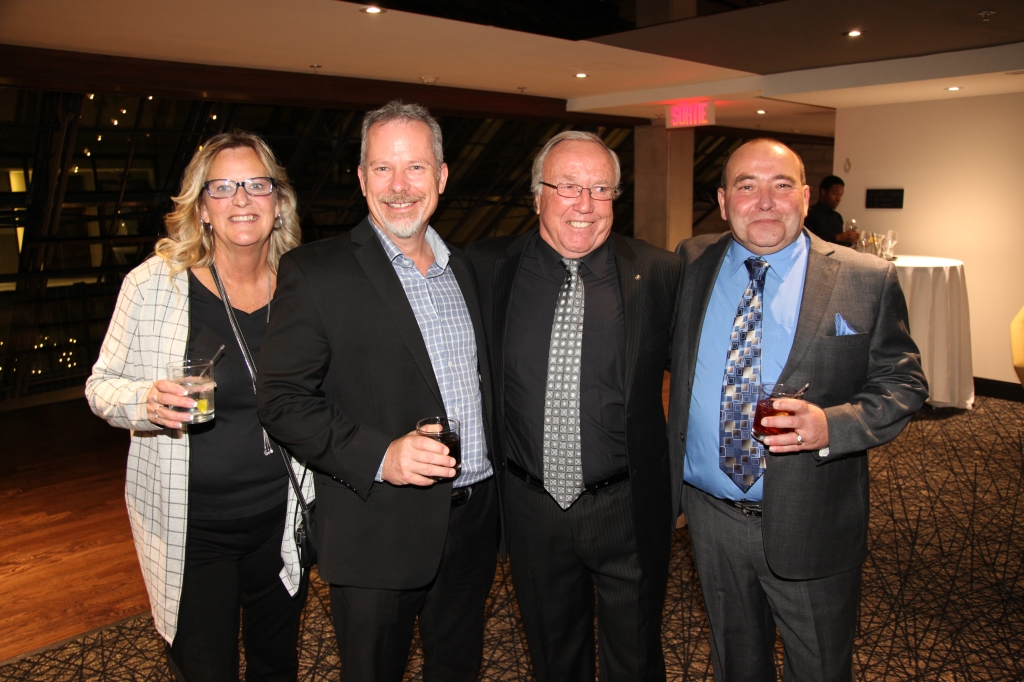 Canadian Association of Movers 2017 Annual Awards Dinner in Montreal, QC
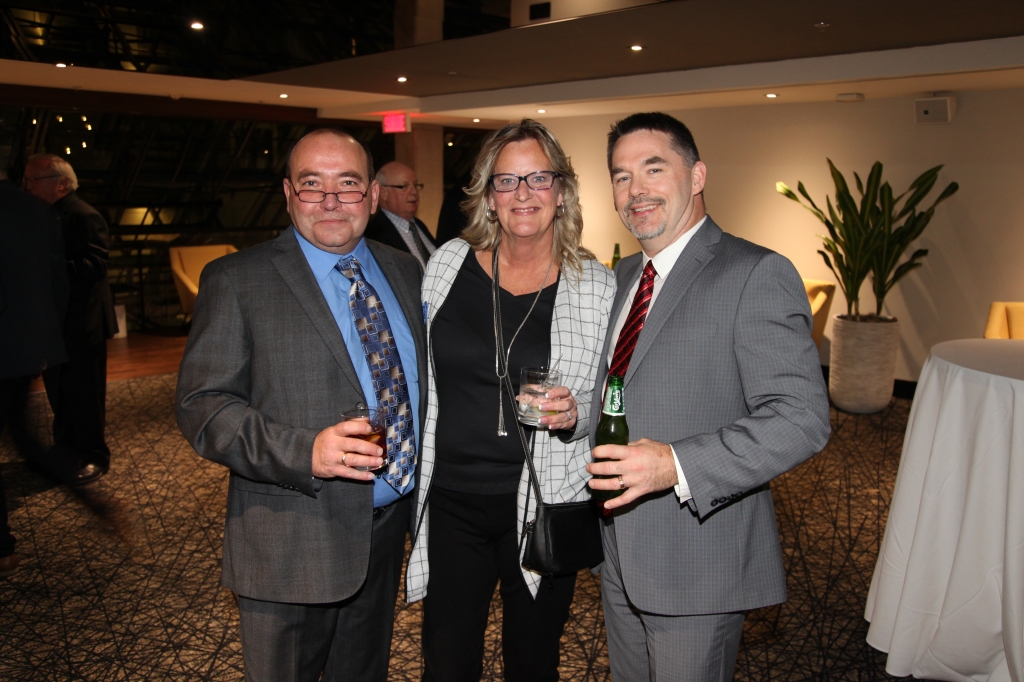 Canadian Association of Movers 2017 Annual Awards Dinner in Montreal, QC
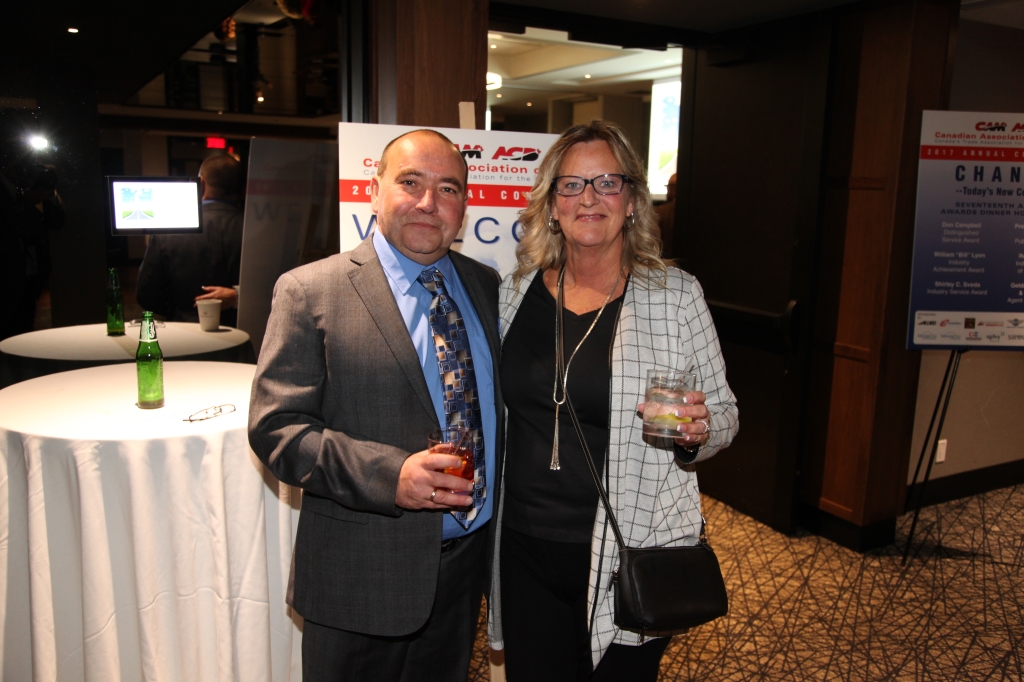 Canadian Association of Movers 2017 Annual Awards Dinner in Montreal, QC
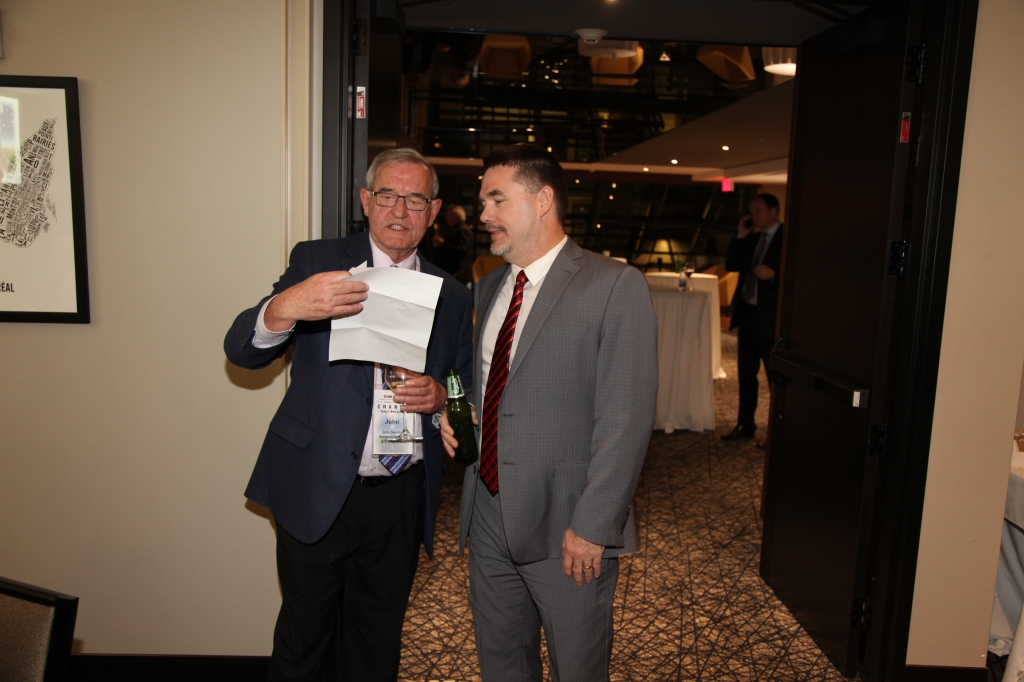 Canadian Association of Movers 2017 Annual Awards Dinner in Montreal, QC
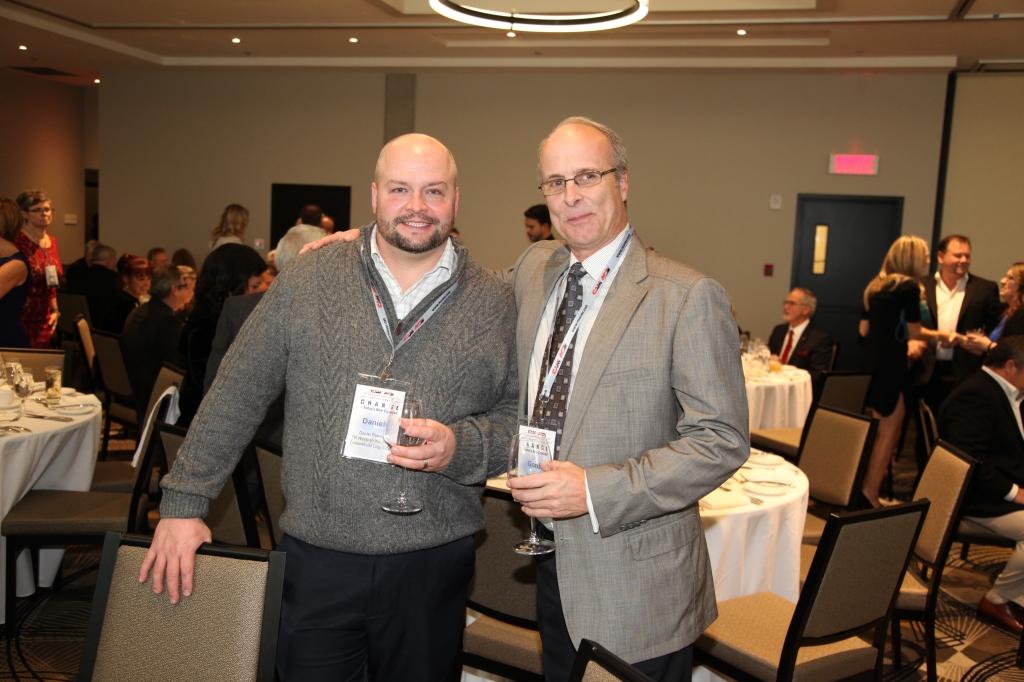 Canadian Association of Movers 2017 Annual Awards Dinner in Montreal, QC
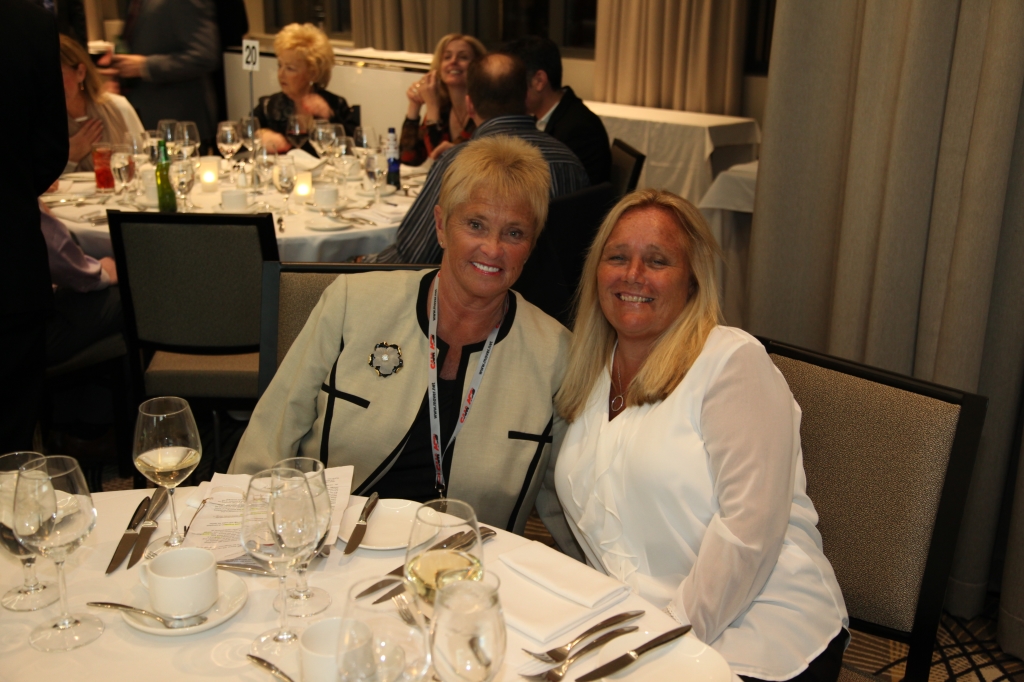 Canadian Association of Movers 2017 Annual Awards Dinner in Montreal, QC
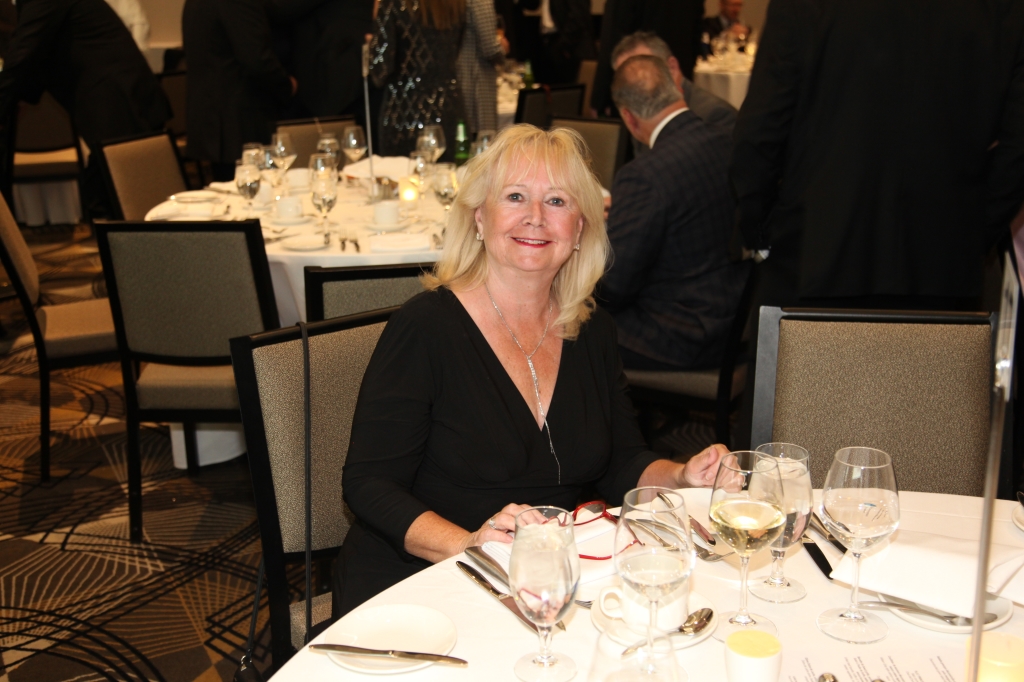 Canadian Association of Movers 2017 Annual Awards Dinner in Montreal, QC
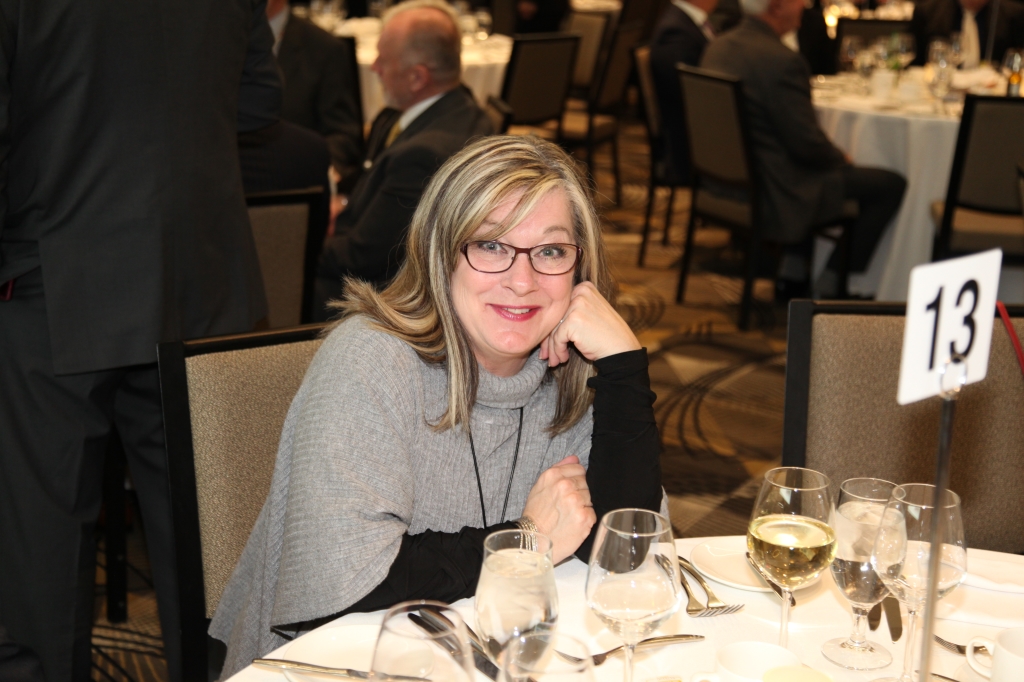 Canadian Association of Movers 2017 Annual Awards Dinner in Montreal, QC
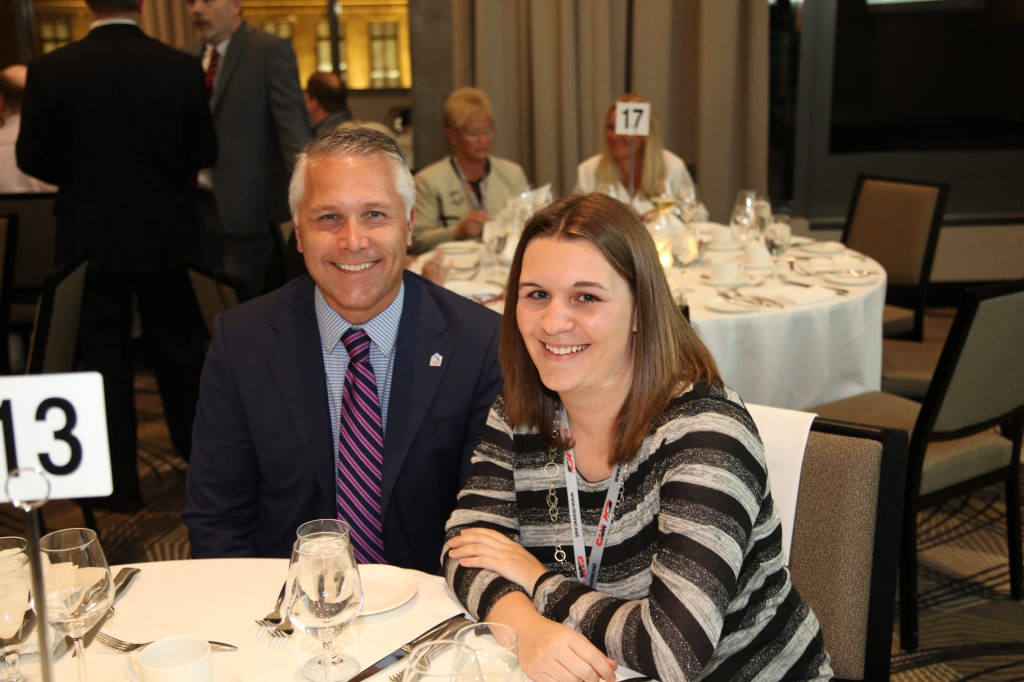 Canadian Association of Movers 2017 Annual Awards Dinner in Montreal, QC
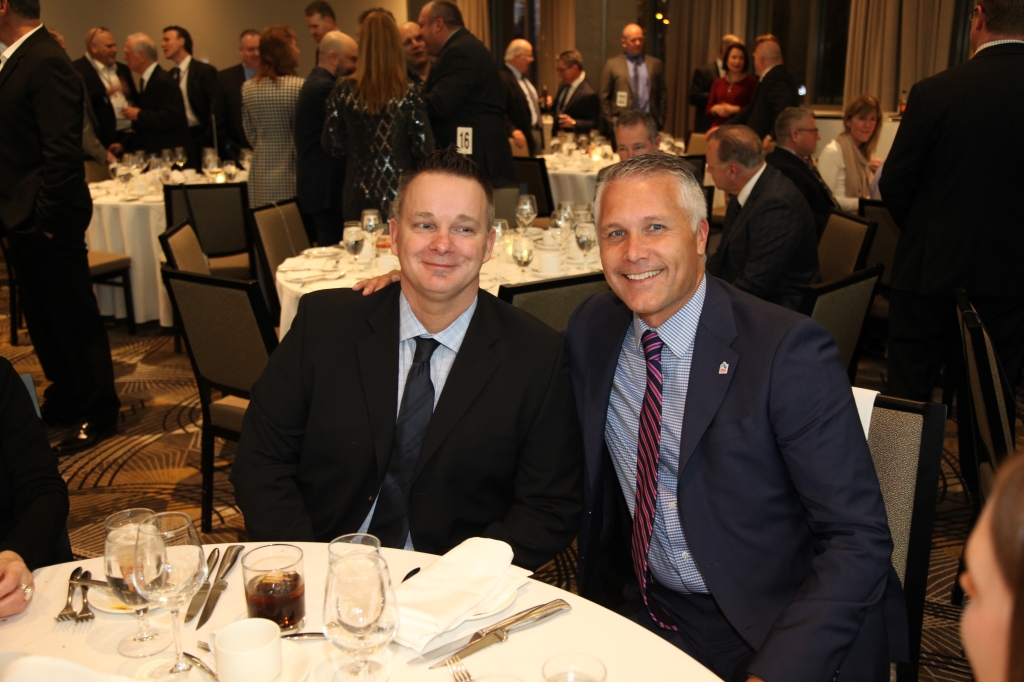 Canadian Association of Movers 2017 Annual Awards Dinner in Montreal, QC
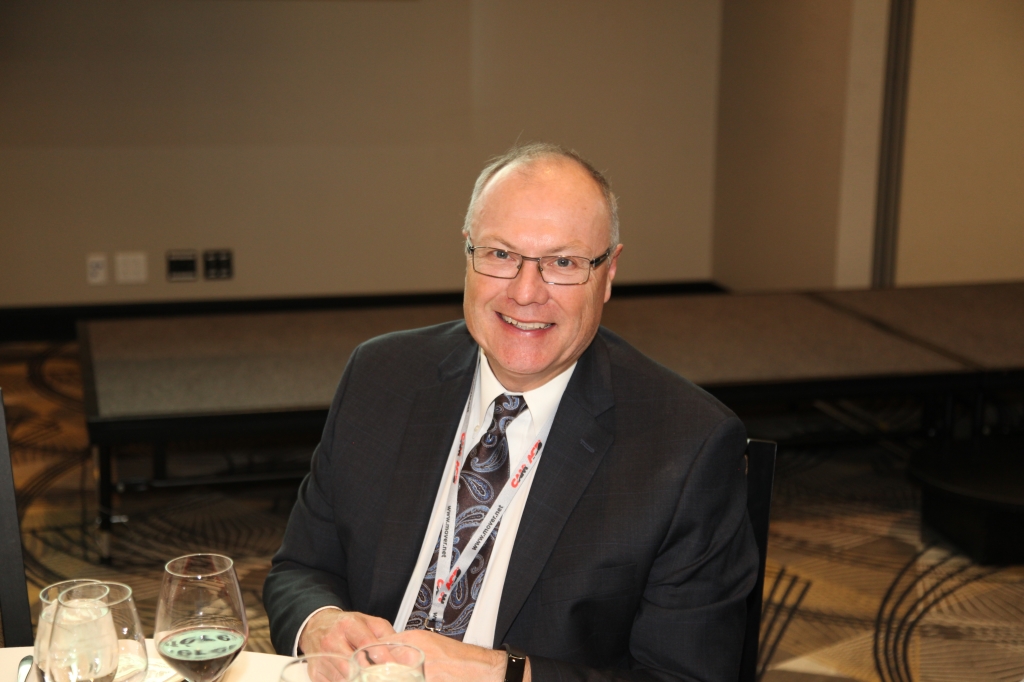 Canadian Association of Movers 2017 Annual Awards Dinner in Montreal, QC
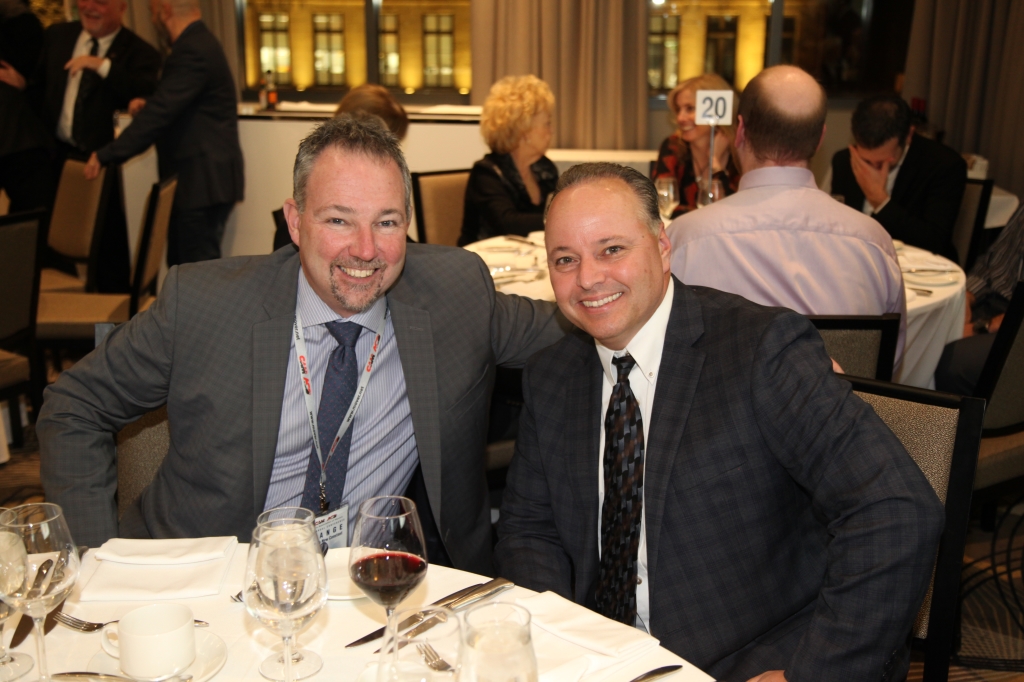 Canadian Association of Movers 2017 Annual Awards Dinner in Montreal, QC
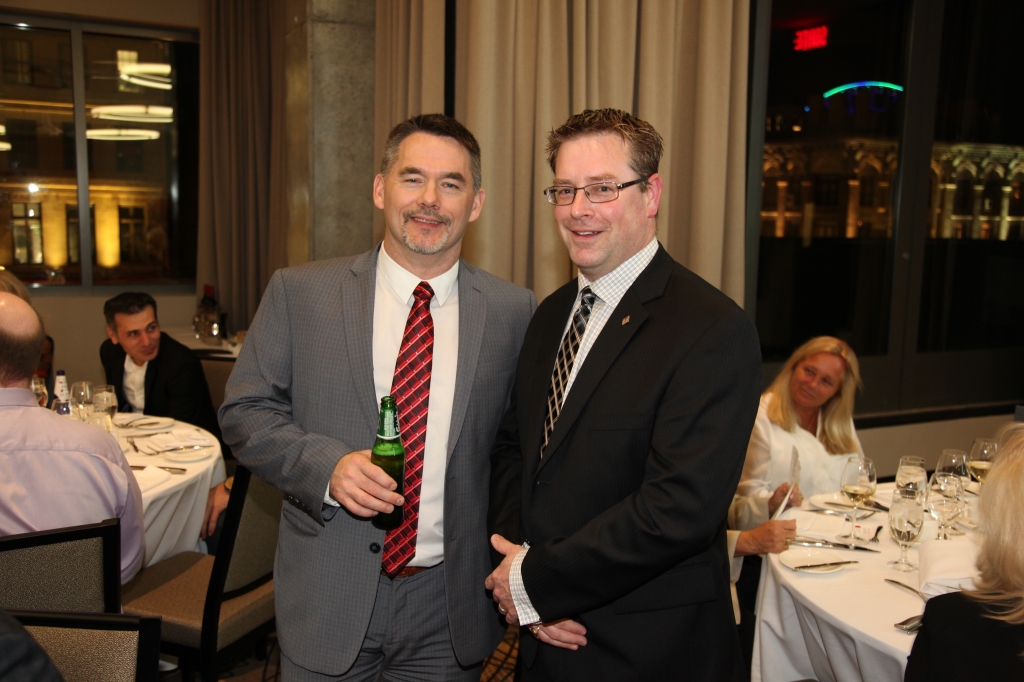 Canadian Association of Movers 2017 Annual Awards Dinner in Montreal, QC
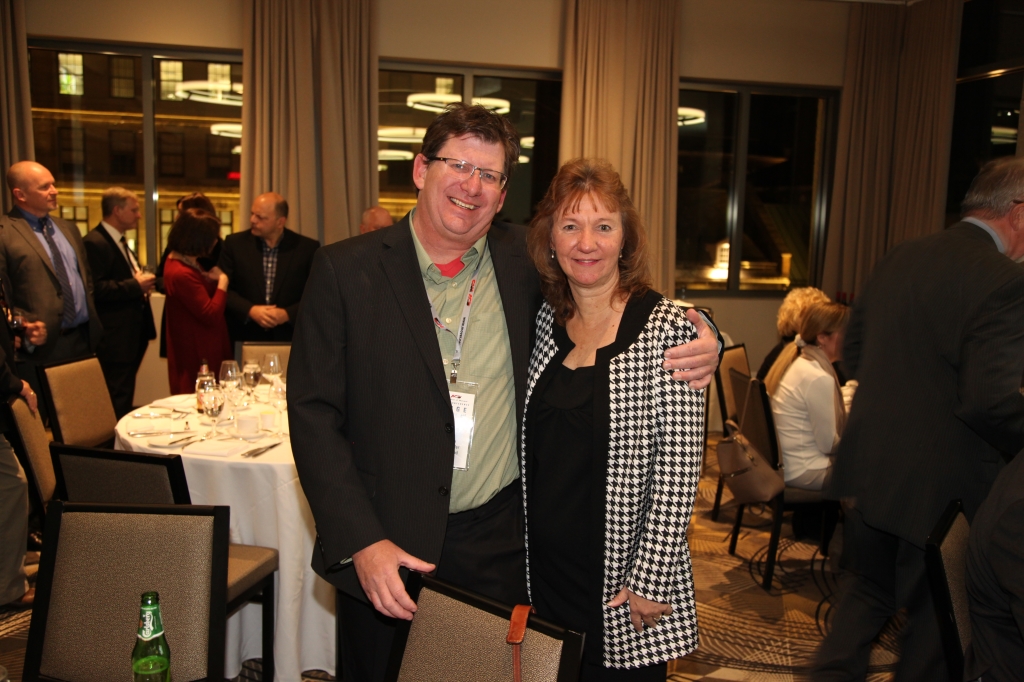 Canadian Association of Movers 2017 Annual Awards Dinner in Montreal, QC
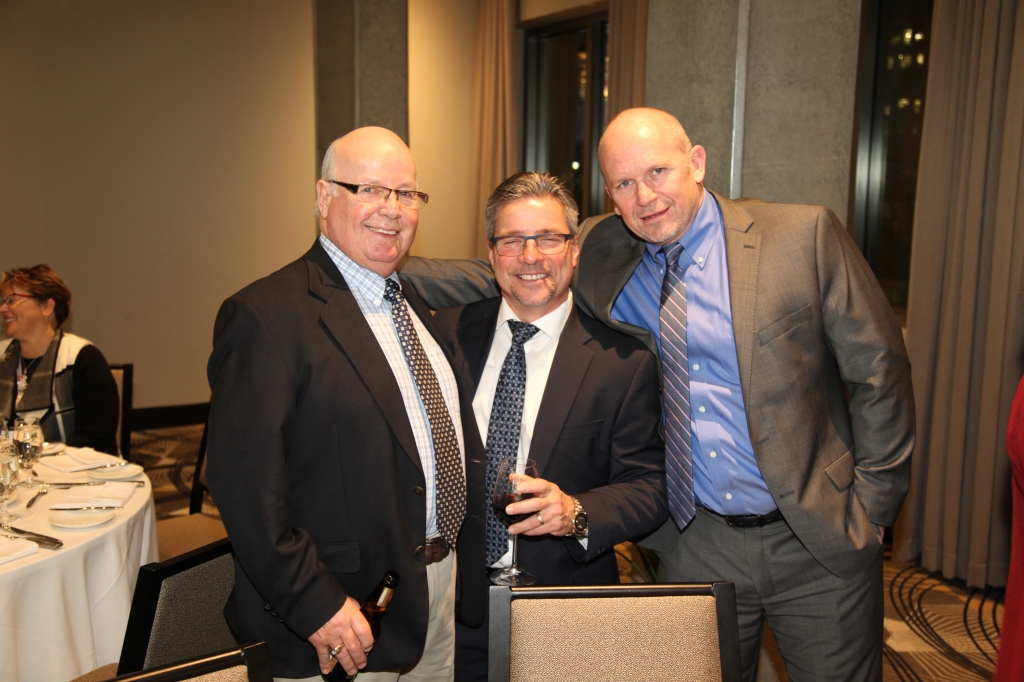 Canadian Association of Movers 2017 Annual Awards Dinner in Montreal, QC
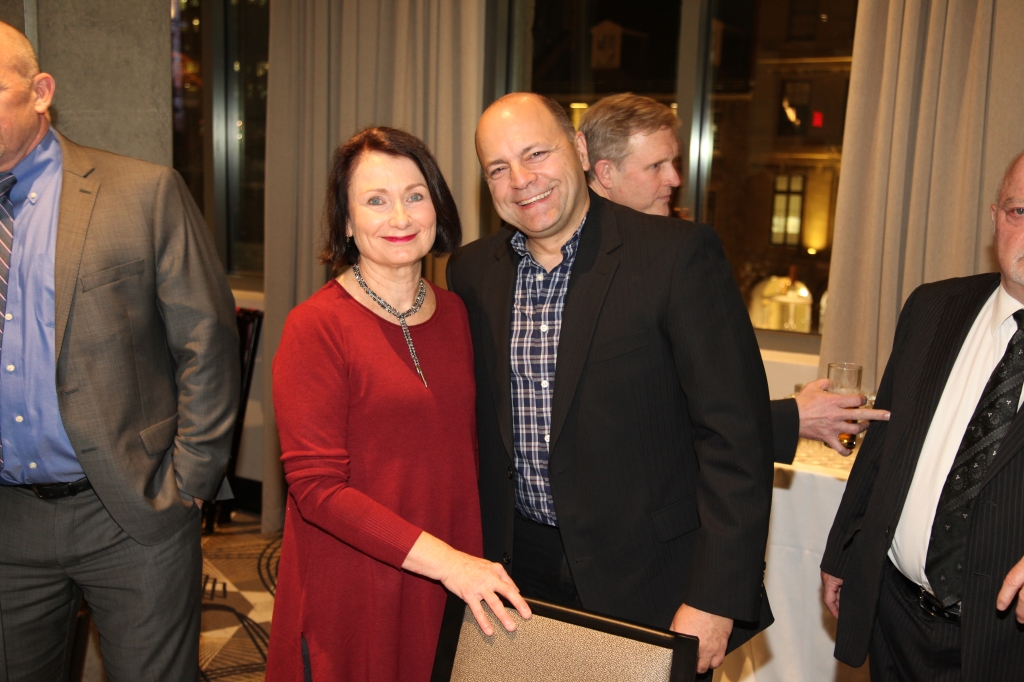 Canadian Association of Movers 2017 Annual Awards Dinner in Montreal, QC
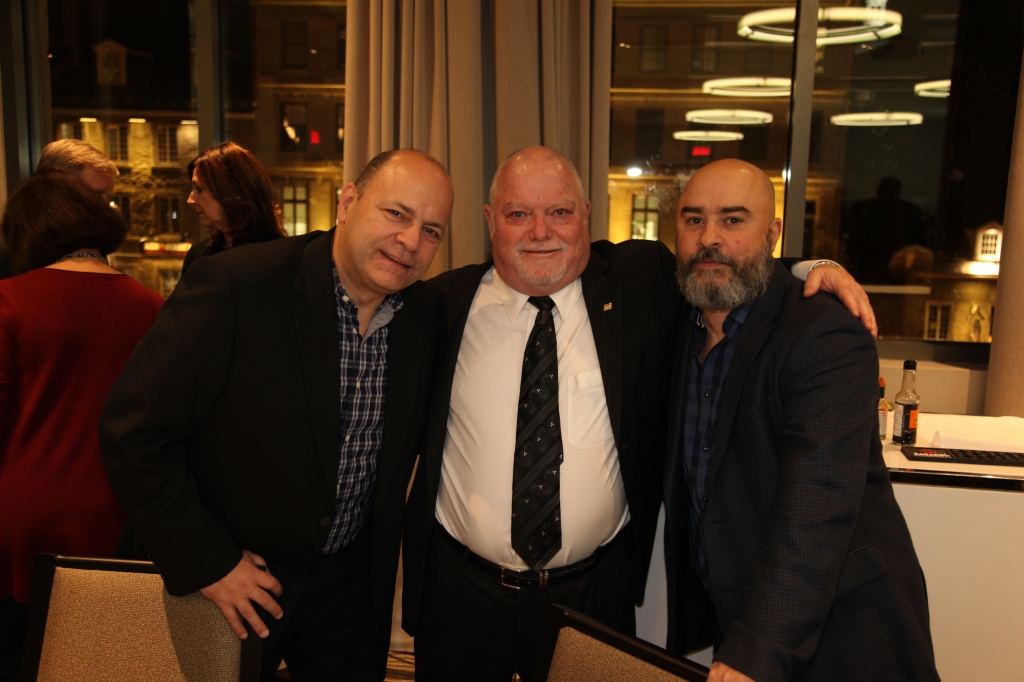 Canadian Association of Movers 2017 Annual Awards Dinner in Montreal, QC
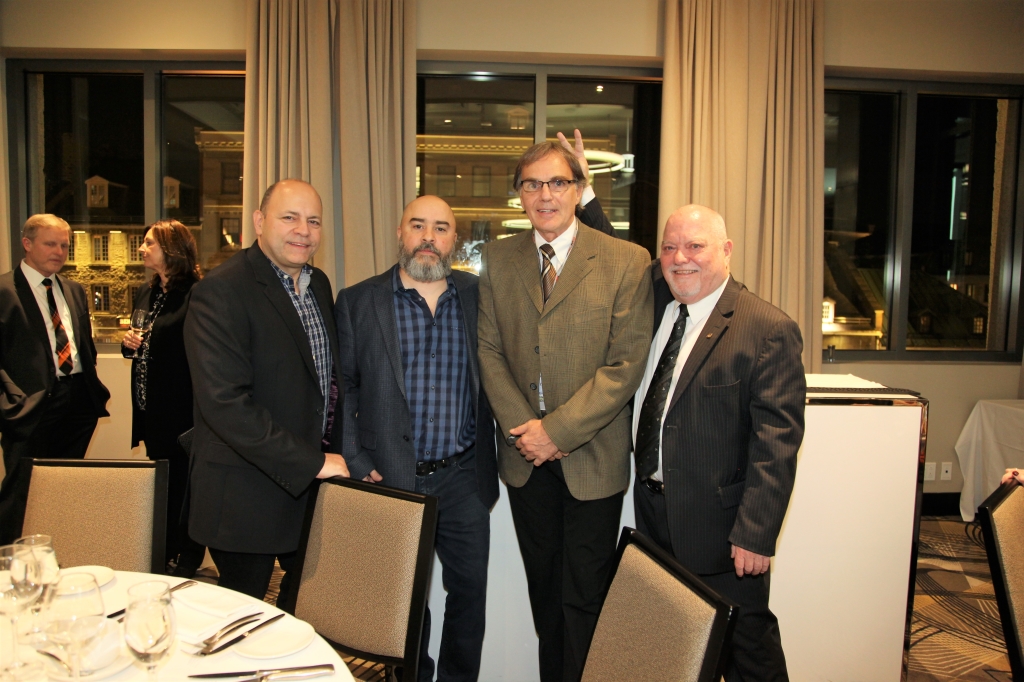 Canadian Association of Movers 2017 Annual Awards Dinner in Montreal, QC
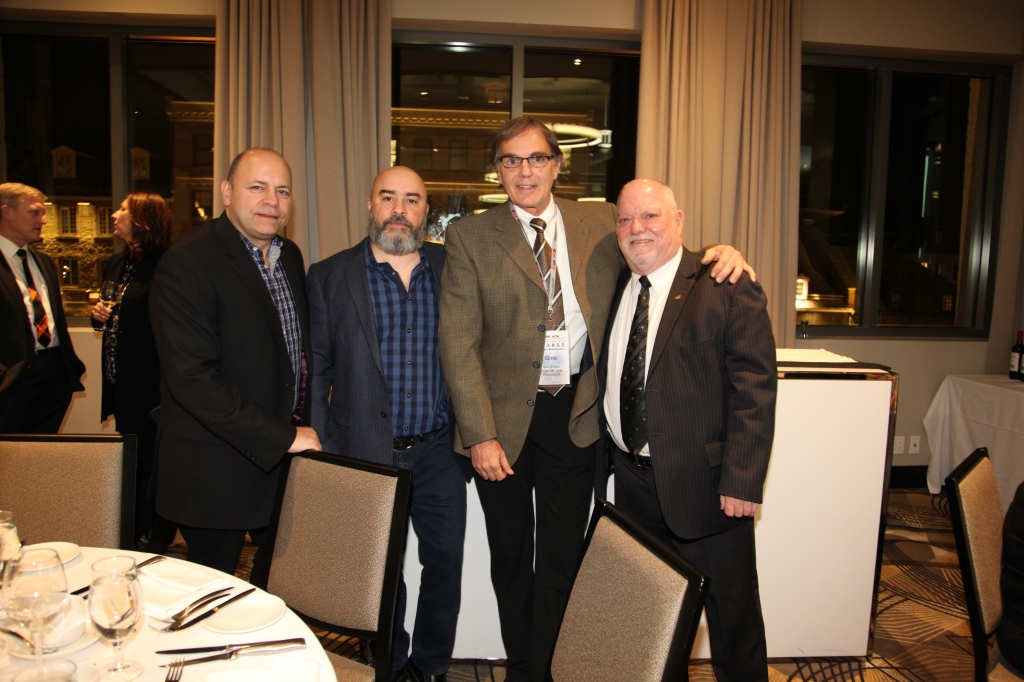 Canadian Association of Movers 2017 Annual Awards Dinner in Montreal, QC
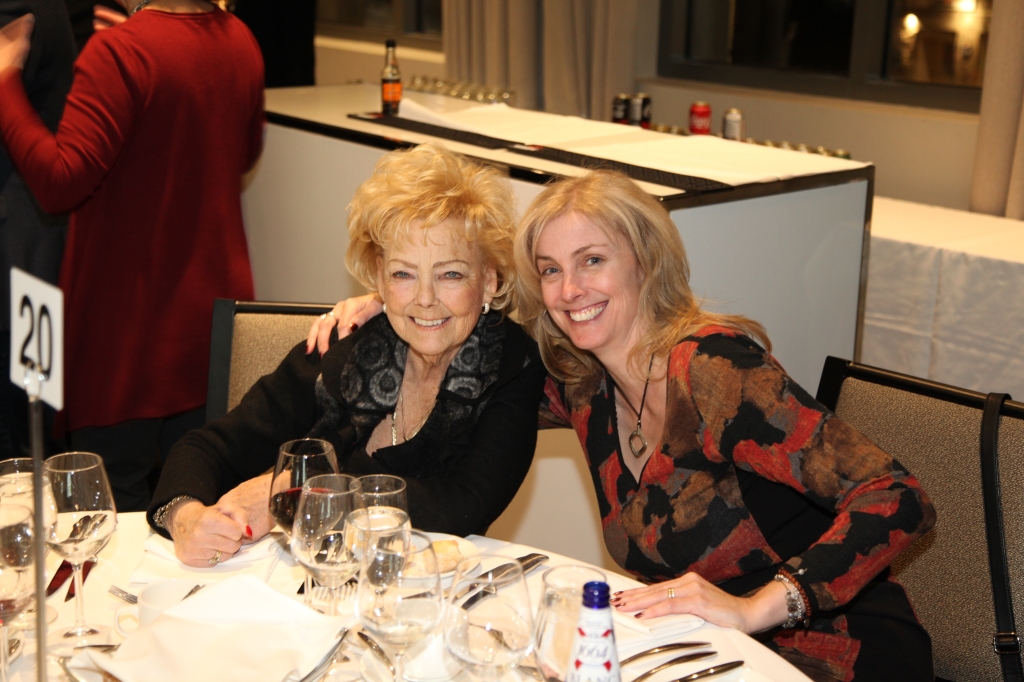 Canadian Association of Movers 2017 Annual Awards Dinner in Montreal, QC
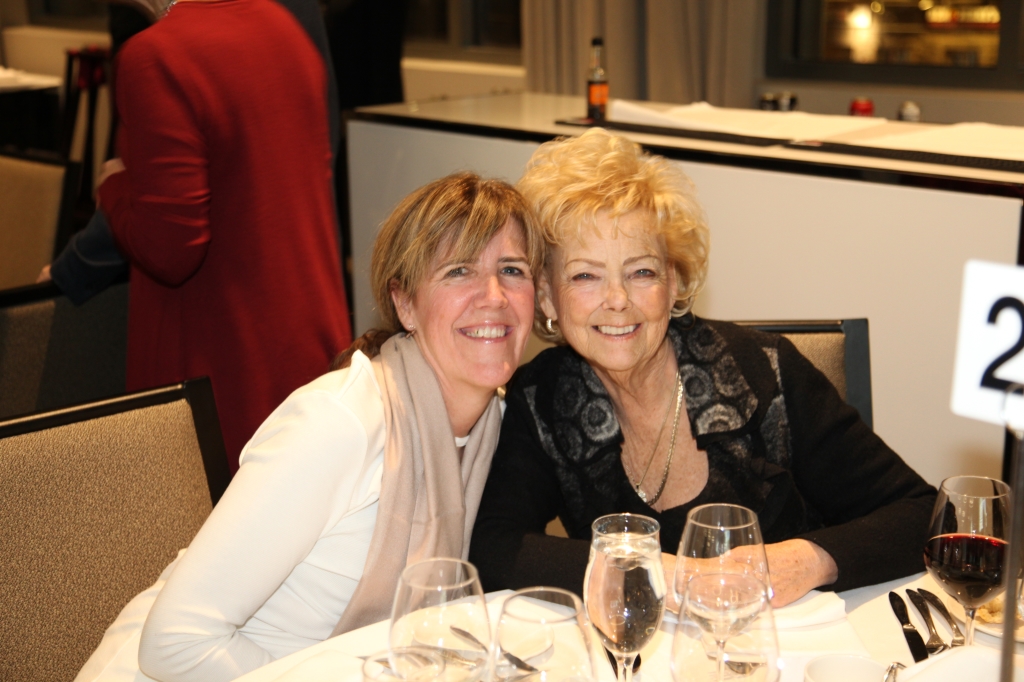 Canadian Association of Movers 2017 Annual Awards Dinner in Montreal, QC
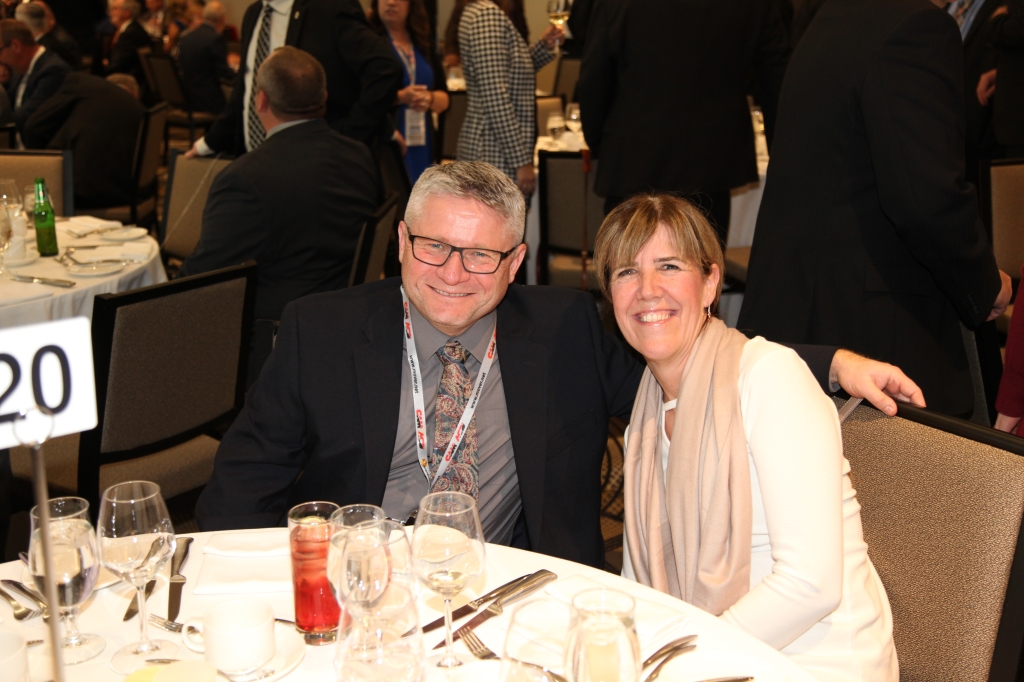 Canadian Association of Movers 2017 Annual Awards Dinner in Montreal, QC
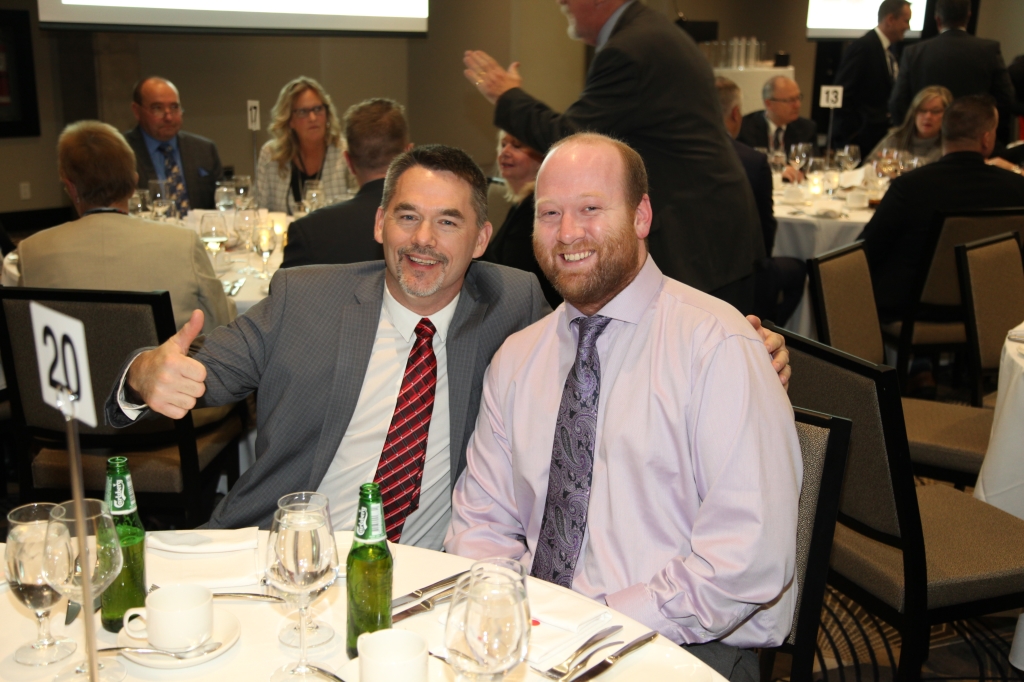 Canadian Association of Movers 2017 Annual Awards Dinner in Montreal, QC
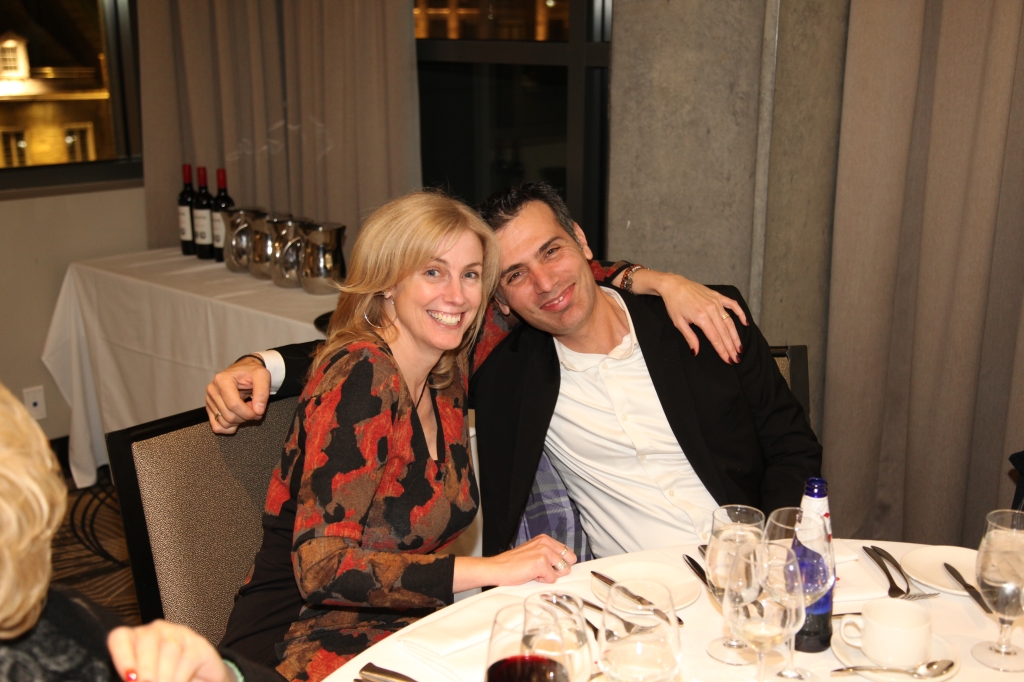 Canadian Association of Movers 2017 Annual Awards Dinner in Montreal, QC
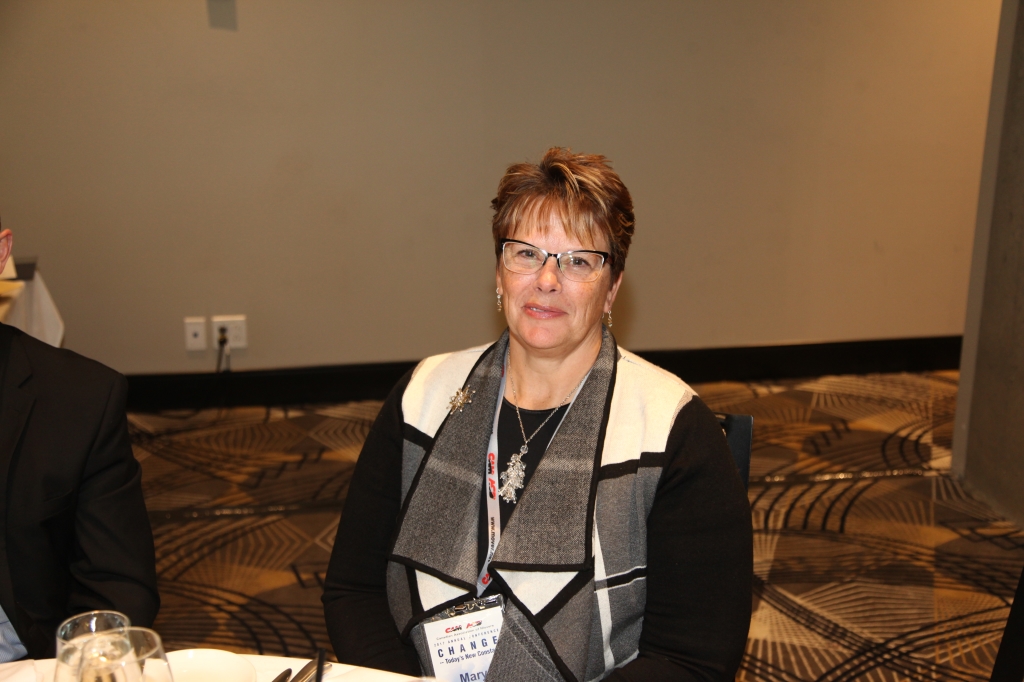 Canadian Association of Movers 2017 Annual Awards Dinner in Montreal, QC
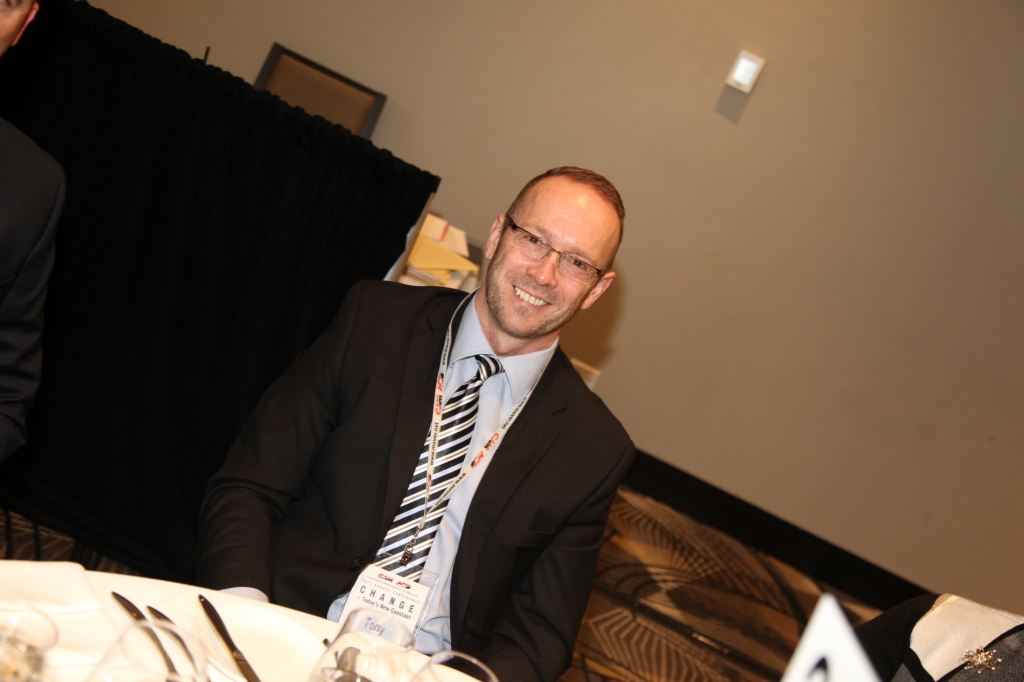 Canadian Association of Movers 2017 Annual Awards Dinner in Montreal, QC
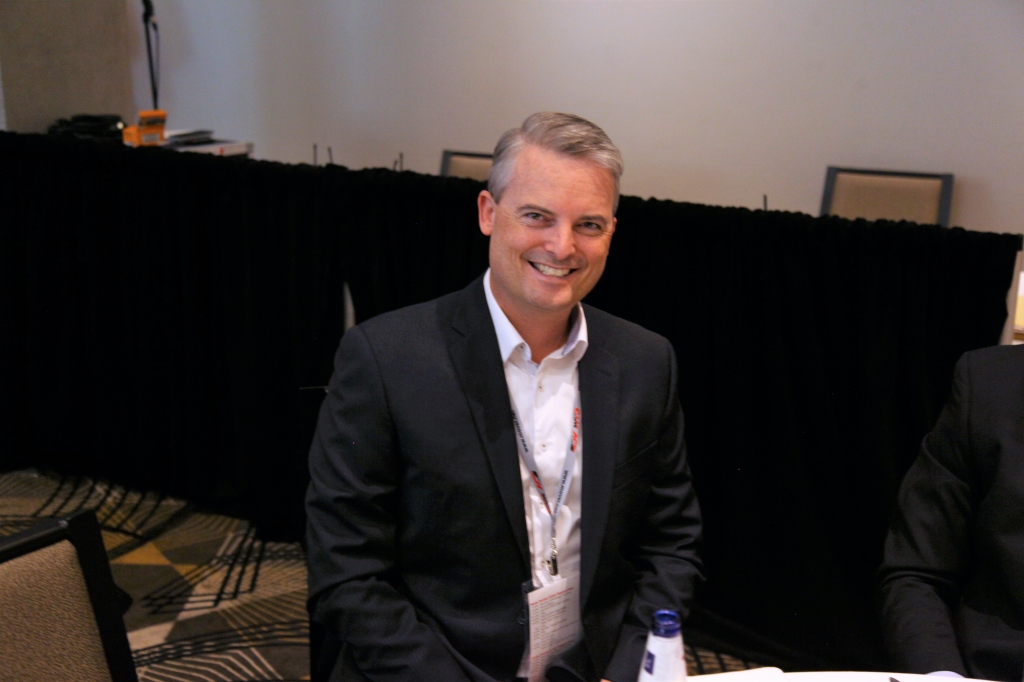 Canadian Association of Movers 2017 Annual Awards Dinner in Montreal, QC
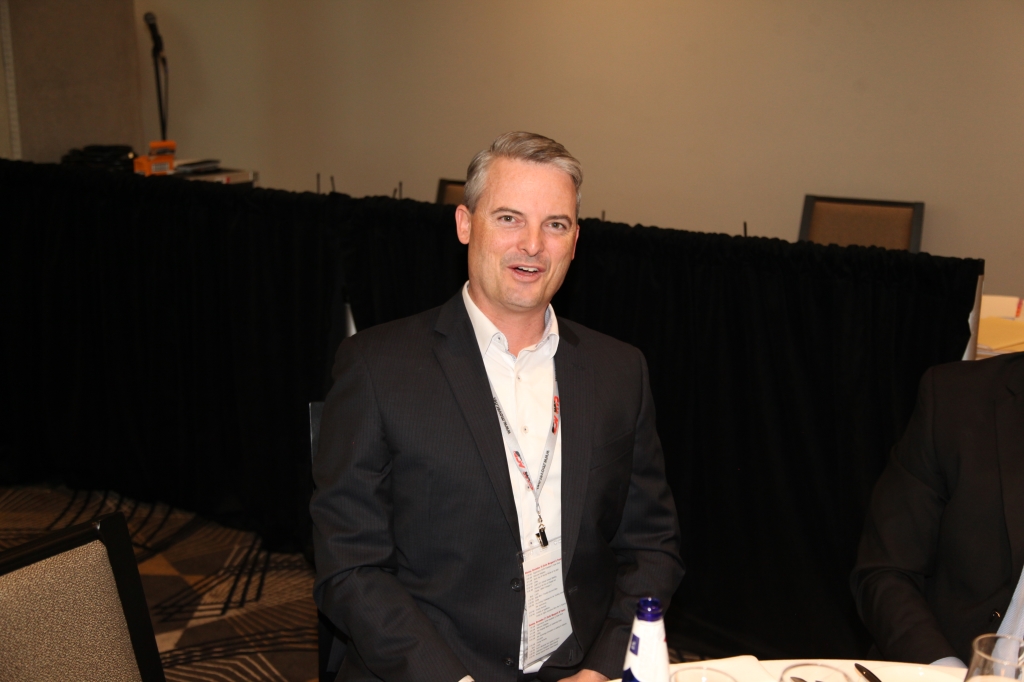 Canadian Association of Movers 2017 Annual Awards Dinner in Montreal, QC
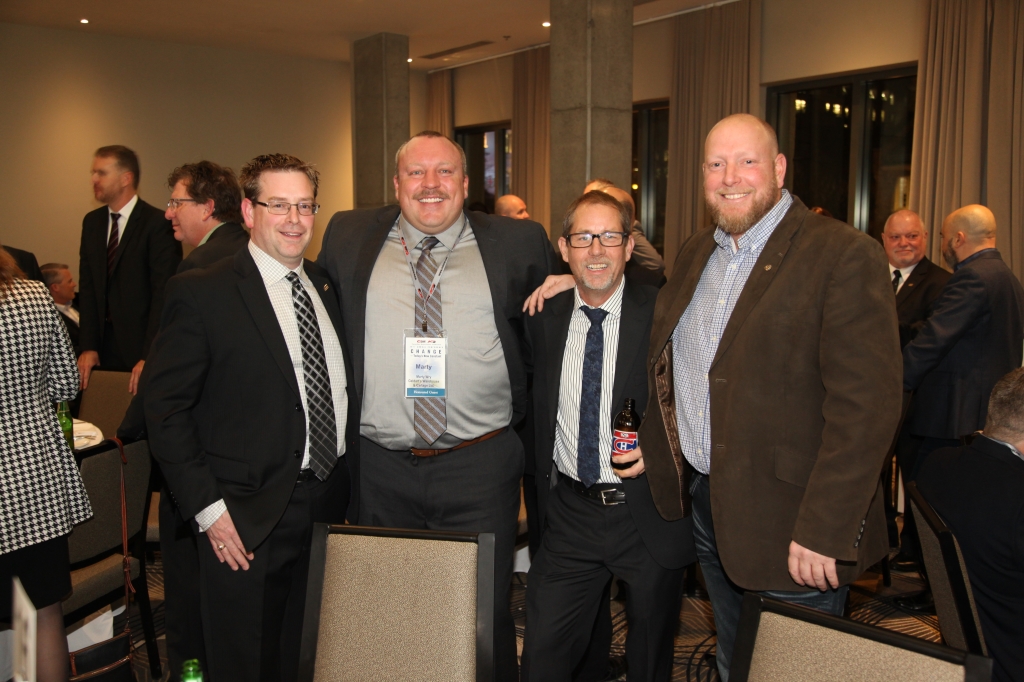 Canadian Association of Movers 2017 Annual Awards Dinner in Montreal, QC
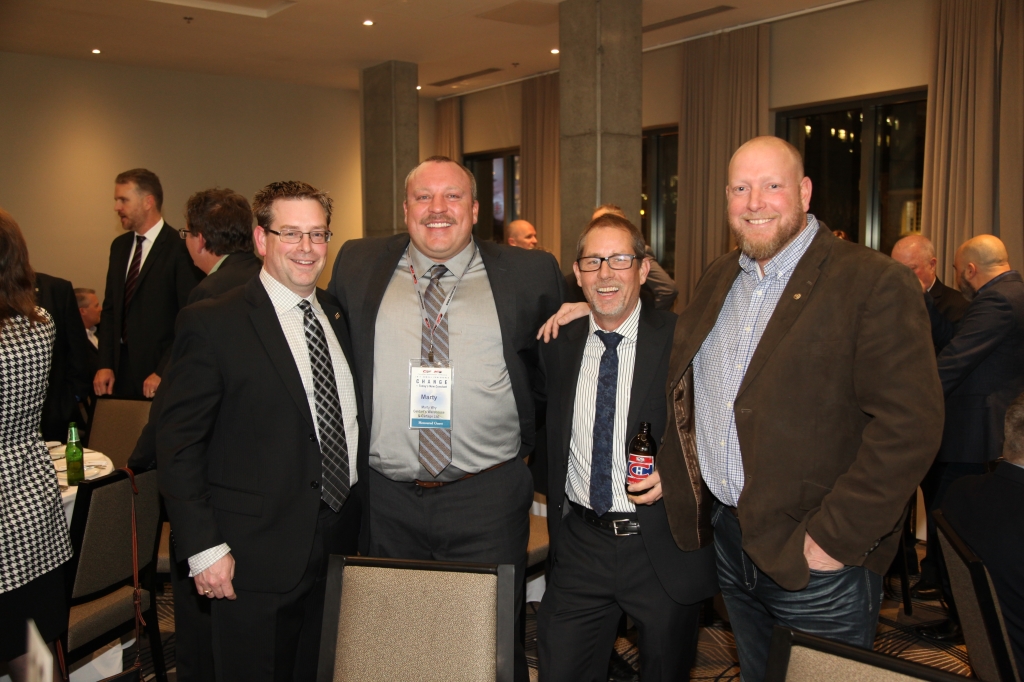 Canadian Association of Movers 2017 Annual Awards Dinner in Montreal, QC
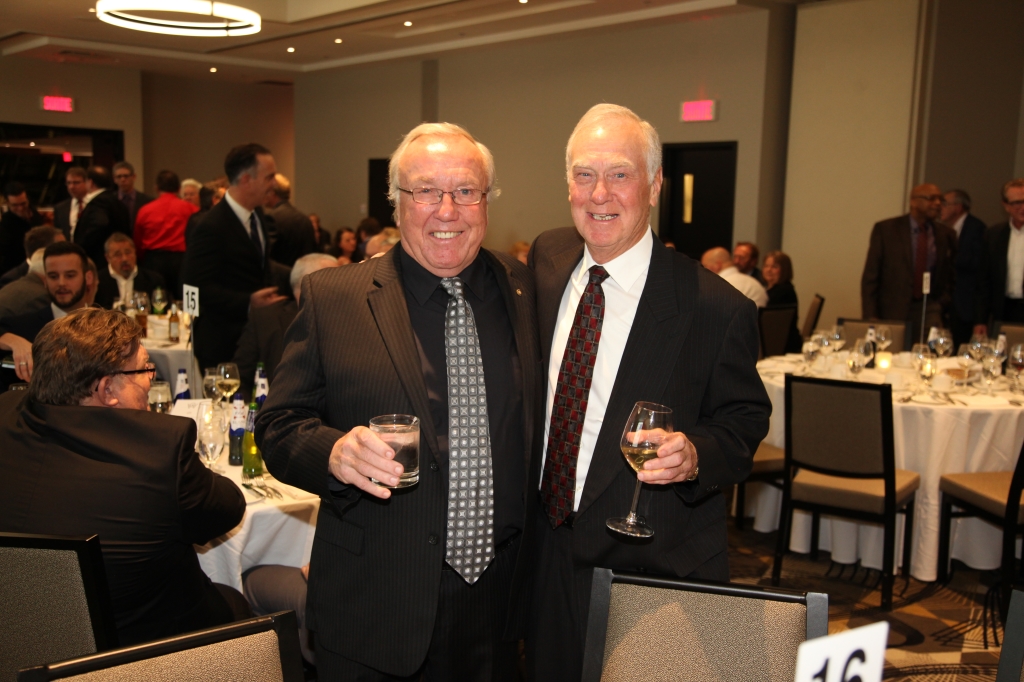 Canadian Association of Movers 2017 Annual Awards Dinner in Montreal, QC
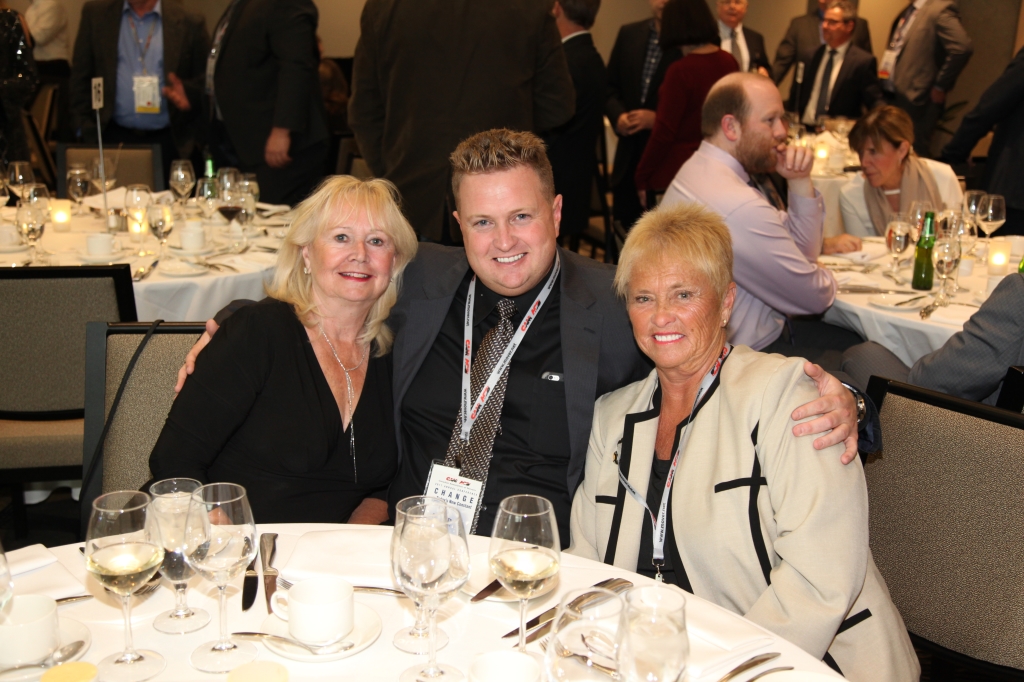 Canadian Association of Movers 2017 Annual Awards Dinner in Montreal, QC
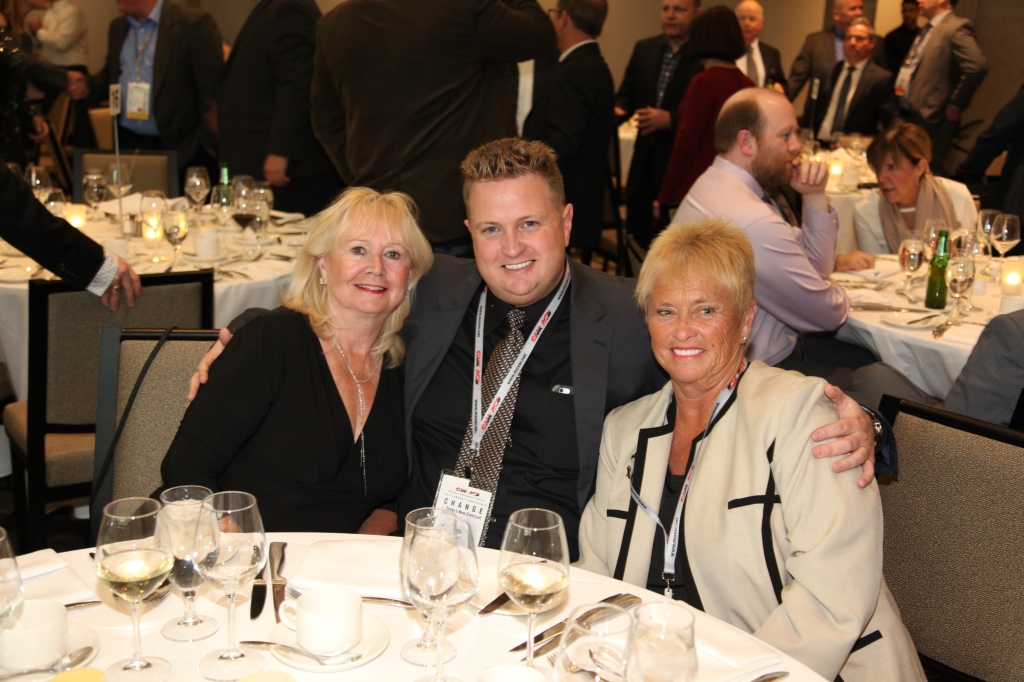 Canadian Association of Movers 2017 Annual Awards Dinner in Montreal, QC
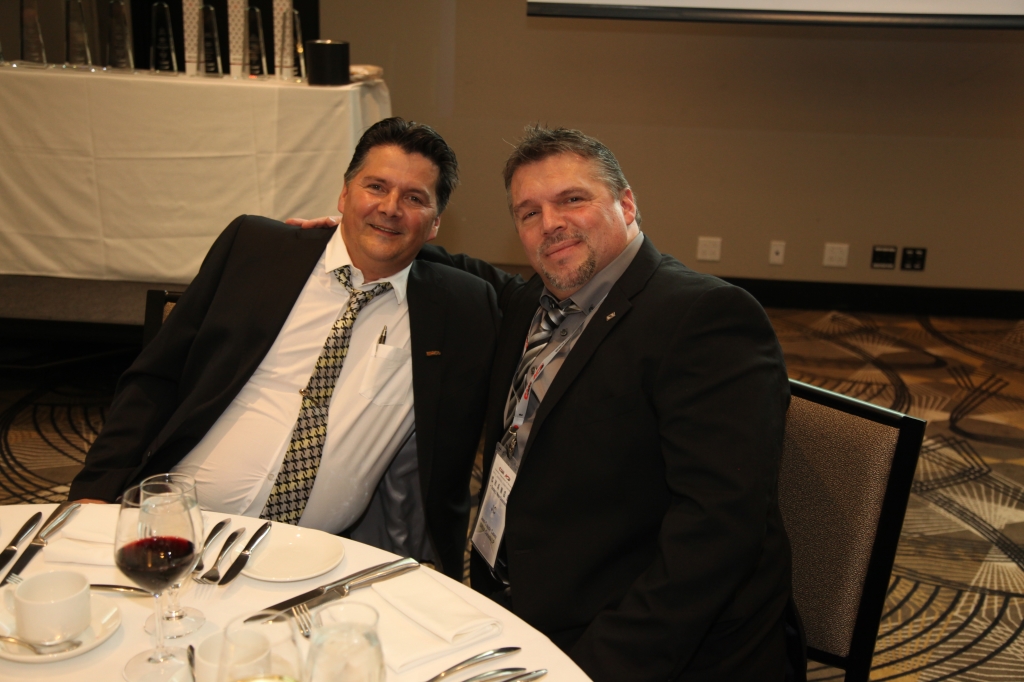 Canadian Association of Movers 2017 Annual Awards Dinner in Montreal, QC
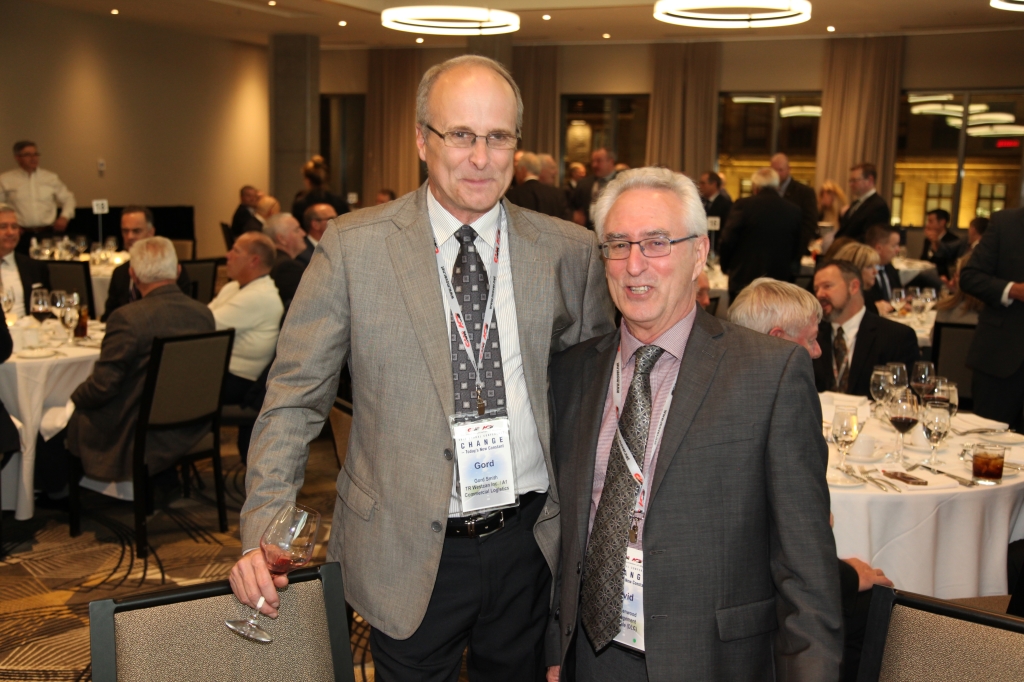 Canadian Association of Movers 2017 Annual Awards Dinner in Montreal, QC
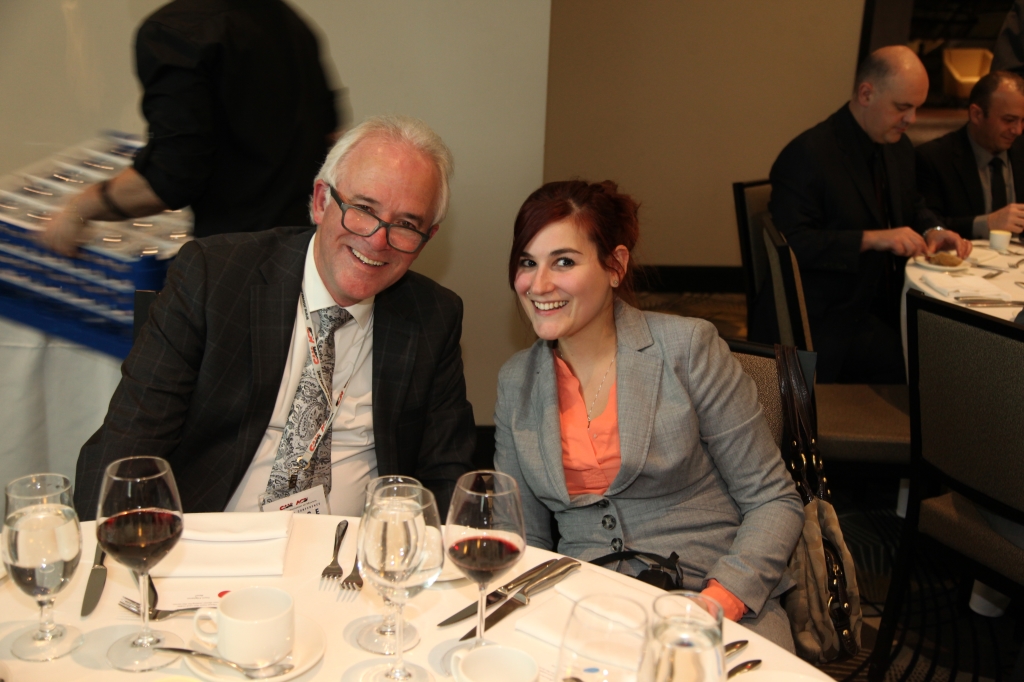 Canadian Association of Movers 2017 Annual Awards Dinner in Montreal, QC
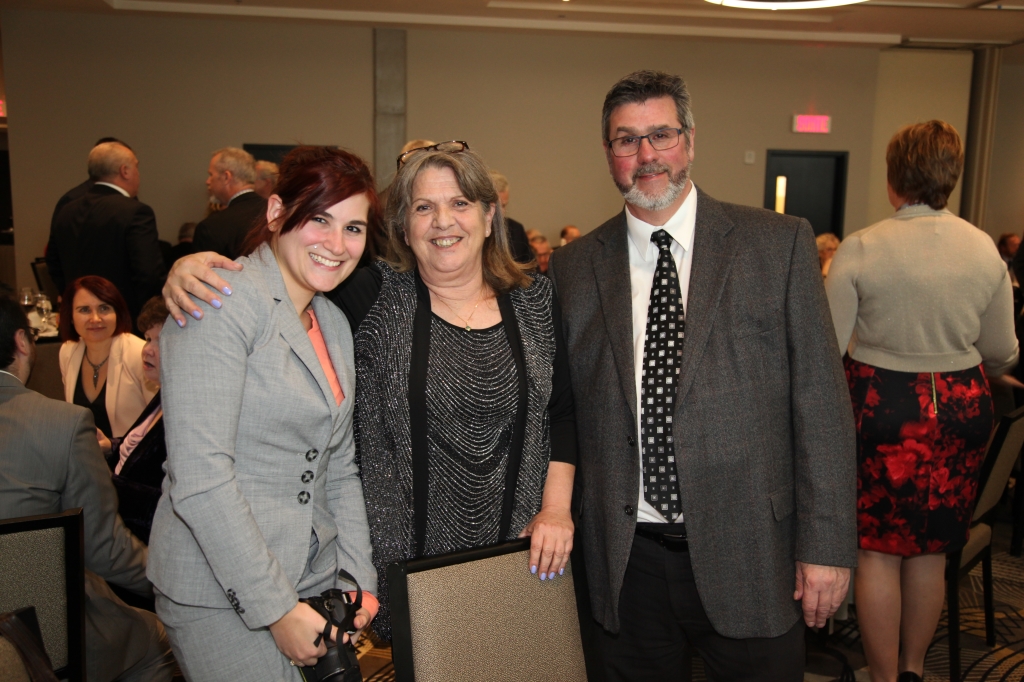 Canadian Association of Movers 2017 Annual Awards Dinner in Montreal, QC
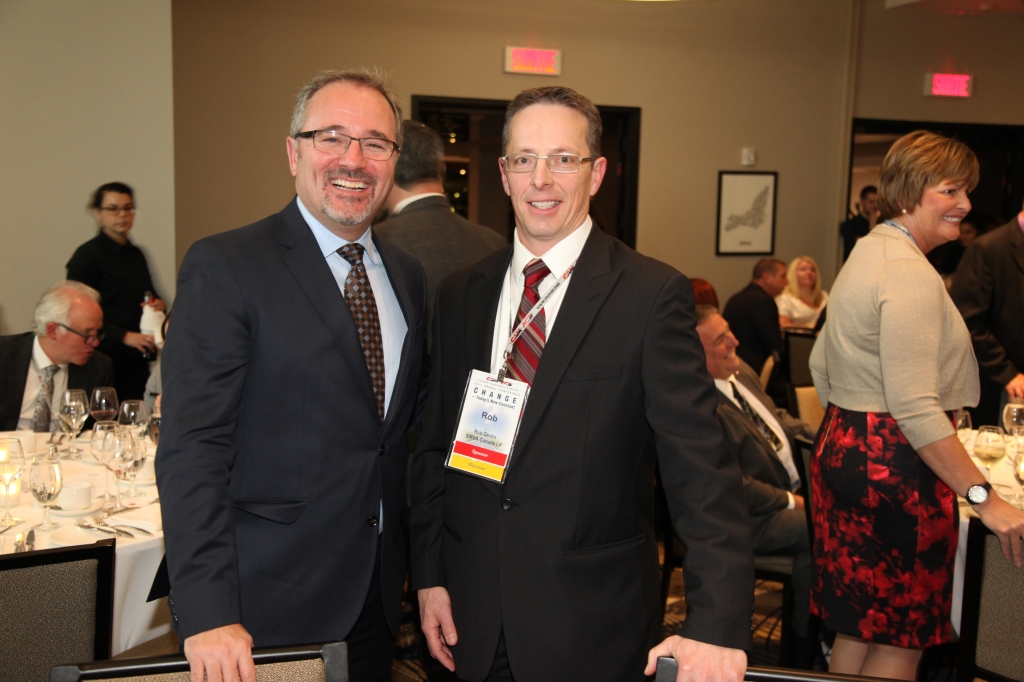 Canadian Association of Movers 2017 Annual Awards Dinner in Montreal, QC
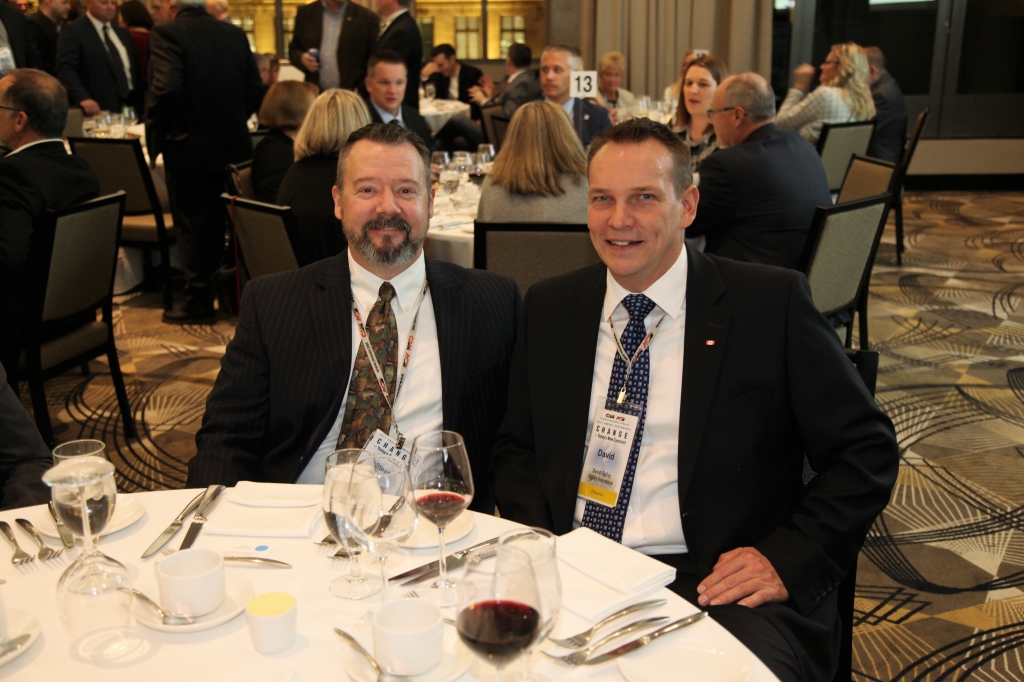 Canadian Association of Movers 2017 Annual Awards Dinner in Montreal, QC
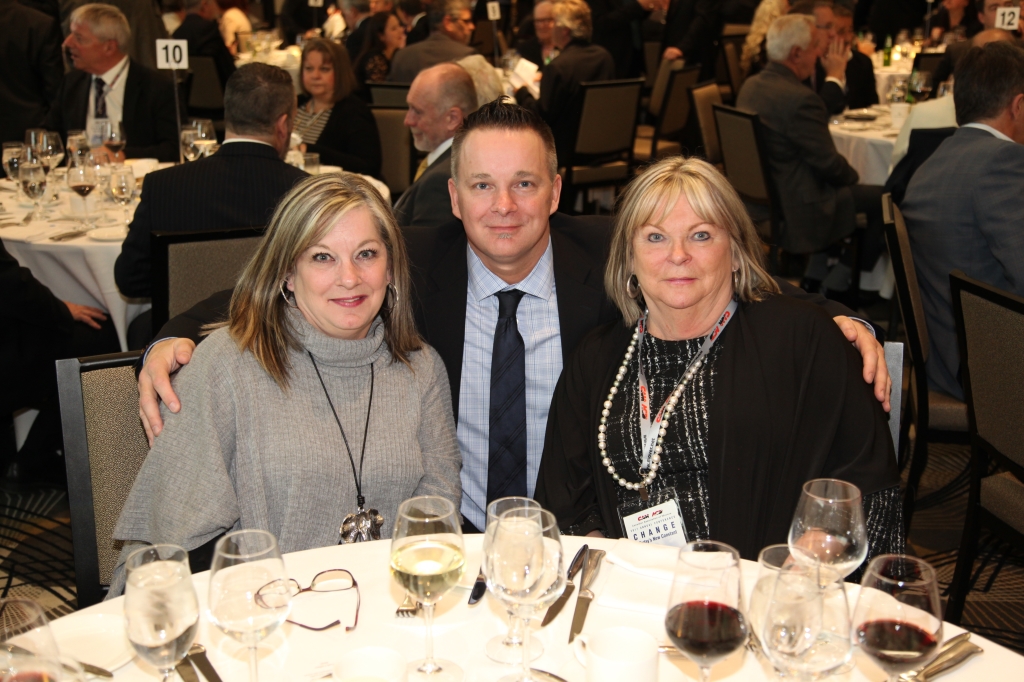 Canadian Association of Movers 2017 Annual Awards Dinner in Montreal, QC
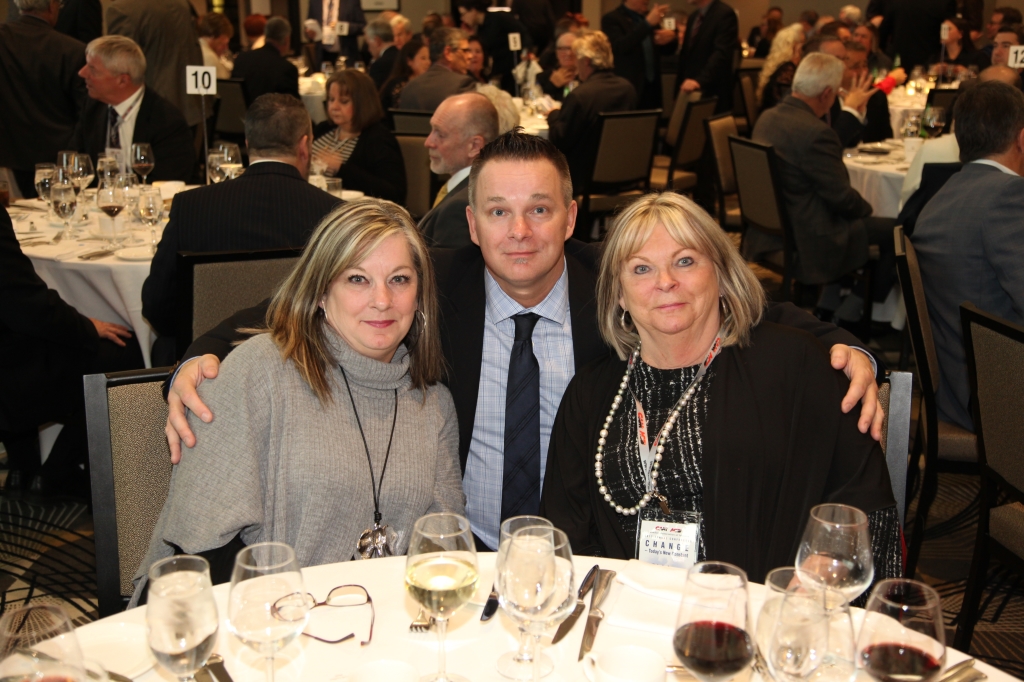 Canadian Association of Movers 2017 Annual Awards Dinner in Montreal, QC
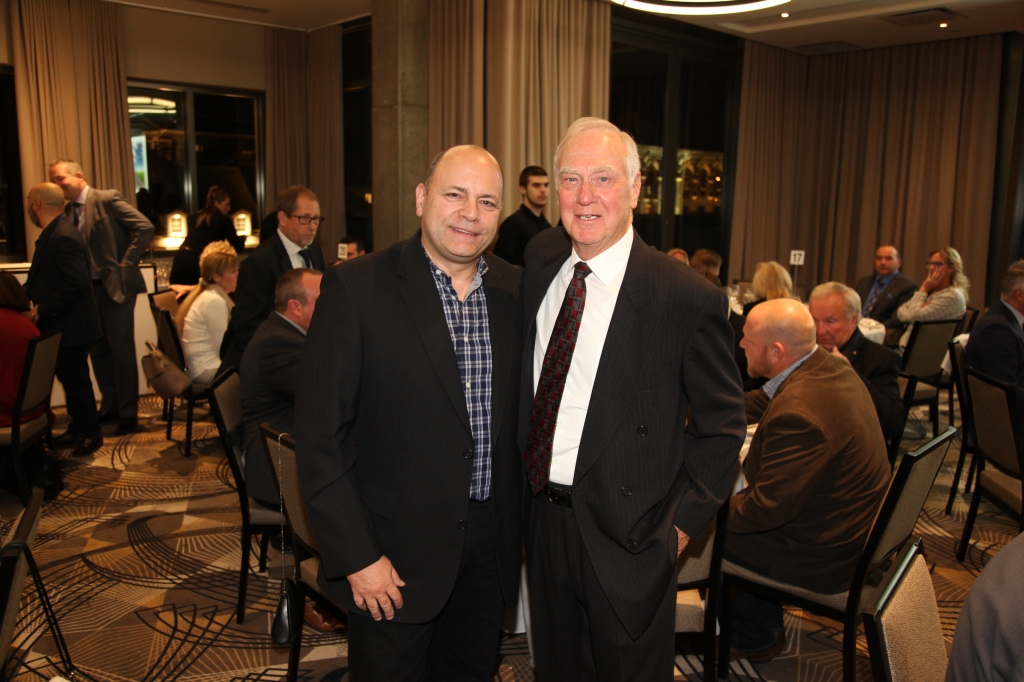 Canadian Association of Movers 2017 Annual Awards Dinner in Montreal, QC
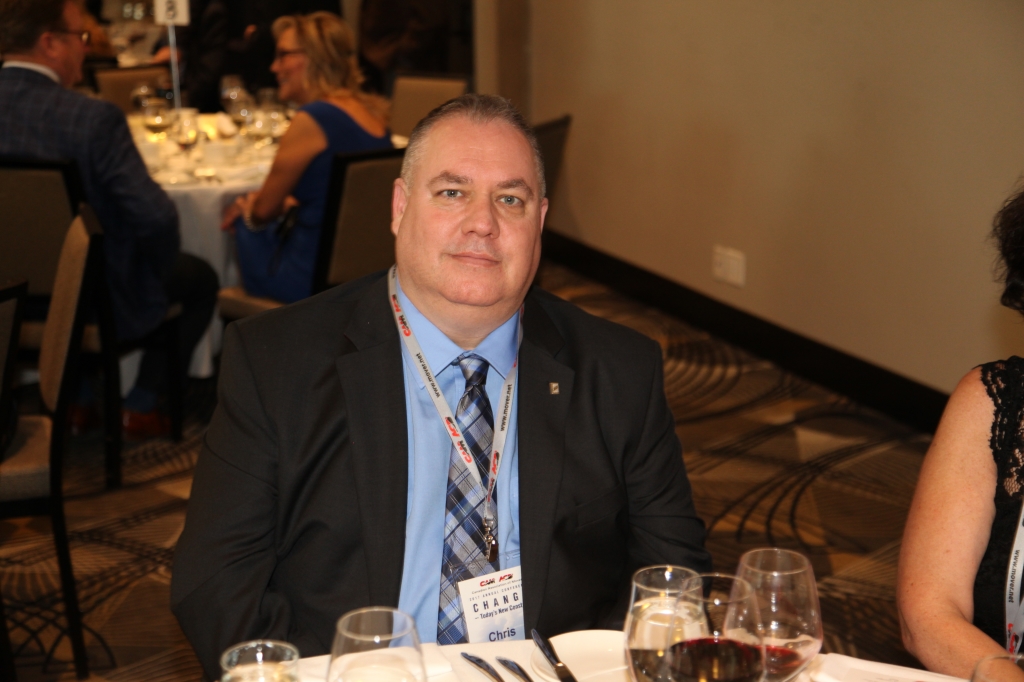 Canadian Association of Movers 2017 Annual Awards Dinner in Montreal, QC
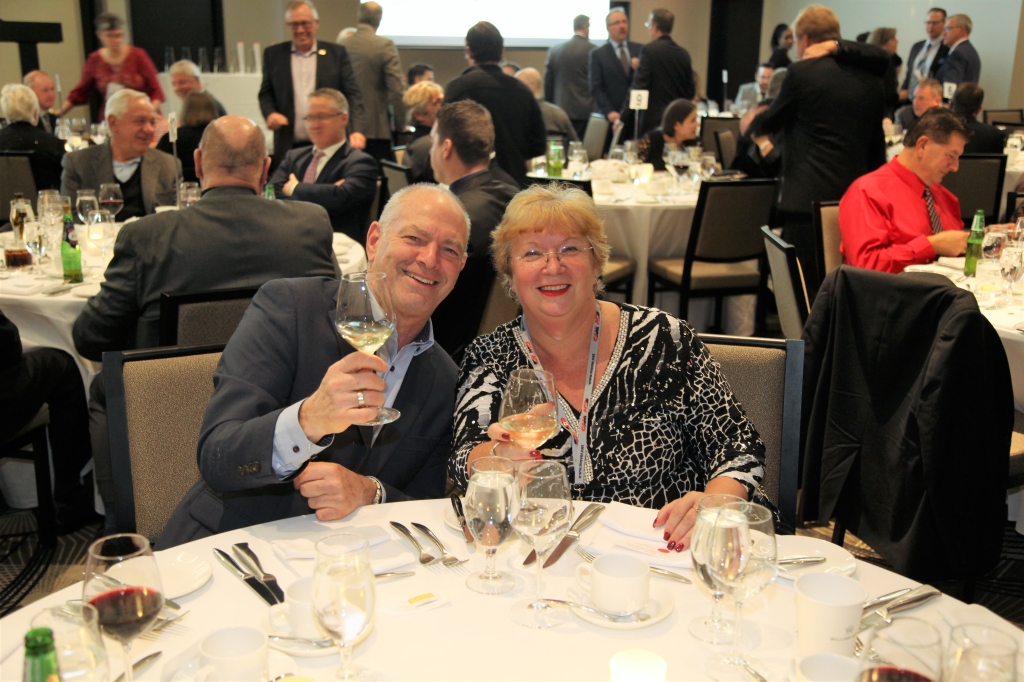 Canadian Association of Movers 2017 Annual Awards Dinner in Montreal, QC
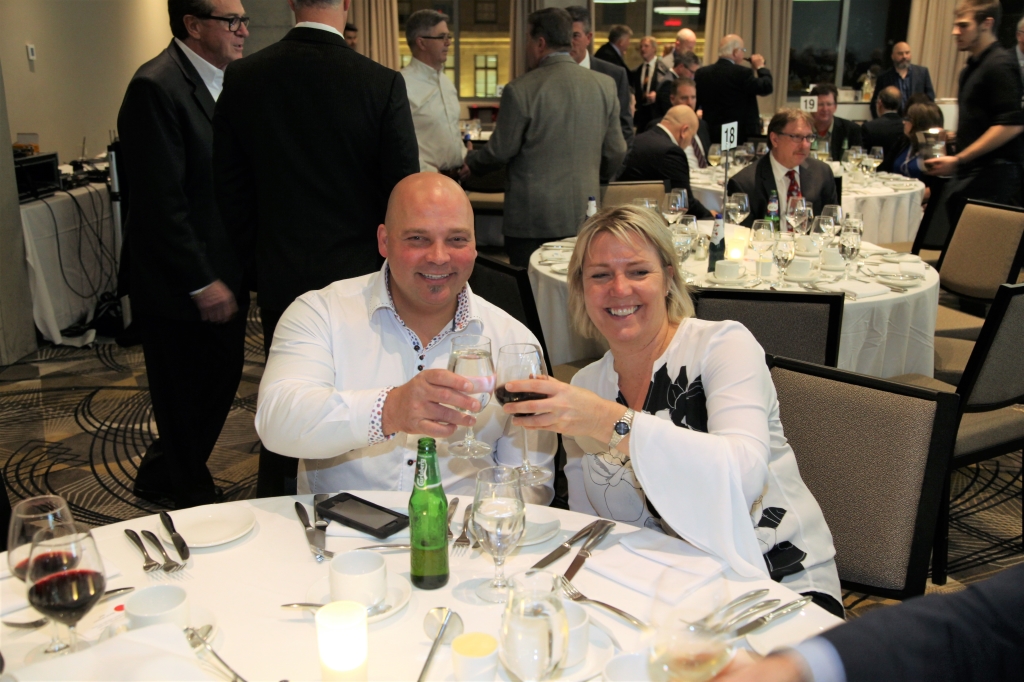 Canadian Association of Movers 2017 Annual Awards Dinner in Montreal, QC
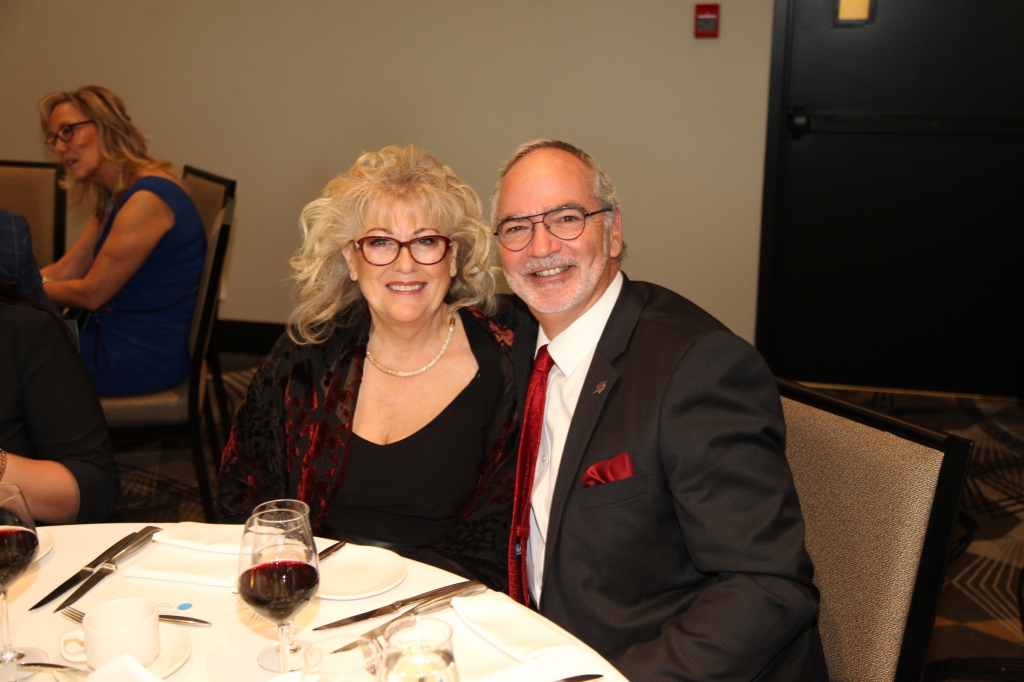 Canadian Association of Movers 2017 Annual Awards Dinner in Montreal, QC
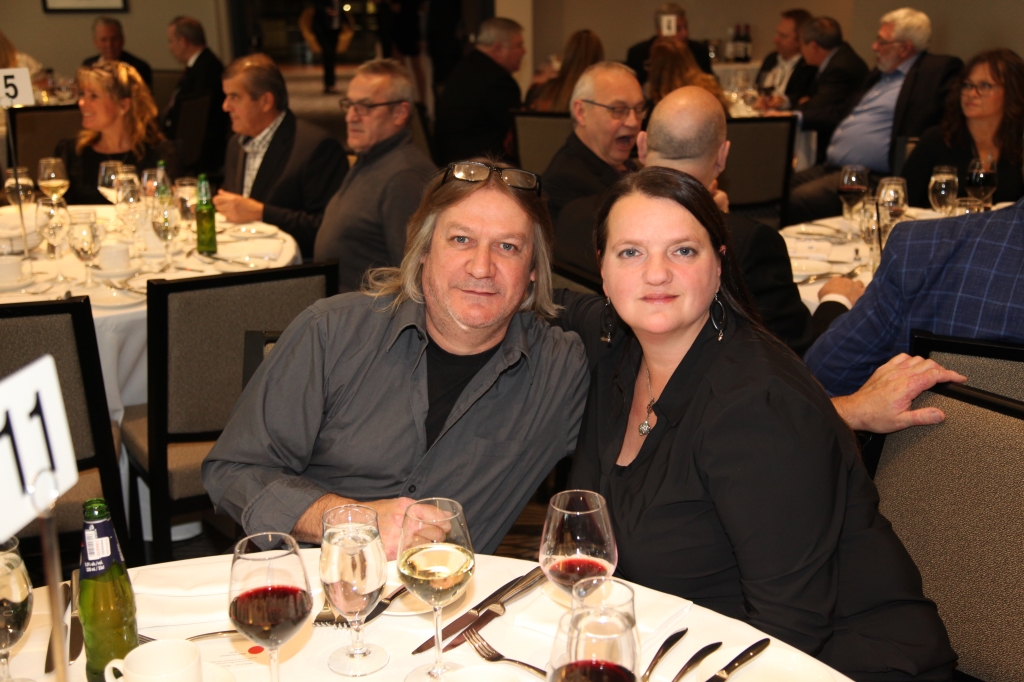 Canadian Association of Movers 2017 Annual Awards Dinner in Montreal, QC
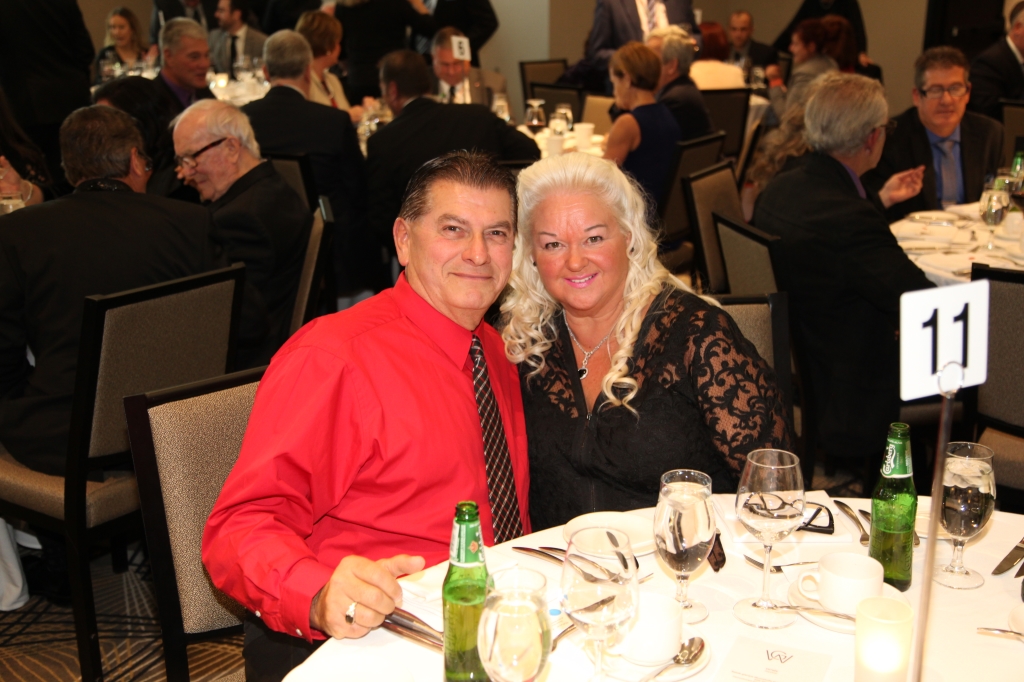 Canadian Association of Movers 2017 Annual Awards Dinner in Montreal, QC
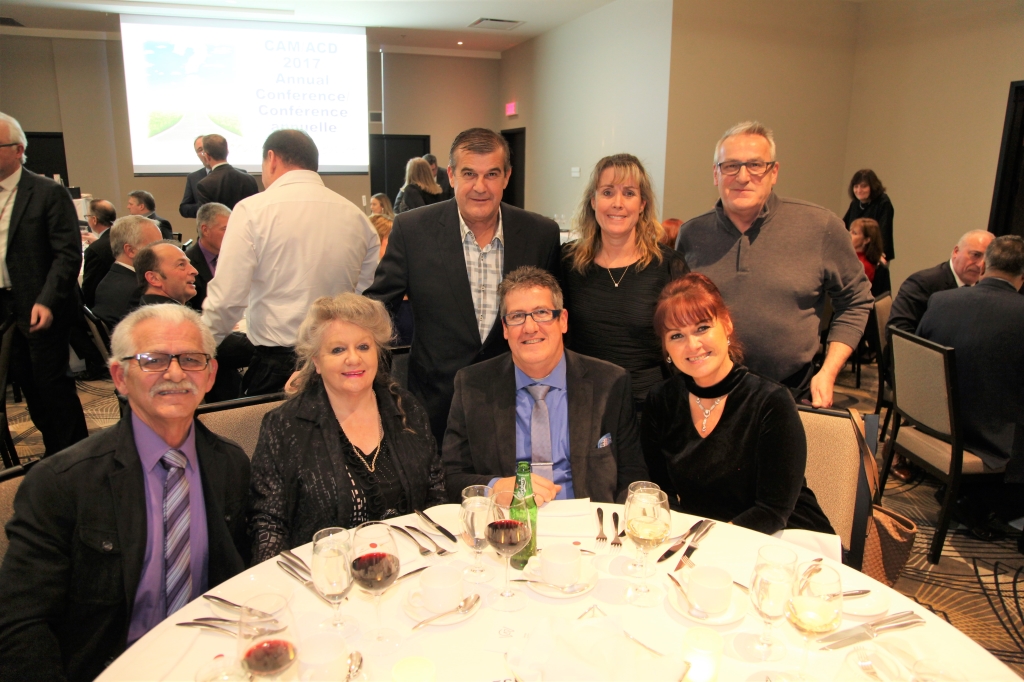 Canadian Association of Movers 2017 Annual Awards Dinner in Montreal, QC
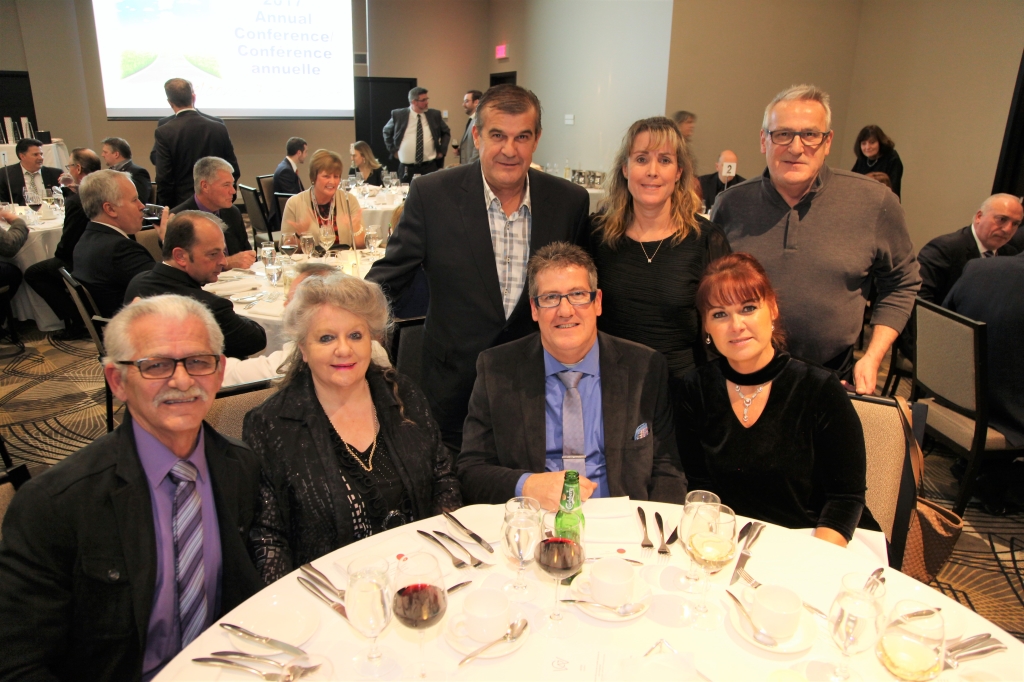 Canadian Association of Movers 2017 Annual Awards Dinner in Montreal, QC
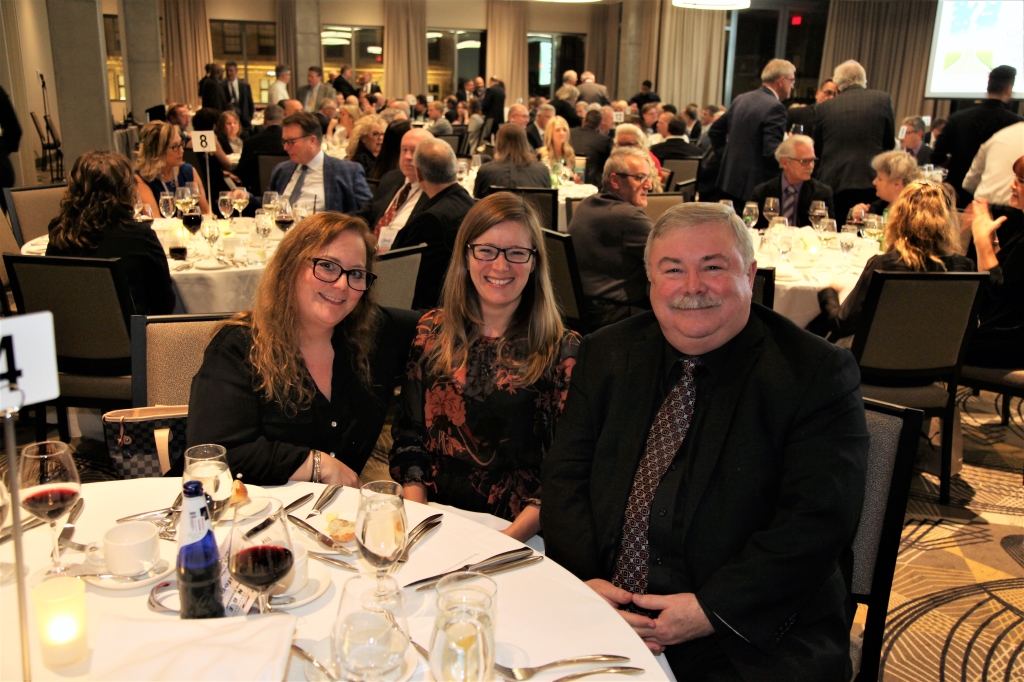 Canadian Association of Movers 2017 Annual Awards Dinner in Montreal, QC
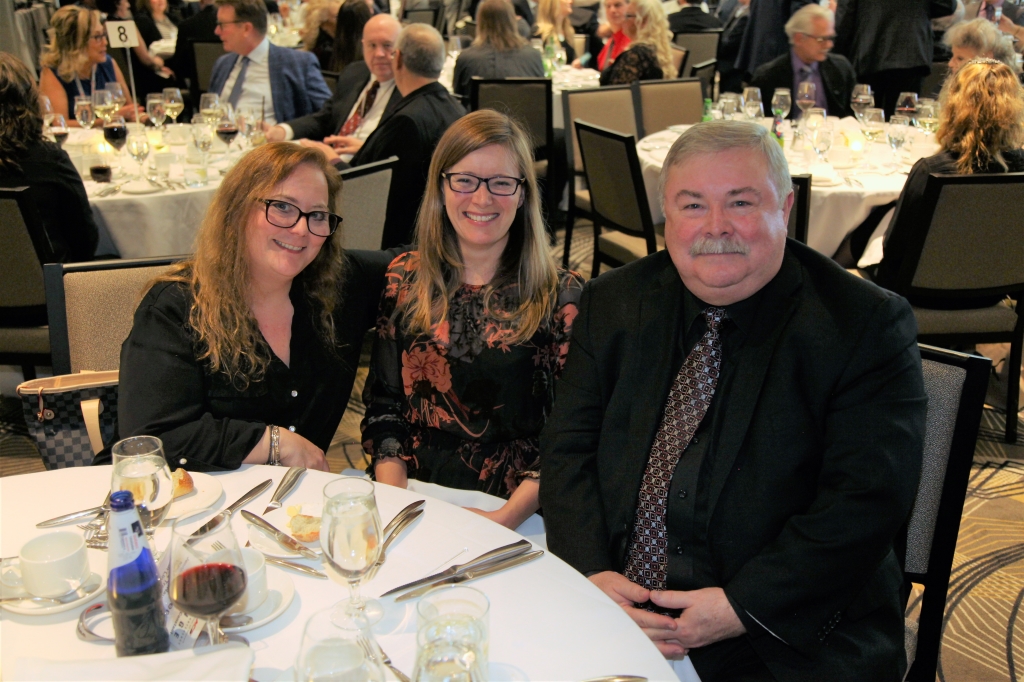 Canadian Association of Movers 2017 Annual Awards Dinner in Montreal, QC
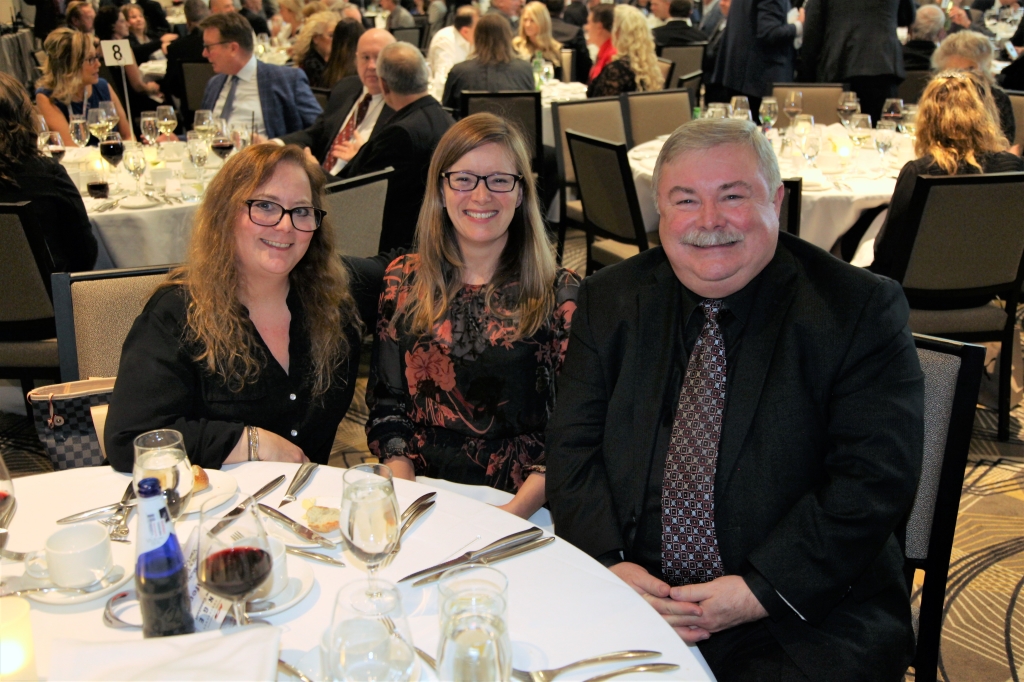 Canadian Association of Movers 2017 Annual Awards Dinner in Montreal, QC
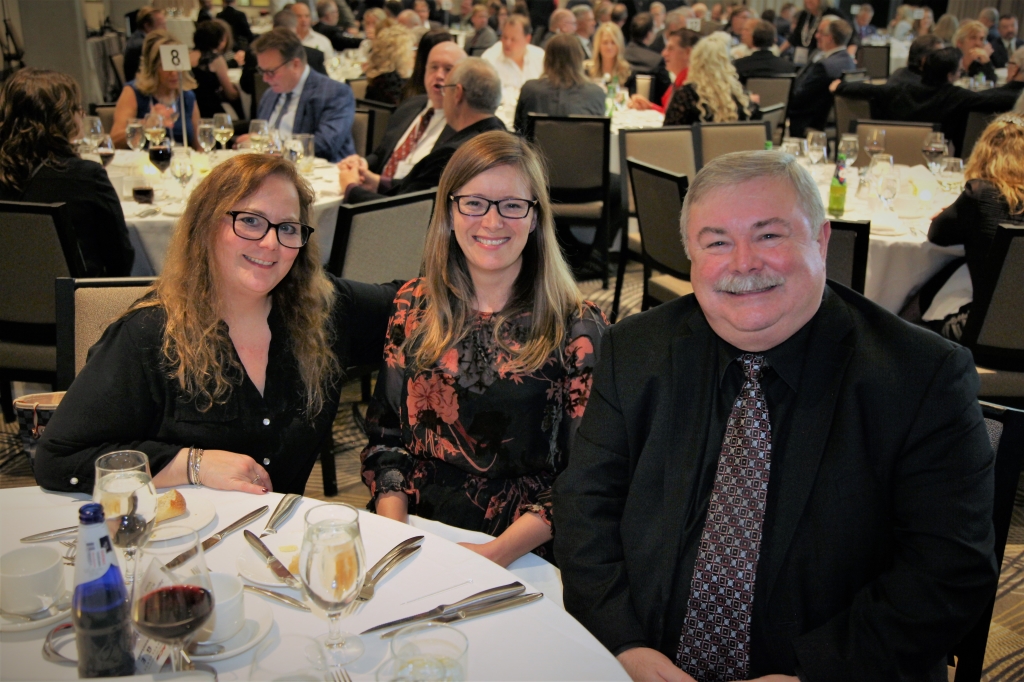 Canadian Association of Movers 2017 Annual Awards Dinner in Montreal, QC
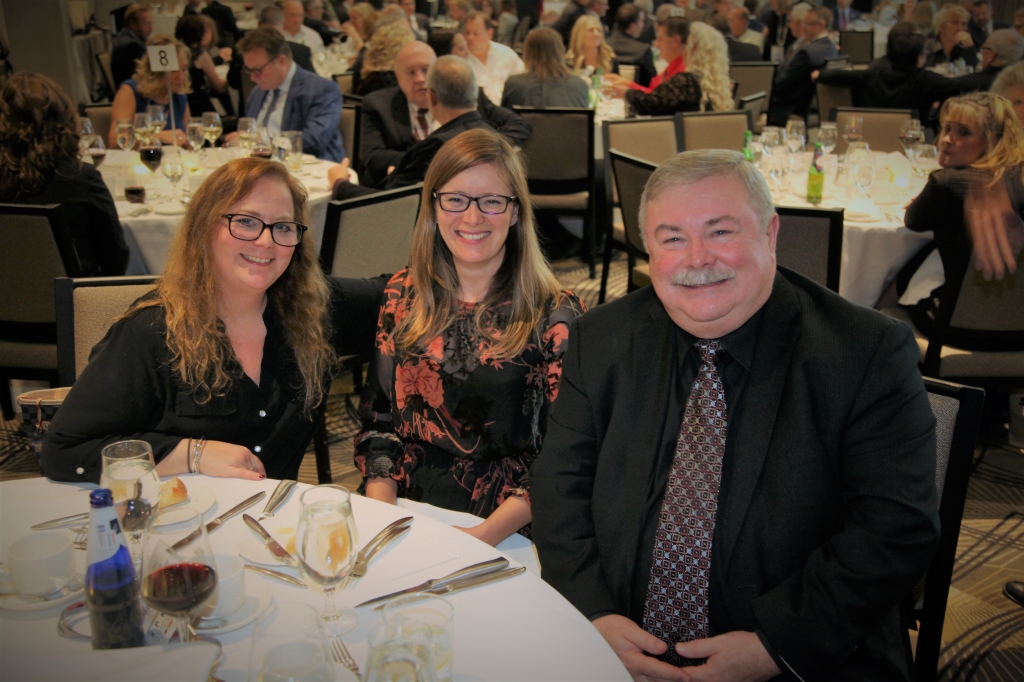 Canadian Association of Movers 2017 Annual Awards Dinner in Montreal, QC
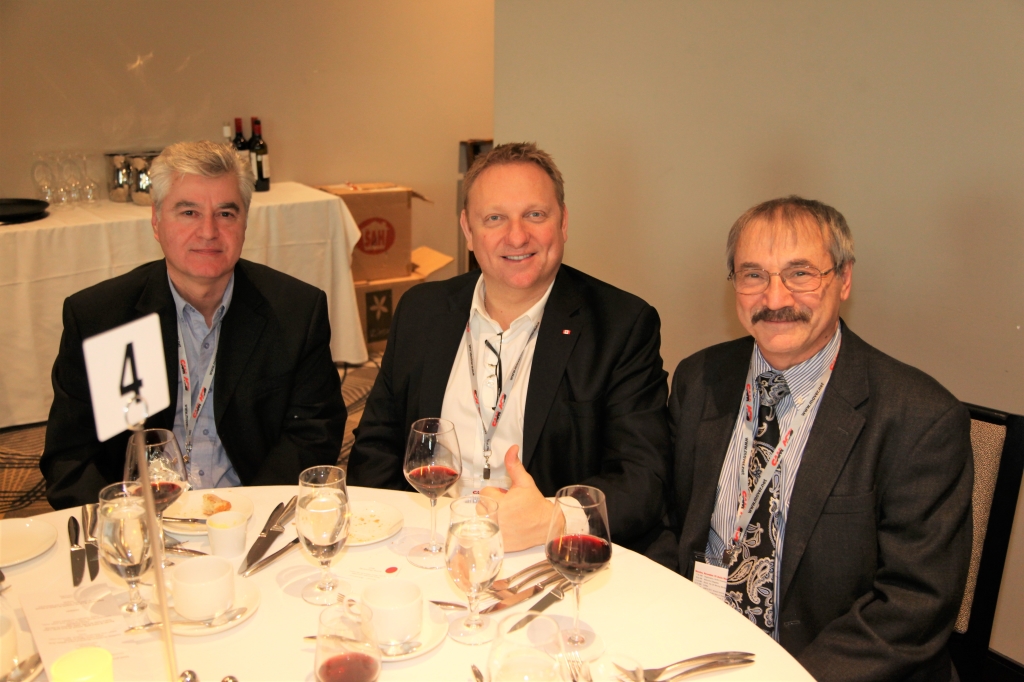 Canadian Association of Movers 2017 Annual Awards Dinner in Montreal, QC
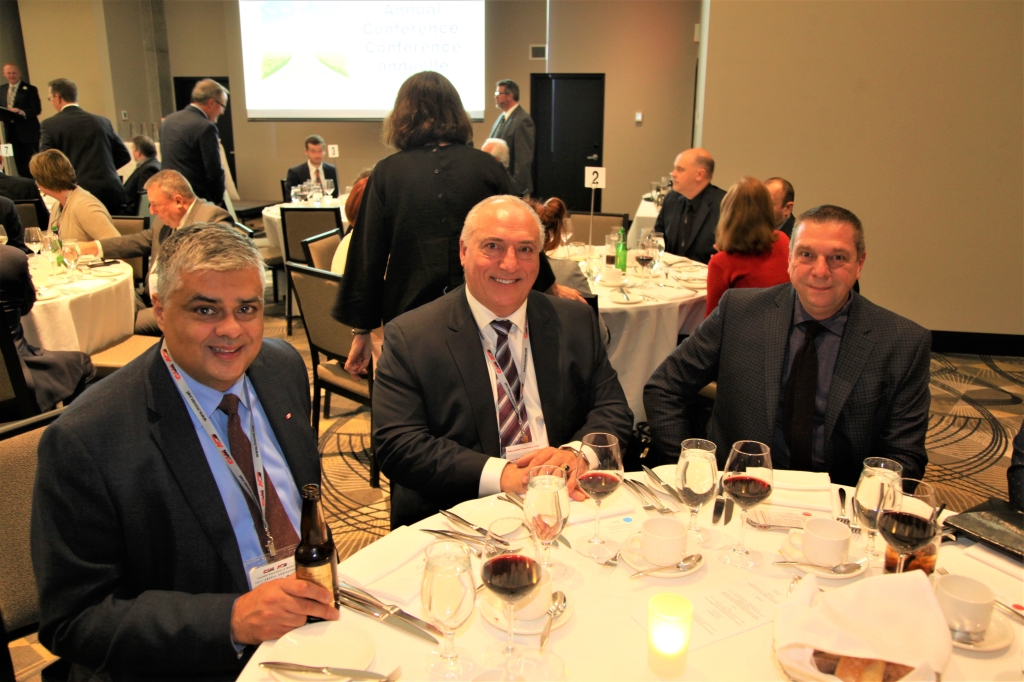 Canadian Association of Movers 2017 Annual Awards Dinner in Montreal, QC
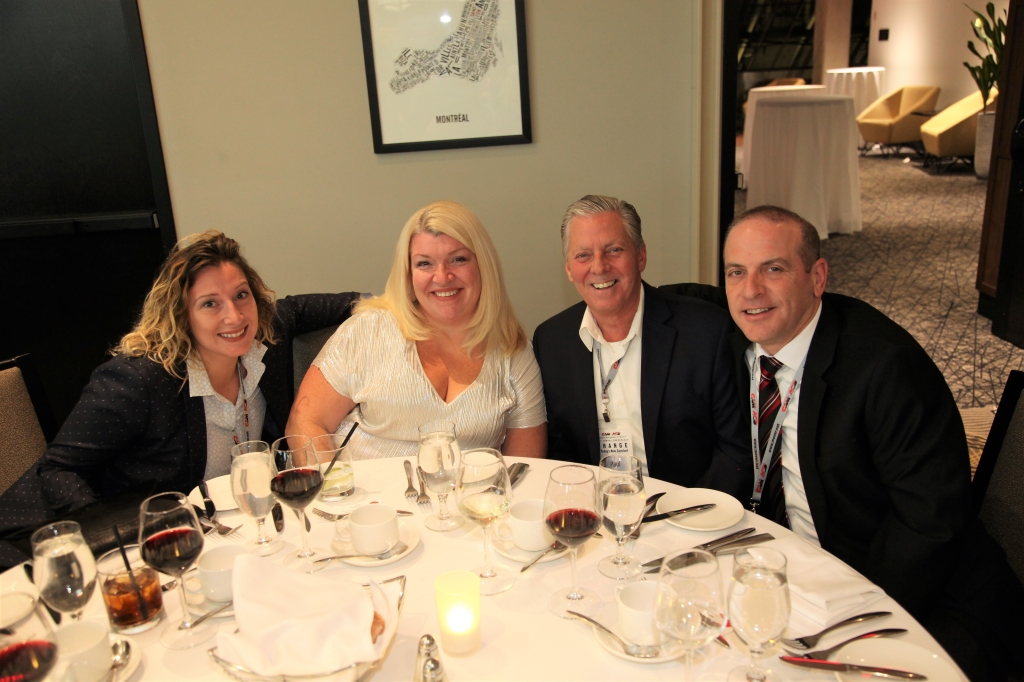 Canadian Association of Movers 2017 Annual Awards Dinner in Montreal, QC
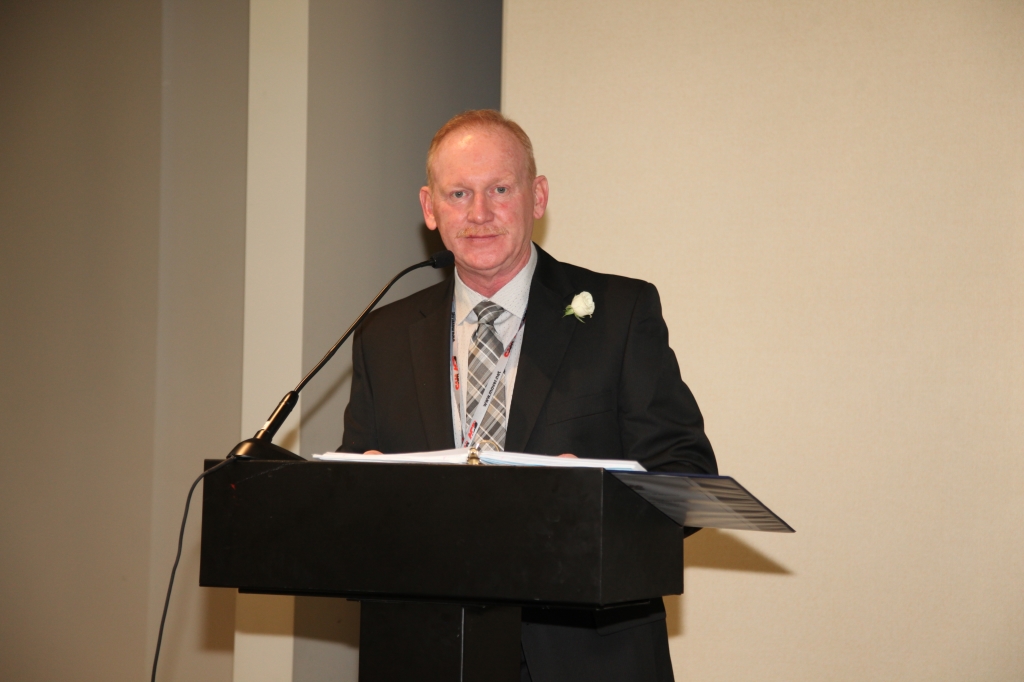 Canadian Association of Movers 2017 Annual Awards Dinner in Montreal, QC
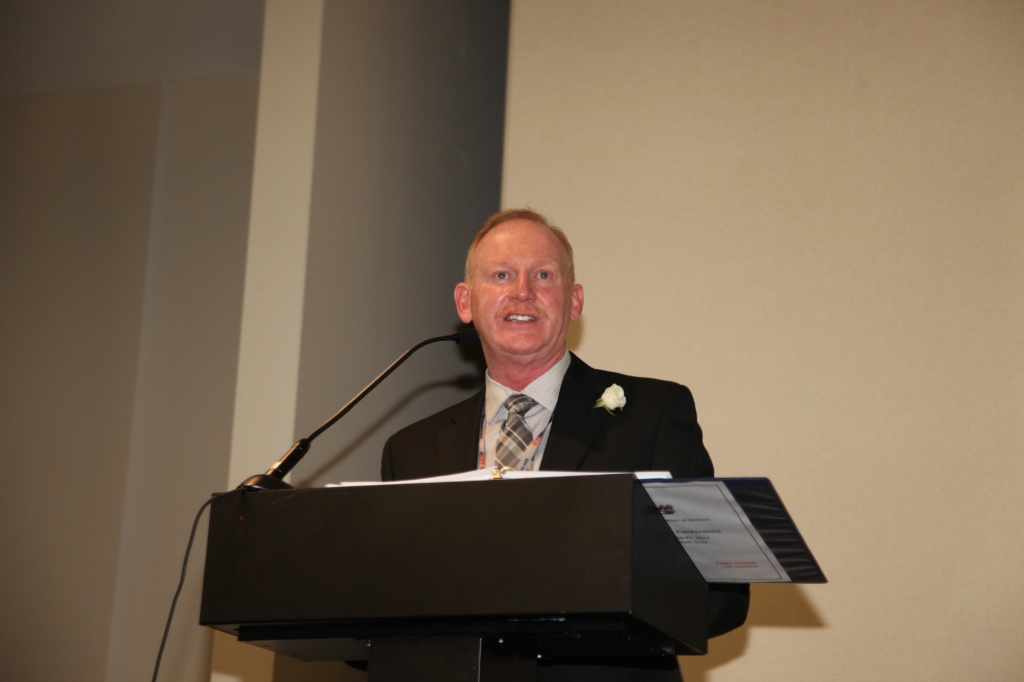 Canadian Association of Movers 2017 Annual Awards Dinner in Montreal, QC
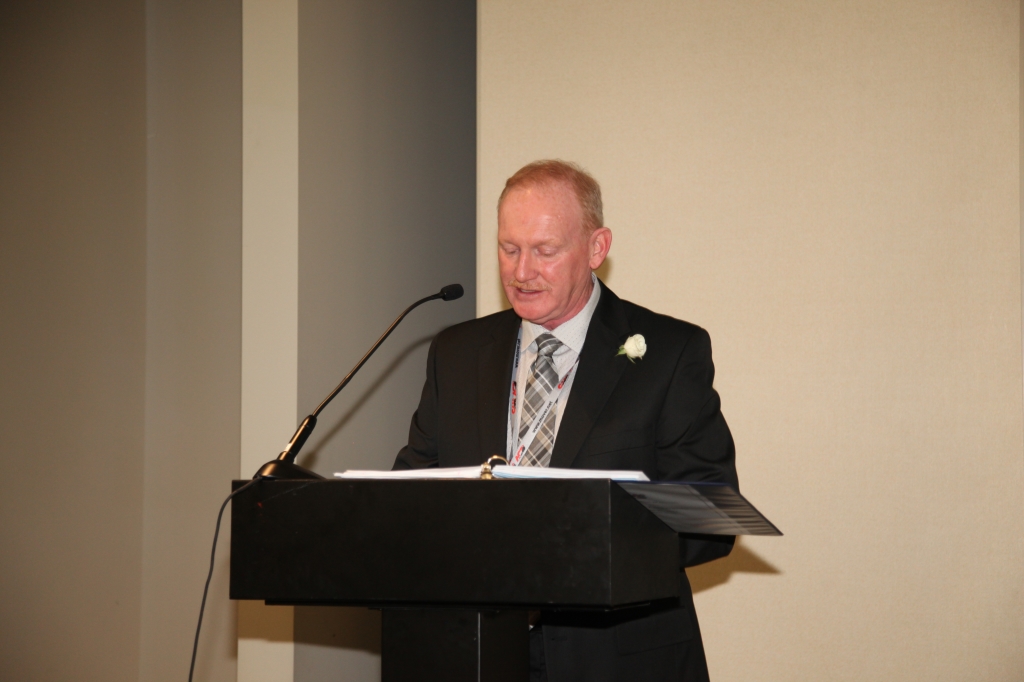 Canadian Association of Movers 2017 Annual Awards Dinner in Montreal, QC
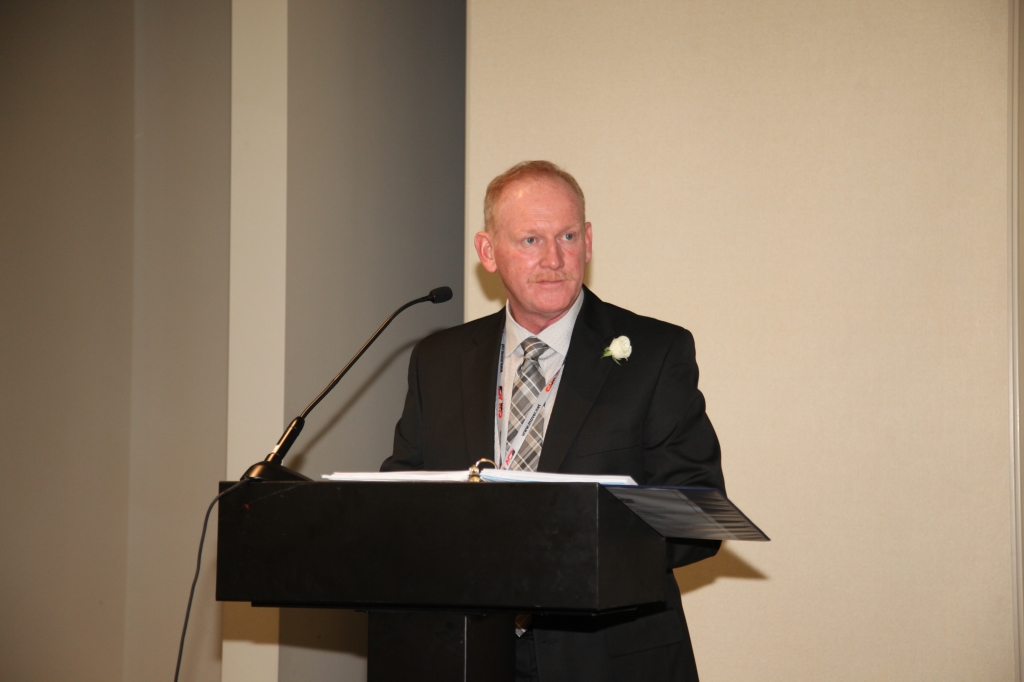 Canadian Association of Movers 2017 Annual Awards Dinner in Montreal, QC
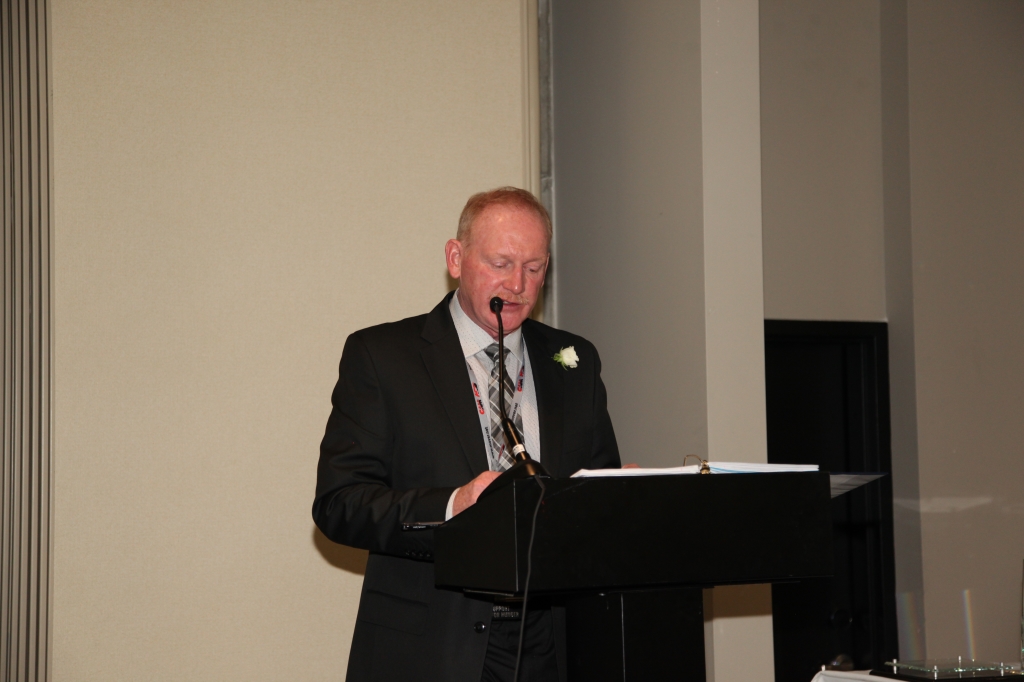 Canadian Association of Movers 2017 Annual Awards Dinner in Montreal, QC
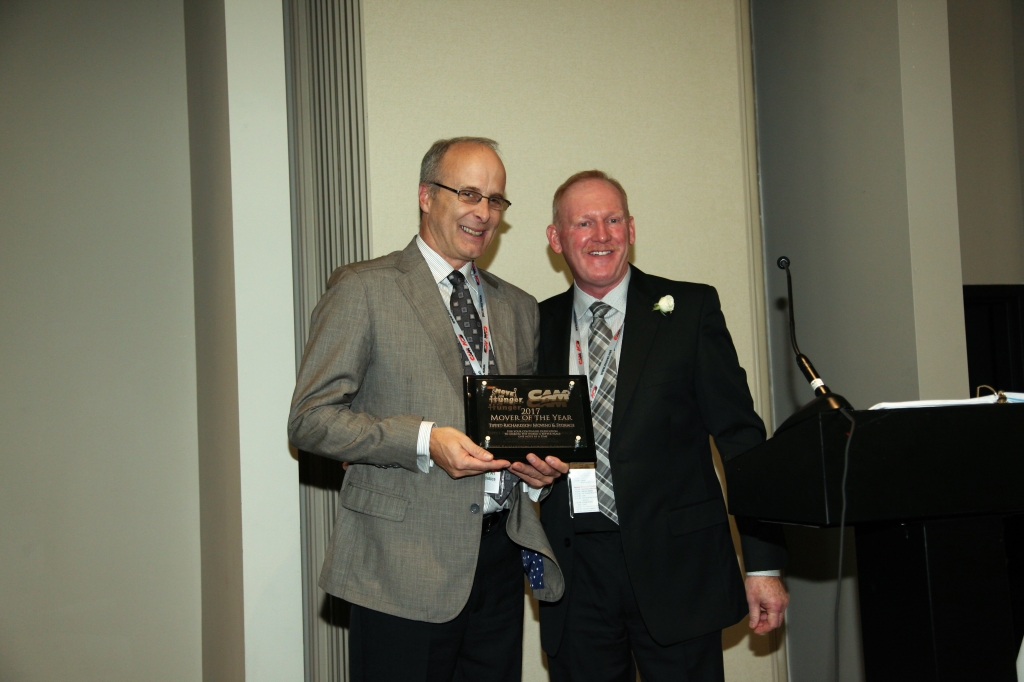 Canadian Association of Movers 2017 Annual Awards Dinner in Montreal, QC
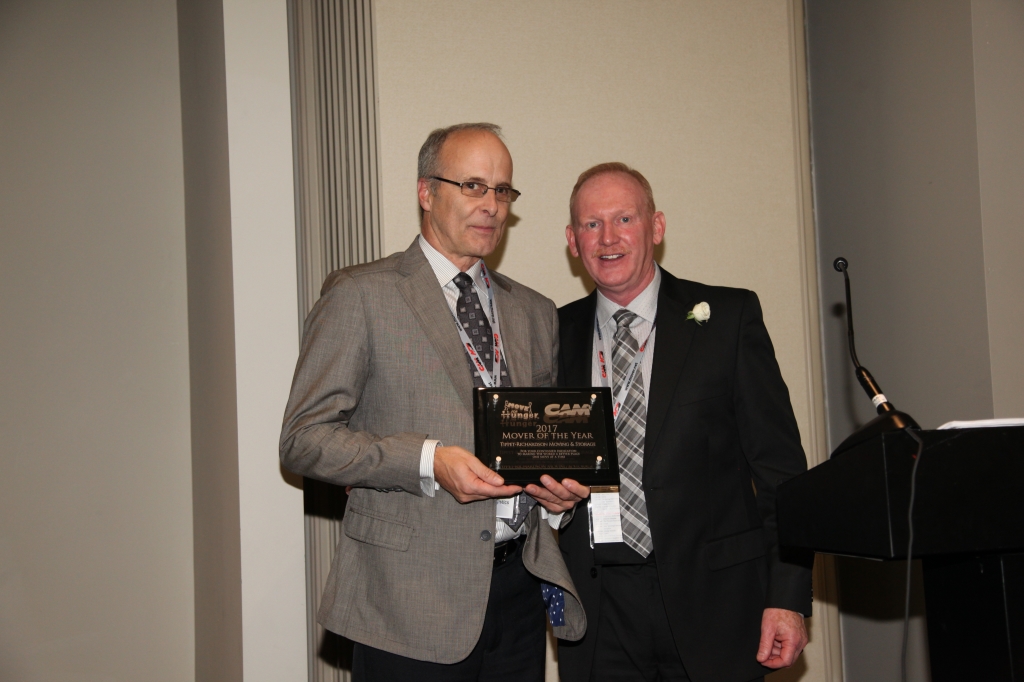 Canadian Association of Movers 2017 Annual Awards Dinner in Montreal, QC
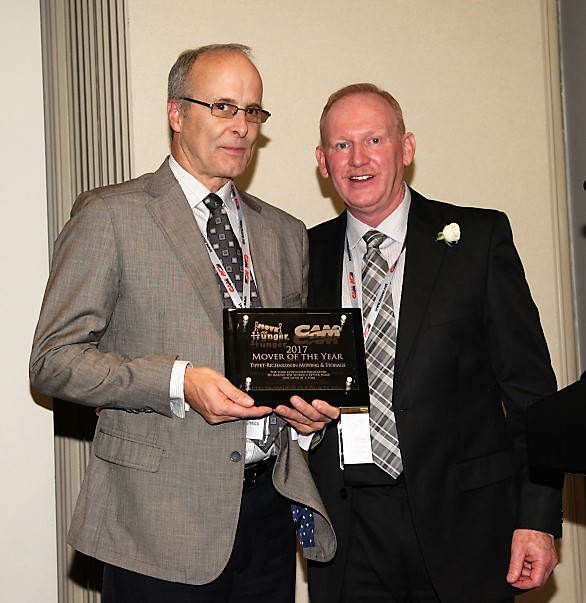 Canadian Association of Movers 2017 Annual Awards Dinner in Montreal, QC
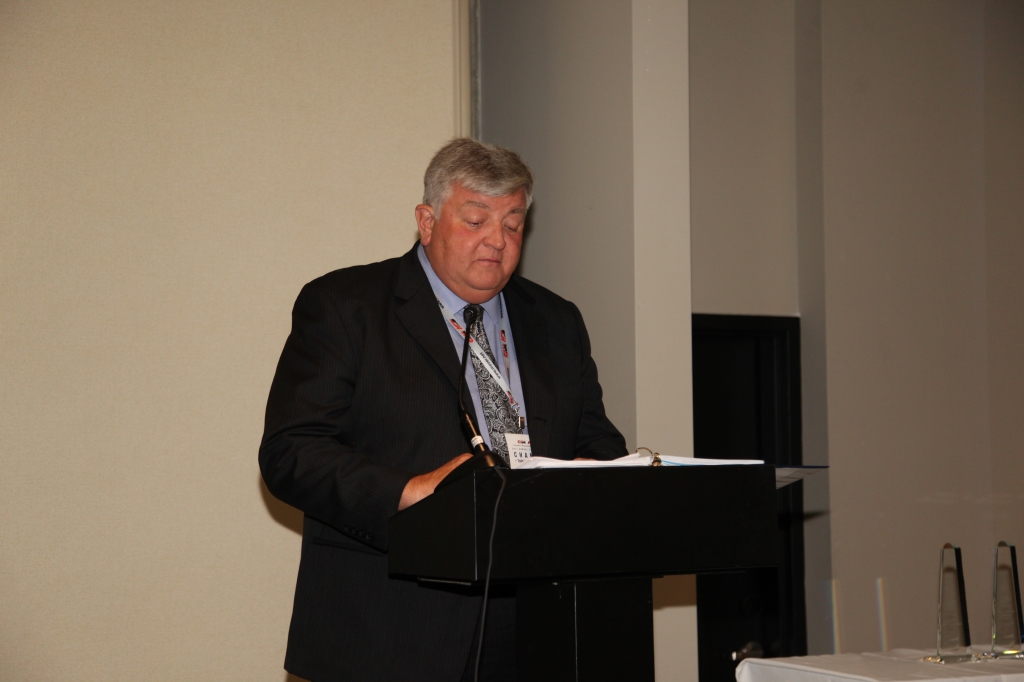 Canadian Association of Movers 2017 Annual Awards Dinner in Montreal, QC
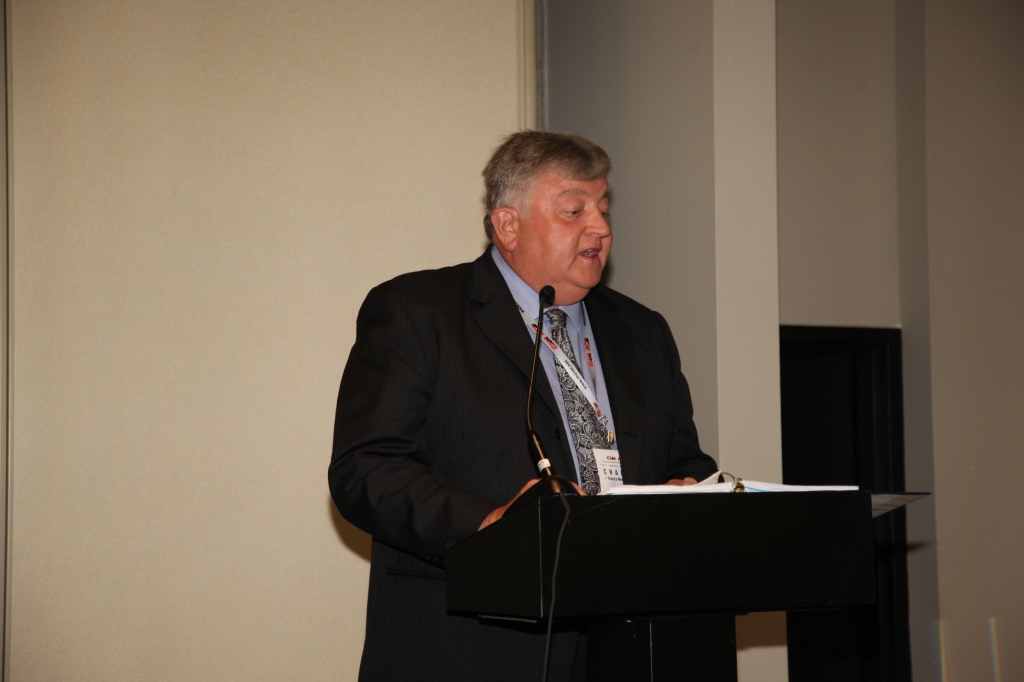 Canadian Association of Movers 2017 Annual Awards Dinner in Montreal, QC
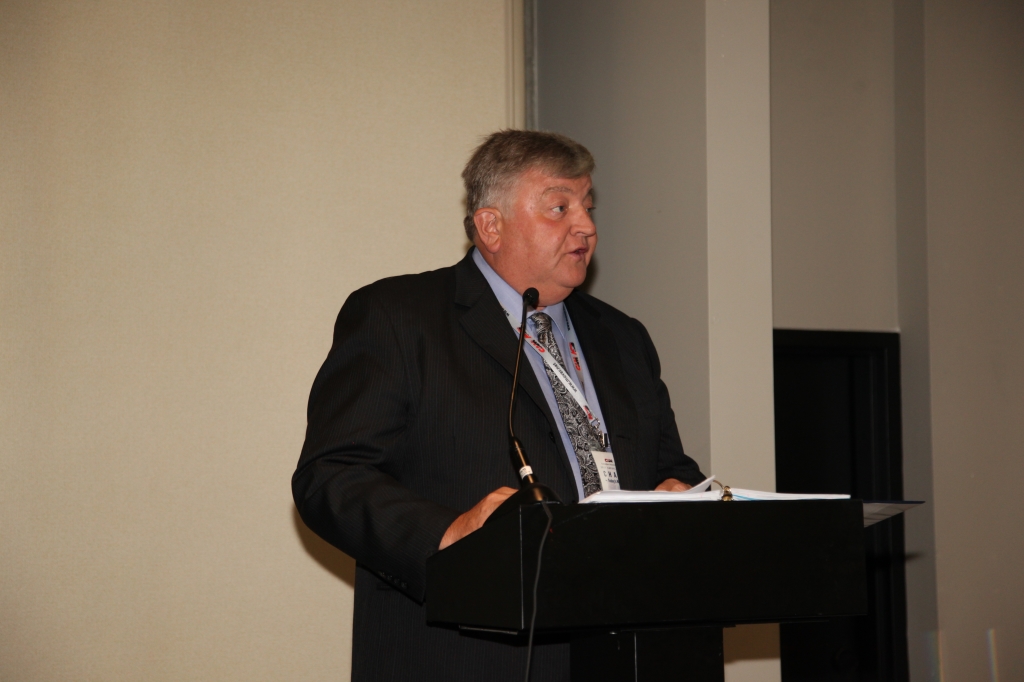 Canadian Association of Movers 2017 Annual Awards Dinner in Montreal, QC
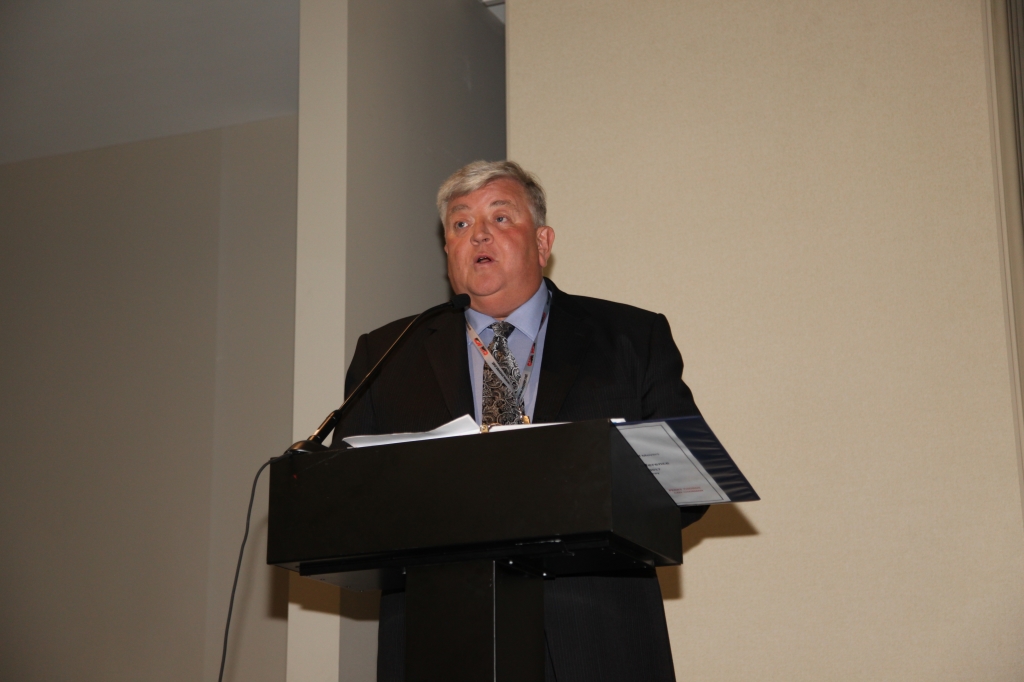 Canadian Association of Movers 2017 Annual Awards Dinner in Montreal, QC
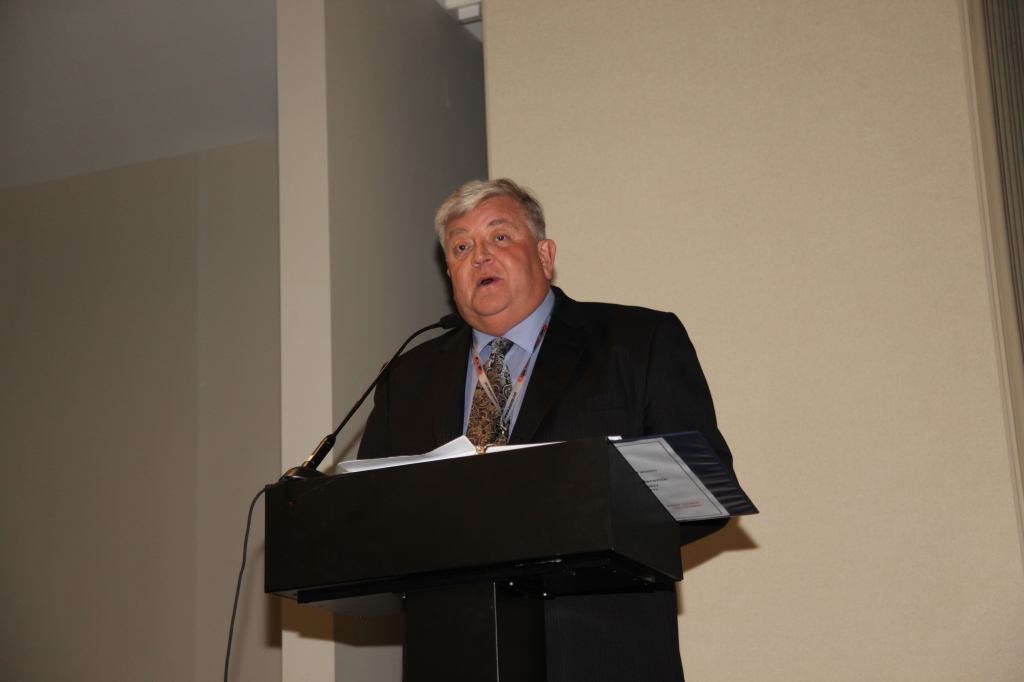 Canadian Association of Movers 2017 Annual Awards Dinner in Montreal, QC
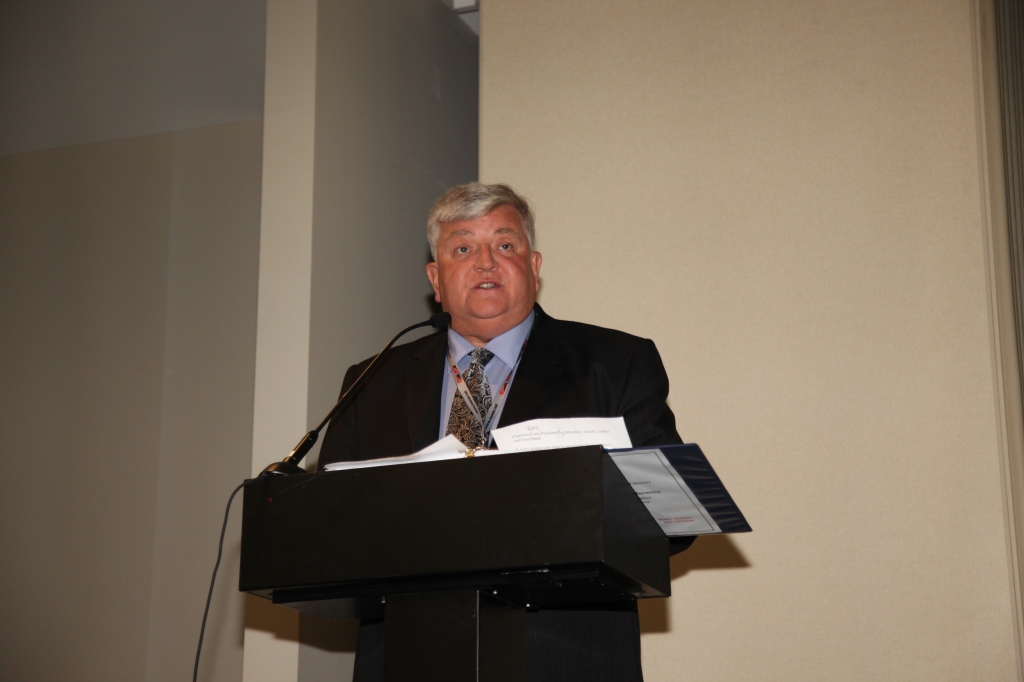 Canadian Association of Movers 2017 Annual Awards Dinner in Montreal, QC
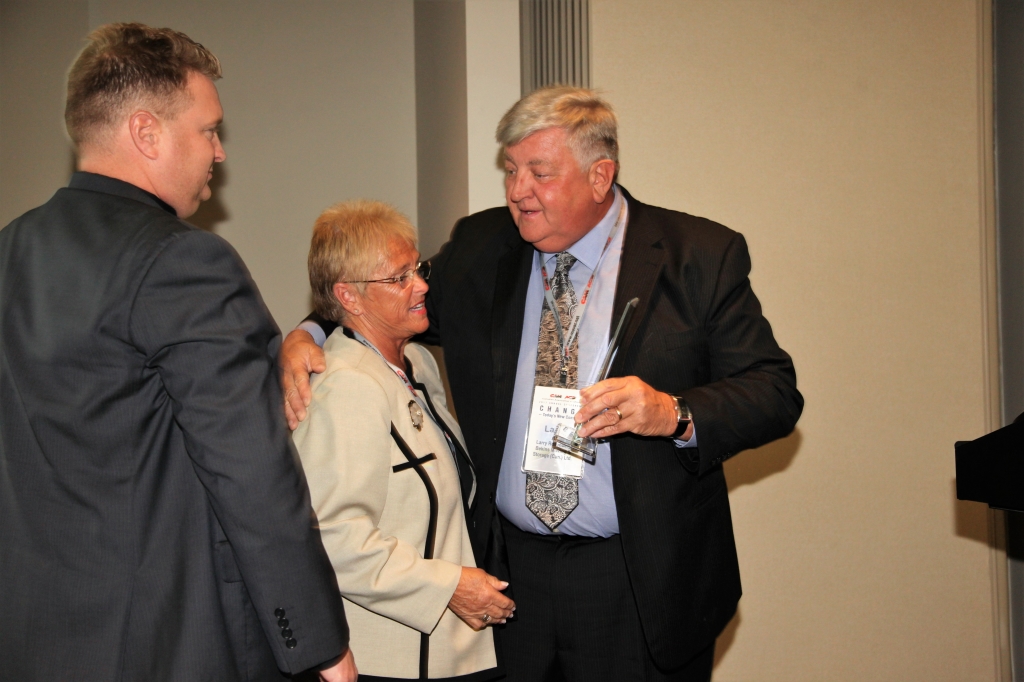 Canadian Association of Movers 2017 Annual Awards Dinner in Montreal, QC
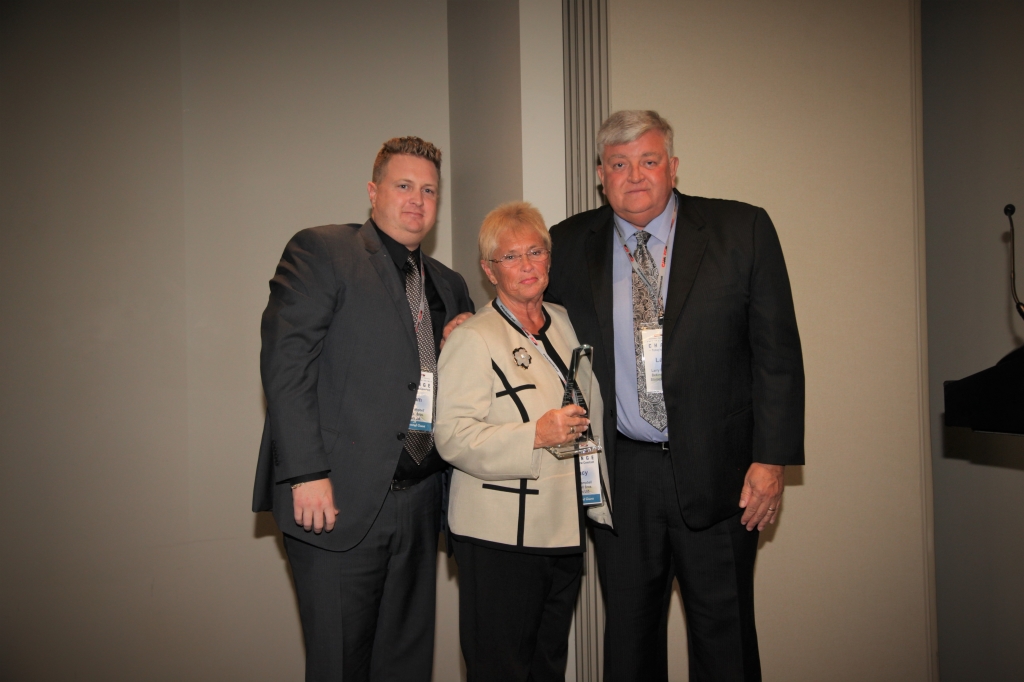 Canadian Association of Movers 2017 Annual Awards Dinner in Montreal, QC
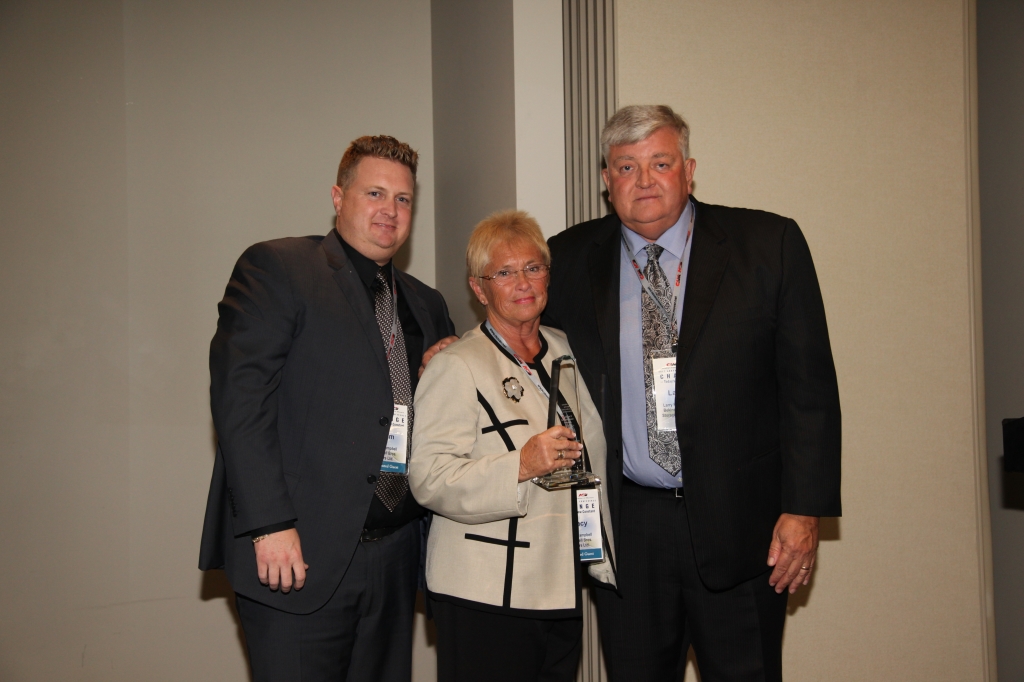 Canadian Association of Movers 2017 Annual Awards Dinner in Montreal, QC
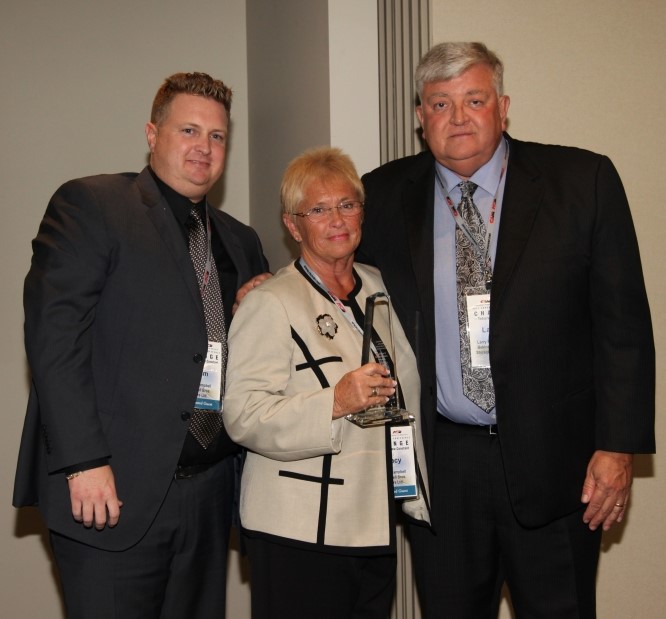 Canadian Association of Movers 2017 Annual Awards Dinner in Montreal, QC
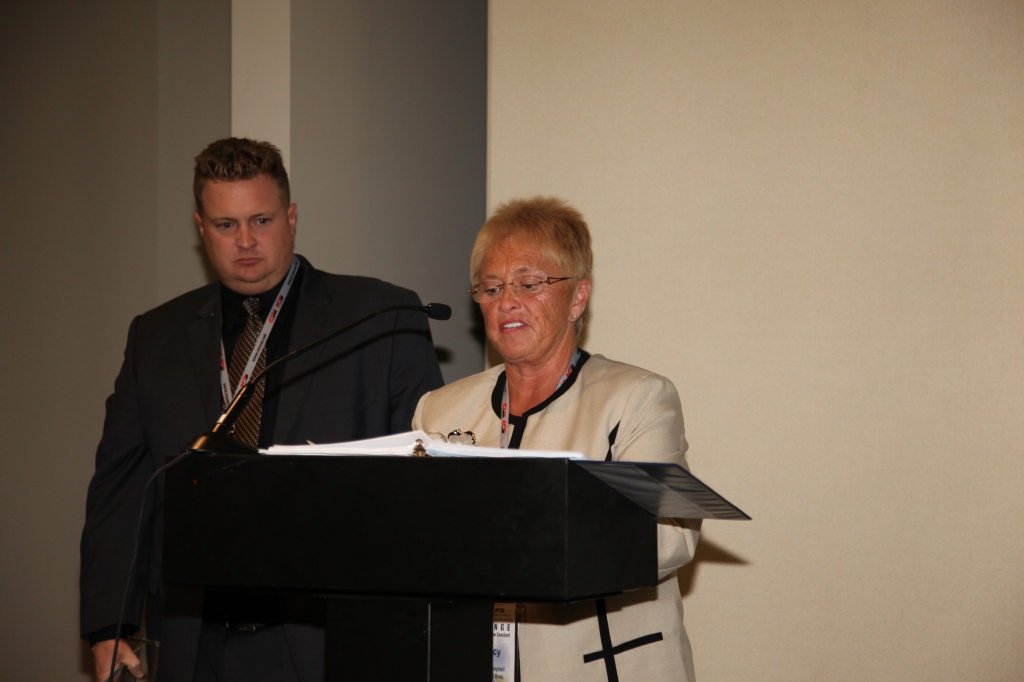 Canadian Association of Movers 2017 Annual Awards Dinner in Montreal, QC
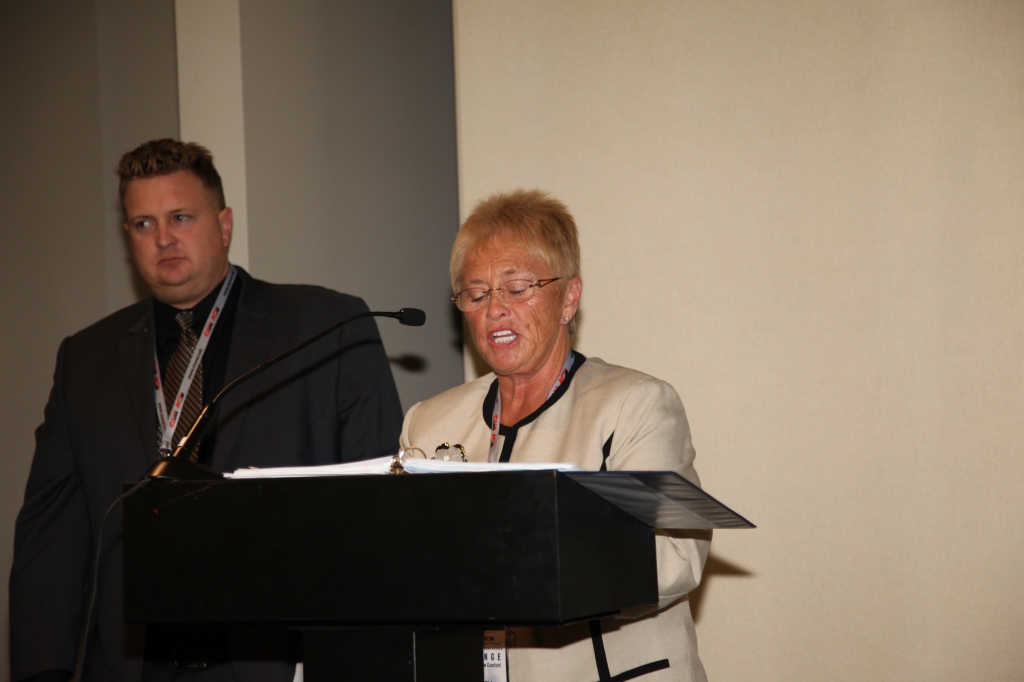 Canadian Association of Movers 2017 Annual Awards Dinner in Montreal, QC
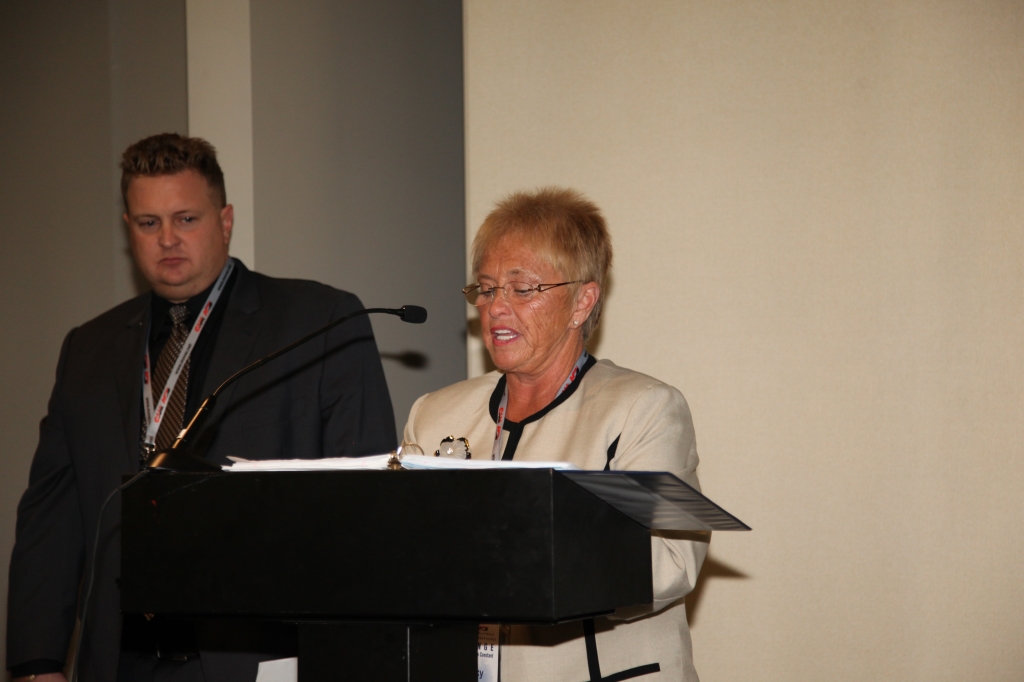 Canadian Association of Movers 2017 Annual Awards Dinner in Montreal, QC
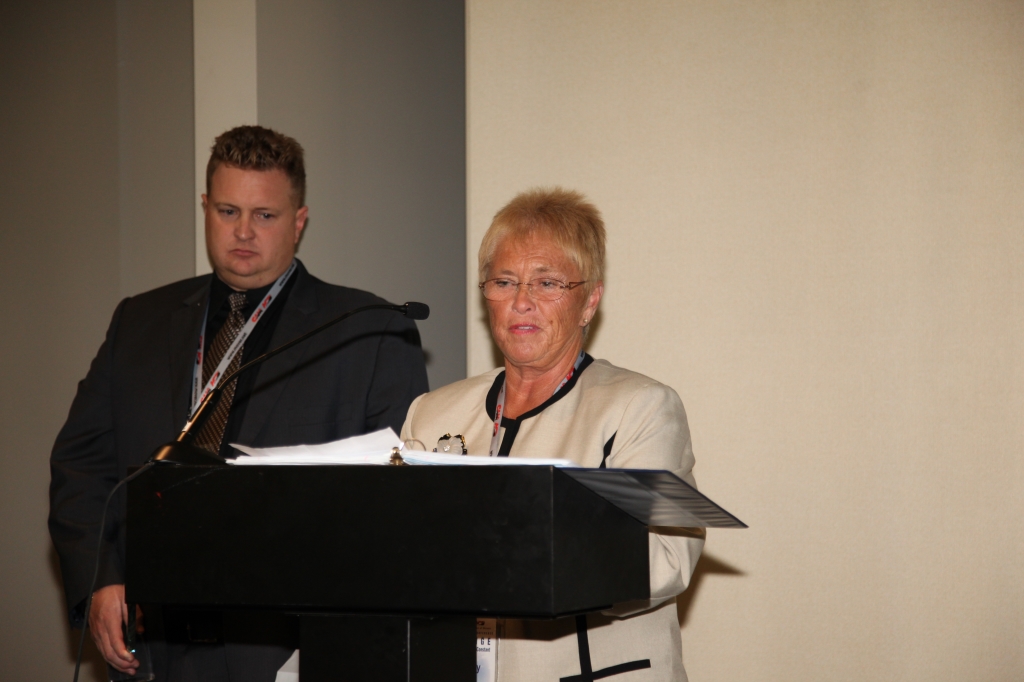 Canadian Association of Movers 2017 Annual Awards Dinner in Montreal, QC
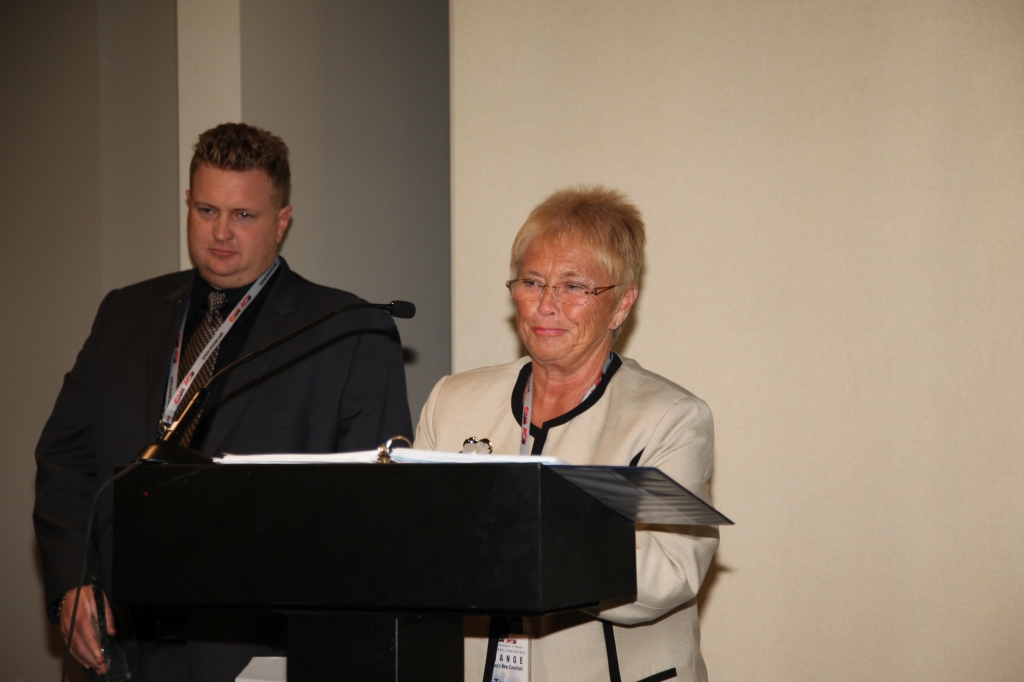 Canadian Association of Movers 2017 Annual Awards Dinner in Montreal, QC
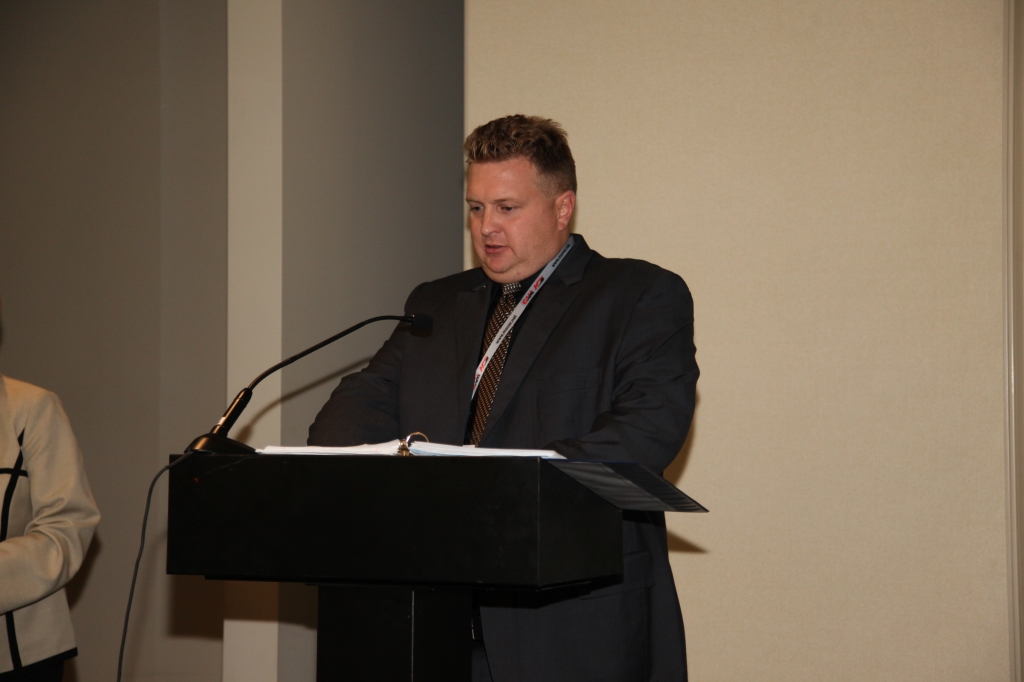 Canadian Association of Movers 2017 Annual Awards Dinner in Montreal, QC
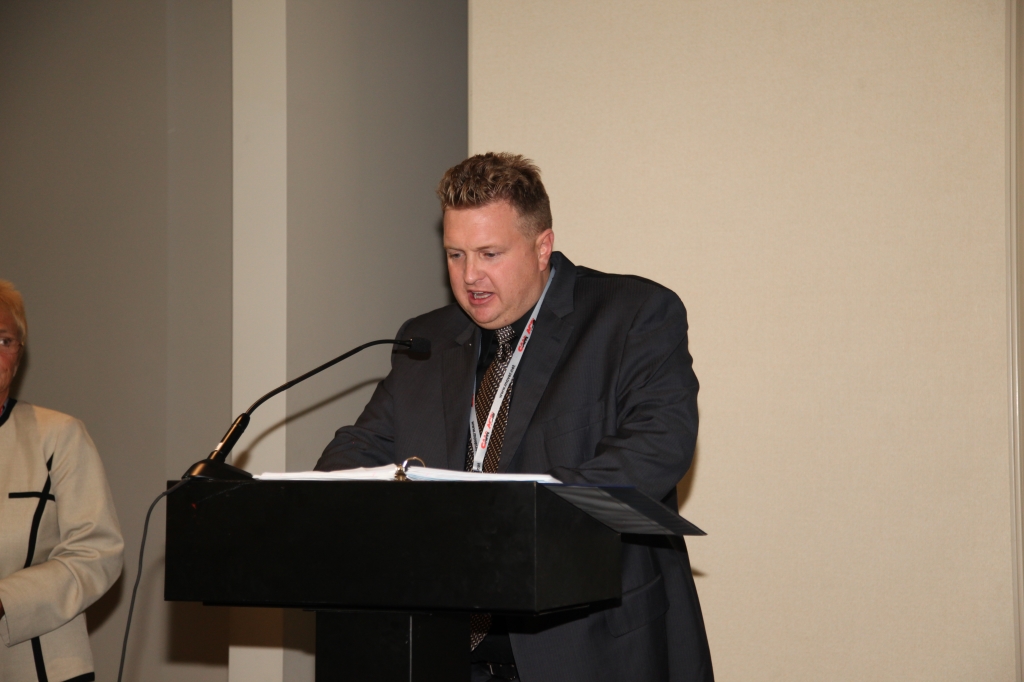 Canadian Association of Movers 2017 Annual Awards Dinner in Montreal, QC
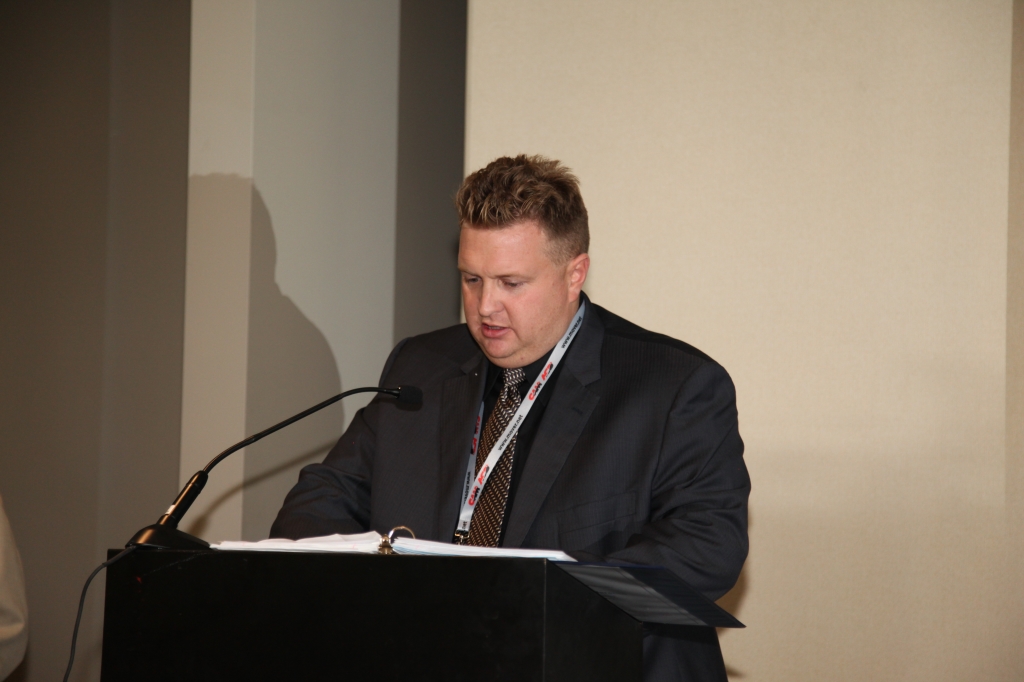 Canadian Association of Movers 2017 Annual Awards Dinner in Montreal, QC
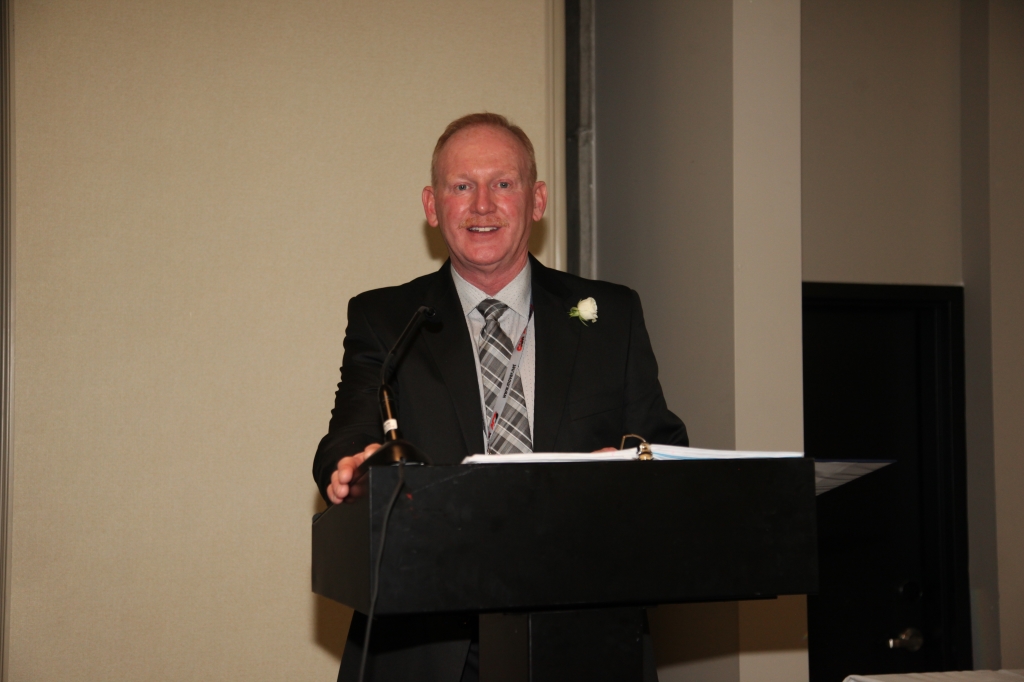 Canadian Association of Movers 2017 Annual Awards Dinner in Montreal, QC
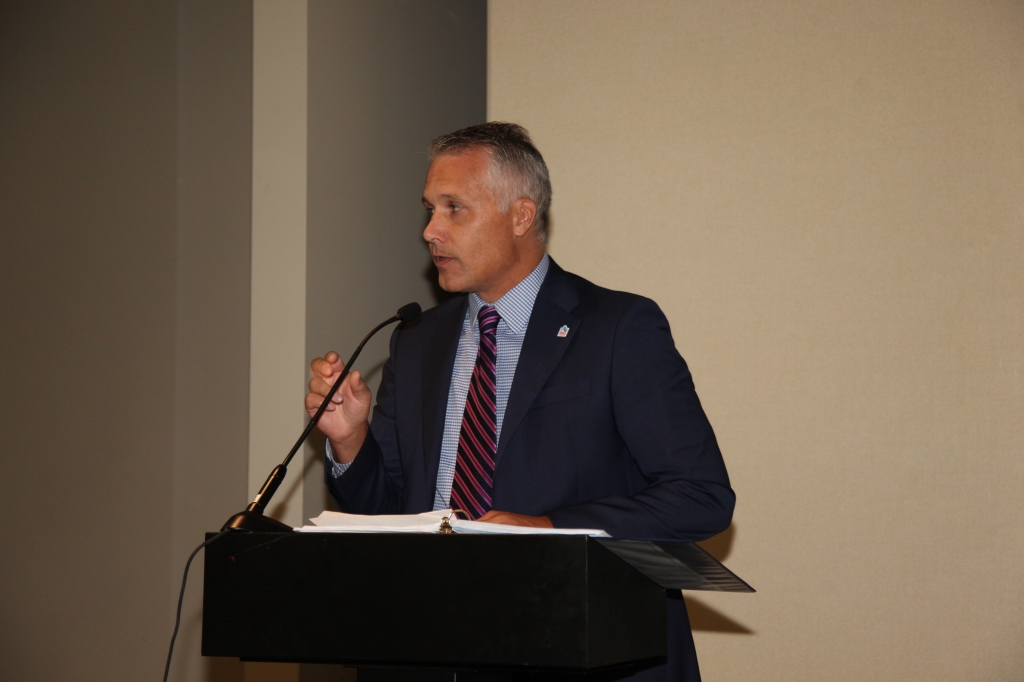 Canadian Association of Movers 2017 Annual Awards Dinner in Montreal, QC
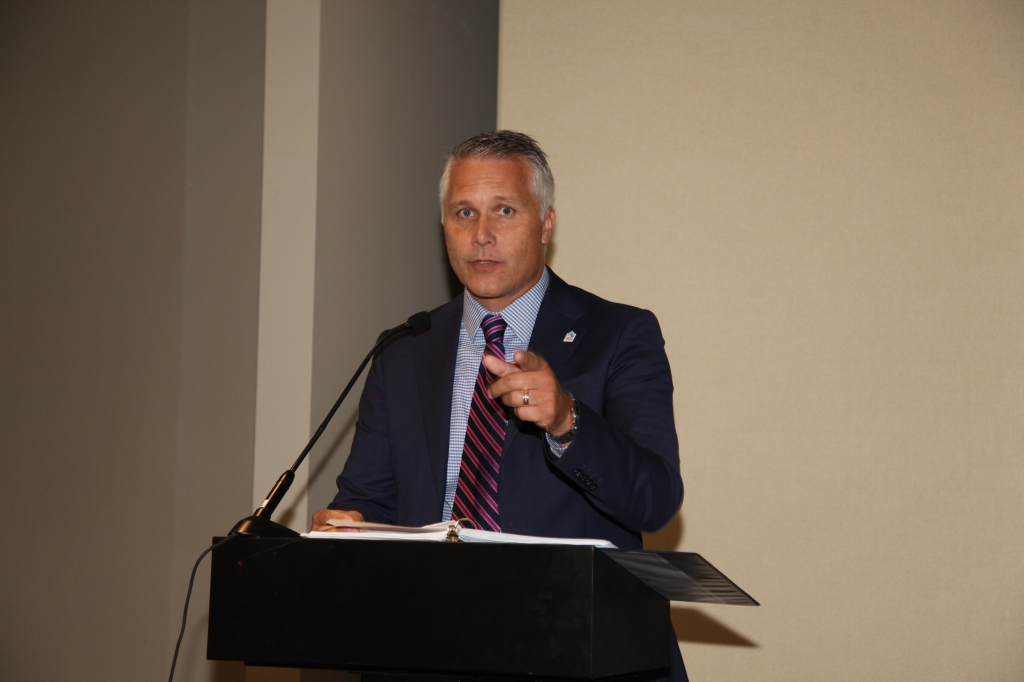 Canadian Association of Movers 2017 Annual Awards Dinner in Montreal, QC
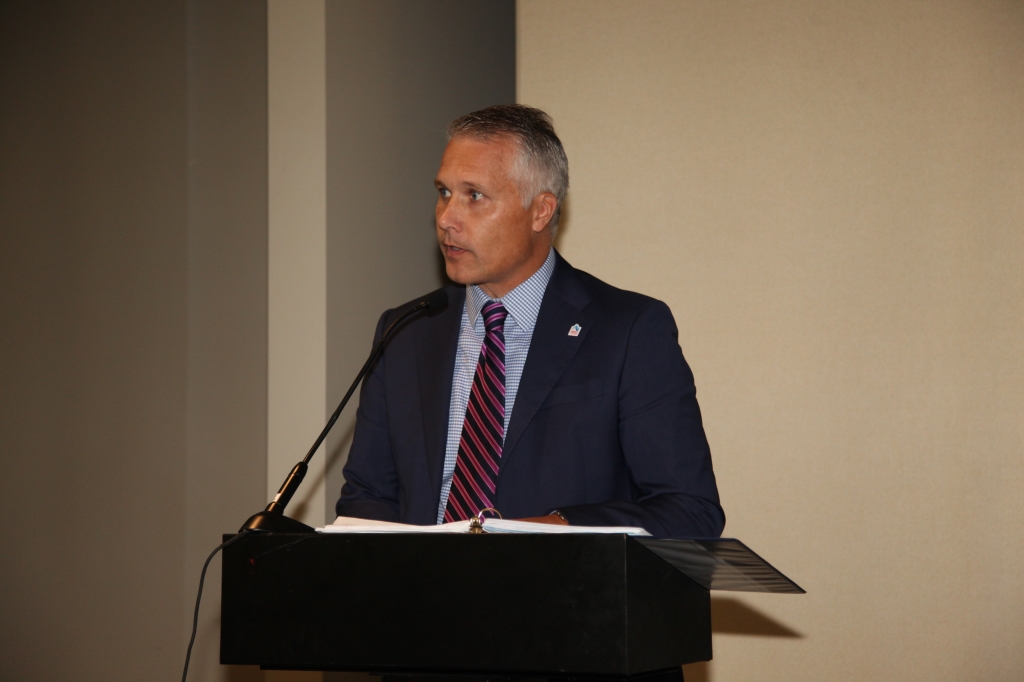 Canadian Association of Movers 2017 Annual Awards Dinner in Montreal, QC
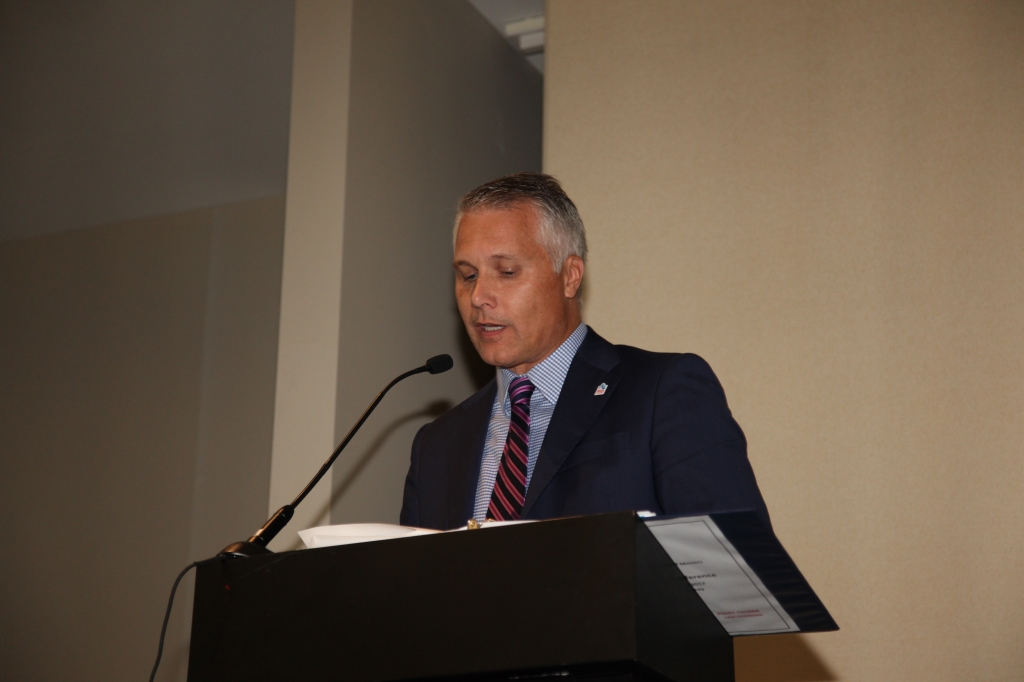 Canadian Association of Movers 2017 Annual Awards Dinner in Montreal, QC
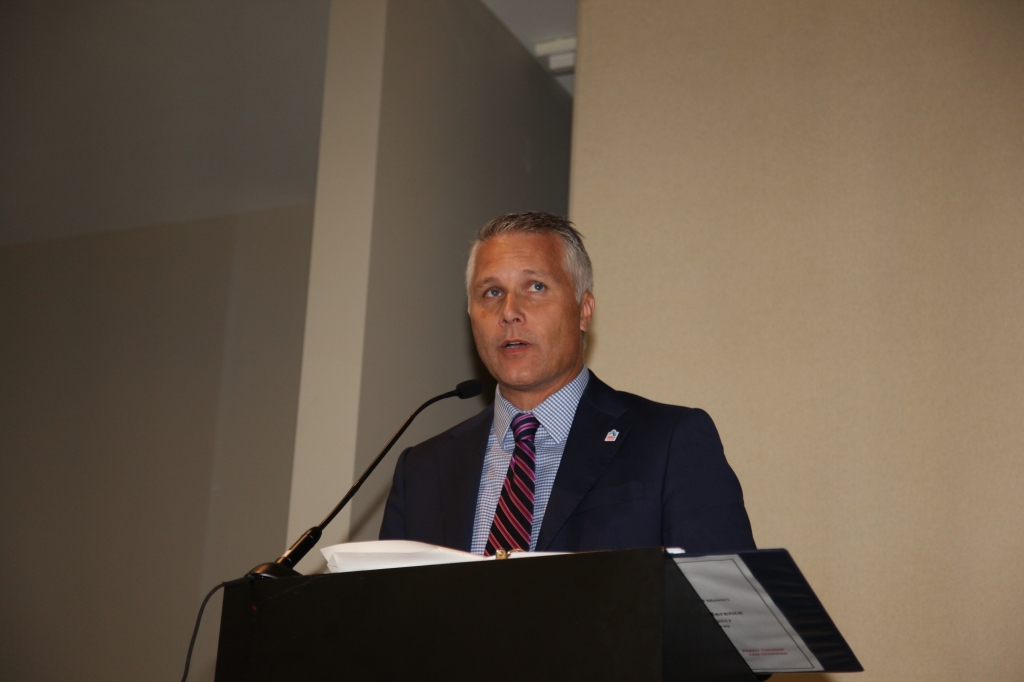 Canadian Association of Movers 2017 Annual Awards Dinner in Montreal, QC
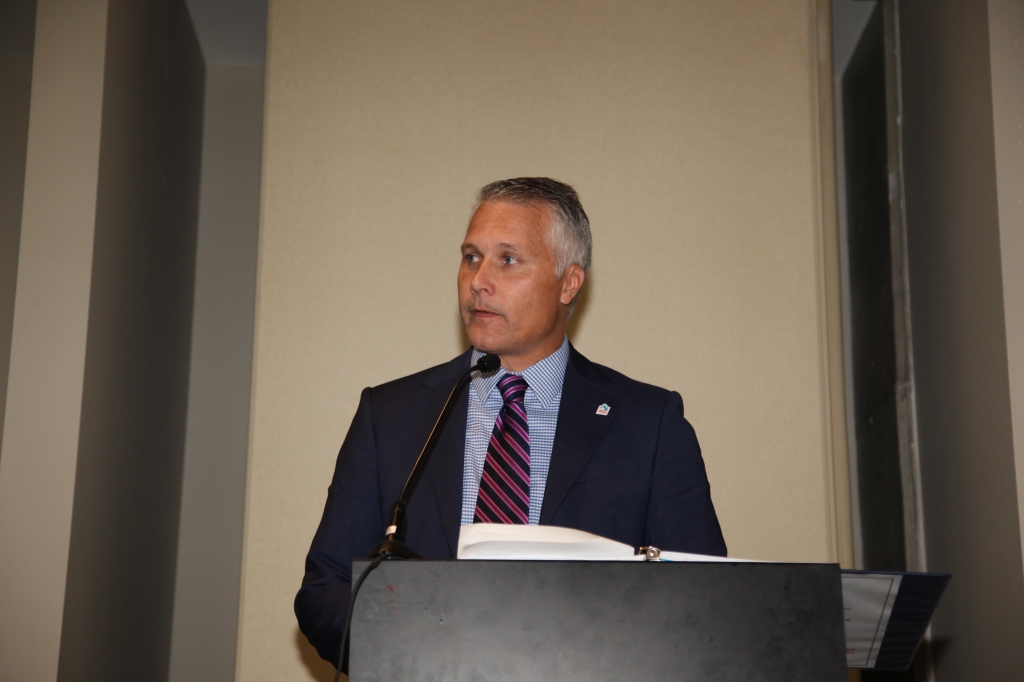 Canadian Association of Movers 2017 Annual Awards Dinner in Montreal, QC
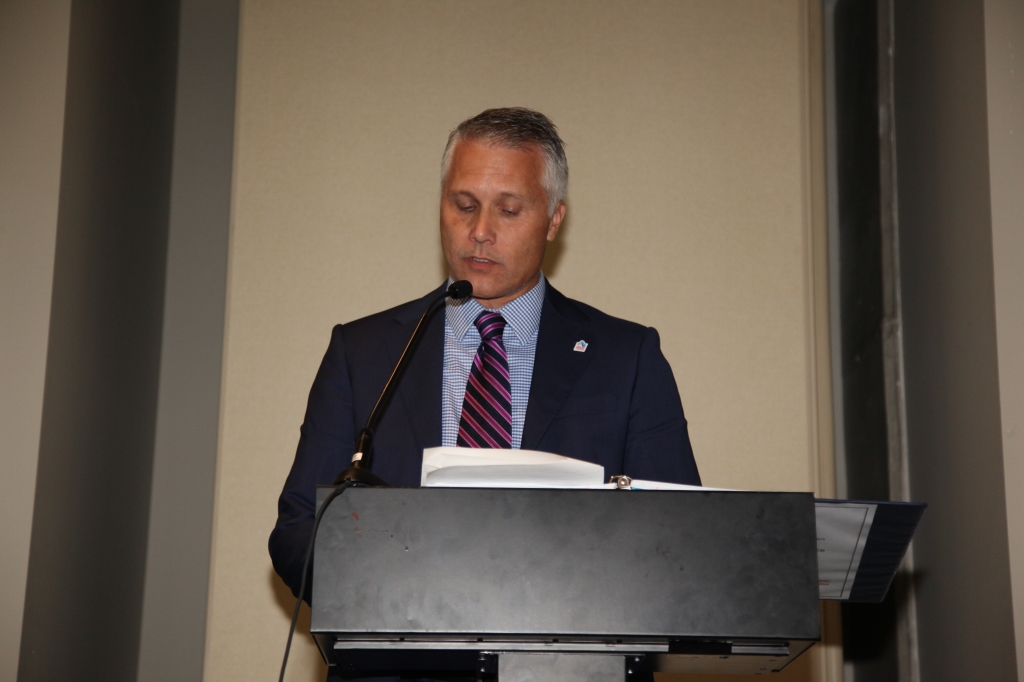 Canadian Association of Movers 2017 Annual Awards Dinner in Montreal, QC
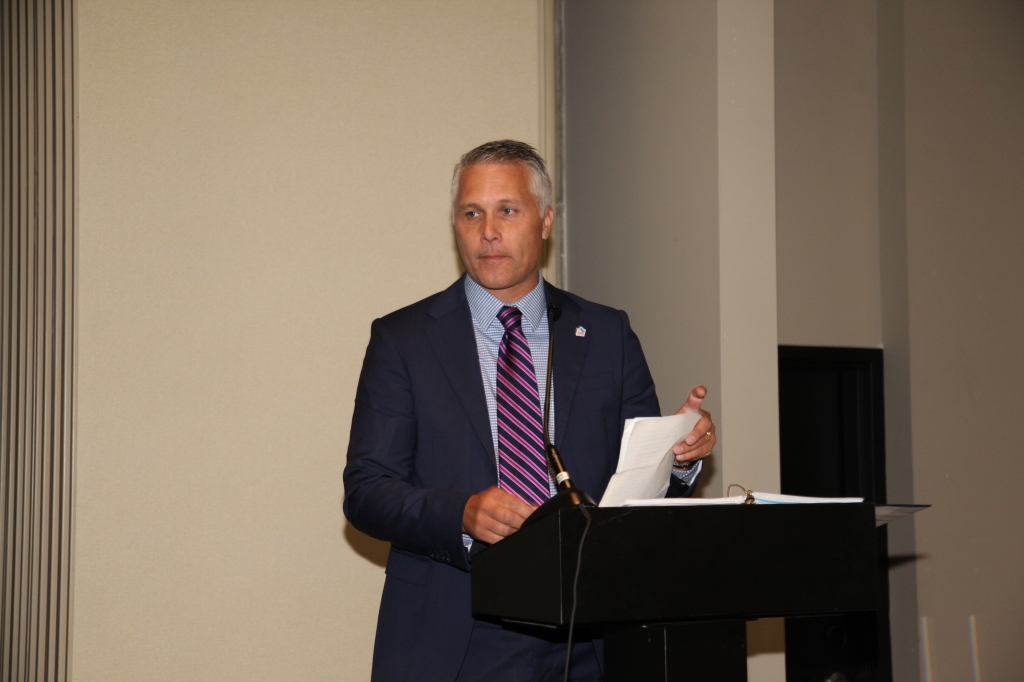 Canadian Association of Movers 2017 Annual Awards Dinner in Montreal, QC
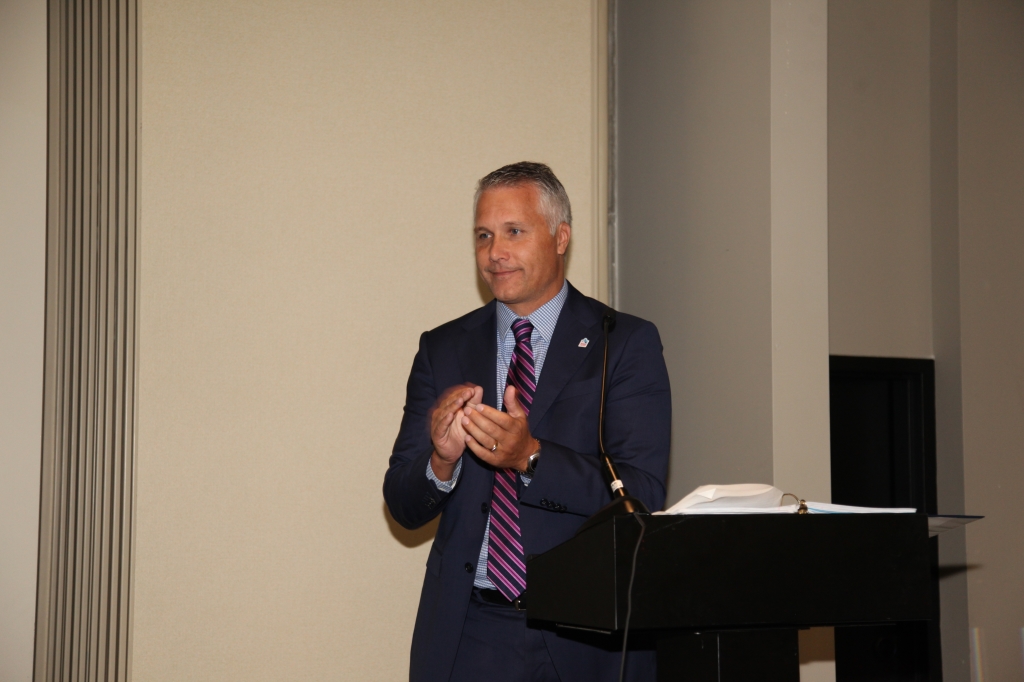 Canadian Association of Movers 2017 Annual Awards Dinner in Montreal, QC
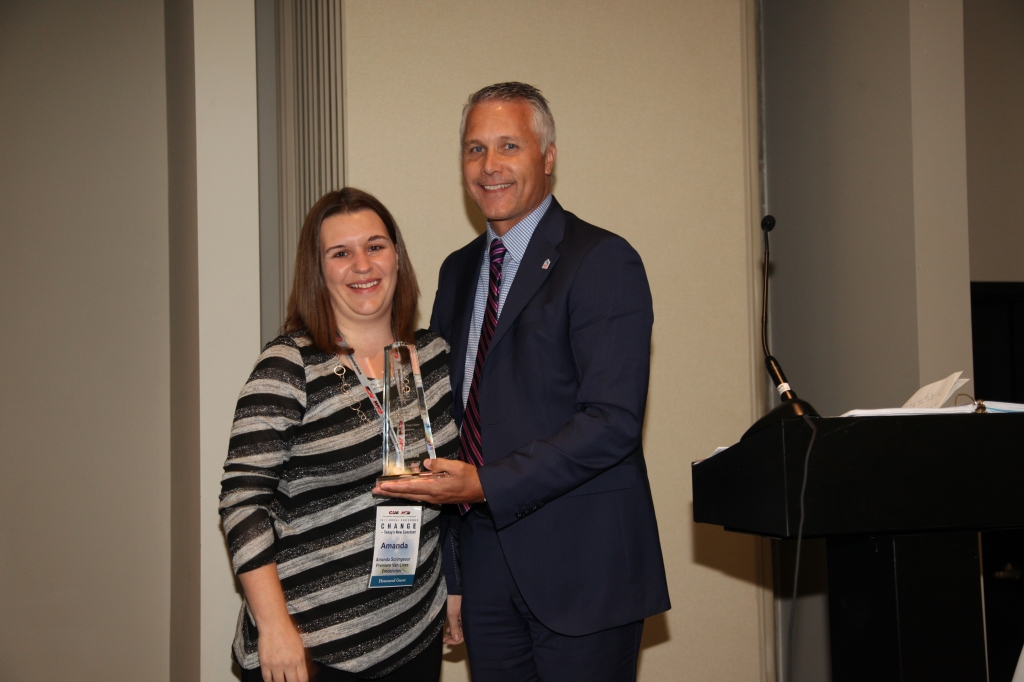 Canadian Association of Movers 2017 Annual Awards Dinner in Montreal, QC
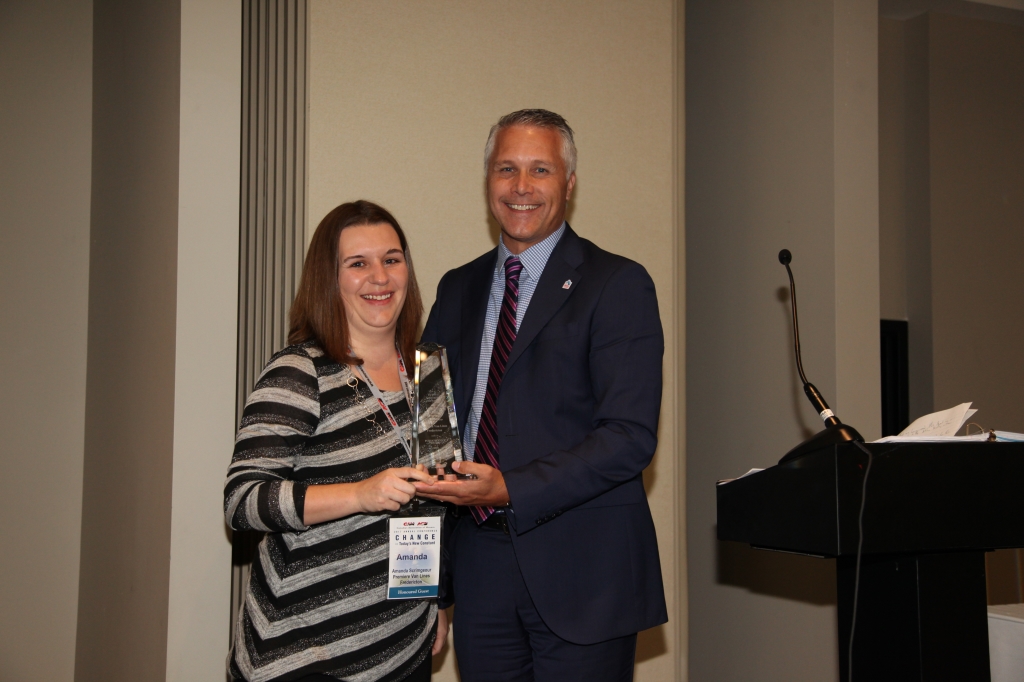 Canadian Association of Movers 2017 Annual Awards Dinner in Montreal, QC
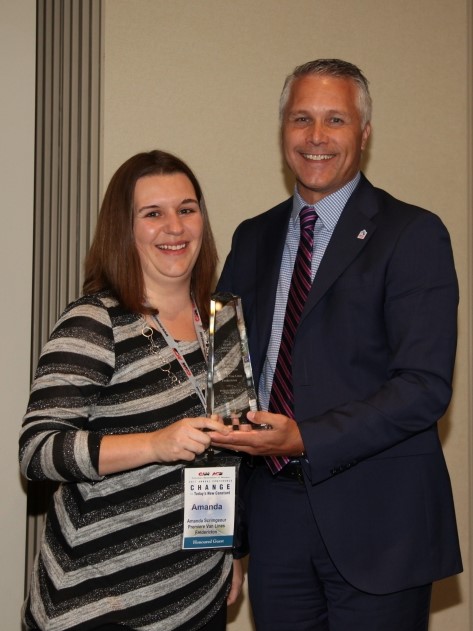 Canadian Association of Movers 2017 Annual Awards Dinner in Montreal, QC
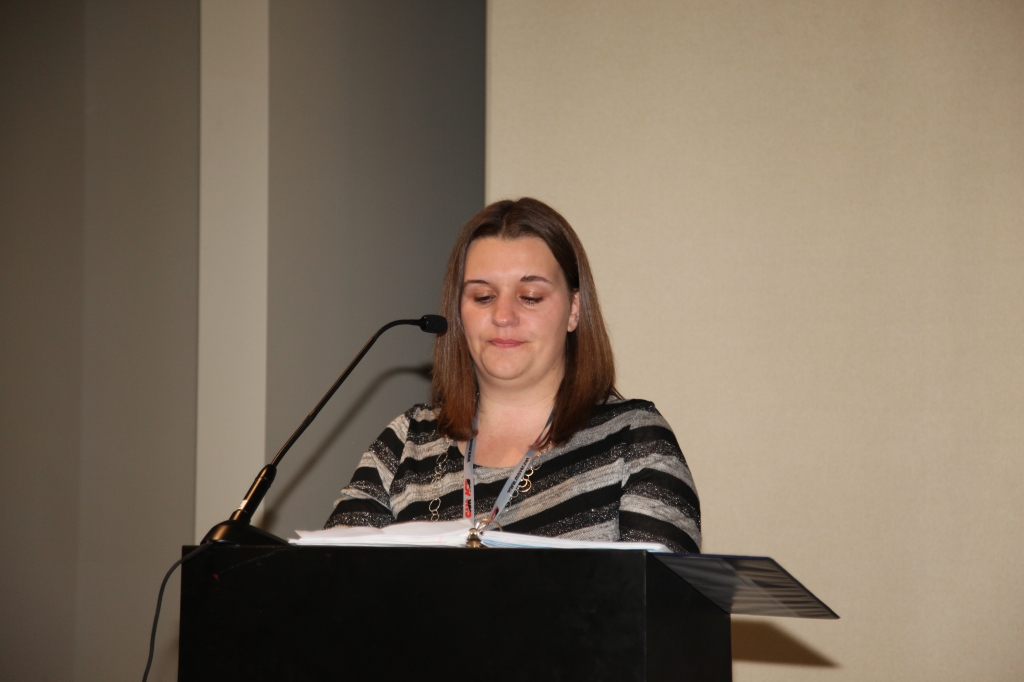 Canadian Association of Movers 2017 Annual Awards Dinner in Montreal, QC
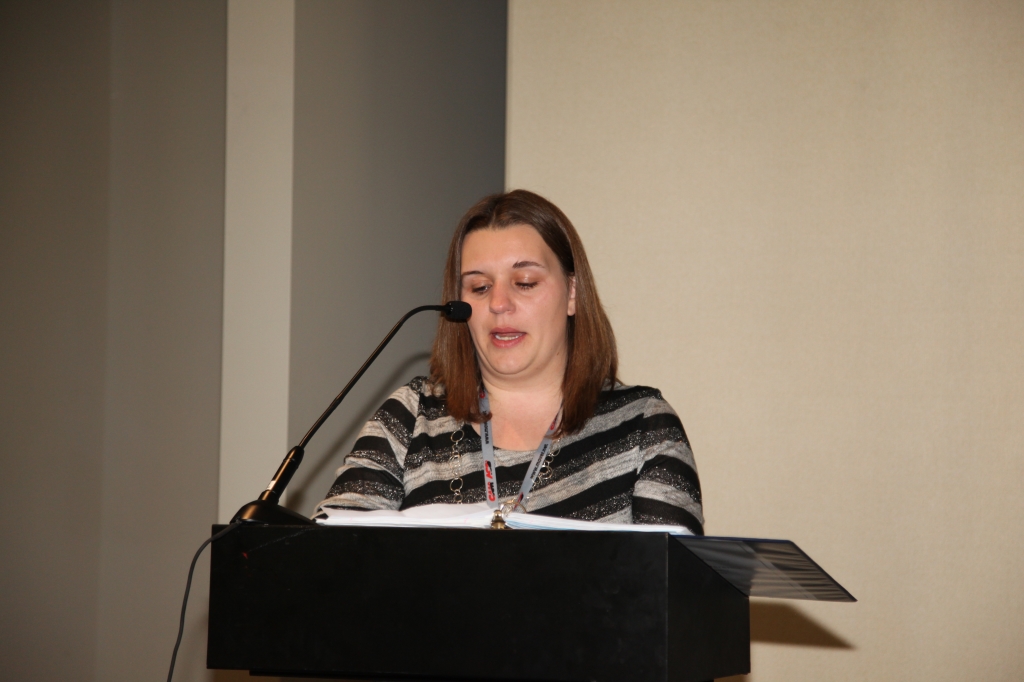 Canadian Association of Movers 2017 Annual Awards Dinner in Montreal, QC
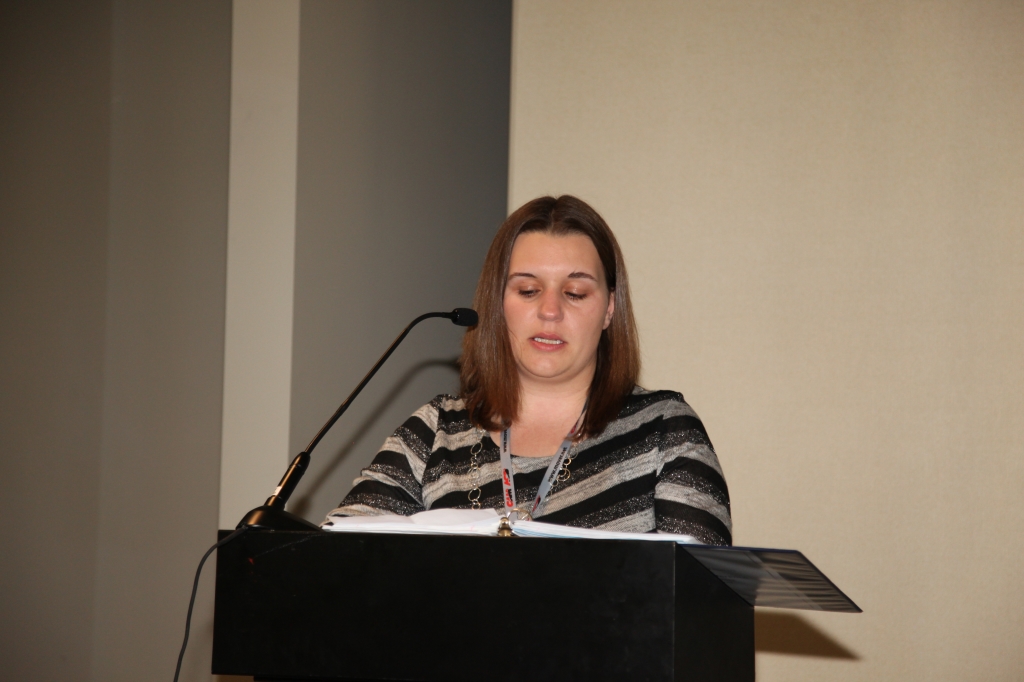 Canadian Association of Movers 2017 Annual Awards Dinner in Montreal, QC
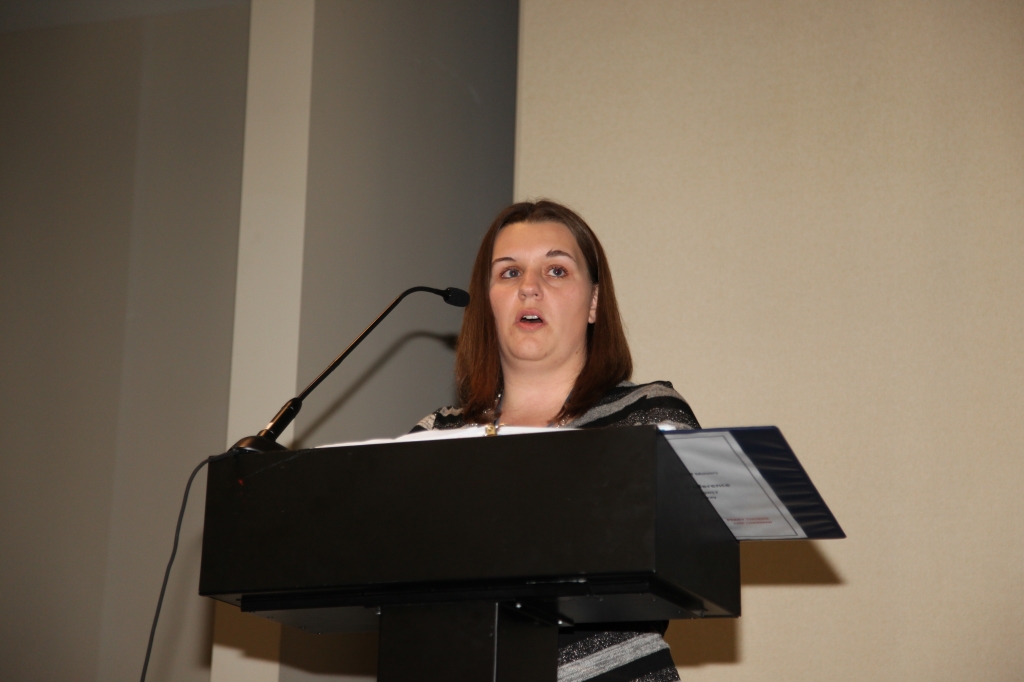 Canadian Association of Movers 2017 Annual Awards Dinner in Montreal, QC
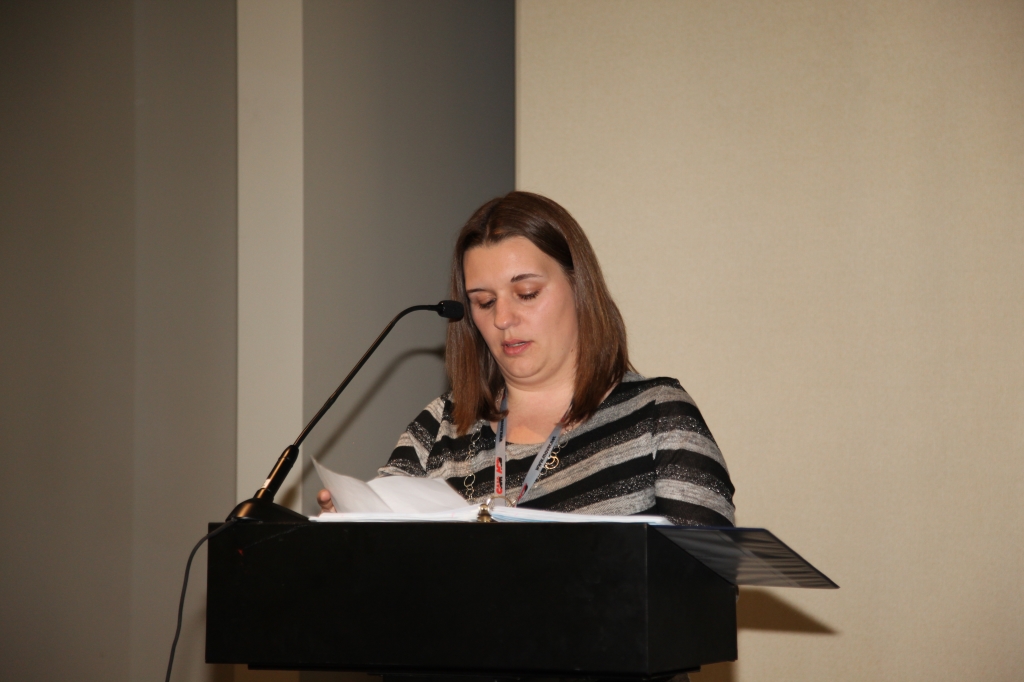 Canadian Association of Movers 2017 Annual Awards Dinner in Montreal, QC
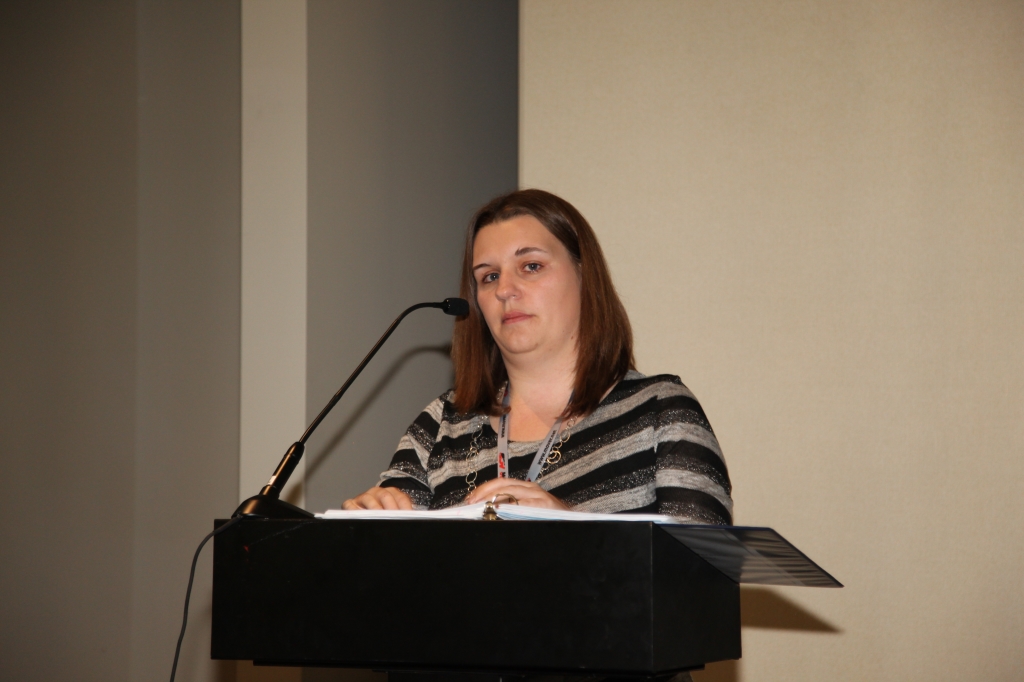 Canadian Association of Movers 2017 Annual Awards Dinner in Montreal, QC
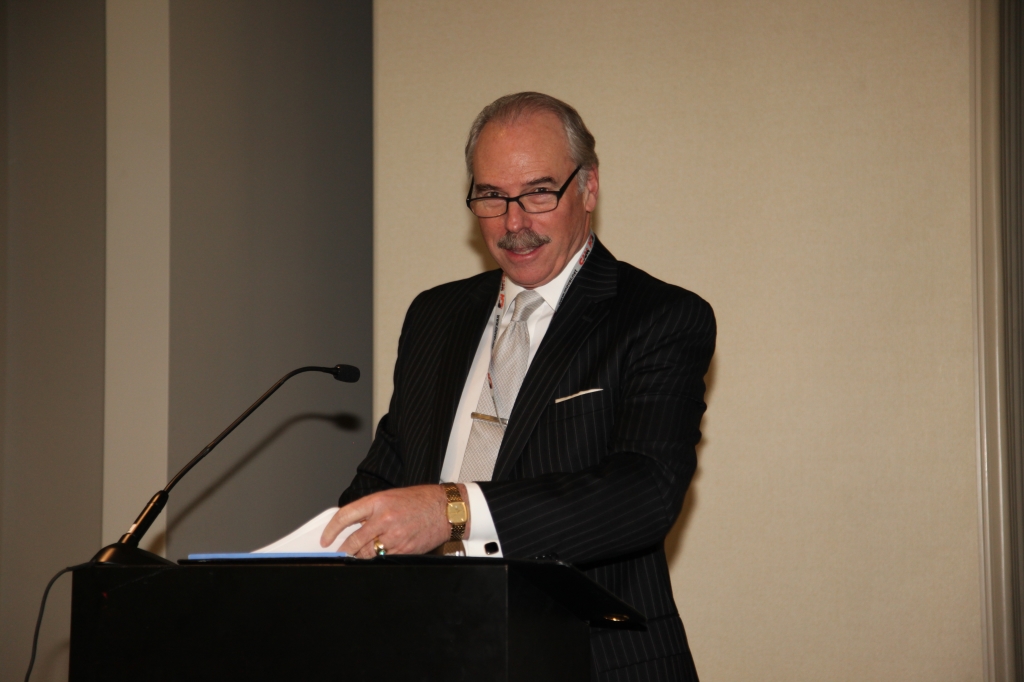 Canadian Association of Movers 2017 Annual Awards Dinner in Montreal, QC
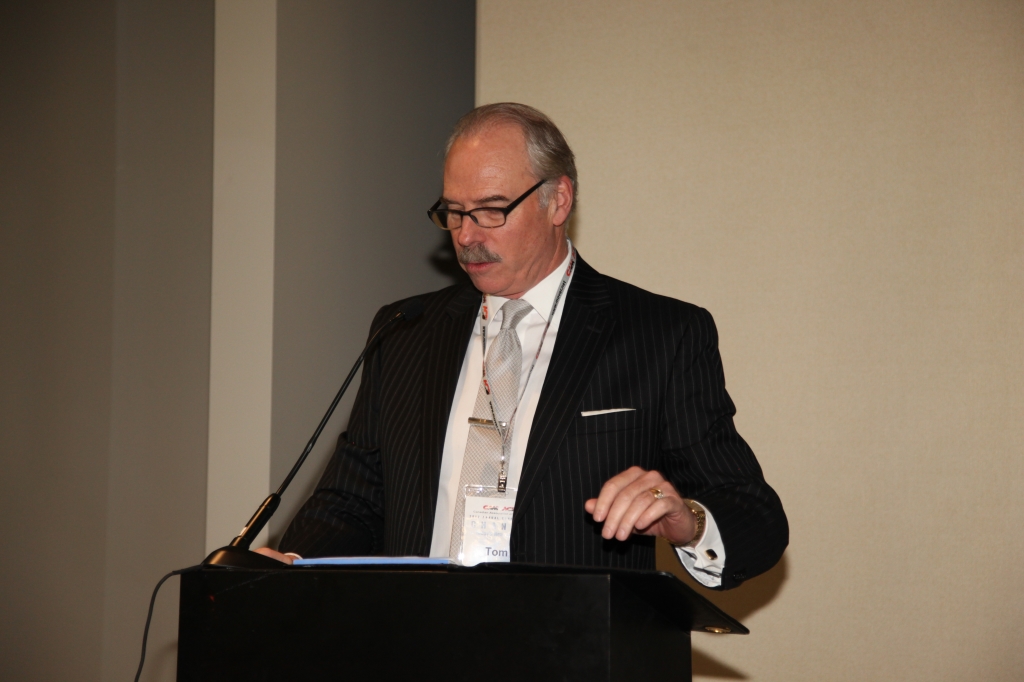 Canadian Association of Movers 2017 Annual Awards Dinner in Montreal, QC
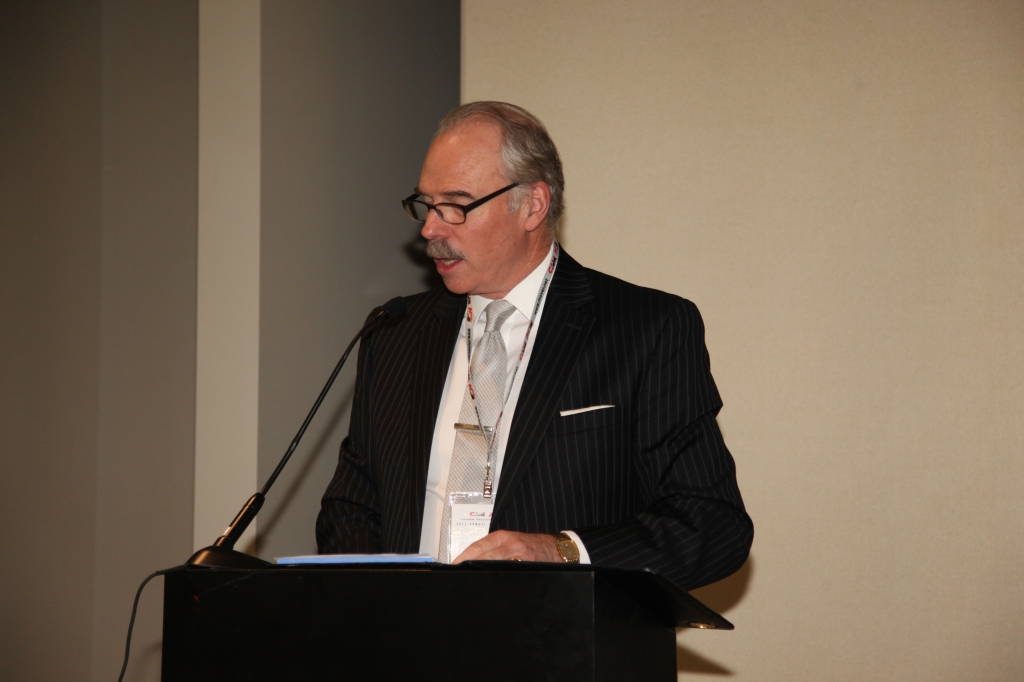 Canadian Association of Movers 2017 Annual Awards Dinner in Montreal, QC
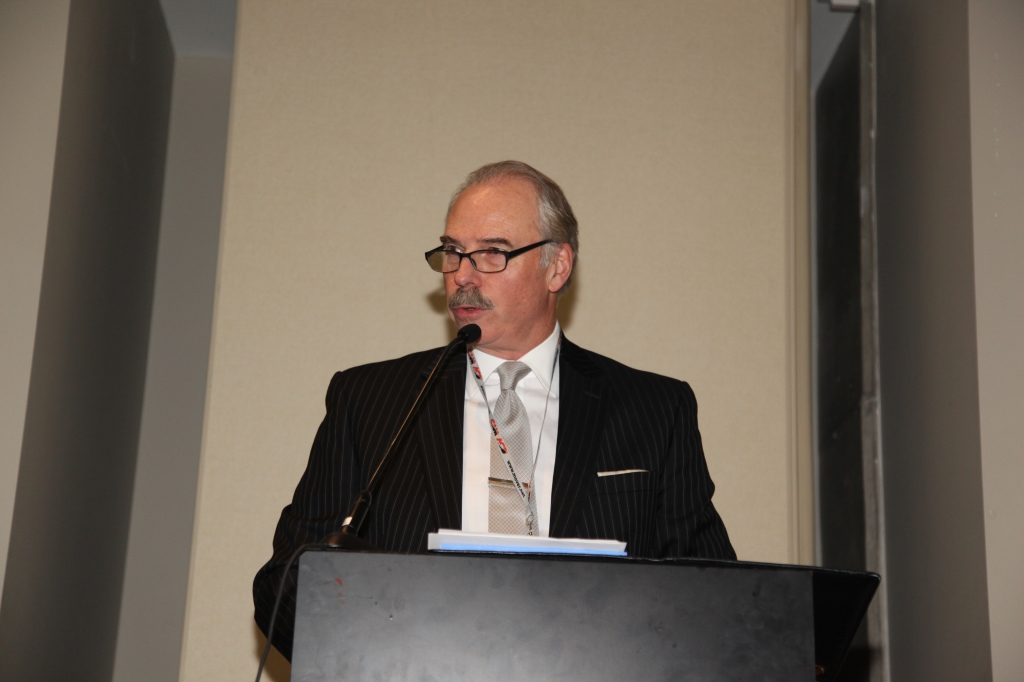 Canadian Association of Movers 2017 Annual Awards Dinner in Montreal, QC
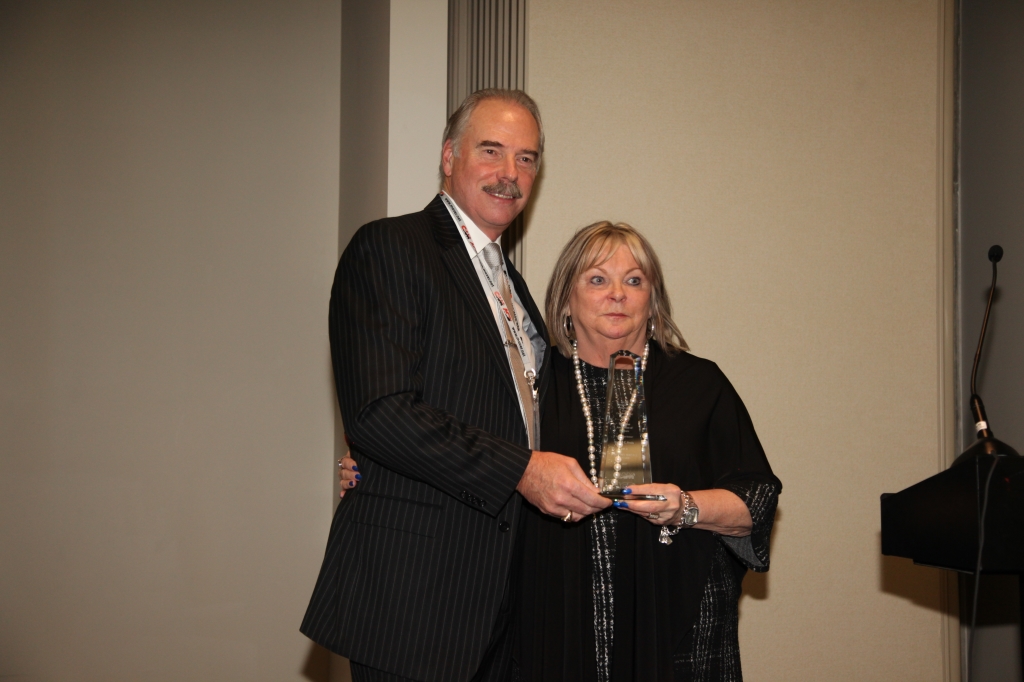 Canadian Association of Movers 2017 Annual Awards Dinner in Montreal, QC
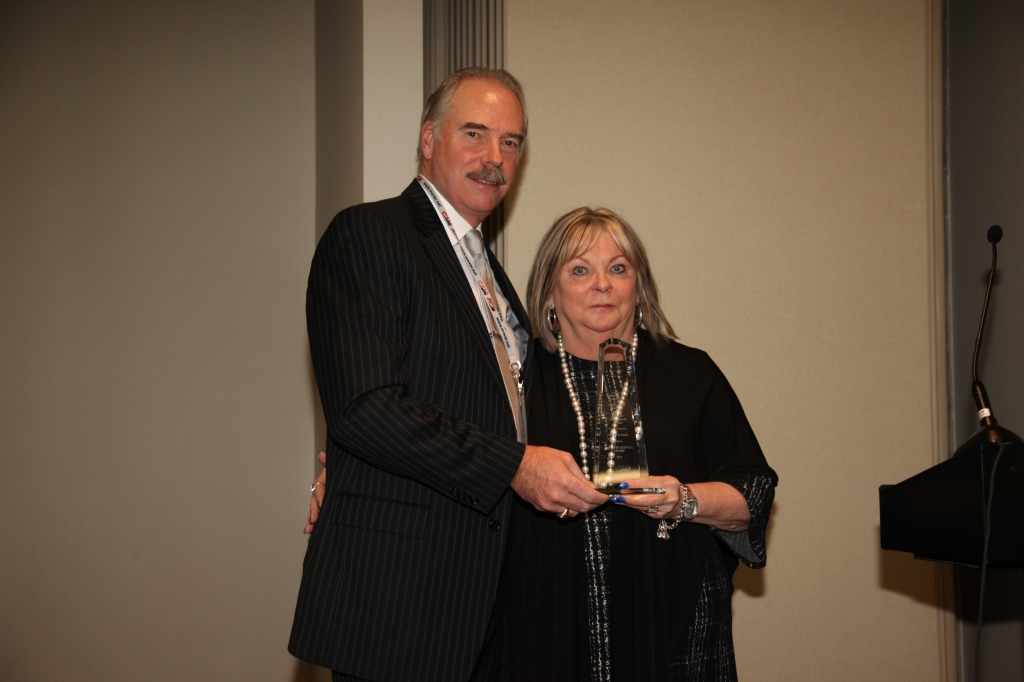 Canadian Association of Movers 2017 Annual Awards Dinner in Montreal, QC
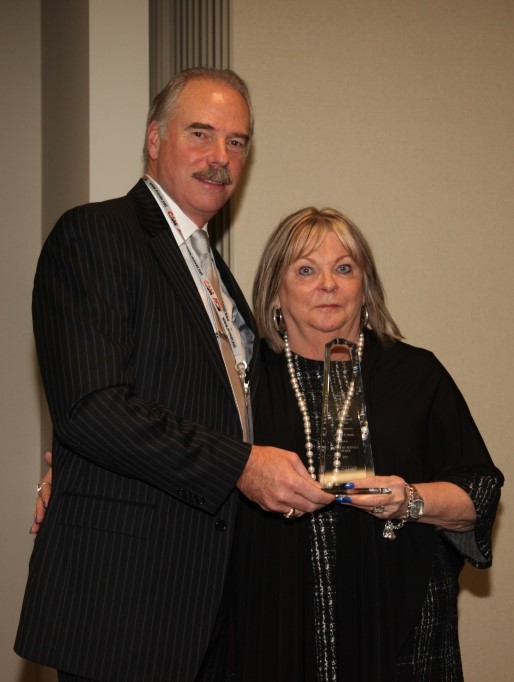 Canadian Association of Movers 2017 Annual Awards Dinner in Montreal, QC
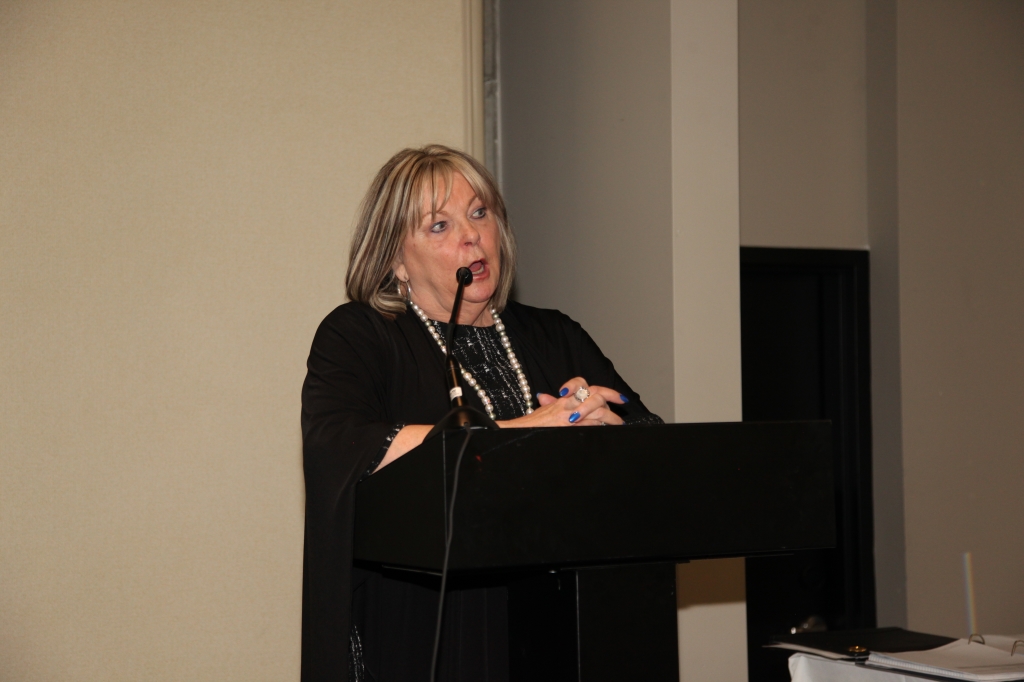 Canadian Association of Movers 2017 Annual Awards Dinner in Montreal, QC
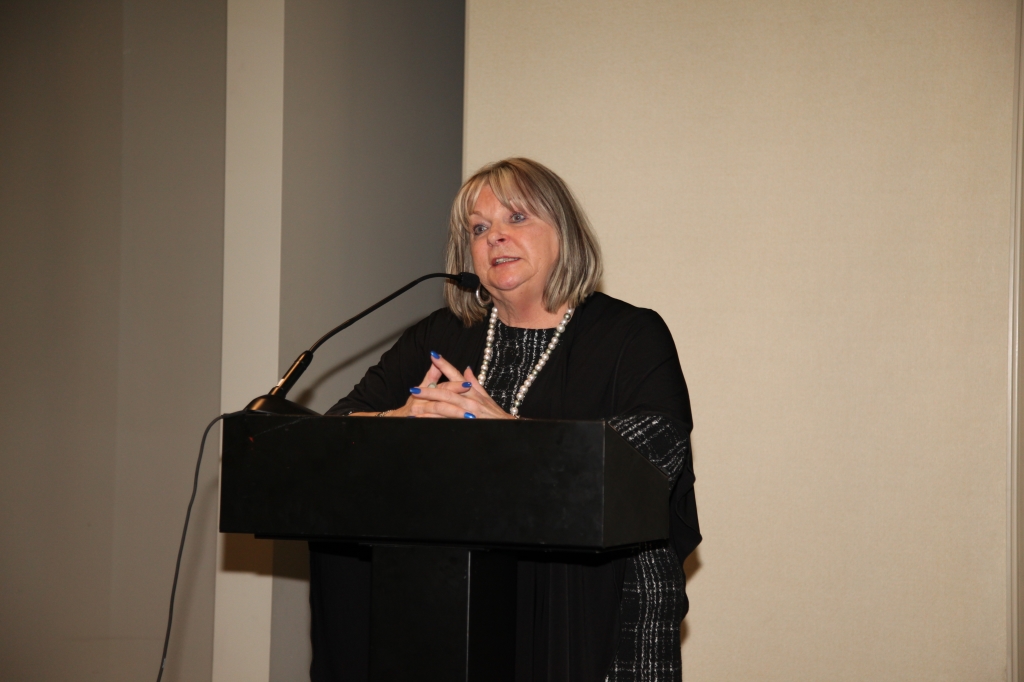 Canadian Association of Movers 2017 Annual Awards Dinner in Montreal, QC
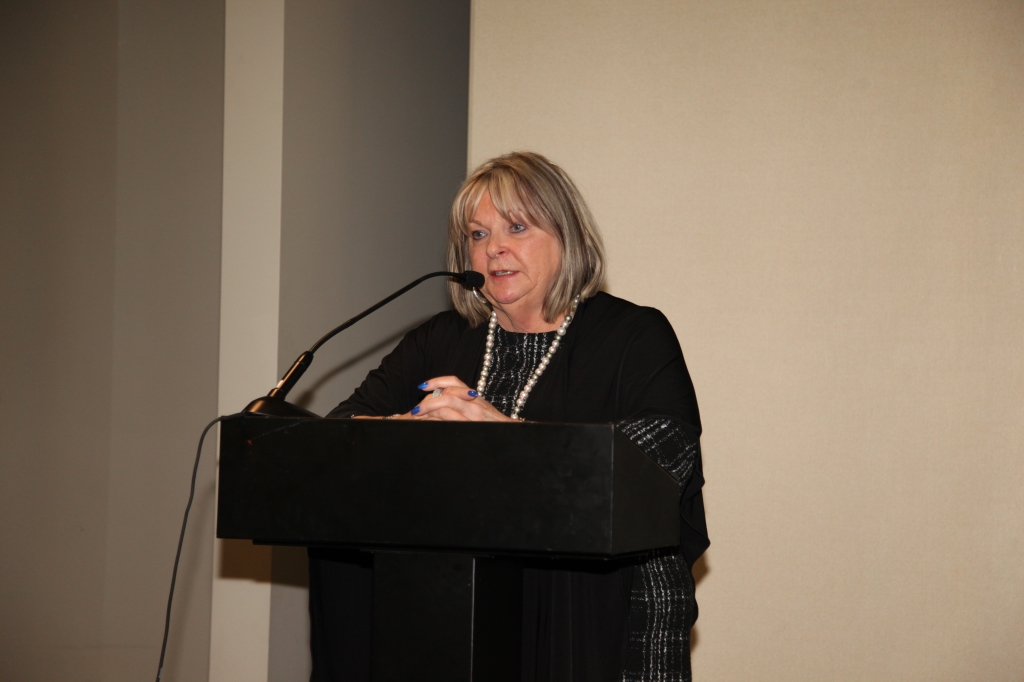 Canadian Association of Movers 2017 Annual Awards Dinner in Montreal, QC
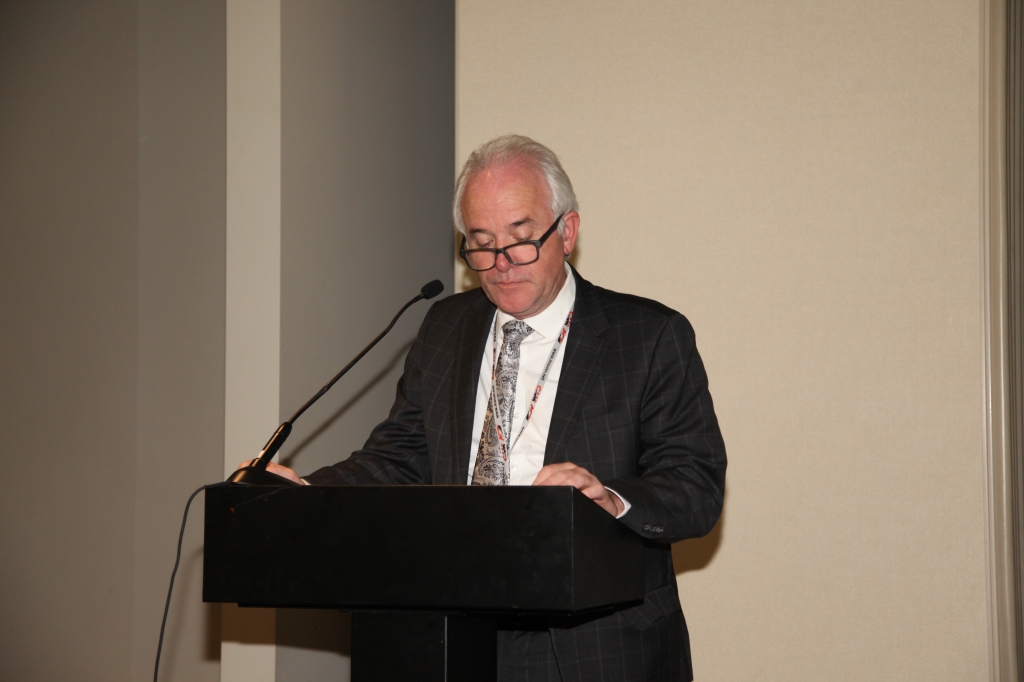 Canadian Association of Movers 2017 Annual Awards Dinner in Montreal, QC
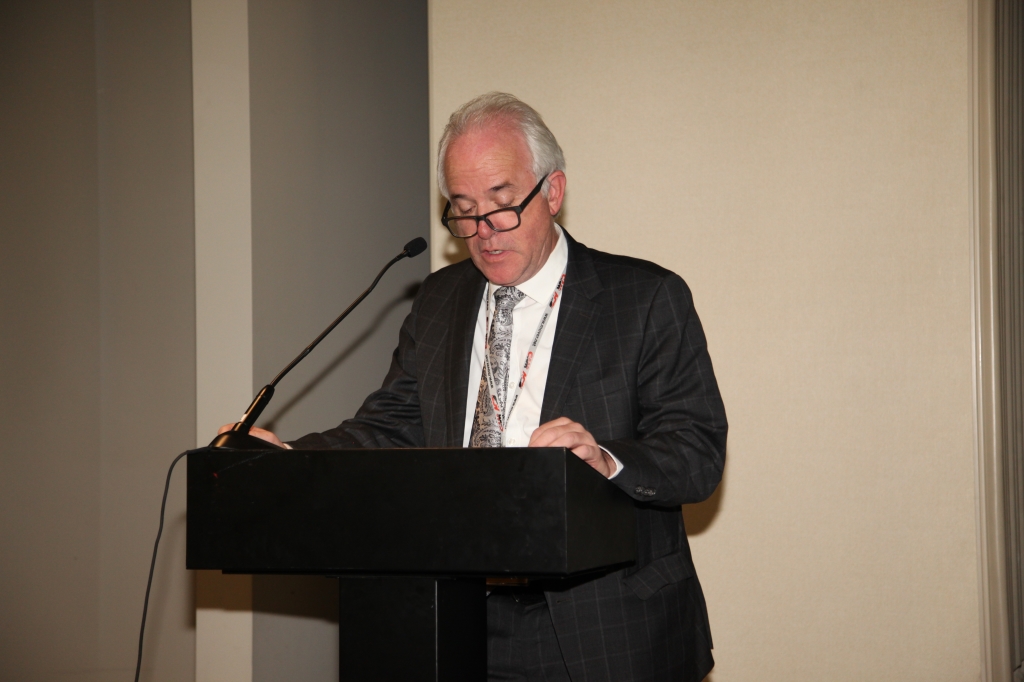 Canadian Association of Movers 2017 Annual Awards Dinner in Montreal, QC
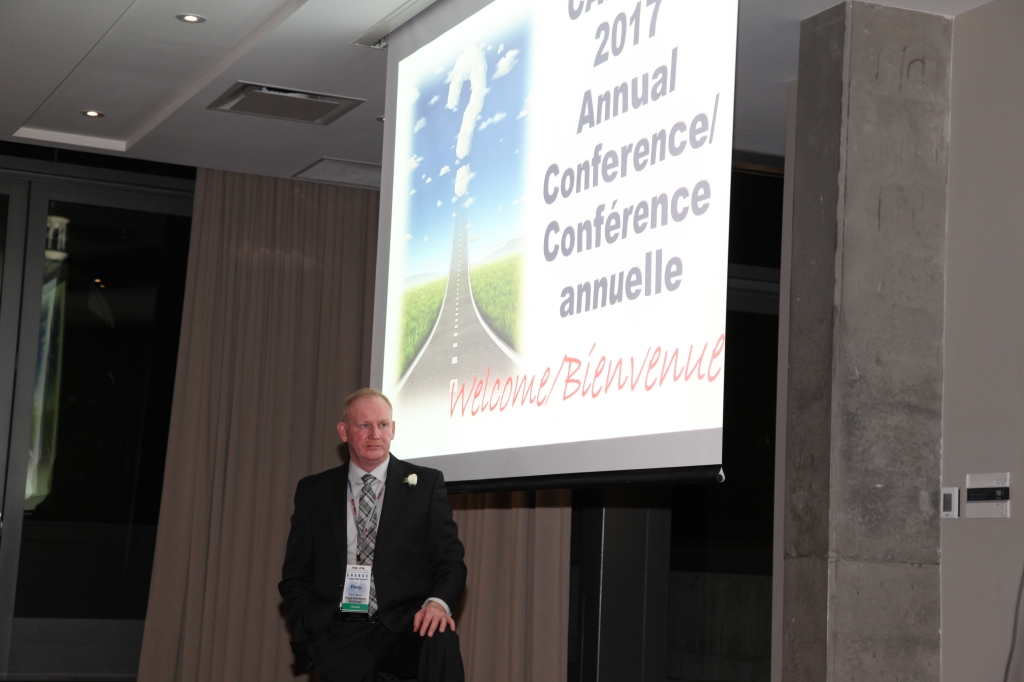 Canadian Association of Movers 2017 Annual Awards Dinner in Montreal, QC
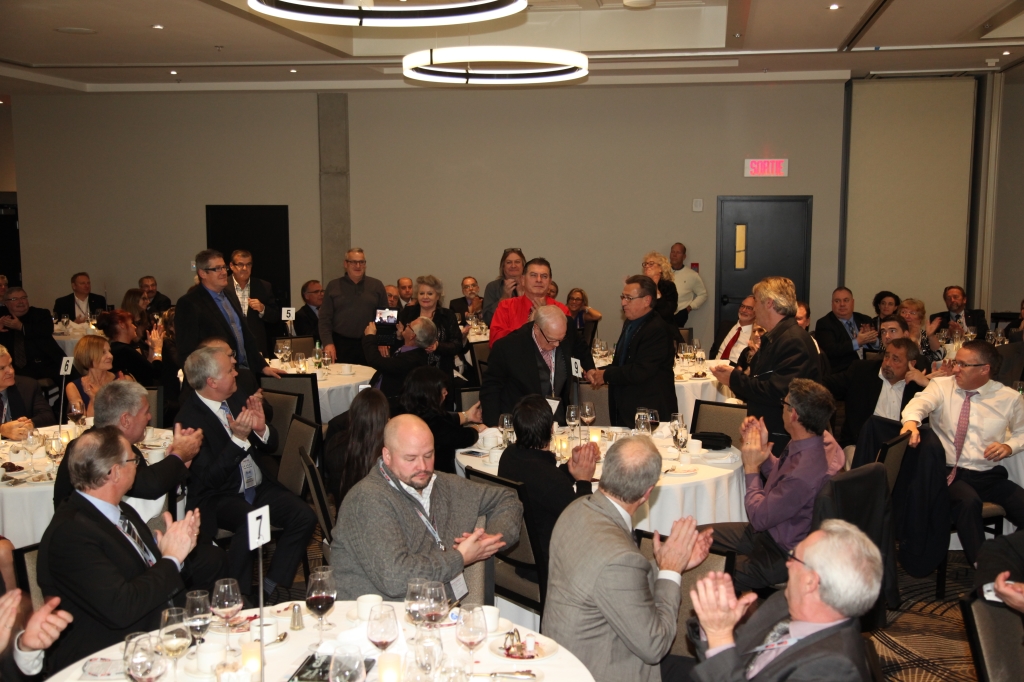 Canadian Association of Movers 2017 Annual Awards Dinner in Montreal, QC
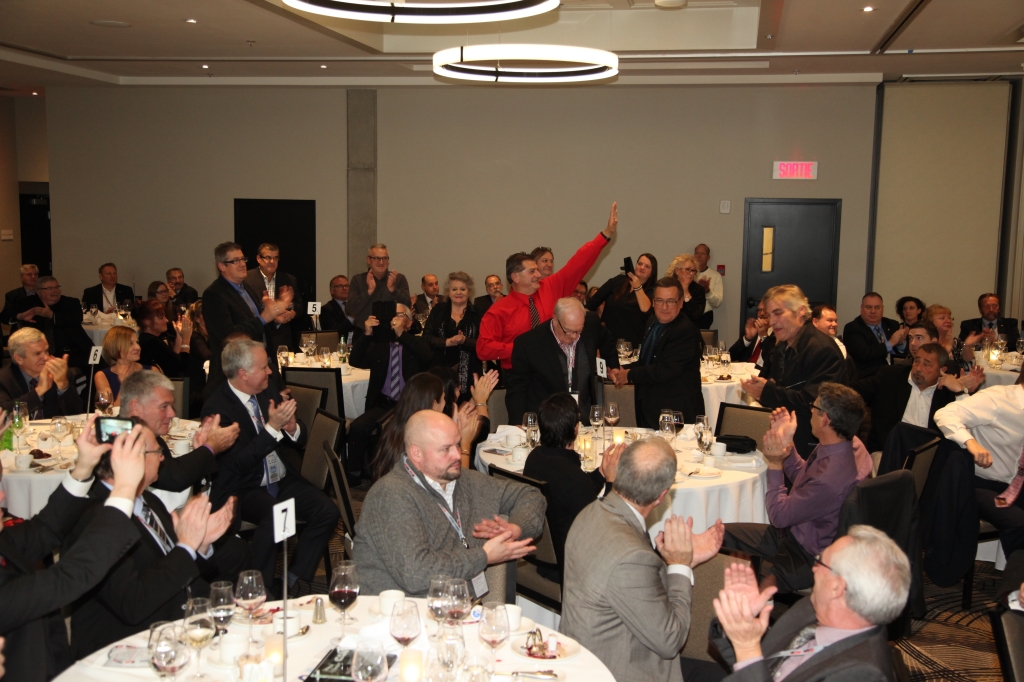 Canadian Association of Movers 2017 Annual Awards Dinner in Montreal, QC
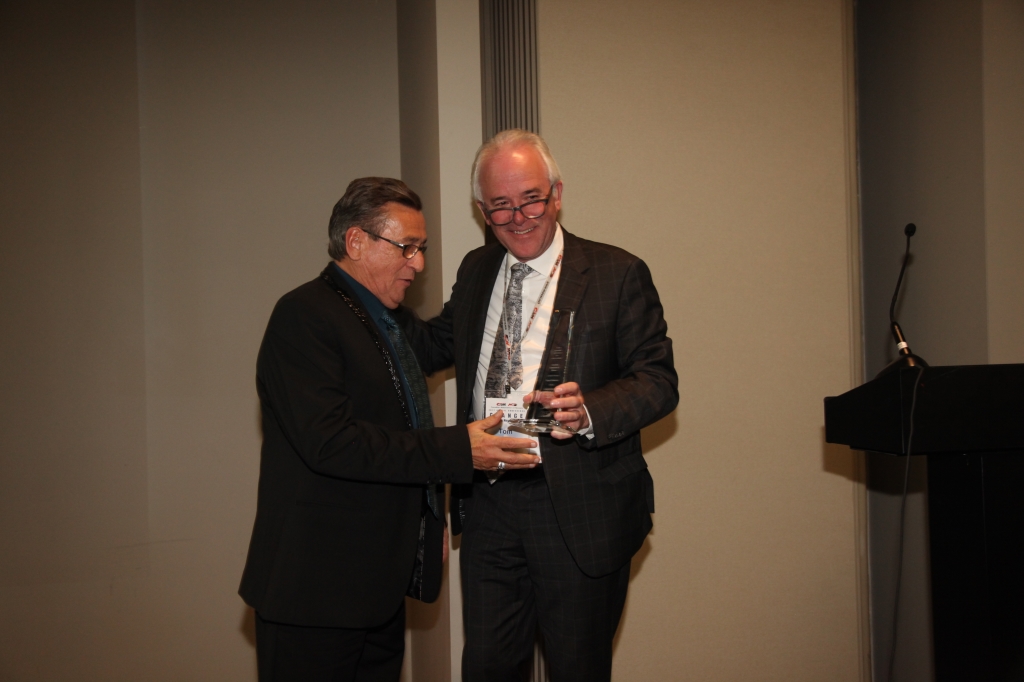 Canadian Association of Movers 2017 Annual Awards Dinner in Montreal, QC
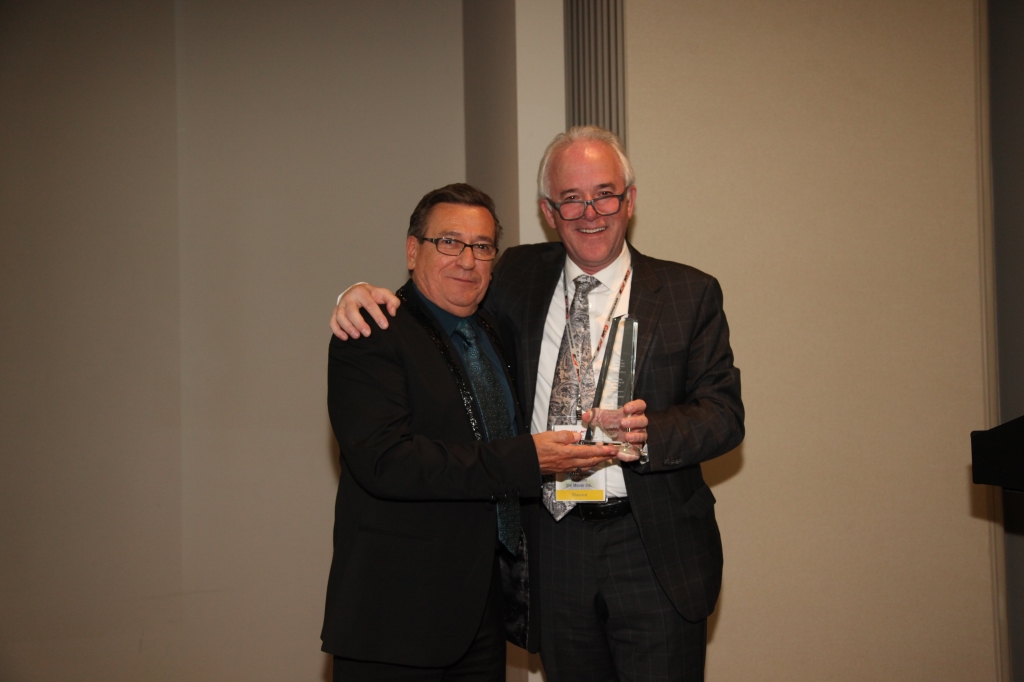 Canadian Association of Movers 2017 Annual Awards Dinner in Montreal, QC
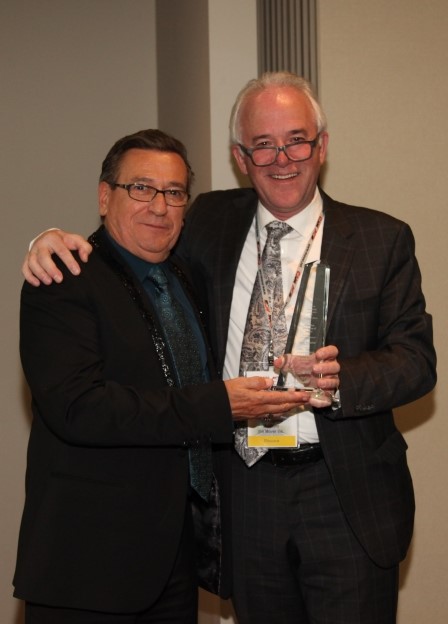 Canadian Association of Movers 2017 Annual Awards Dinner in Montreal, QC
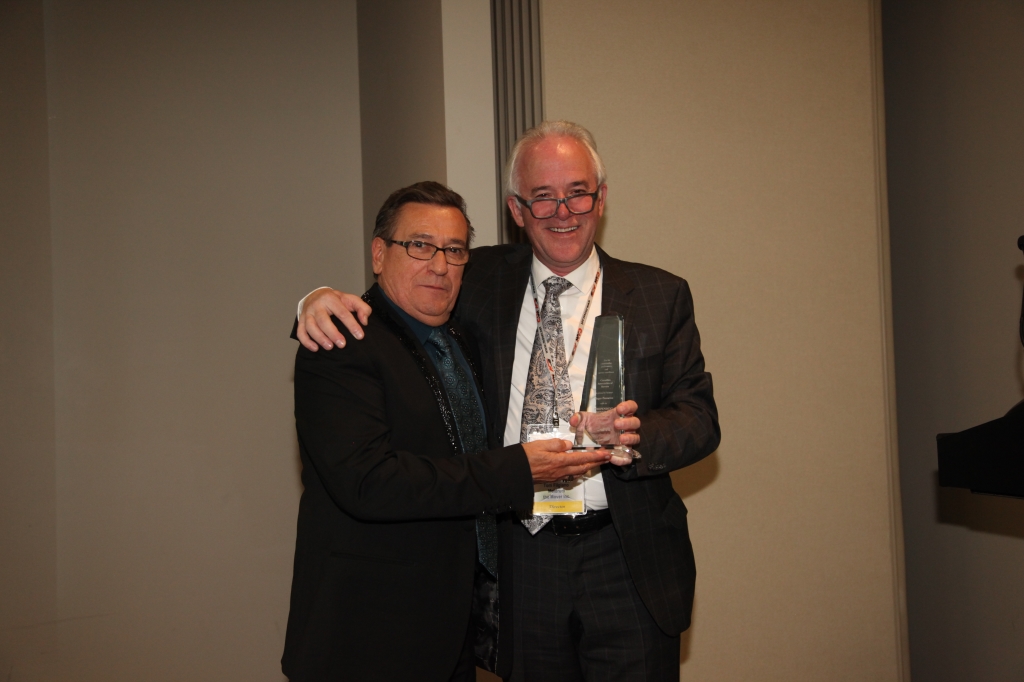 Canadian Association of Movers 2017 Annual Awards Dinner in Montreal, QC
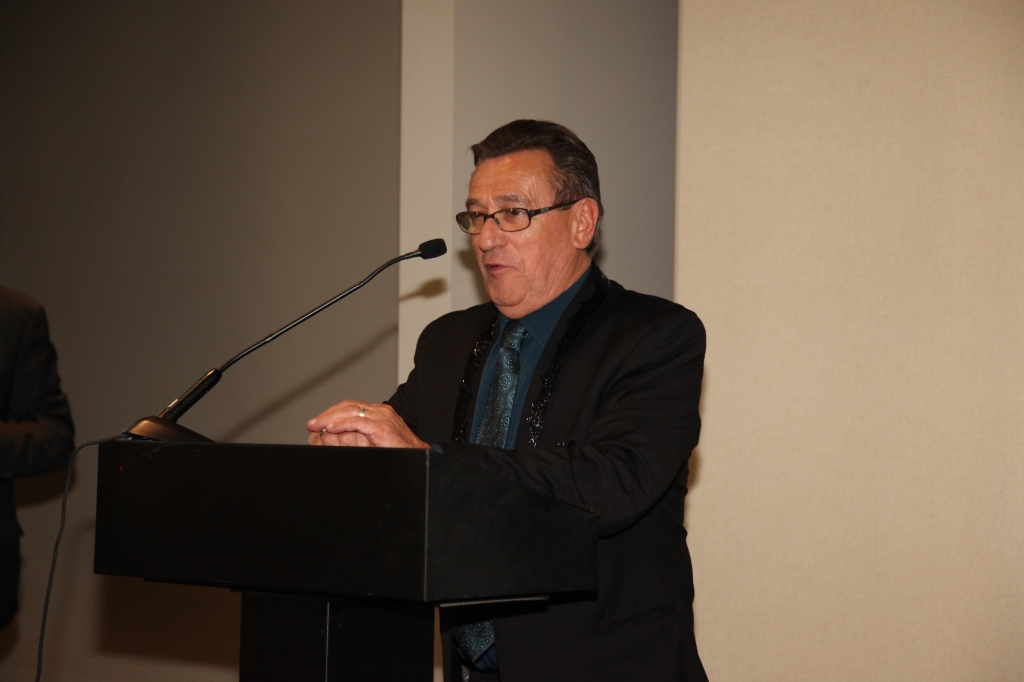 Canadian Association of Movers 2017 Annual Awards Dinner in Montreal, QC
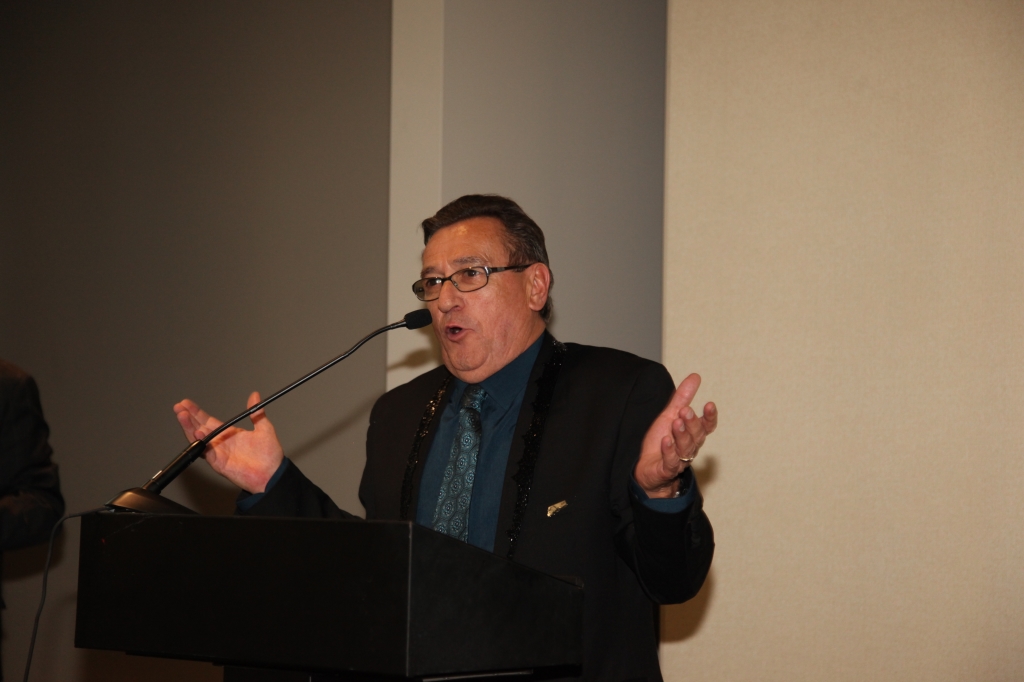 Canadian Association of Movers 2017 Annual Awards Dinner in Montreal, QC
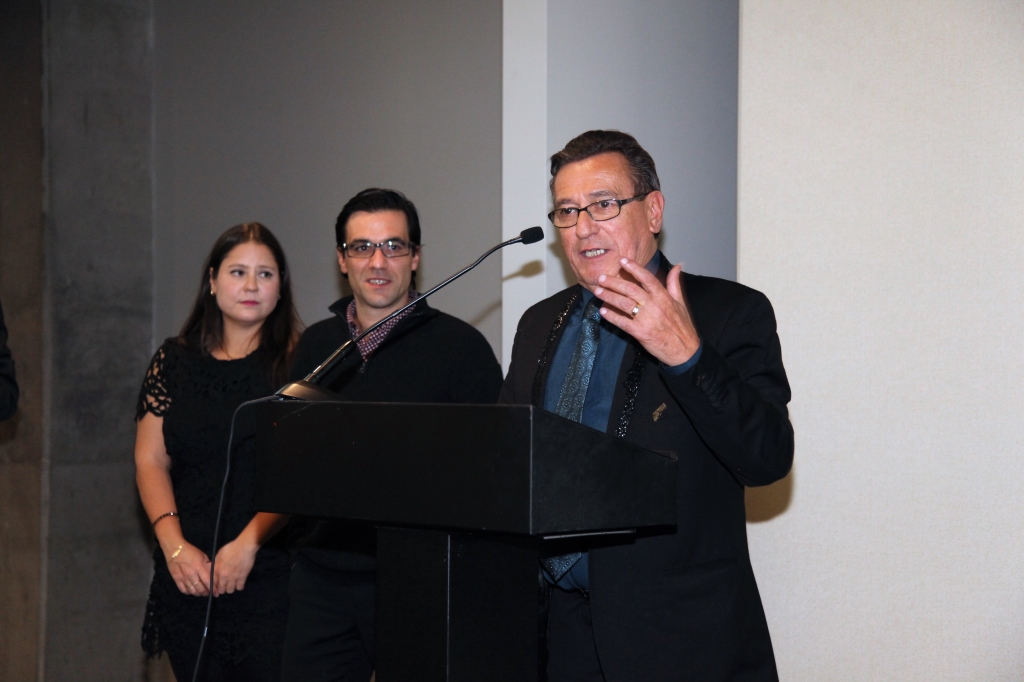 Canadian Association of Movers 2017 Annual Awards Dinner in Montreal, QC
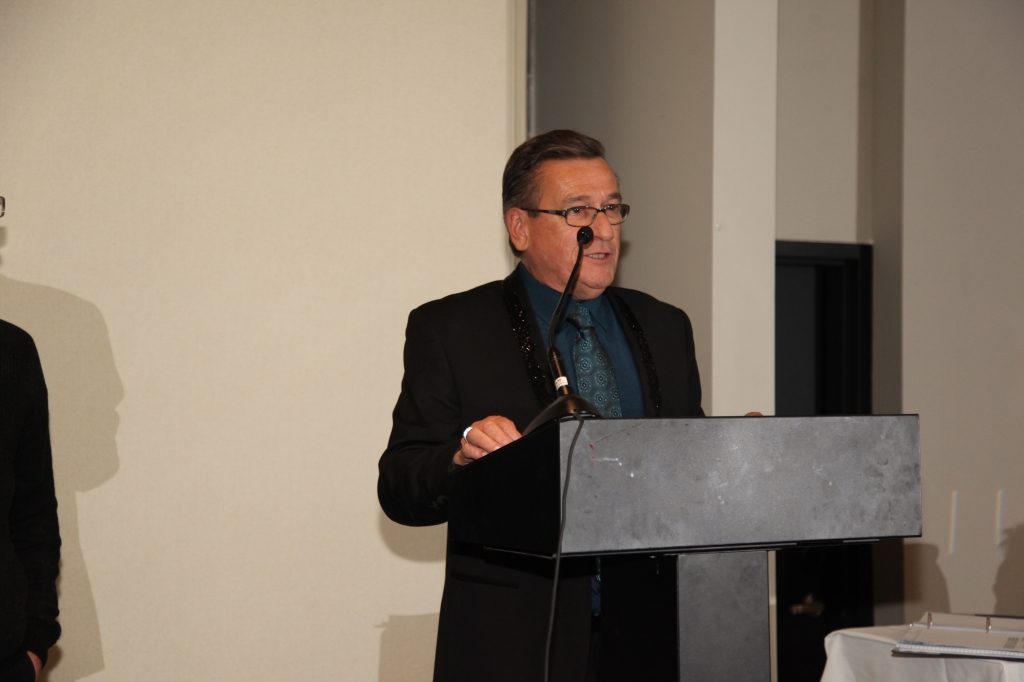 Canadian Association of Movers 2017 Annual Awards Dinner in Montreal, QC
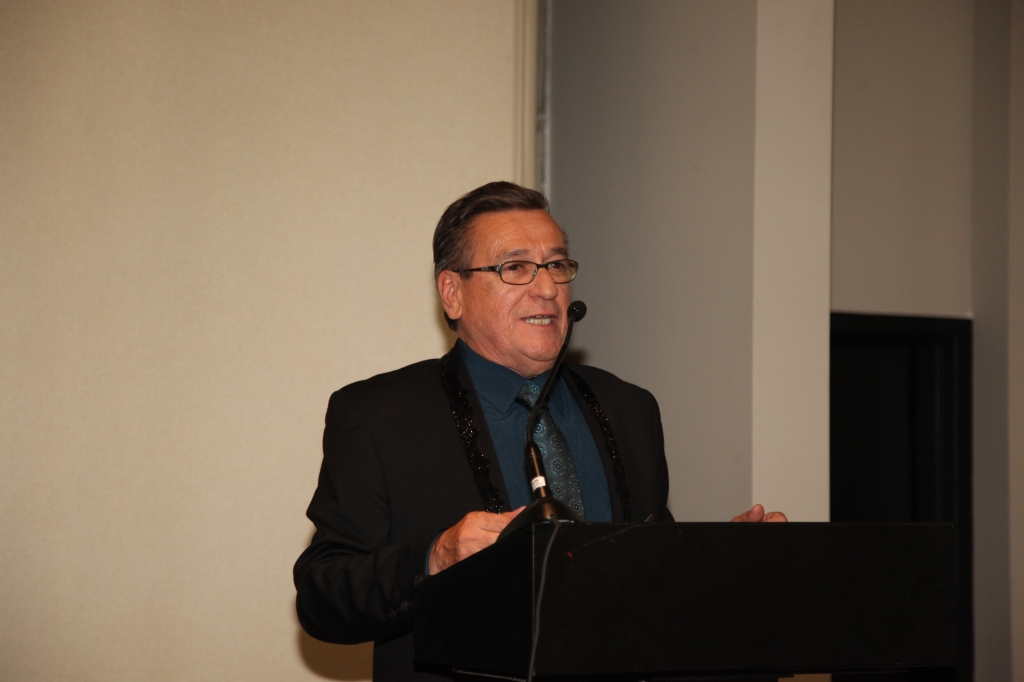 Canadian Association of Movers 2017 Annual Awards Dinner in Montreal, QC
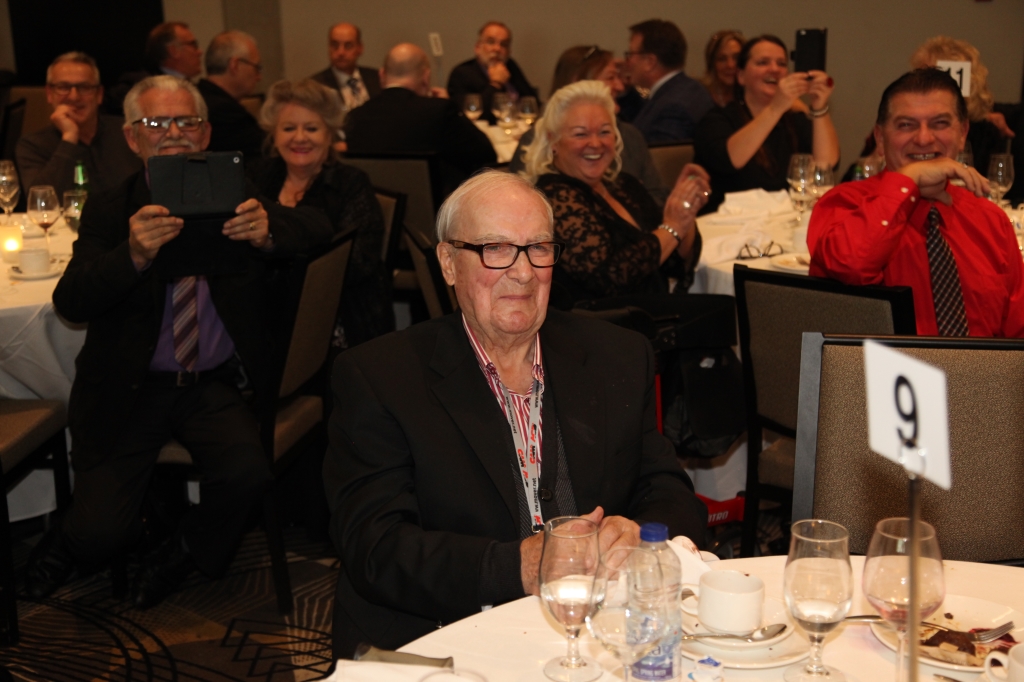 Canadian Association of Movers 2017 Annual Awards Dinner in Montreal, QC
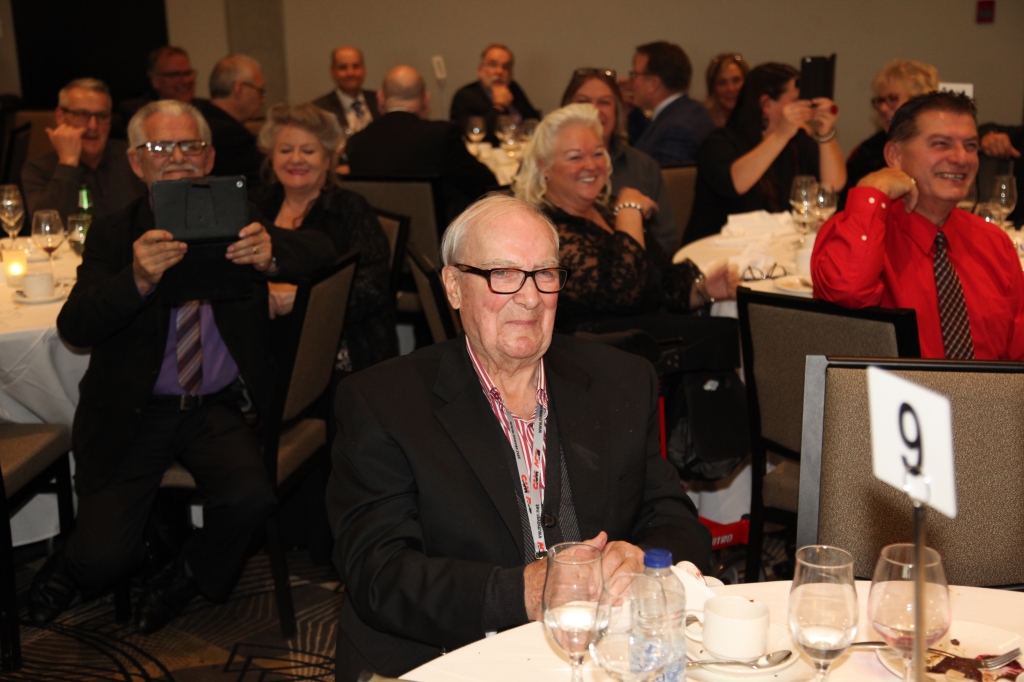 Canadian Association of Movers 2017 Annual Awards Dinner in Montreal, QC
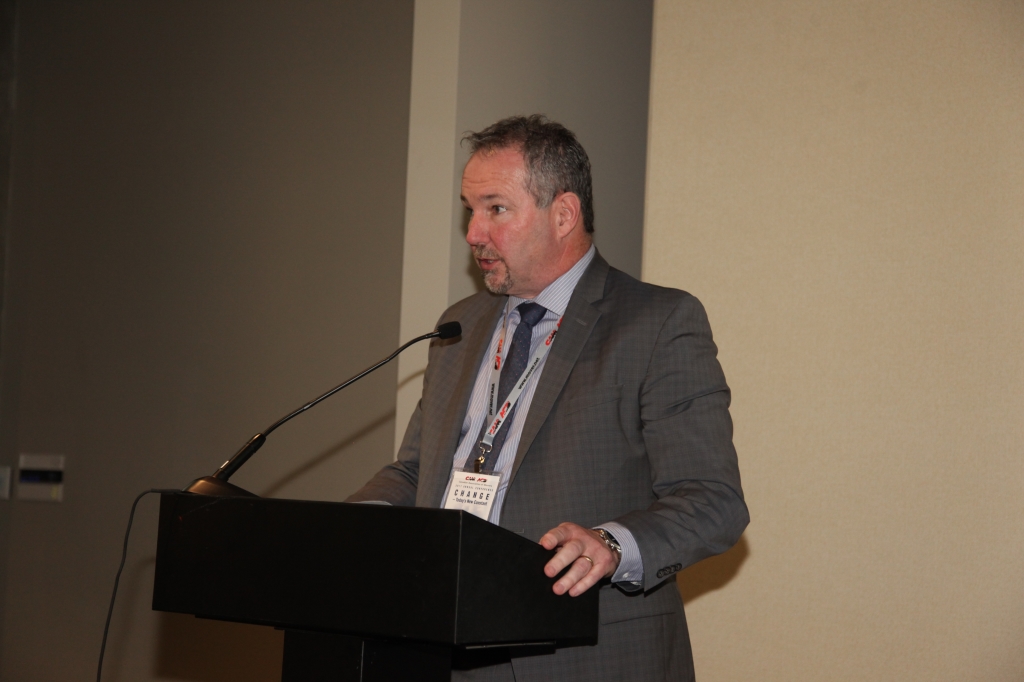 Canadian Association of Movers 2017 Annual Awards Dinner in Montreal, QC
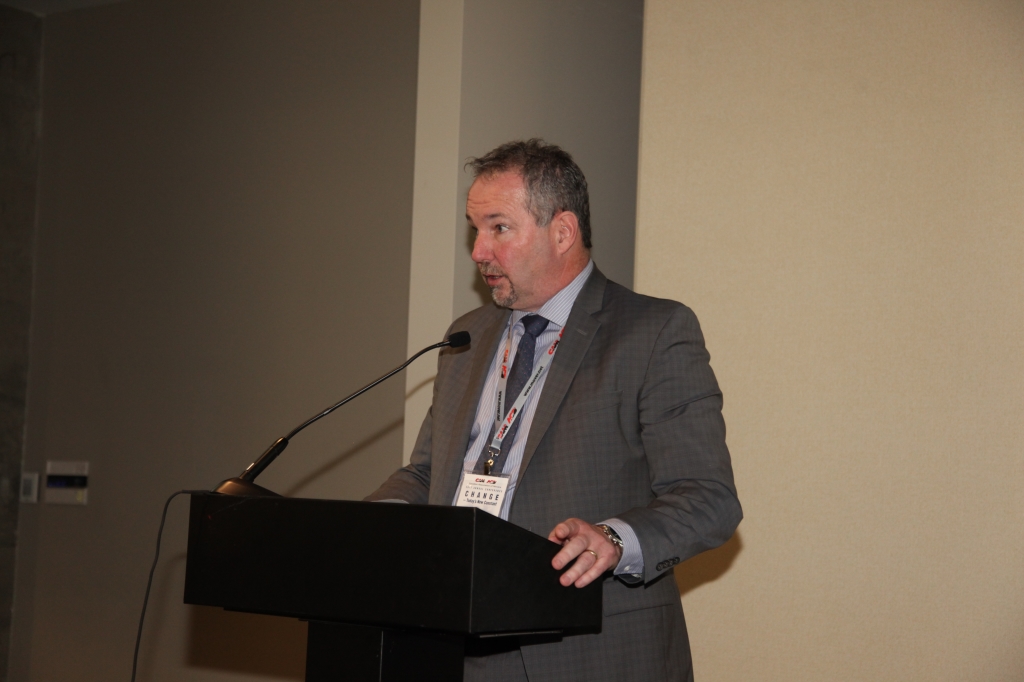 Canadian Association of Movers 2017 Annual Awards Dinner in Montreal, QC
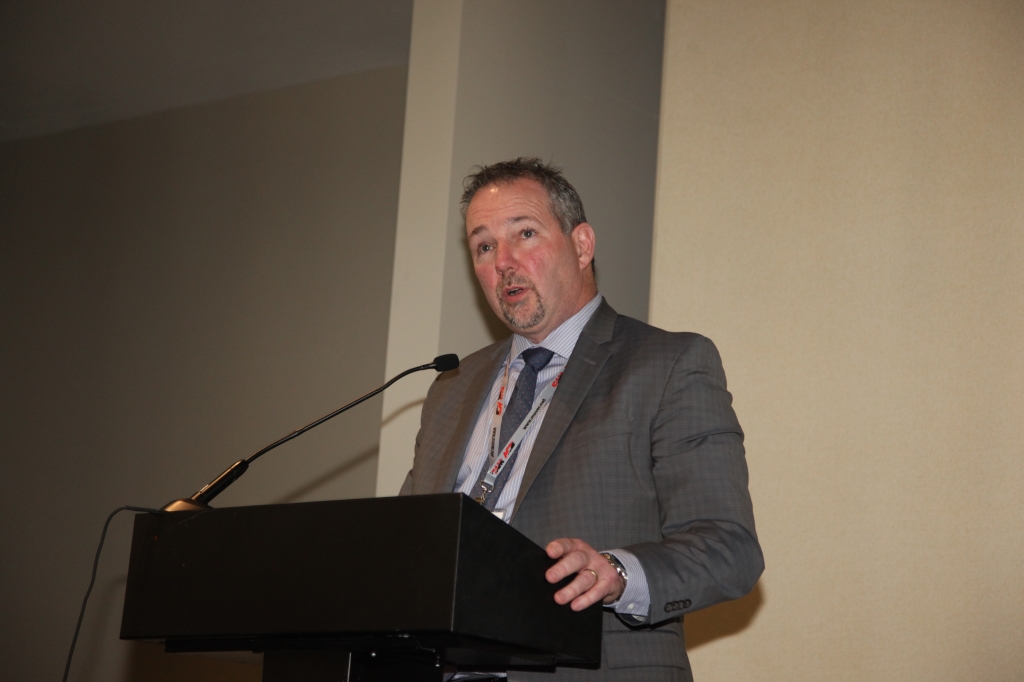 Canadian Association of Movers 2017 Annual Awards Dinner in Montreal, QC
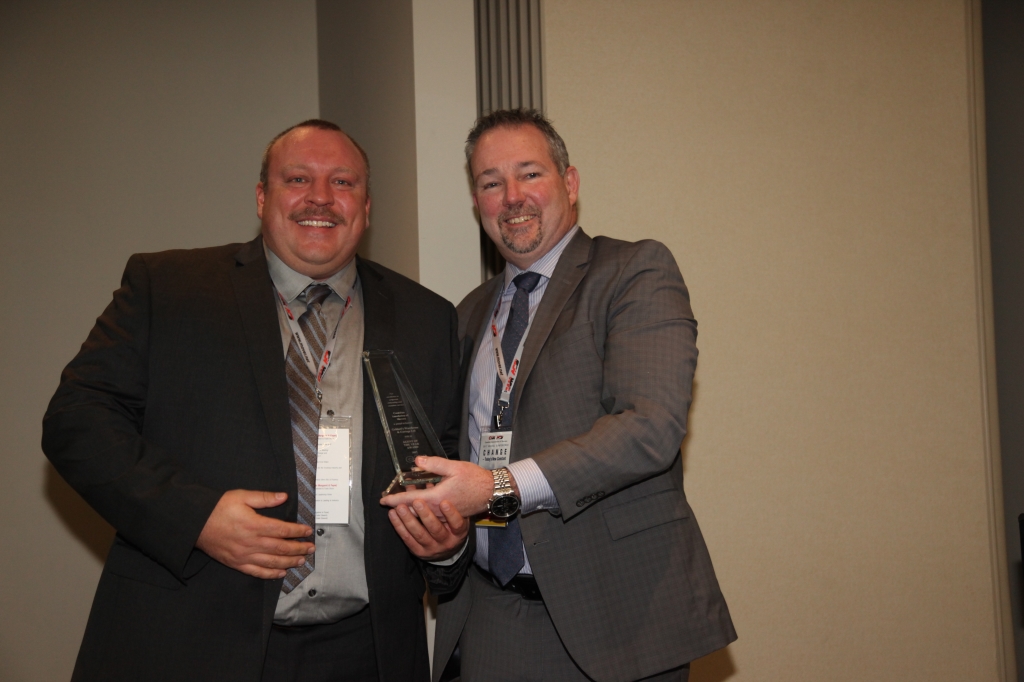 Canadian Association of Movers 2017 Annual Awards Dinner in Montreal, QC
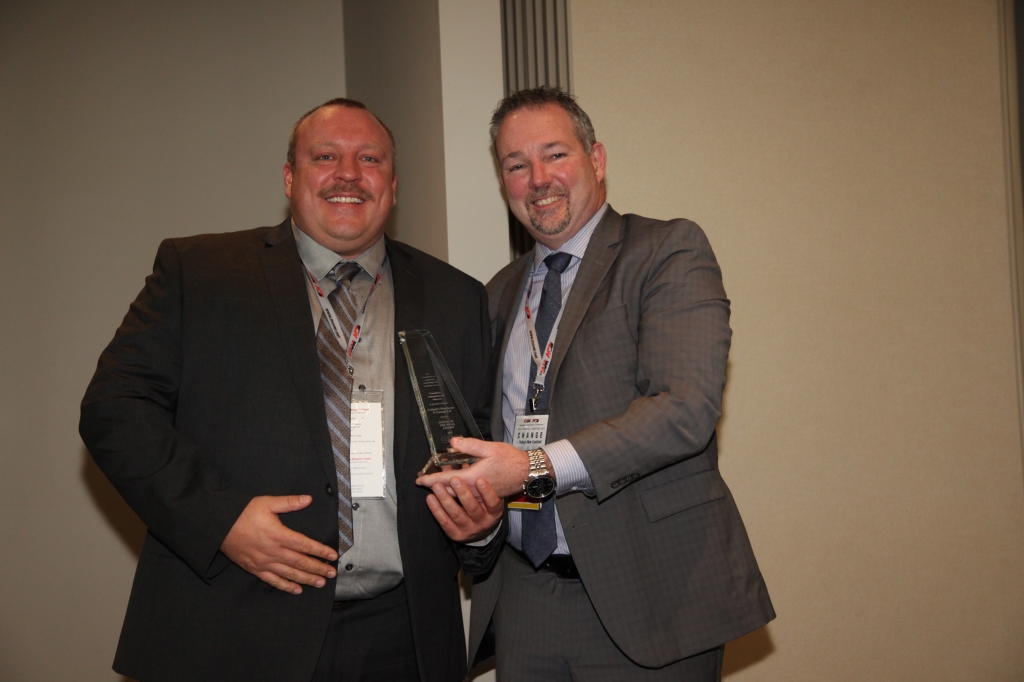 Canadian Association of Movers 2017 Annual Awards Dinner in Montreal, QC
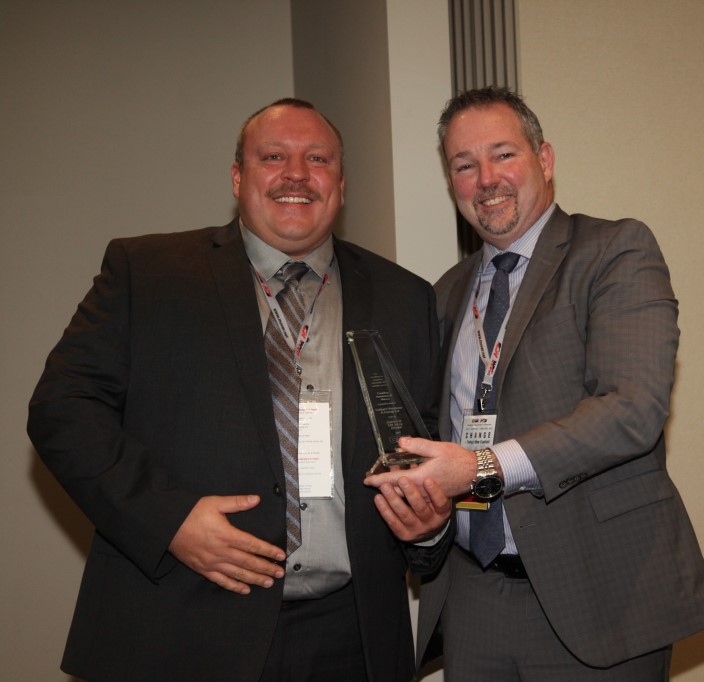 Canadian Association of Movers 2017 Annual Awards Dinner in Montreal, QC
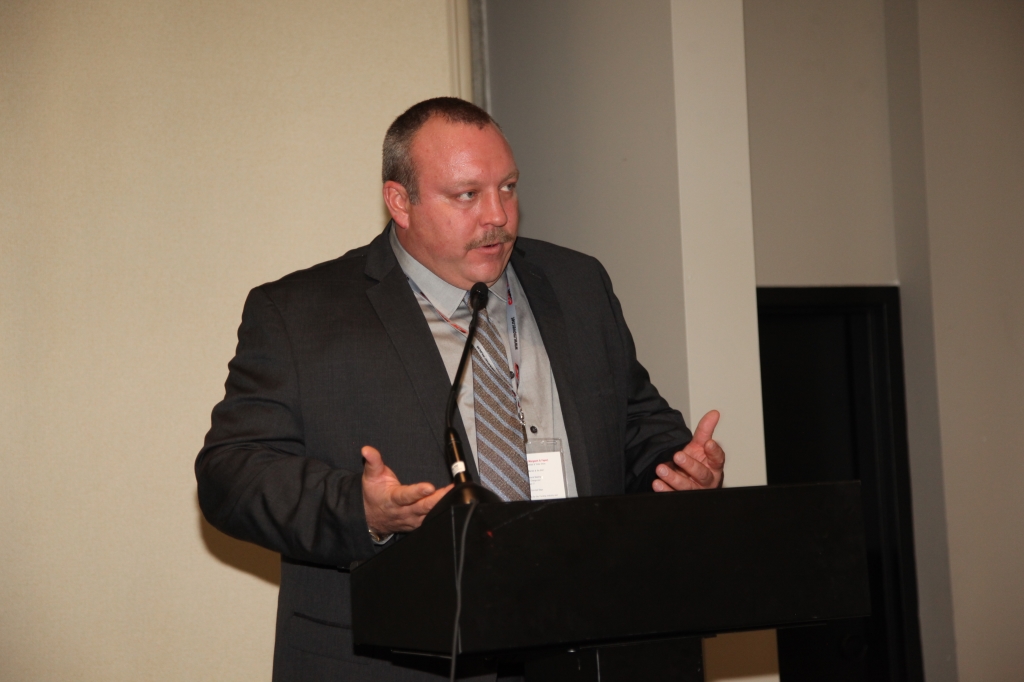 Canadian Association of Movers 2017 Annual Awards Dinner in Montreal, QC
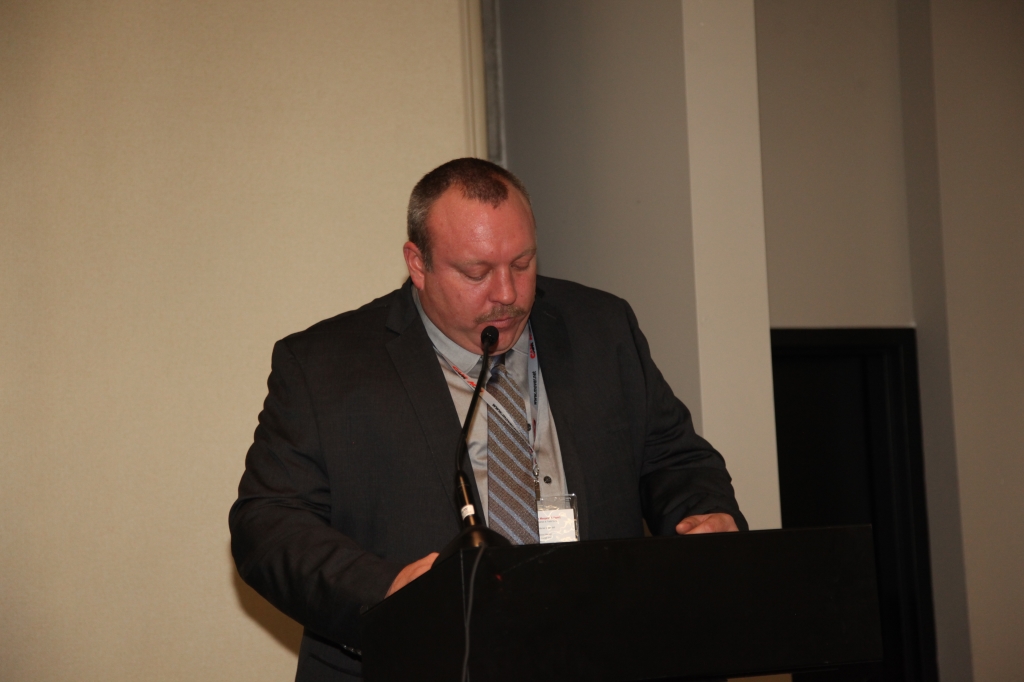 Canadian Association of Movers 2017 Annual Awards Dinner in Montreal, QC
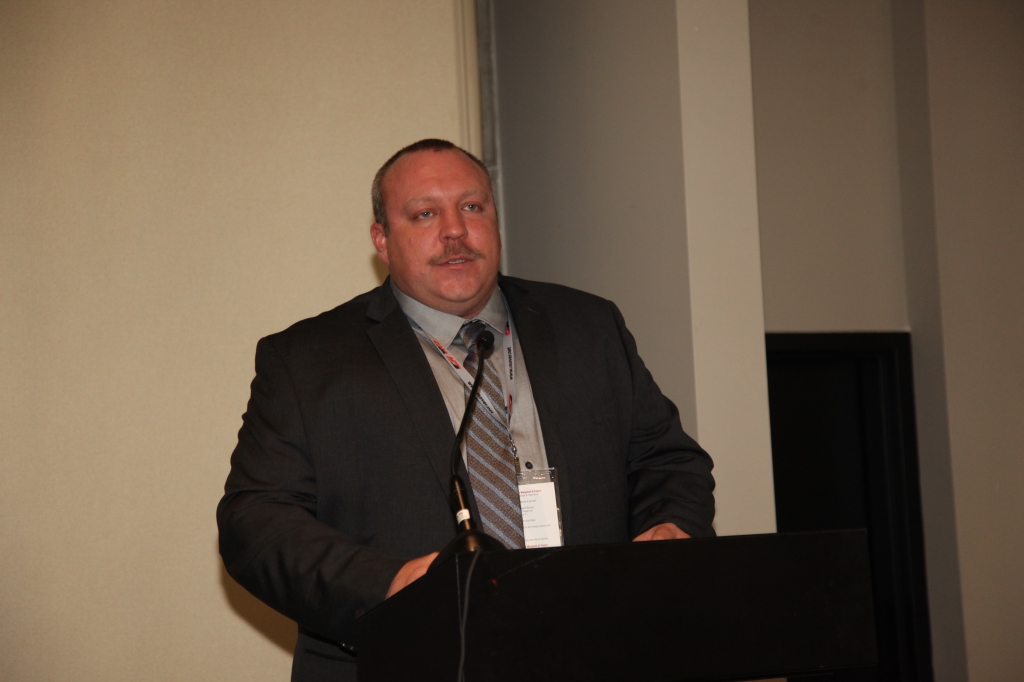 Canadian Association of Movers 2017 Annual Awards Dinner in Montreal, QC
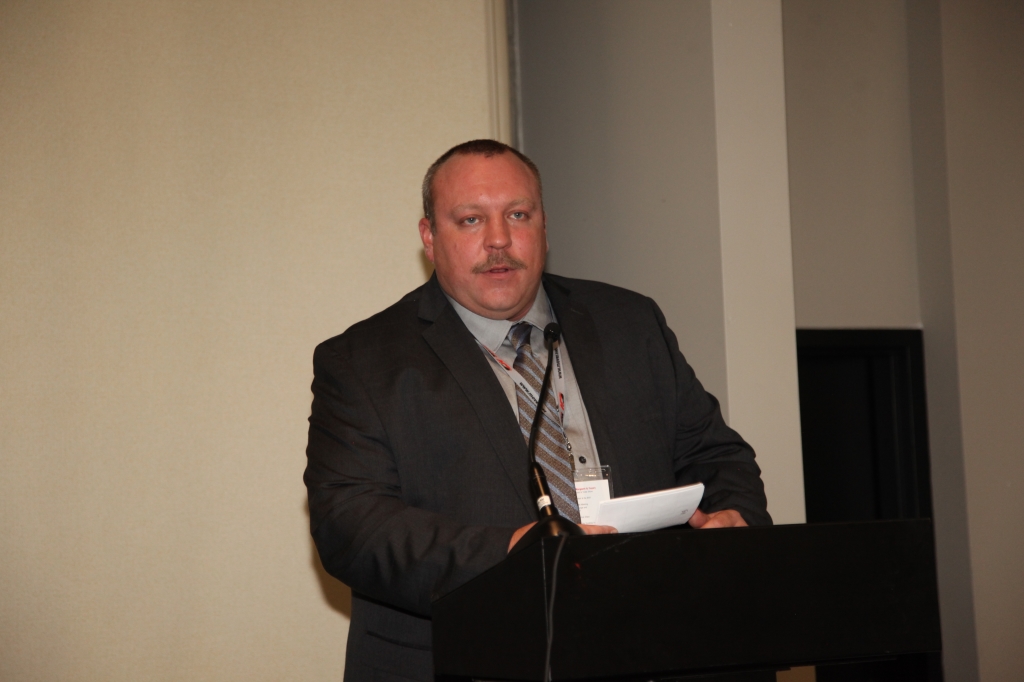 Canadian Association of Movers 2017 Annual Awards Dinner in Montreal, QC
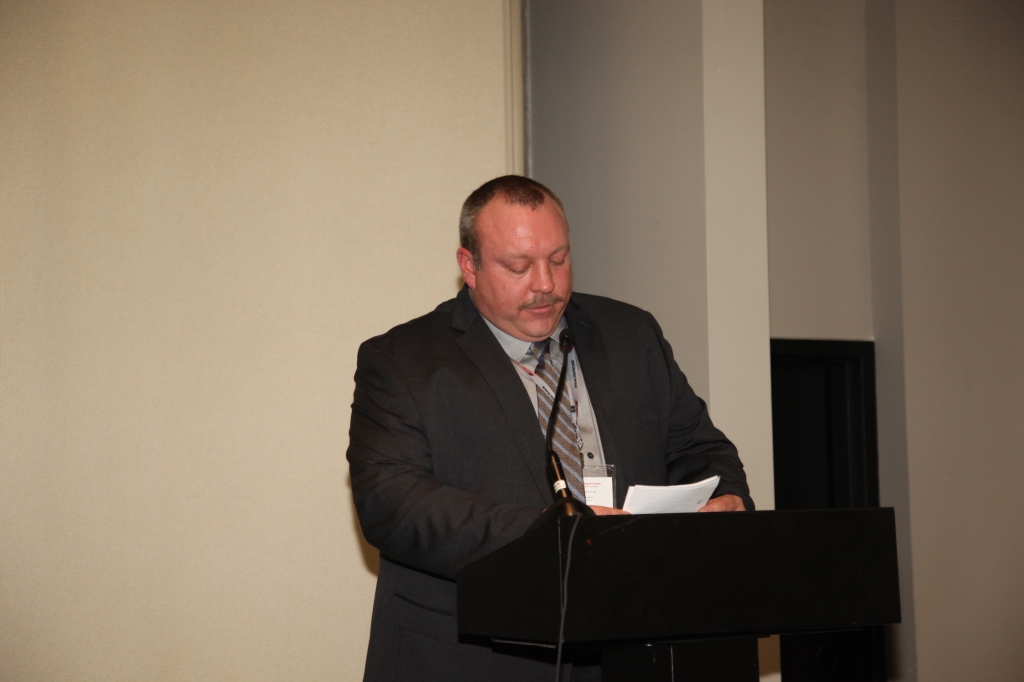 Canadian Association of Movers 2017 Annual Awards Dinner in Montreal, QC
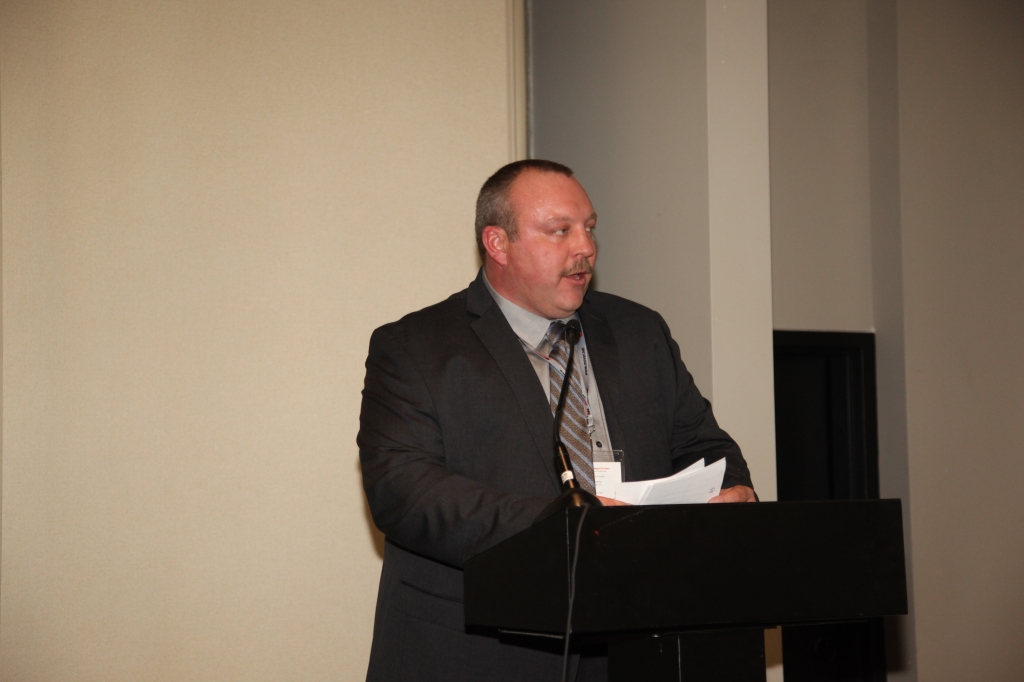 Canadian Association of Movers 2017 Annual Awards Dinner in Montreal, QC
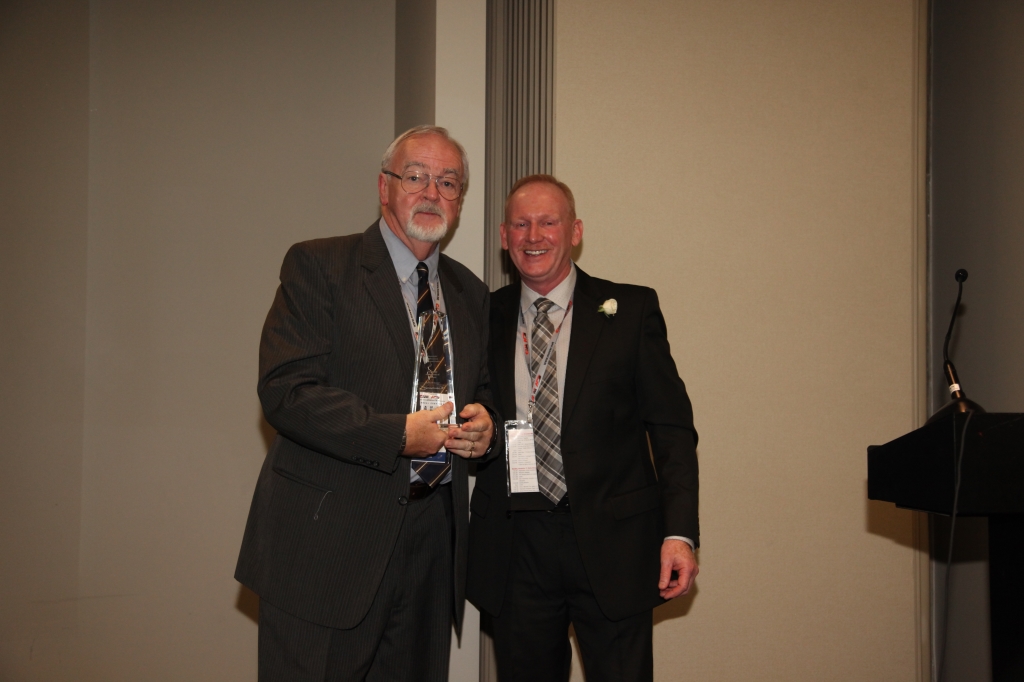 Canadian Association of Movers 2017 Annual Awards Dinner in Montreal, QC
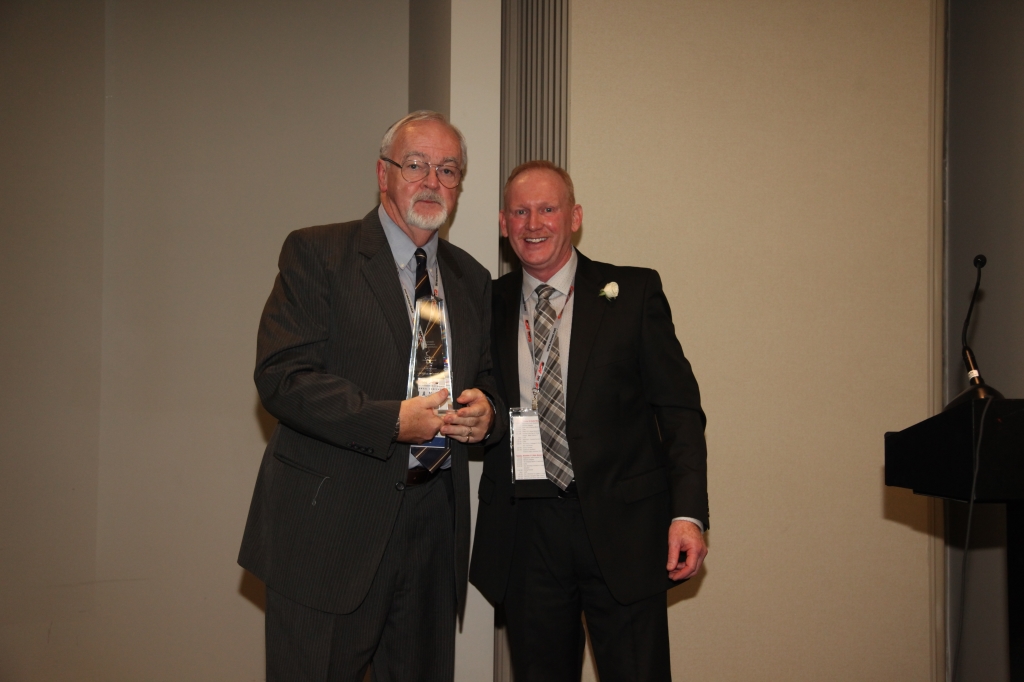 Canadian Association of Movers 2017 Annual Awards Dinner in Montreal, QC
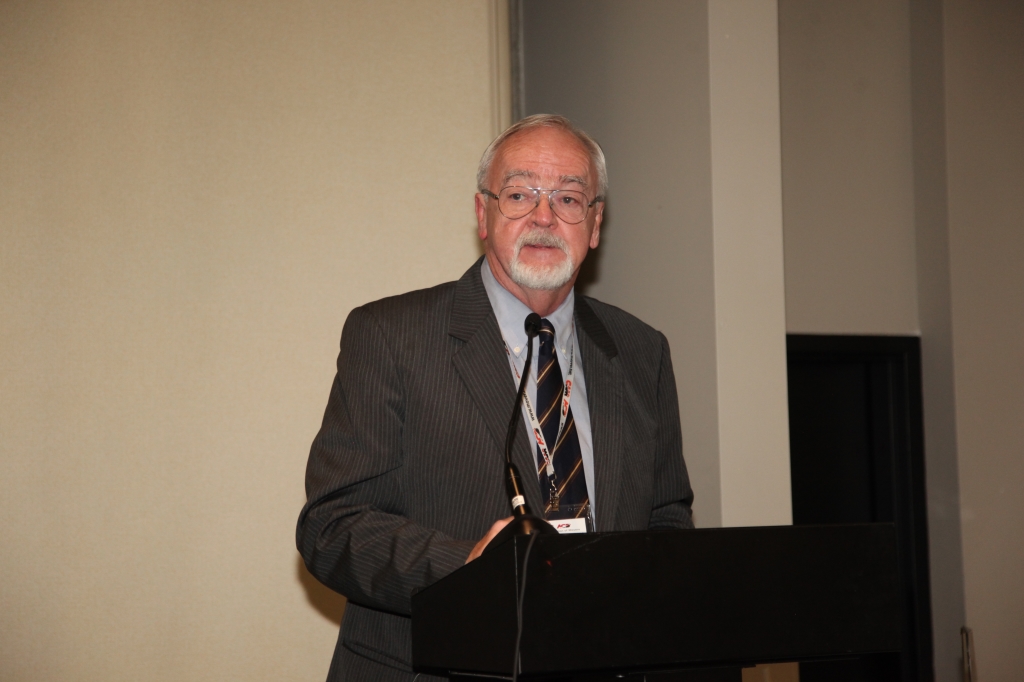 Canadian Association of Movers 2017 Annual Awards Dinner in Montreal, QC
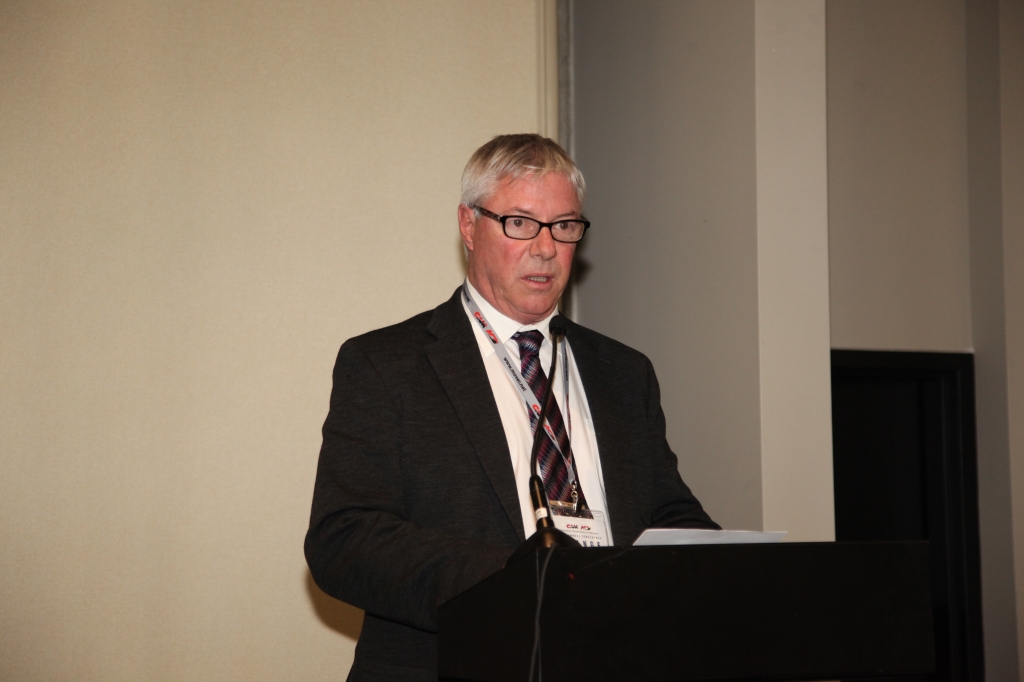 Canadian Association of Movers 2017 Annual Awards Dinner in Montreal, QC
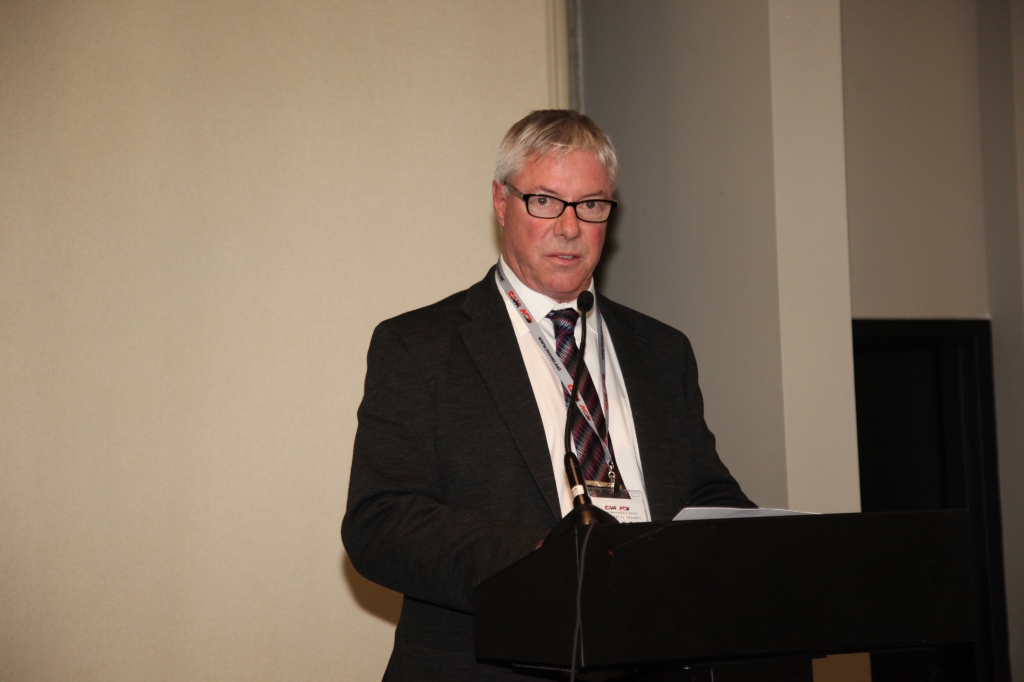 Canadian Association of Movers 2017 Annual Awards Dinner in Montreal, QC
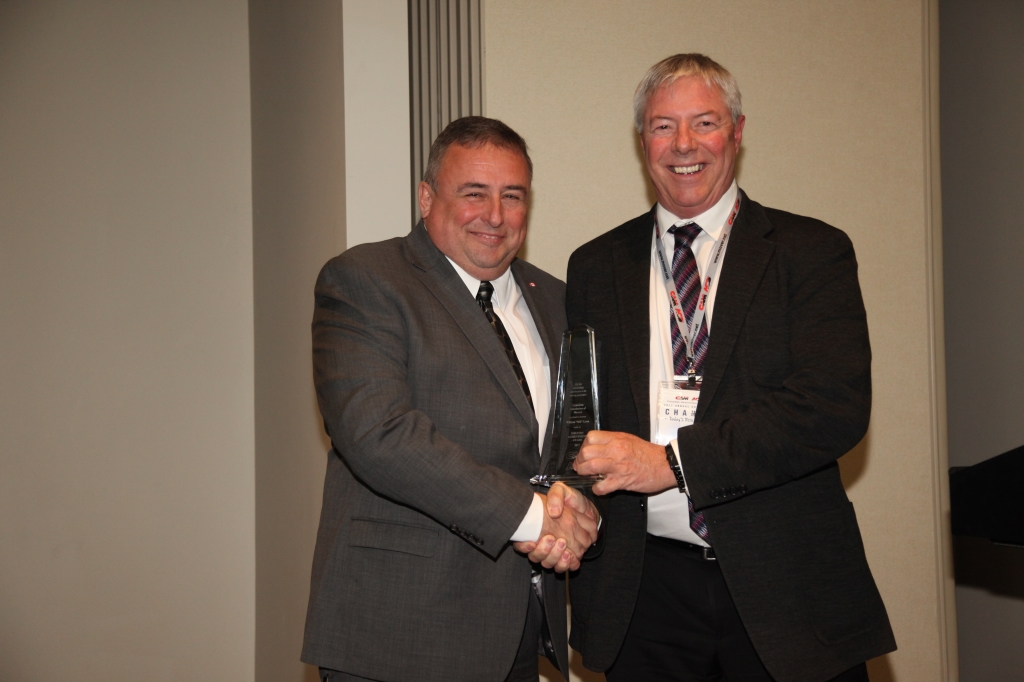 Canadian Association of Movers 2017 Annual Awards Dinner in Montreal, QC
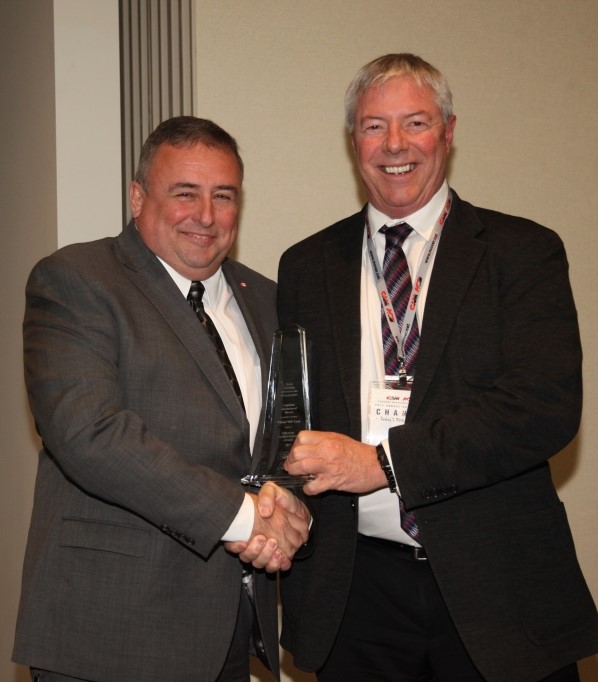 Canadian Association of Movers 2017 Annual Awards Dinner in Montreal, QC
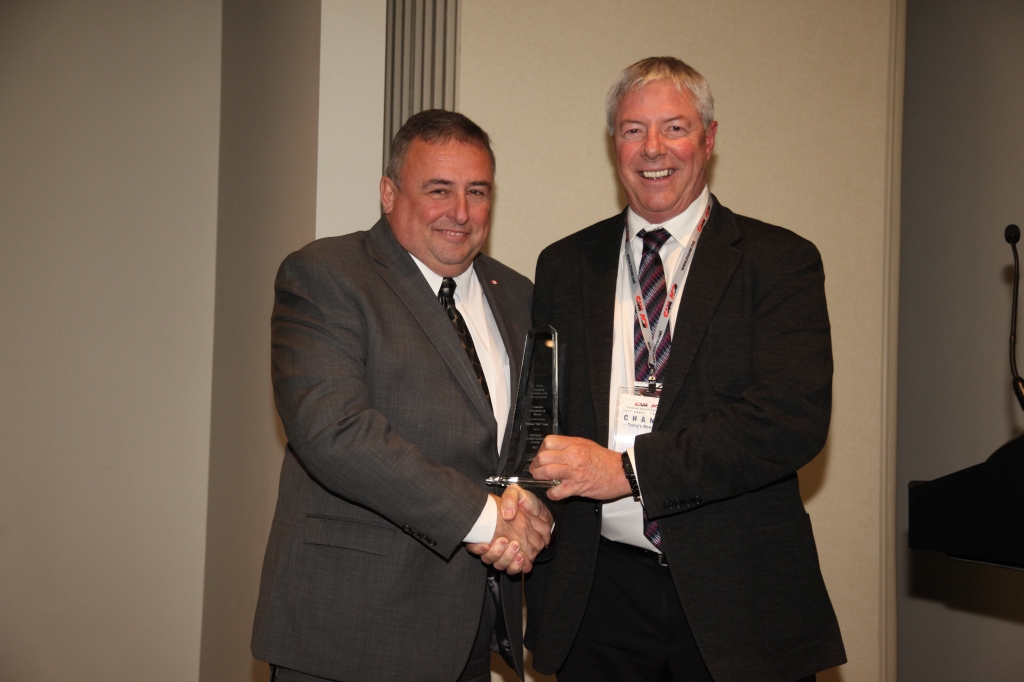 Canadian Association of Movers 2017 Annual Awards Dinner in Montreal, QC
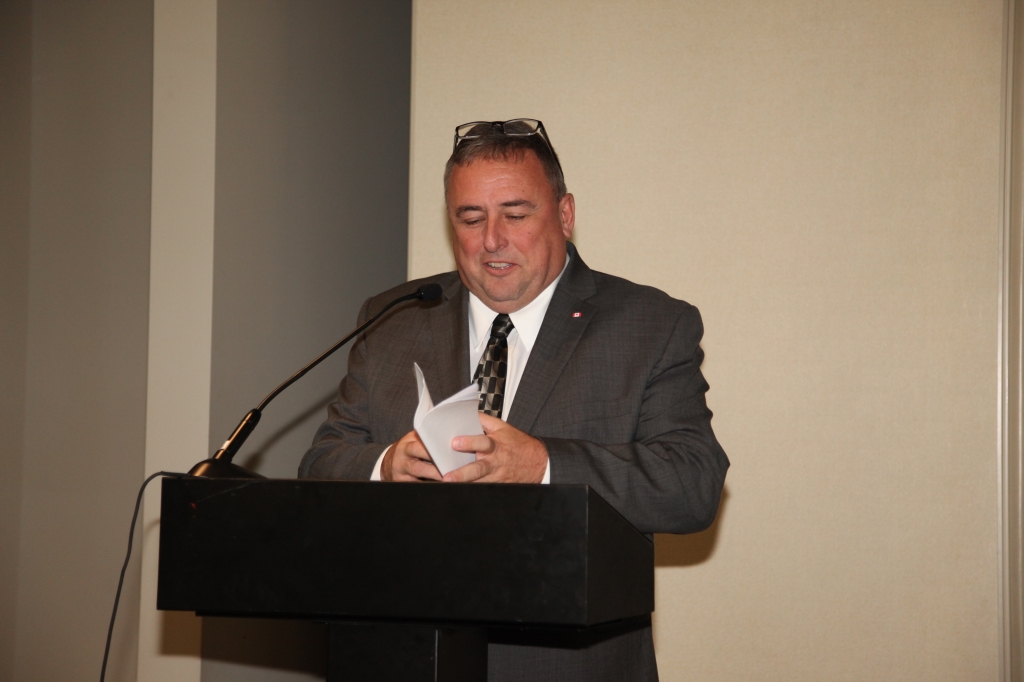 Canadian Association of Movers 2017 Annual Awards Dinner in Montreal, QC
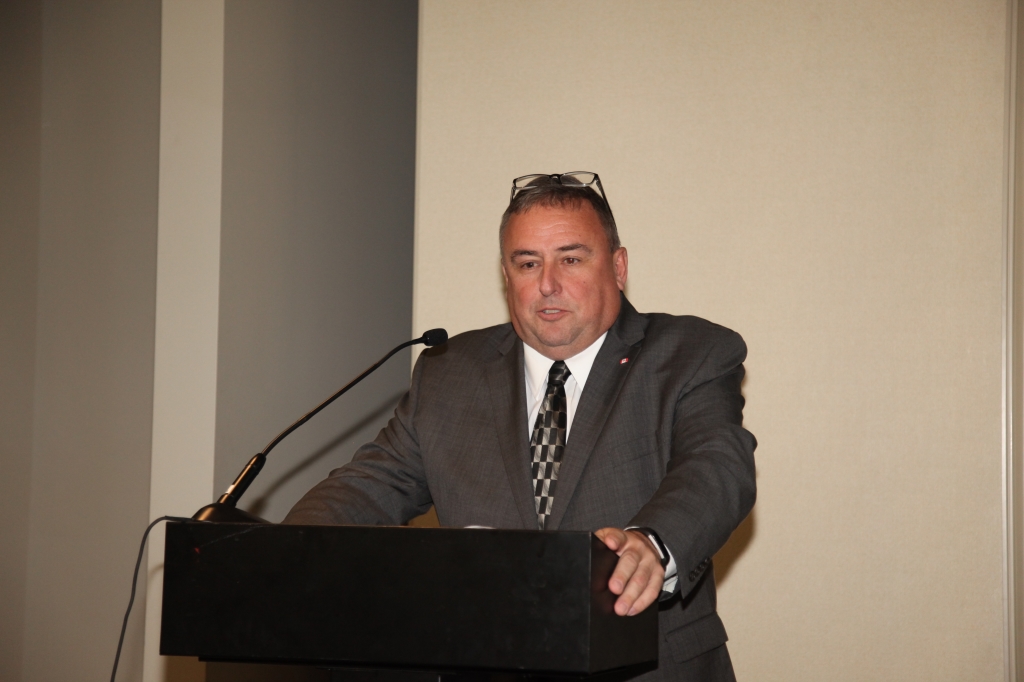 Canadian Association of Movers 2017 Annual Awards Dinner in Montreal, QC
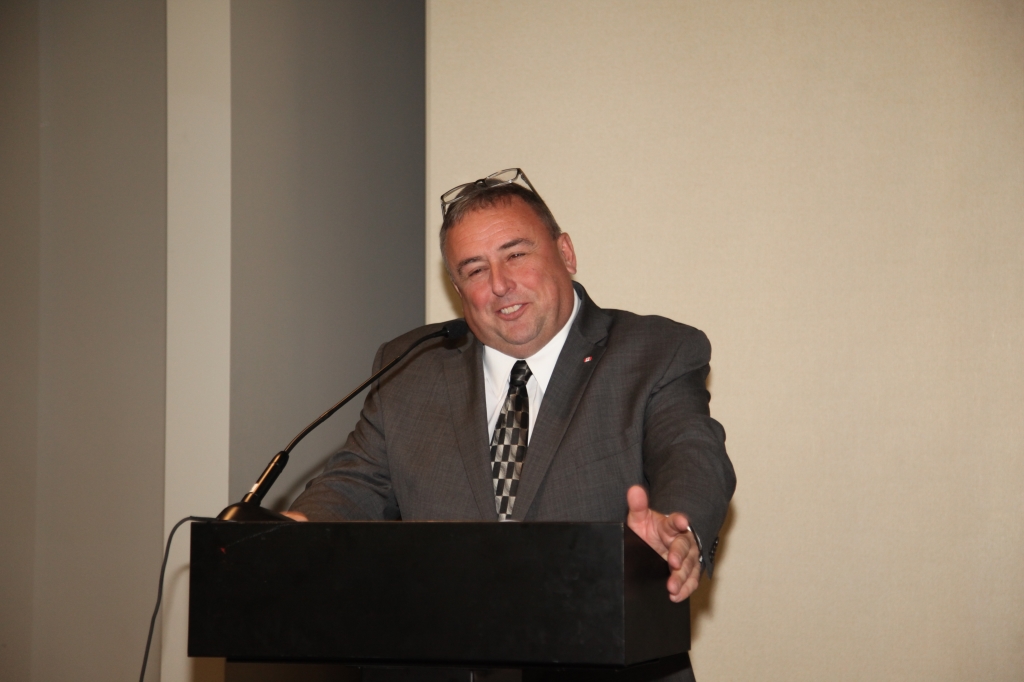 Canadian Association of Movers 2017 Annual Awards Dinner in Montreal, QC
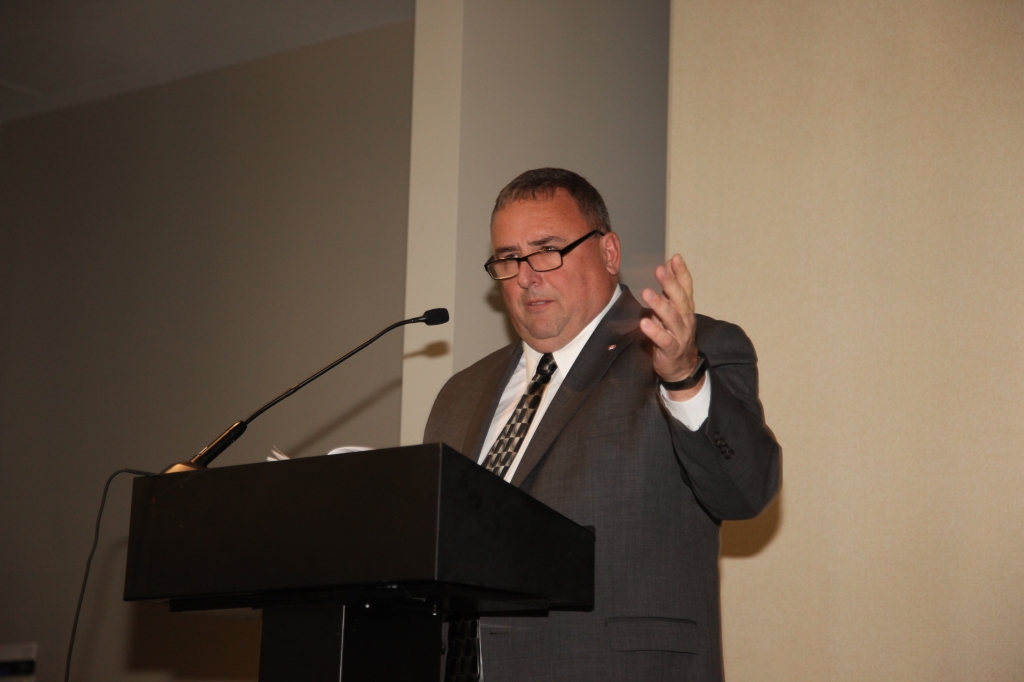 Canadian Association of Movers 2017 Annual Awards Dinner in Montreal, QC
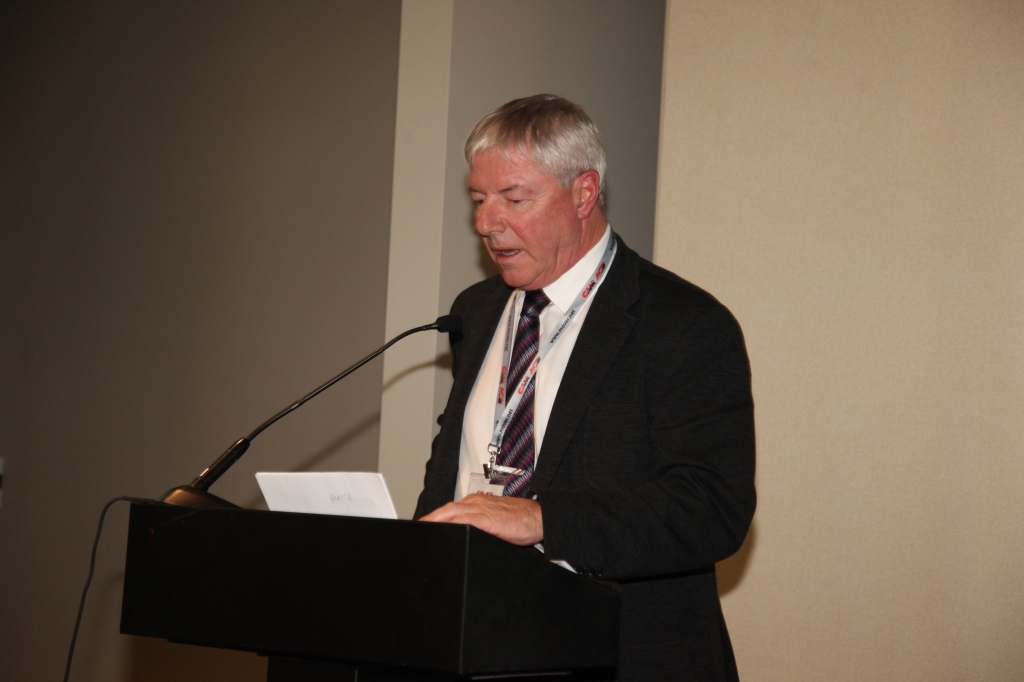 Canadian Association of Movers 2017 Annual Awards Dinner in Montreal, QC
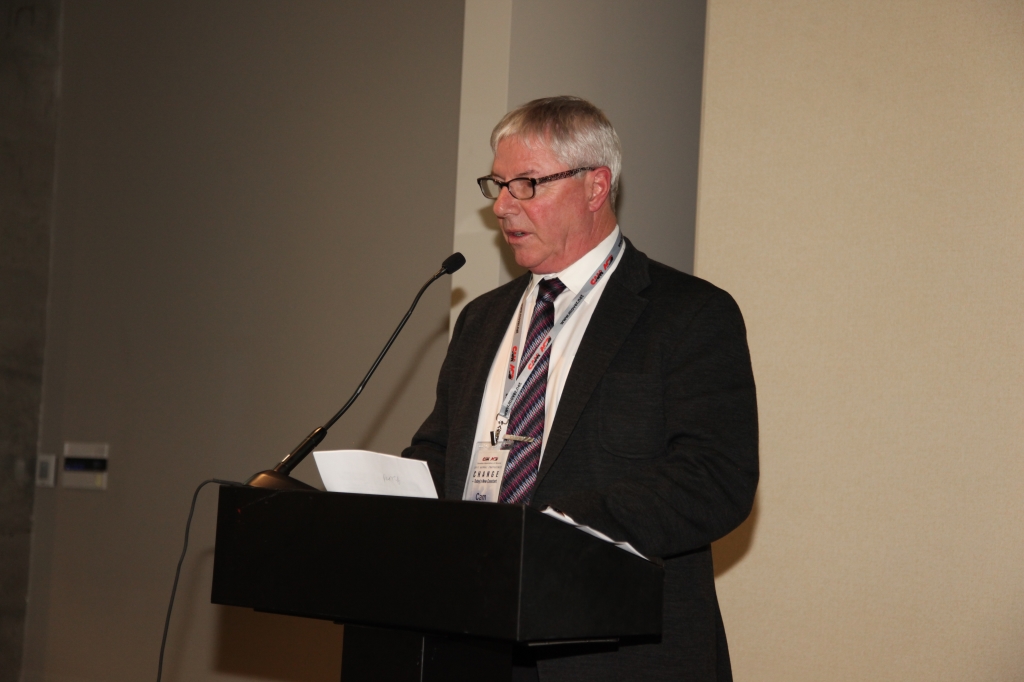 Canadian Association of Movers 2017 Annual Awards Dinner in Montreal, QC
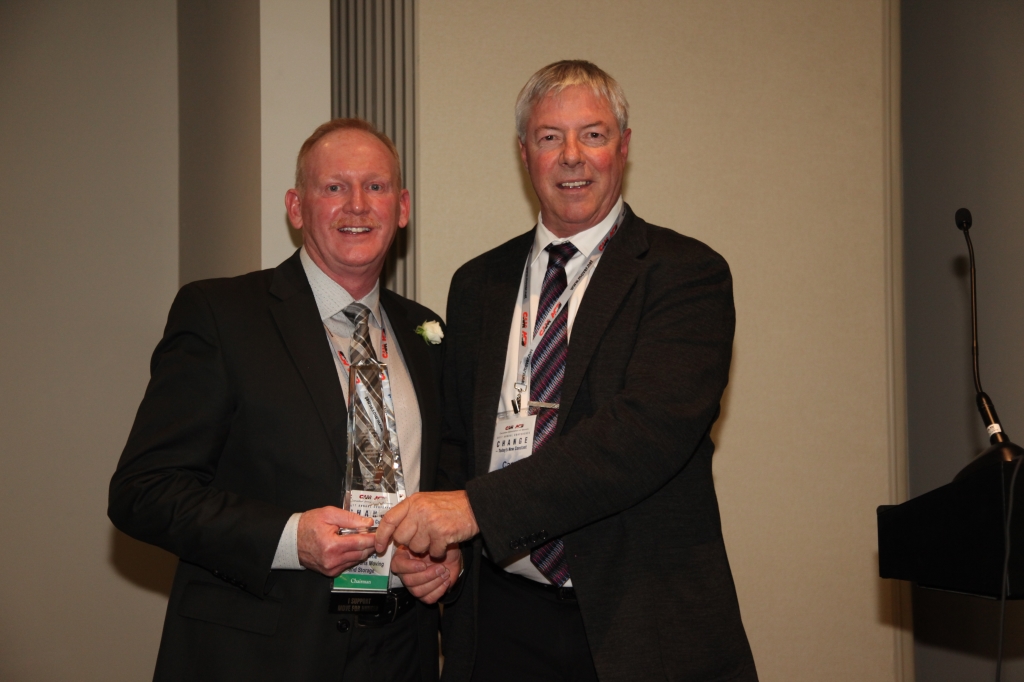 Canadian Association of Movers 2017 Annual Awards Dinner in Montreal, QC
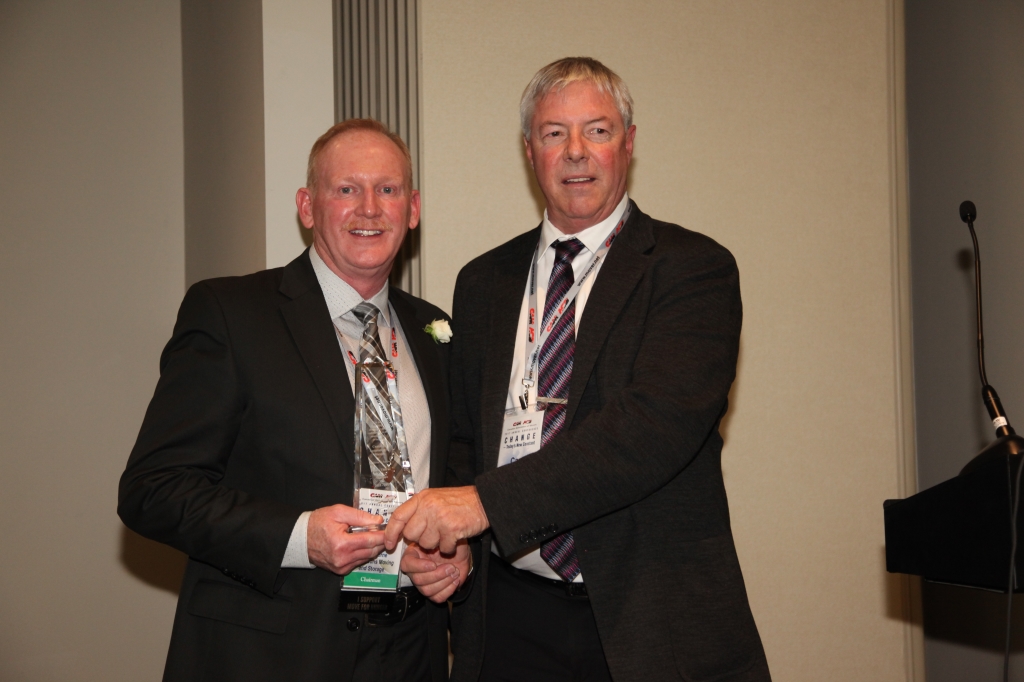 Canadian Association of Movers 2017 Annual Awards Dinner in Montreal, QC
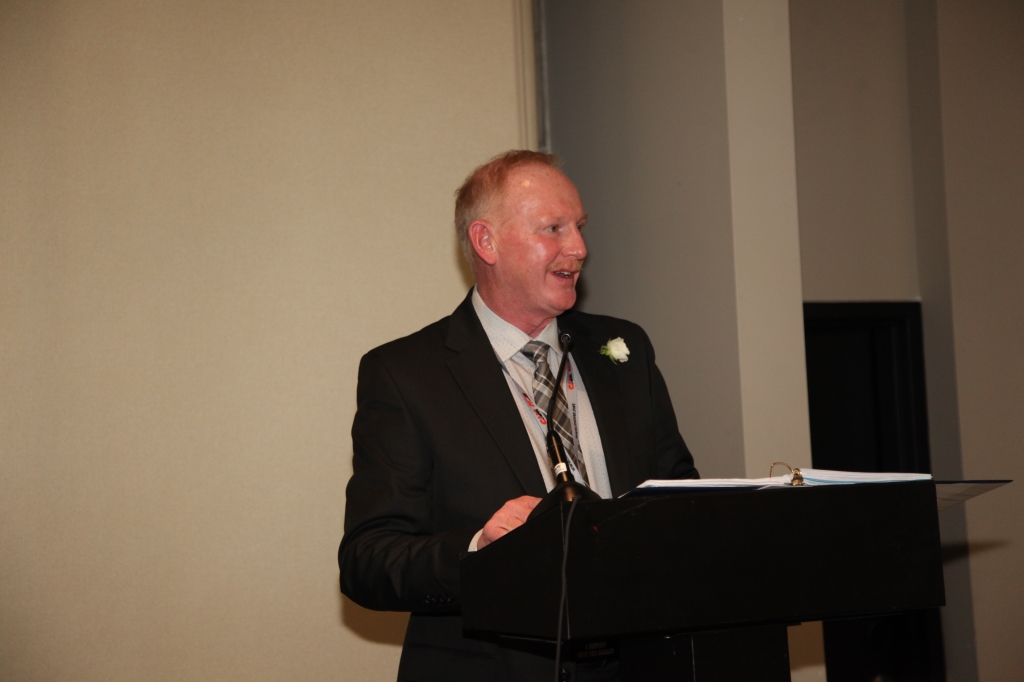 Canadian Association of Movers 2017 Annual Awards Dinner in Montreal, QC
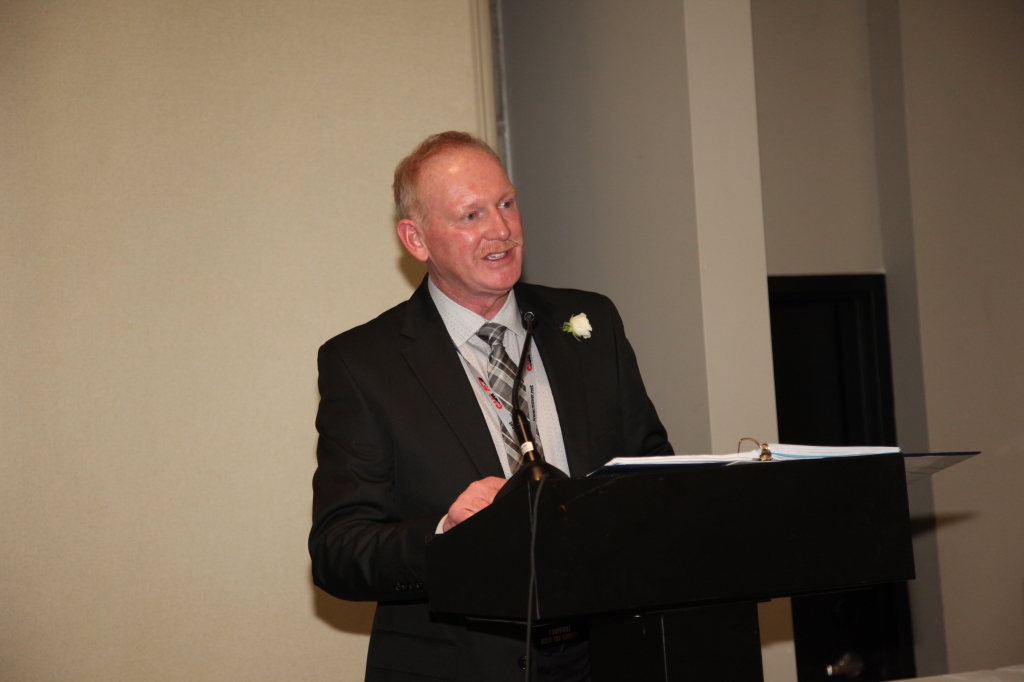 Canadian Association of Movers 2017 Annual Awards Dinner in Montreal, QC
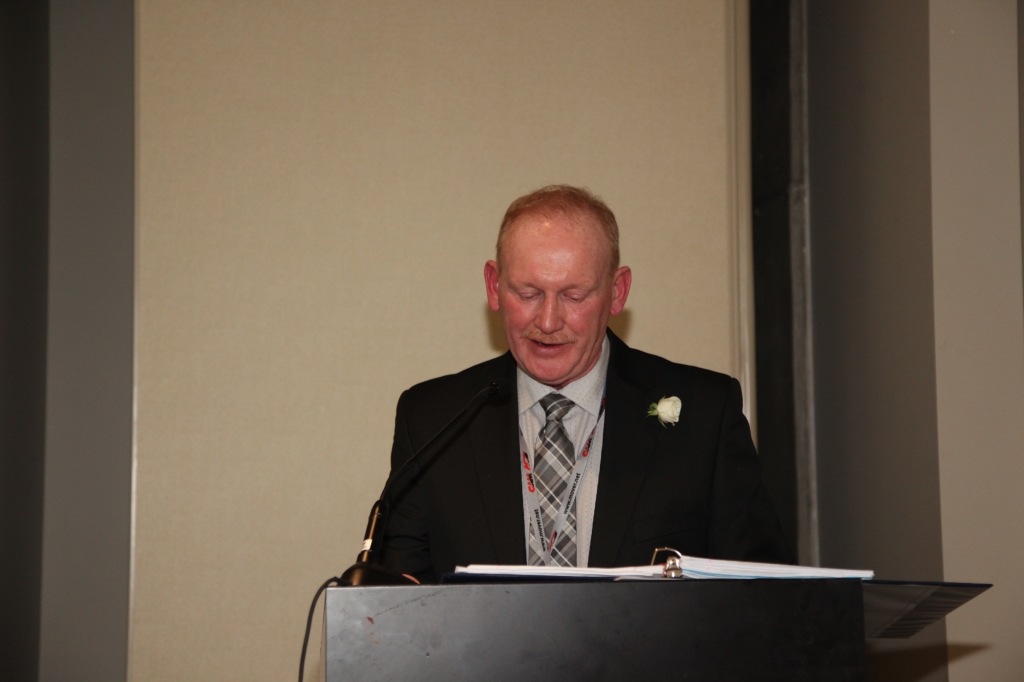 Canadian Association of Movers 2017 Annual Awards Dinner in Montreal, QC
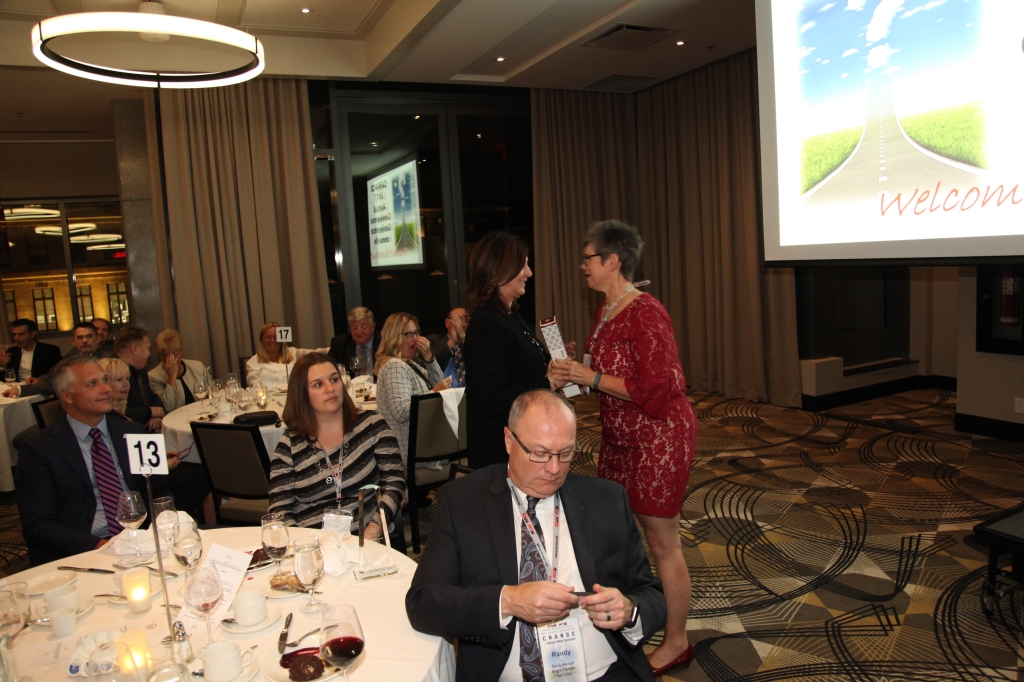 Canadian Association of Movers 2017 Annual Awards Dinner in Montreal, QC
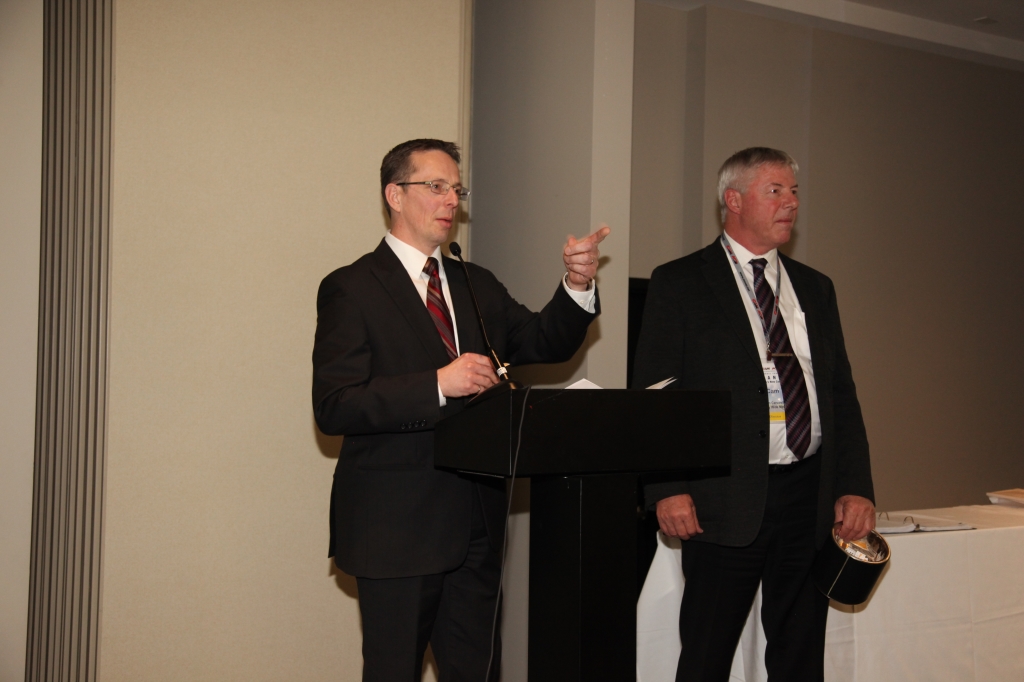 Canadian Association of Movers 2017 Annual Awards Dinner in Montreal, QC
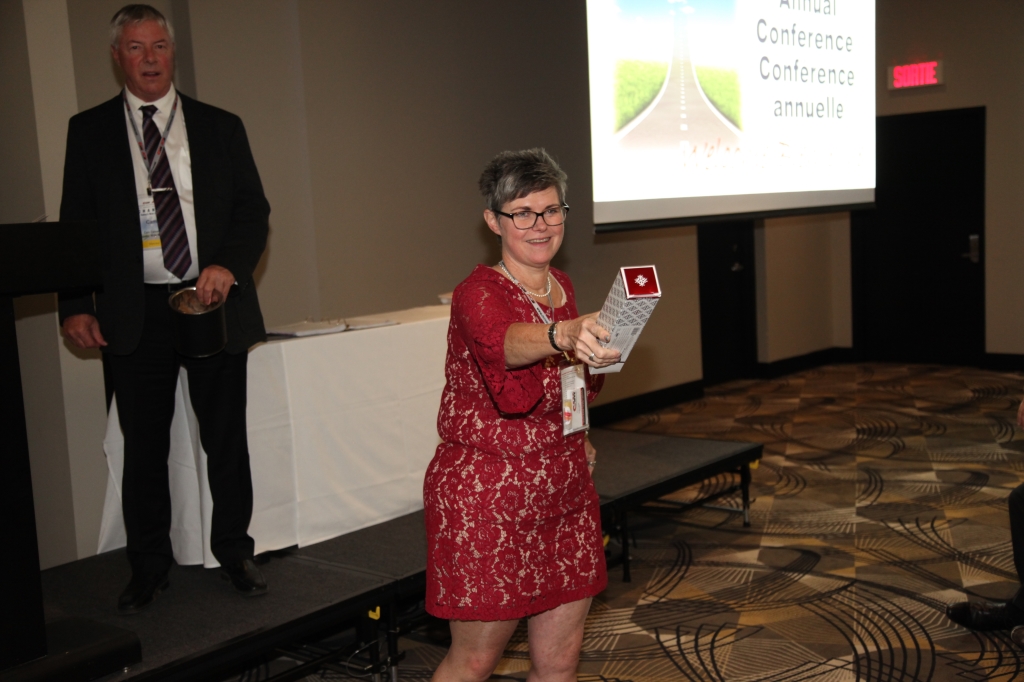 Canadian Association of Movers 2017 Annual Awards Dinner in Montreal, QC
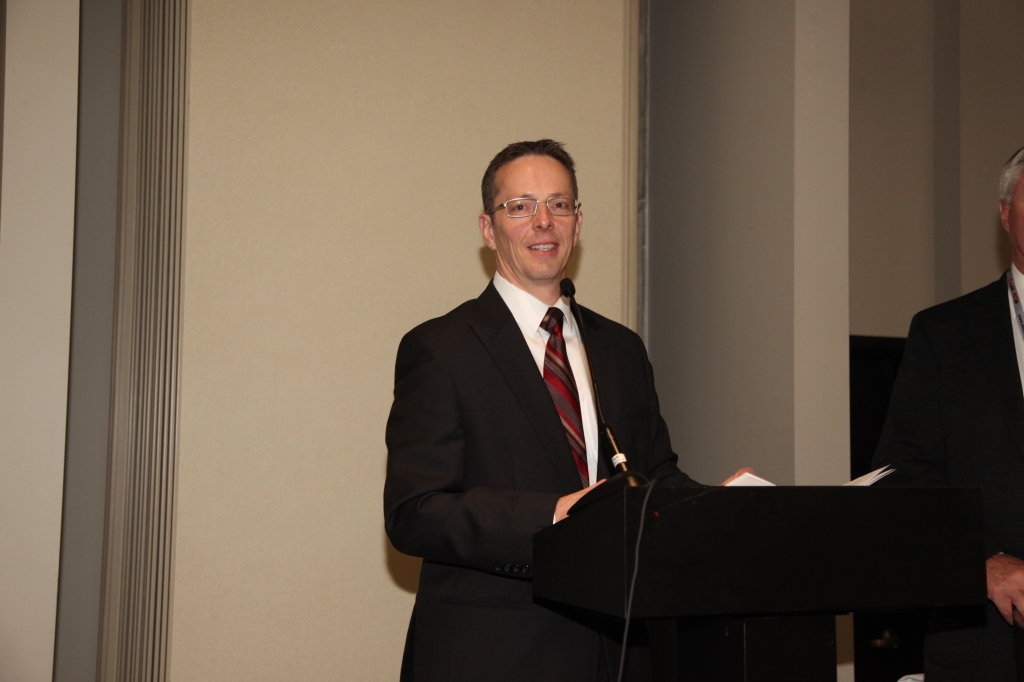 Canadian Association of Movers 2017 Annual Awards Dinner in Montreal, QC
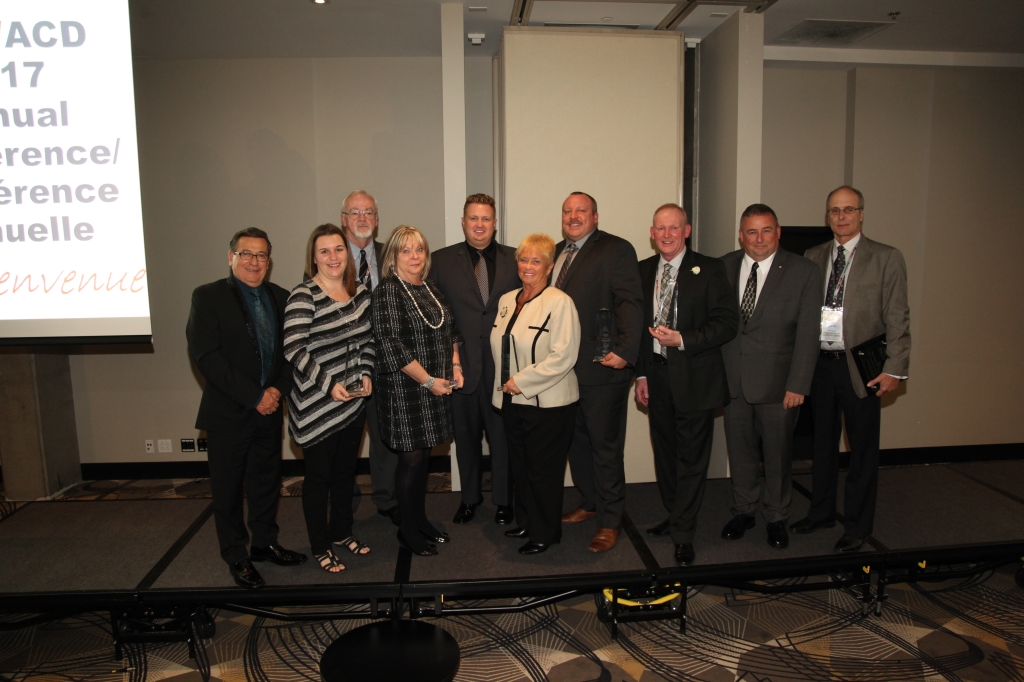 Canadian Association of Movers 2017 Annual Awards Dinner in Montreal, QC
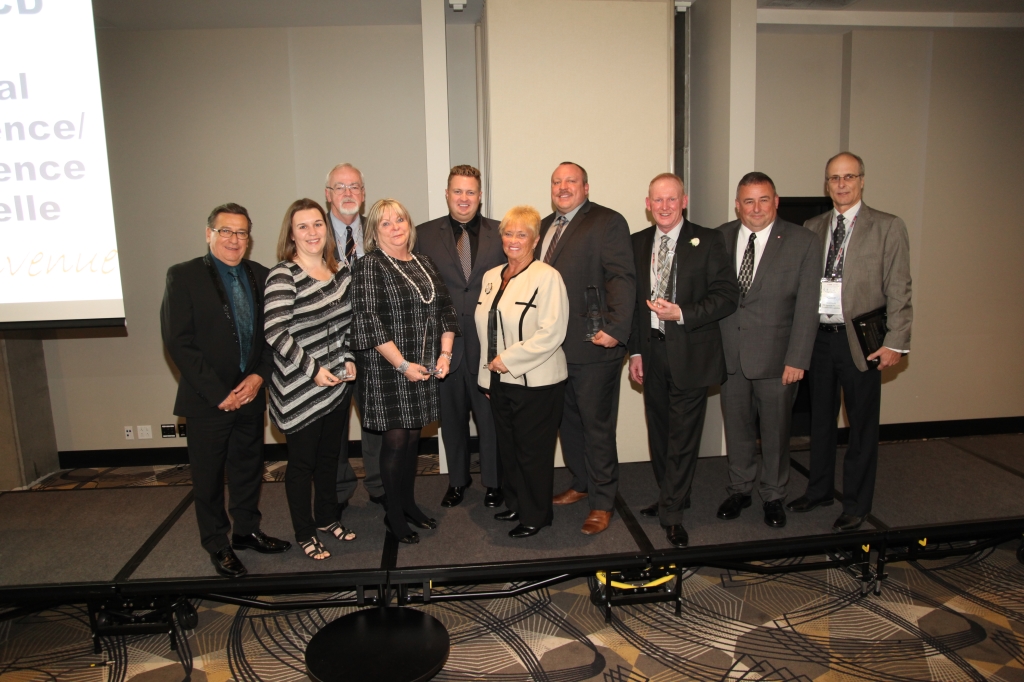 Canadian Association of Movers 2017 Annual Awards Dinner in Montreal, QC
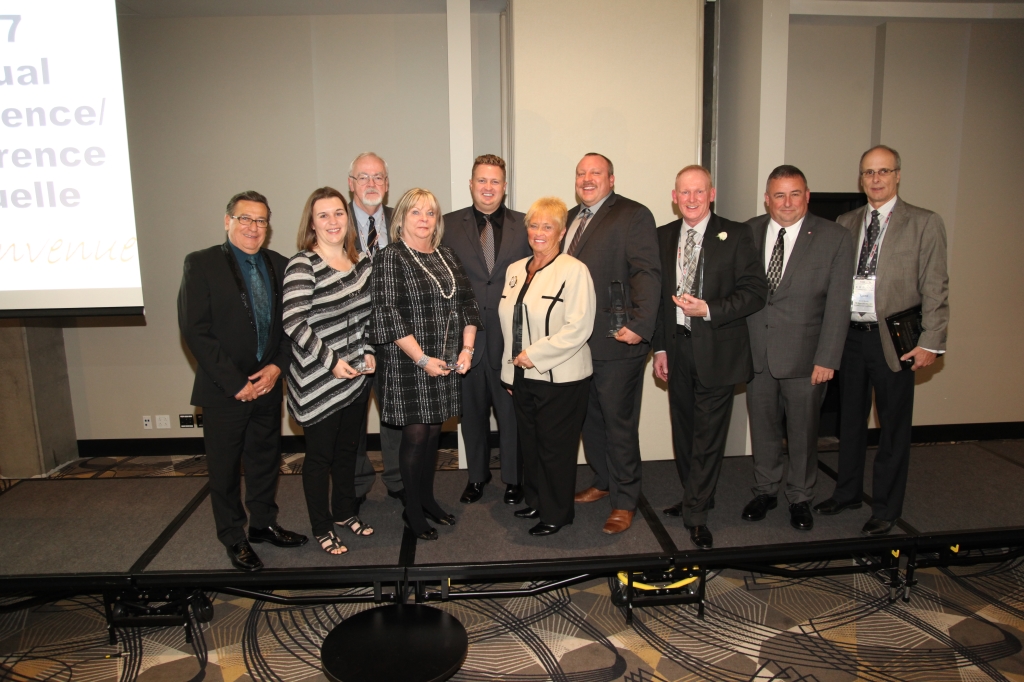 Canadian Association of Movers 2017 Annual Awards Dinner in Montreal, QC
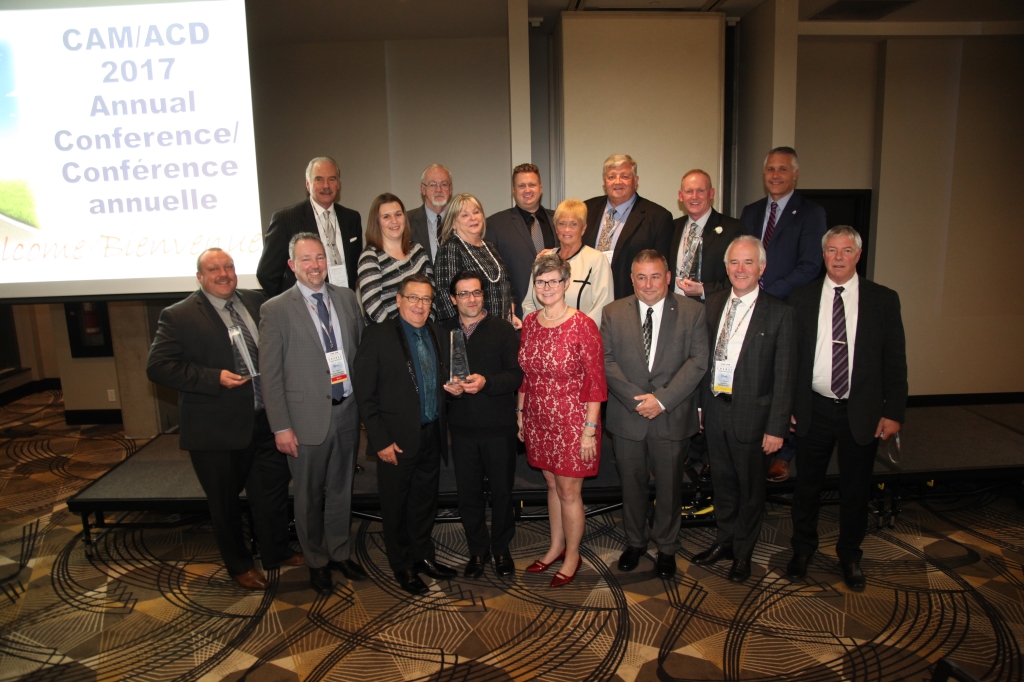 Canadian Association of Movers 2017 Annual Awards Dinner in Montreal, QC
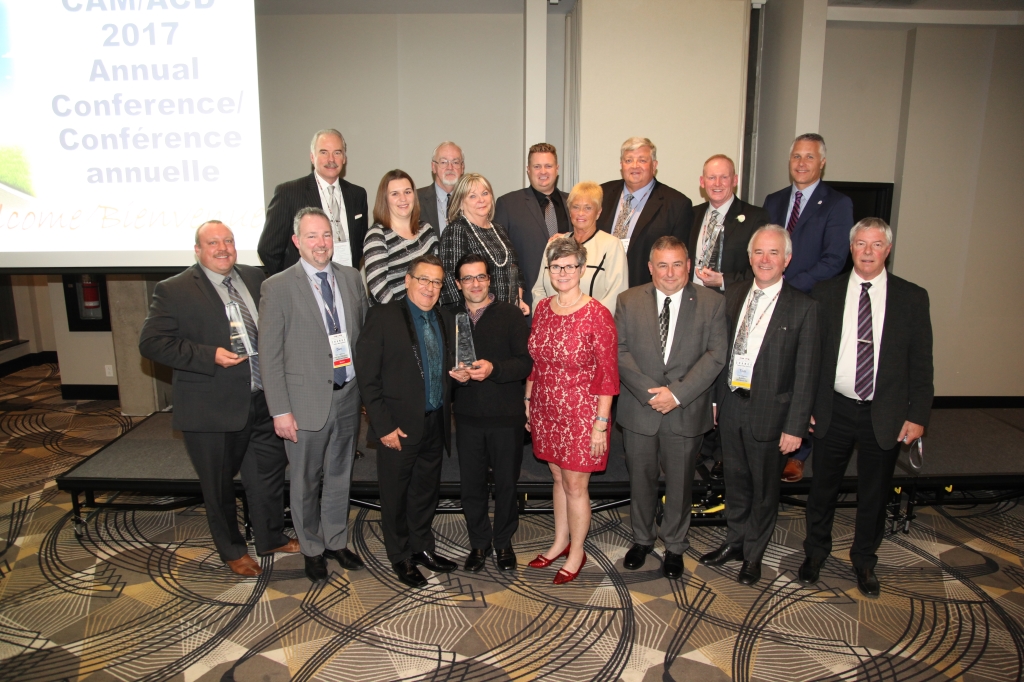 Canadian Association of Movers 2017 Annual Awards Dinner in Montreal, QC
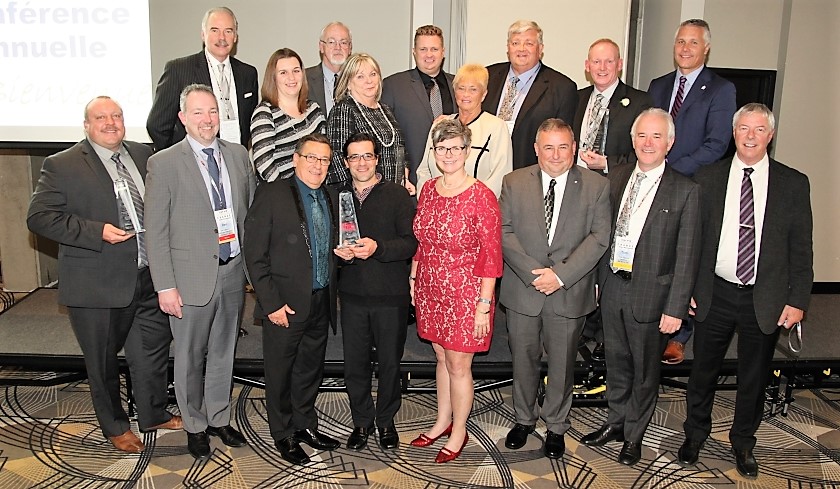 Canadian Association of Movers 2017 Annual Awards Dinner in Montreal, QC
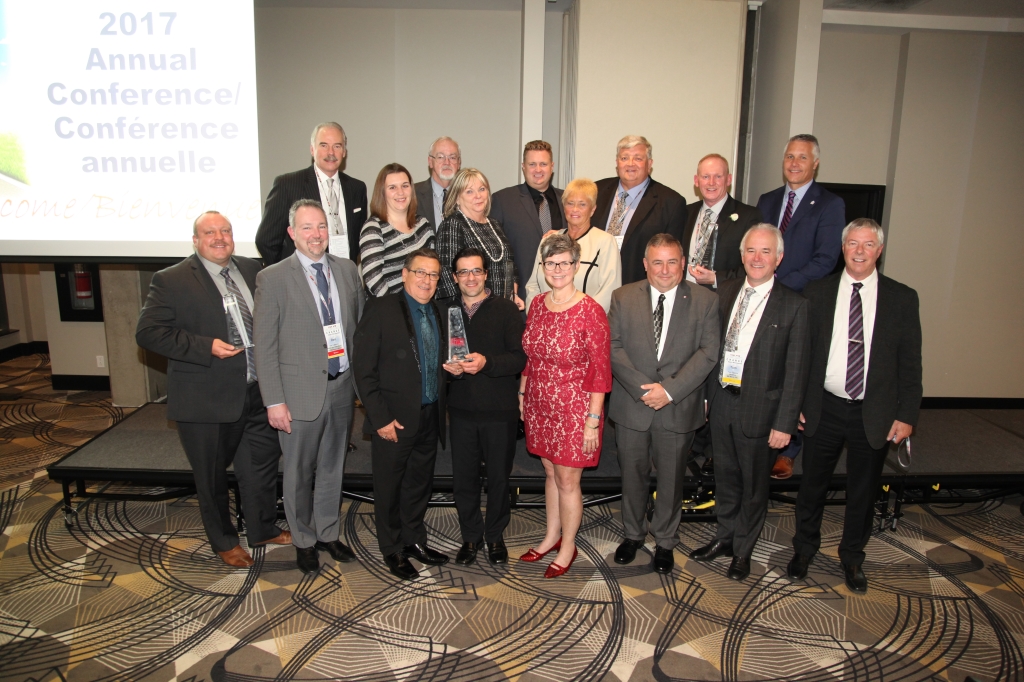 Canadian Association of Movers 2017 Annual Awards Dinner in Montreal, QC
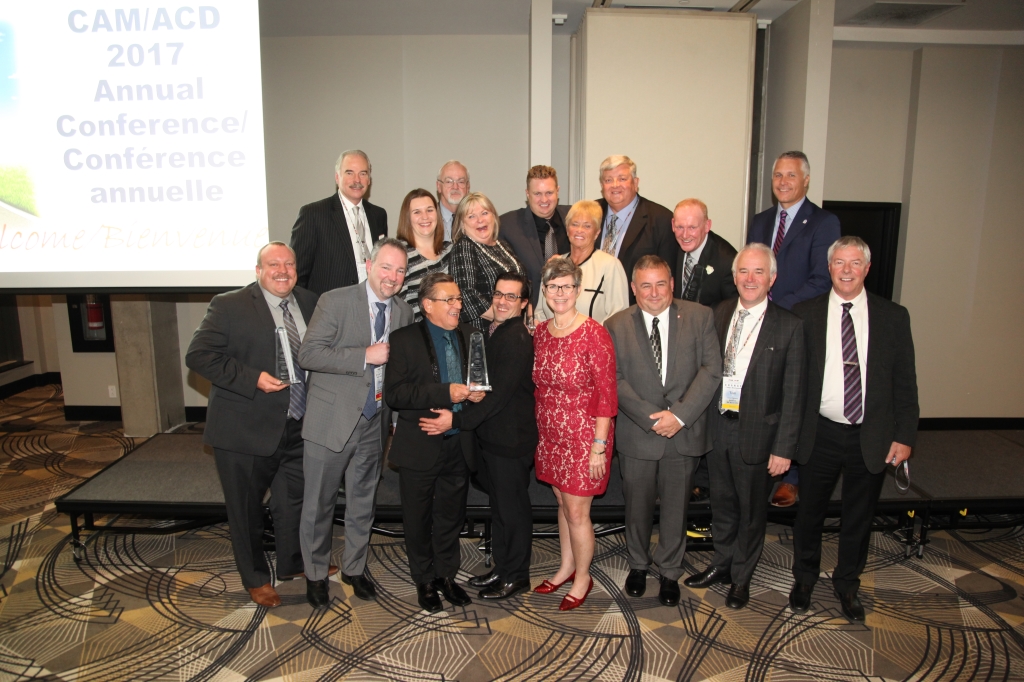 Canadian Association of Movers 2017 Annual Awards Dinner in Montreal, QC
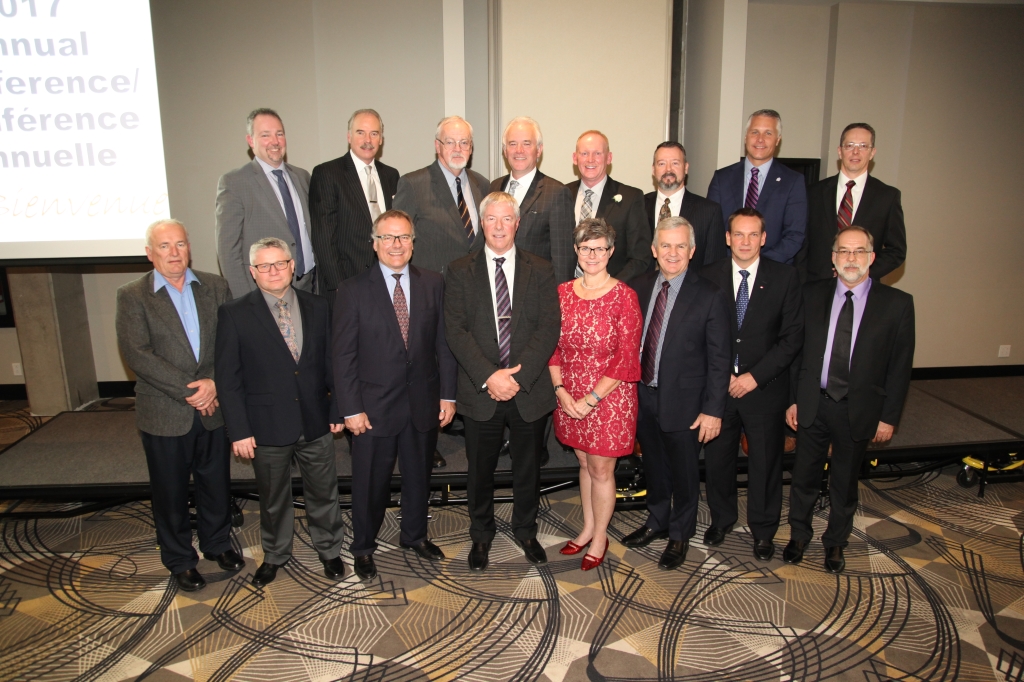 Canadian Association of Movers 2017 Annual Awards Dinner in Montreal, QC
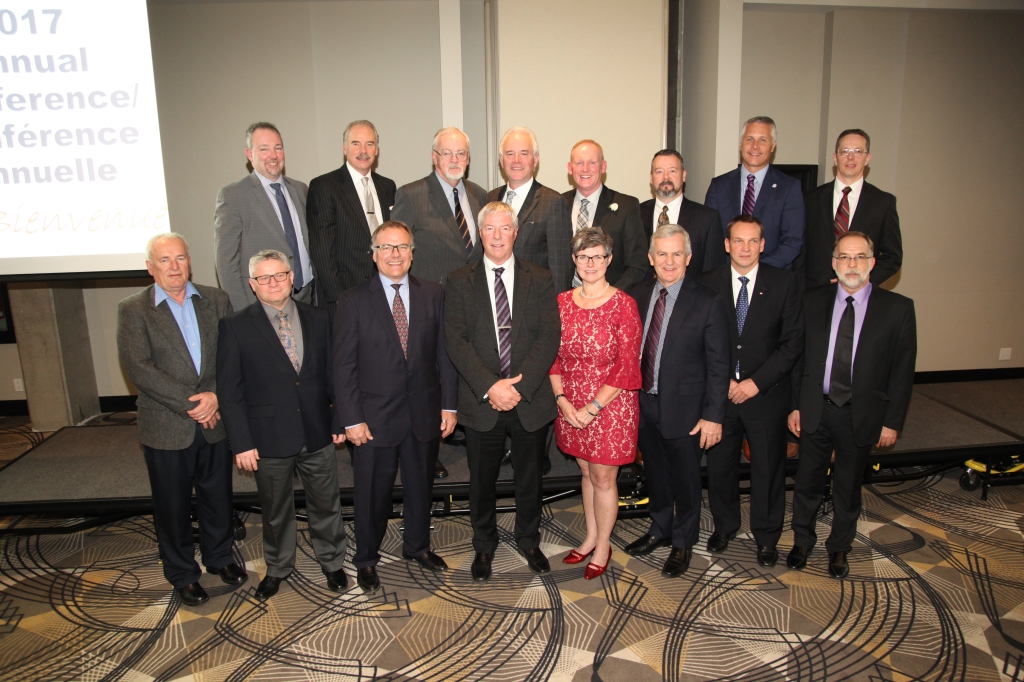 Canadian Association of Movers 2017 Annual Awards Dinner in Montreal, QC
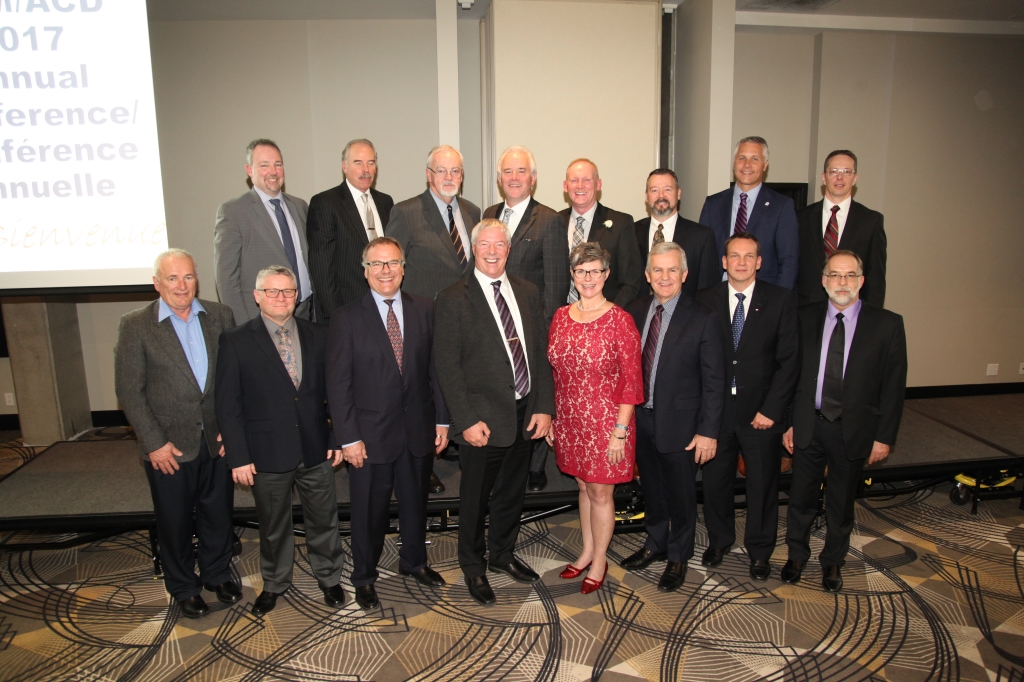 Canadian Association of Movers 2017 Annual Awards Dinner in Montreal, QC
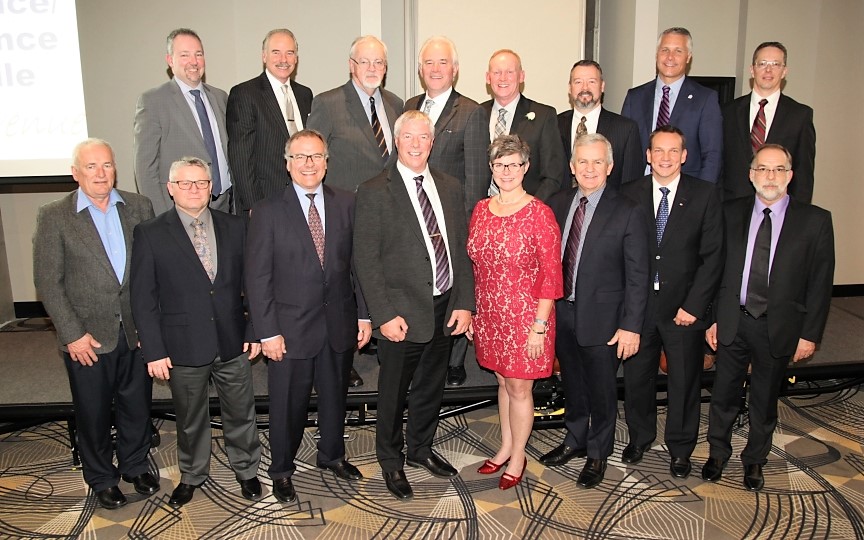 Canadian Association of Movers 2017 Annual Awards Dinner in Montreal, QC
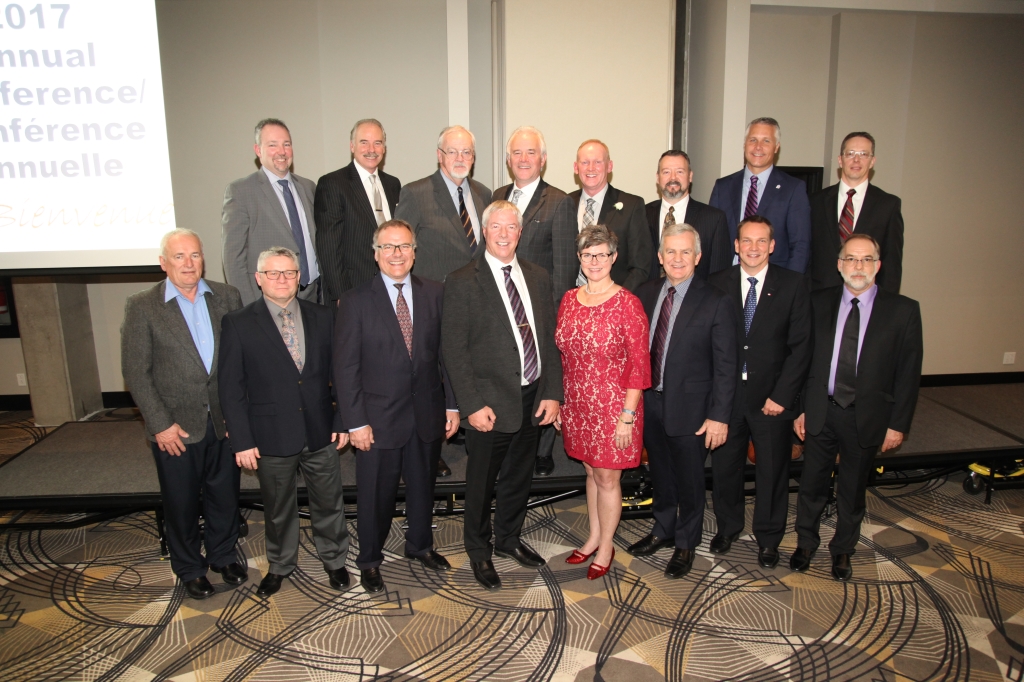 Canadian Association of Movers 2017 Annual Awards Dinner in Montreal, QC